Data
Wind Stress (G40)
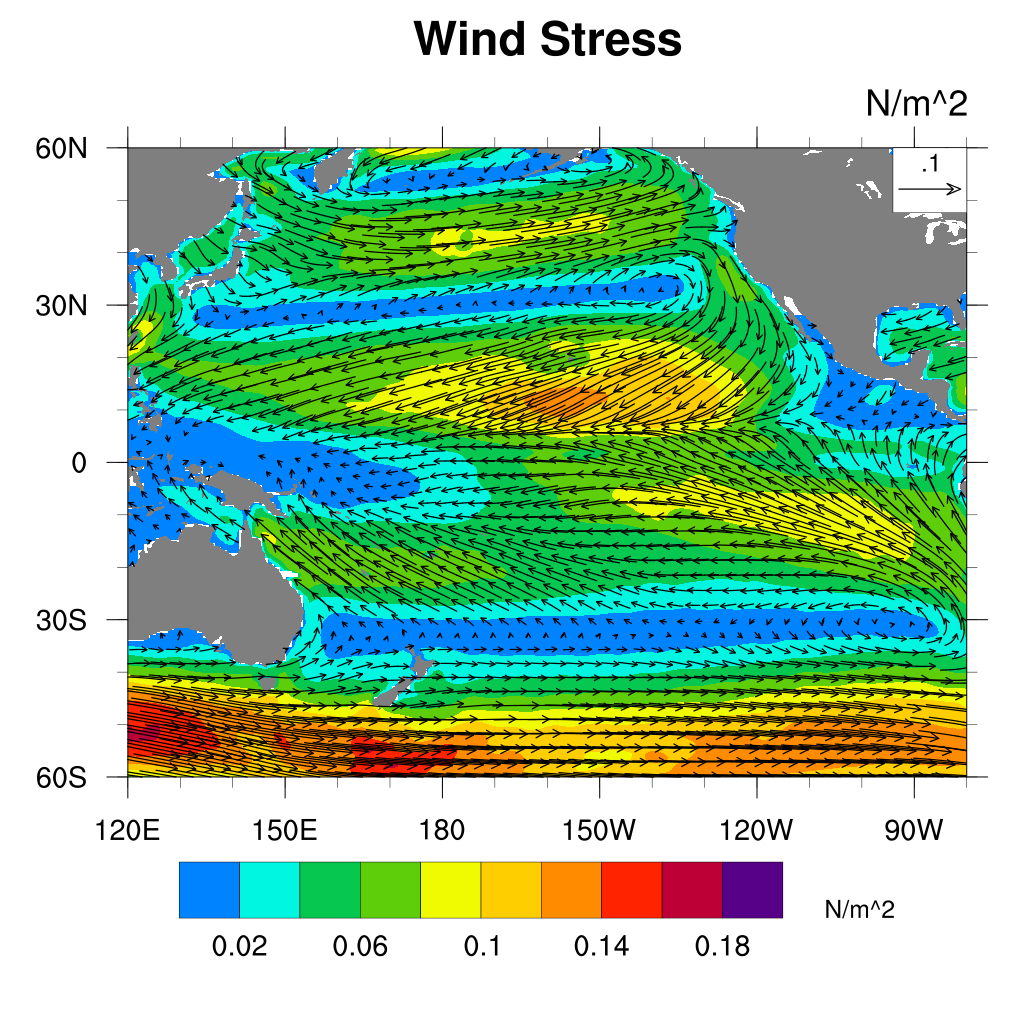 Wind Stress (SODA 2.2.4)
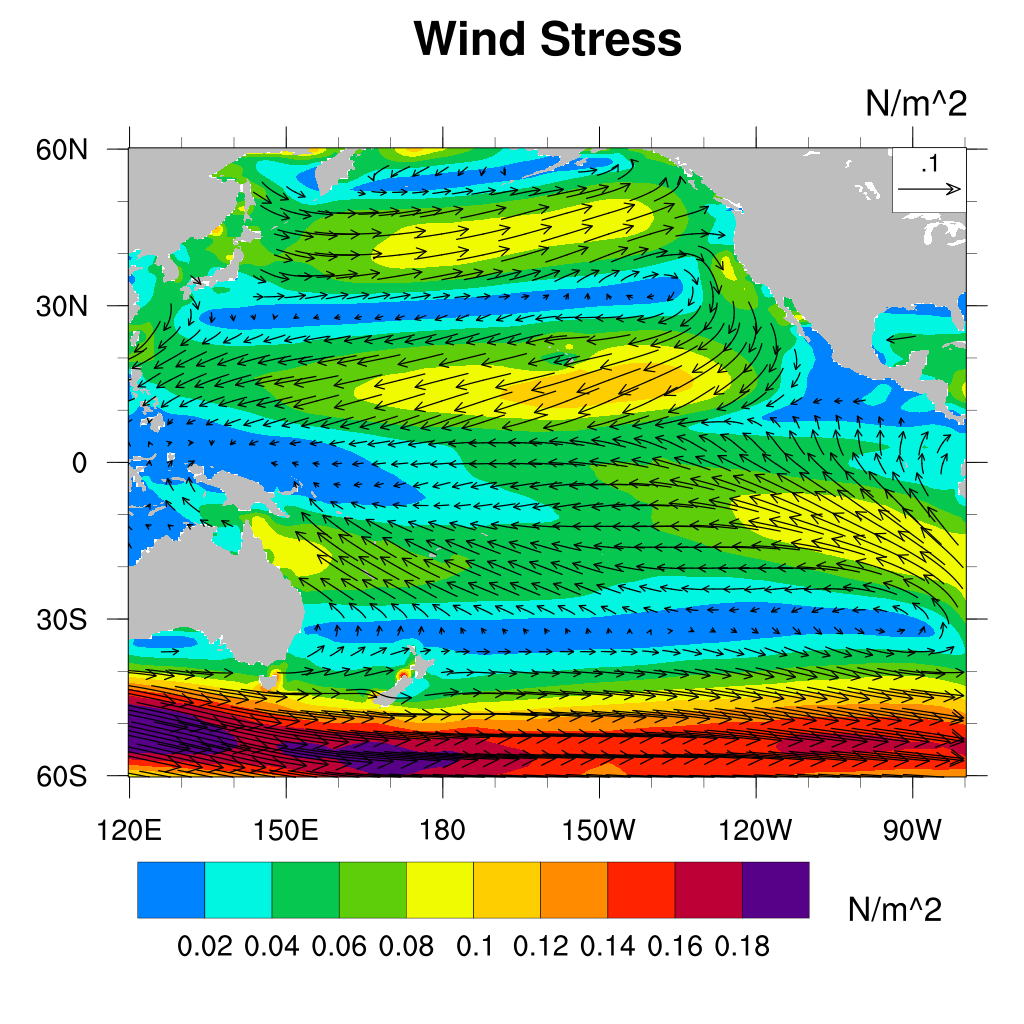 Wind Stress (SODA 3.6.1)
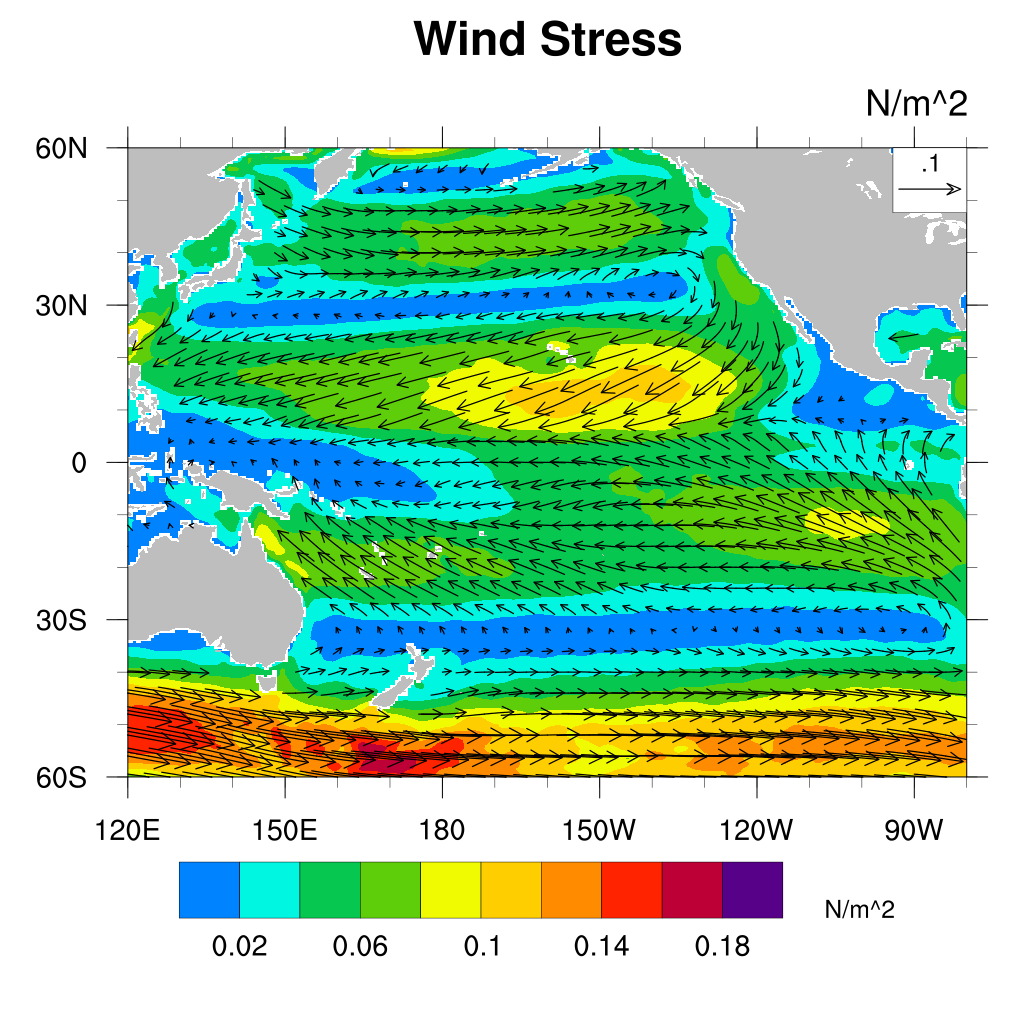 Wind Stress Time Series (G40)
Anomaly, 6 mths running
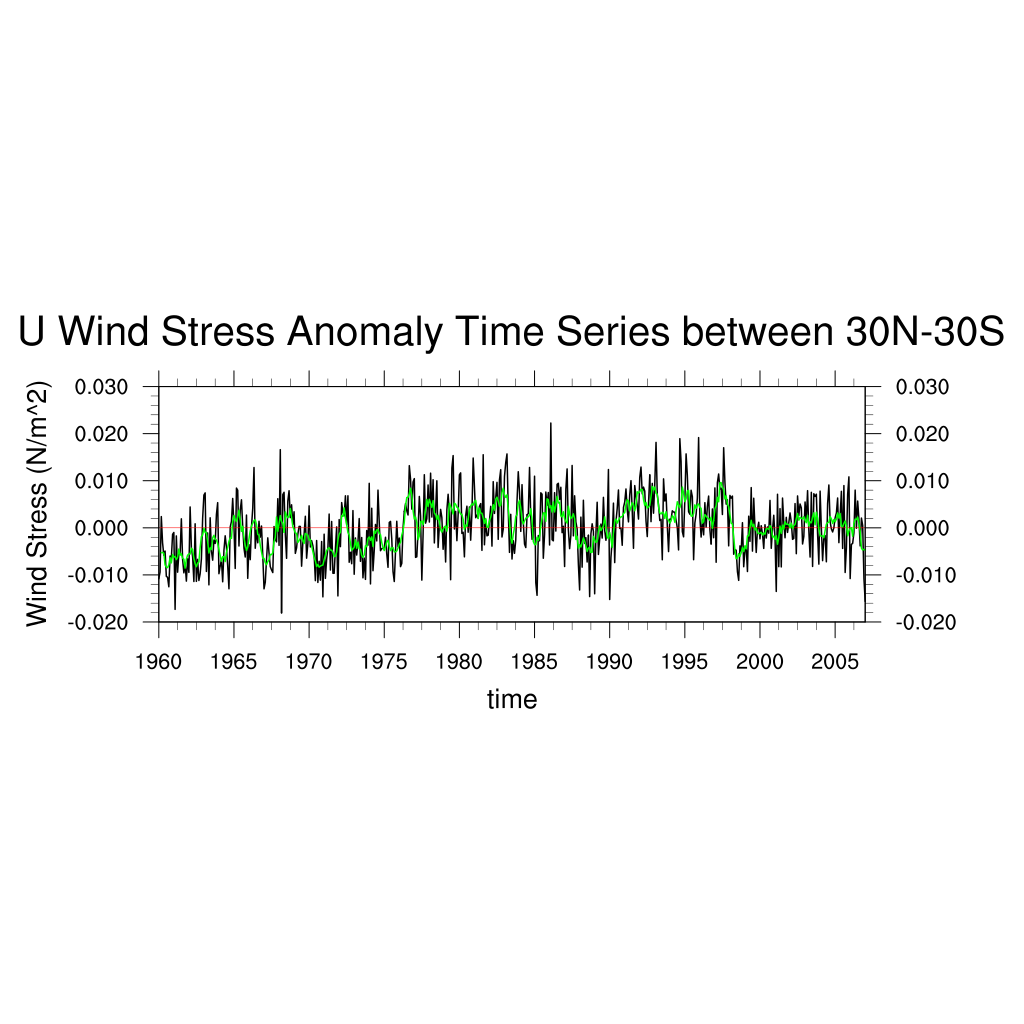 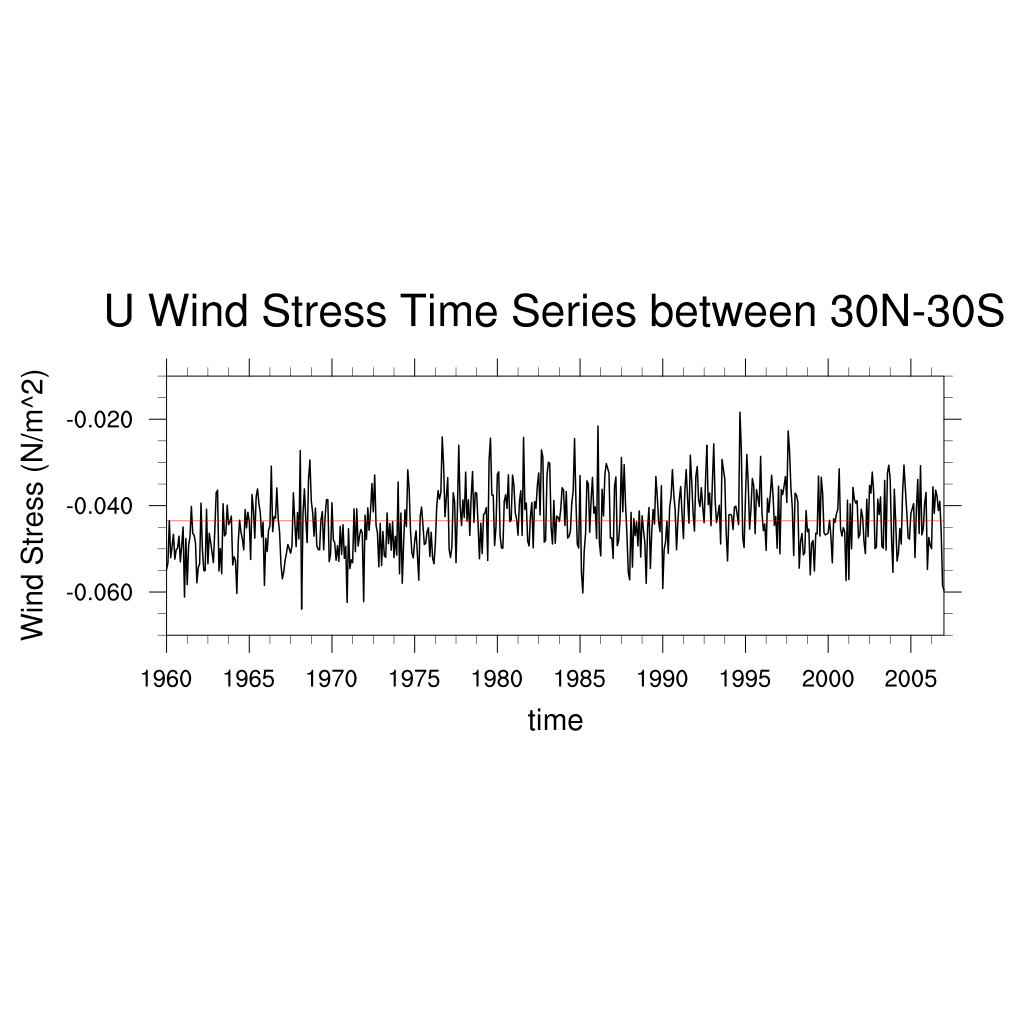 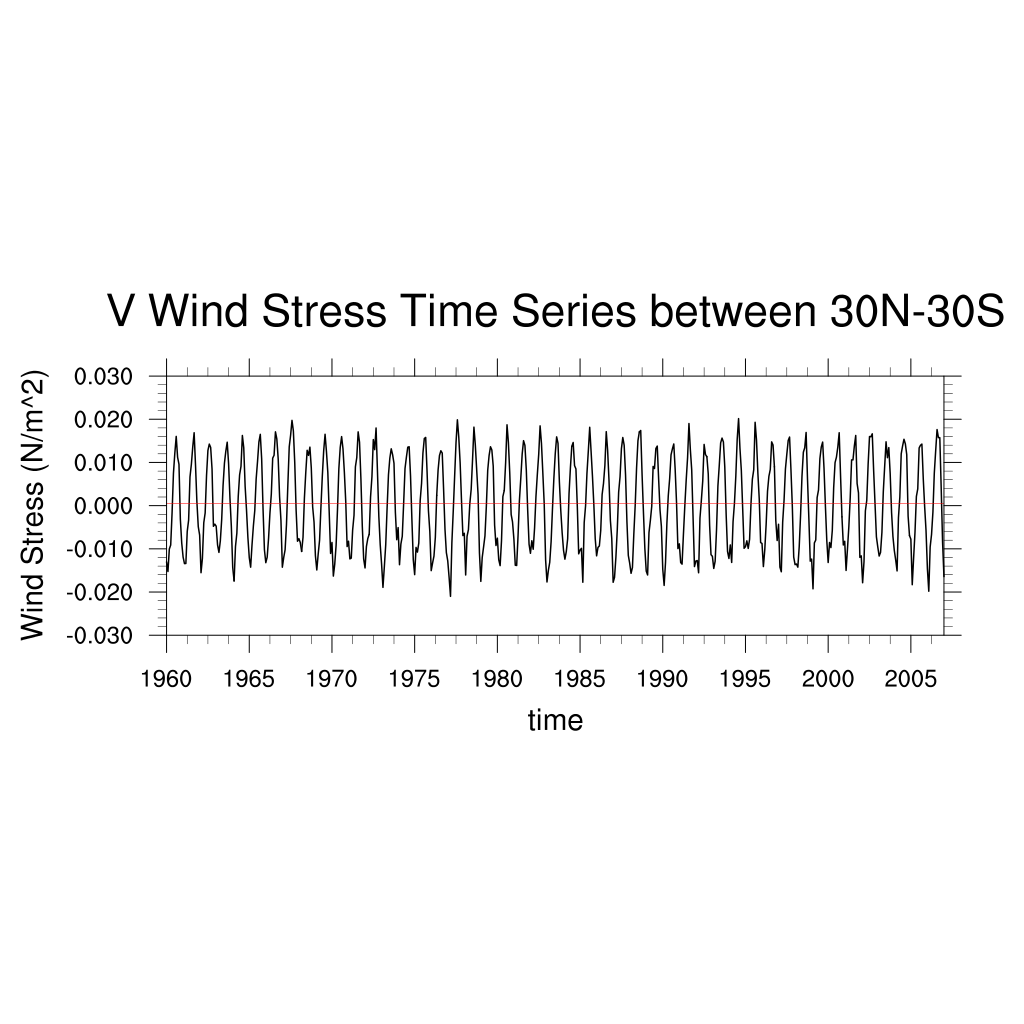 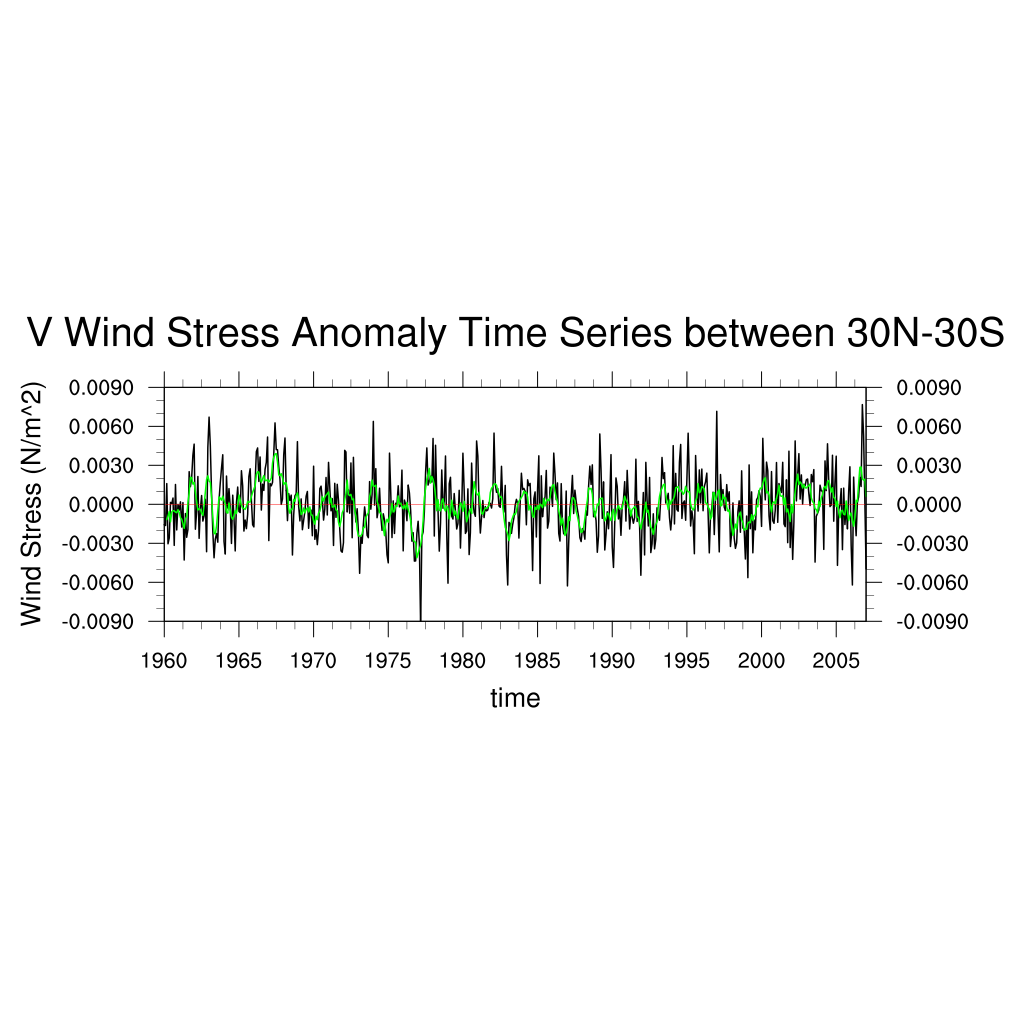 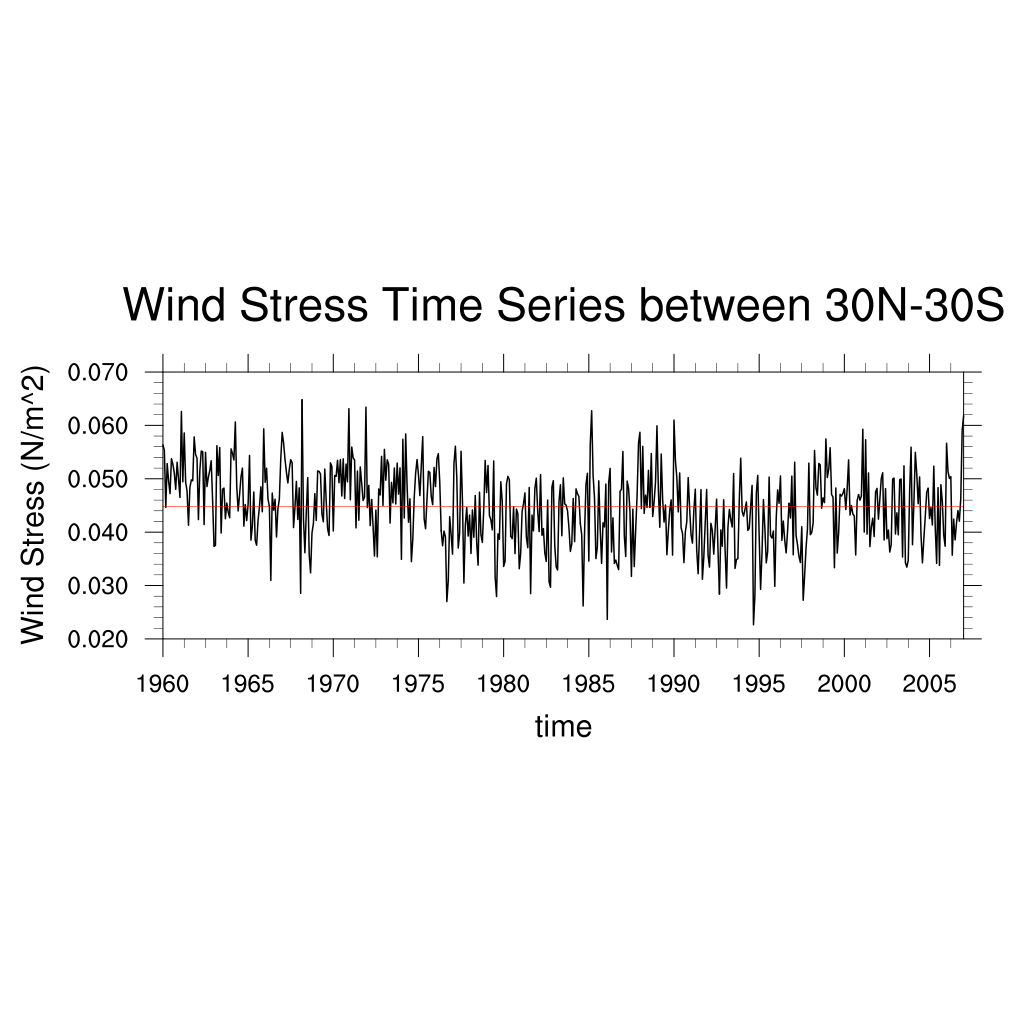 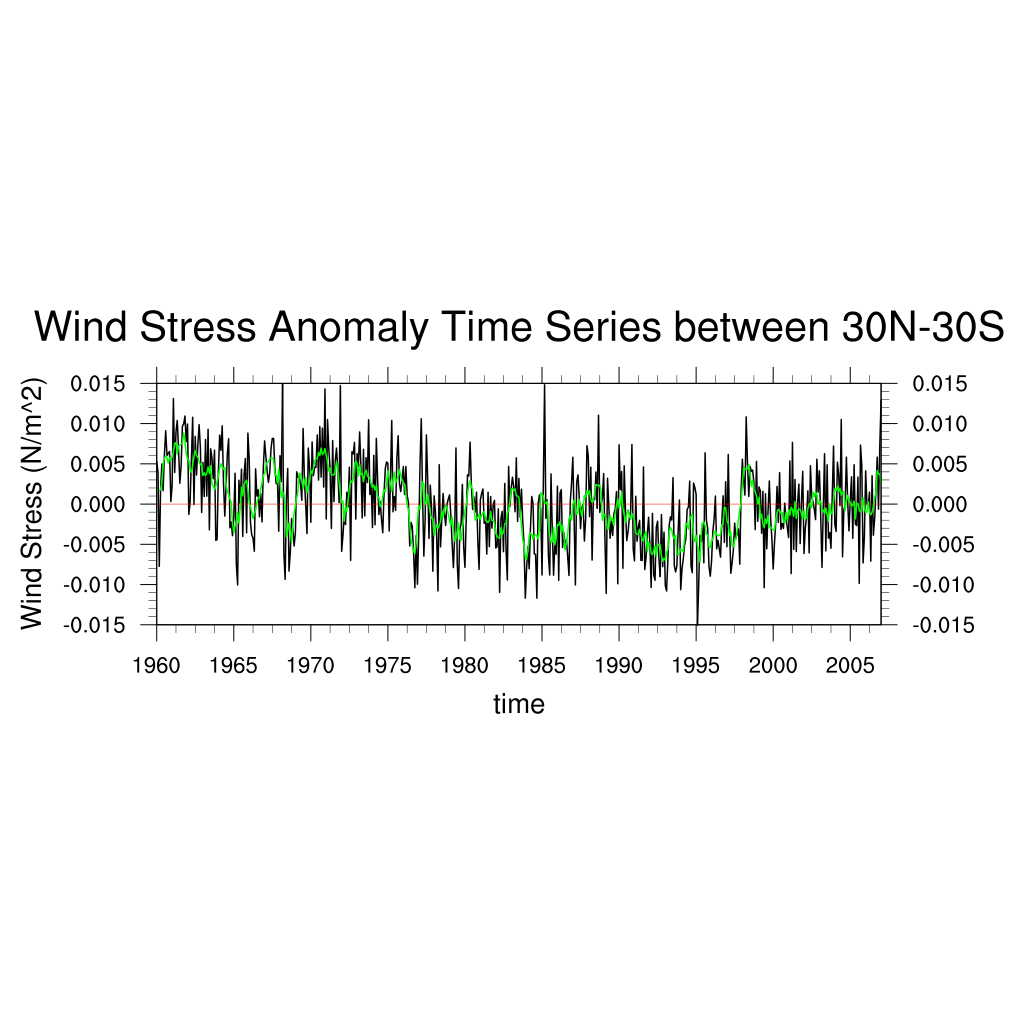 Wind Stress Time Series (SODA 2.2.4)
Anomaly, 6 mths running
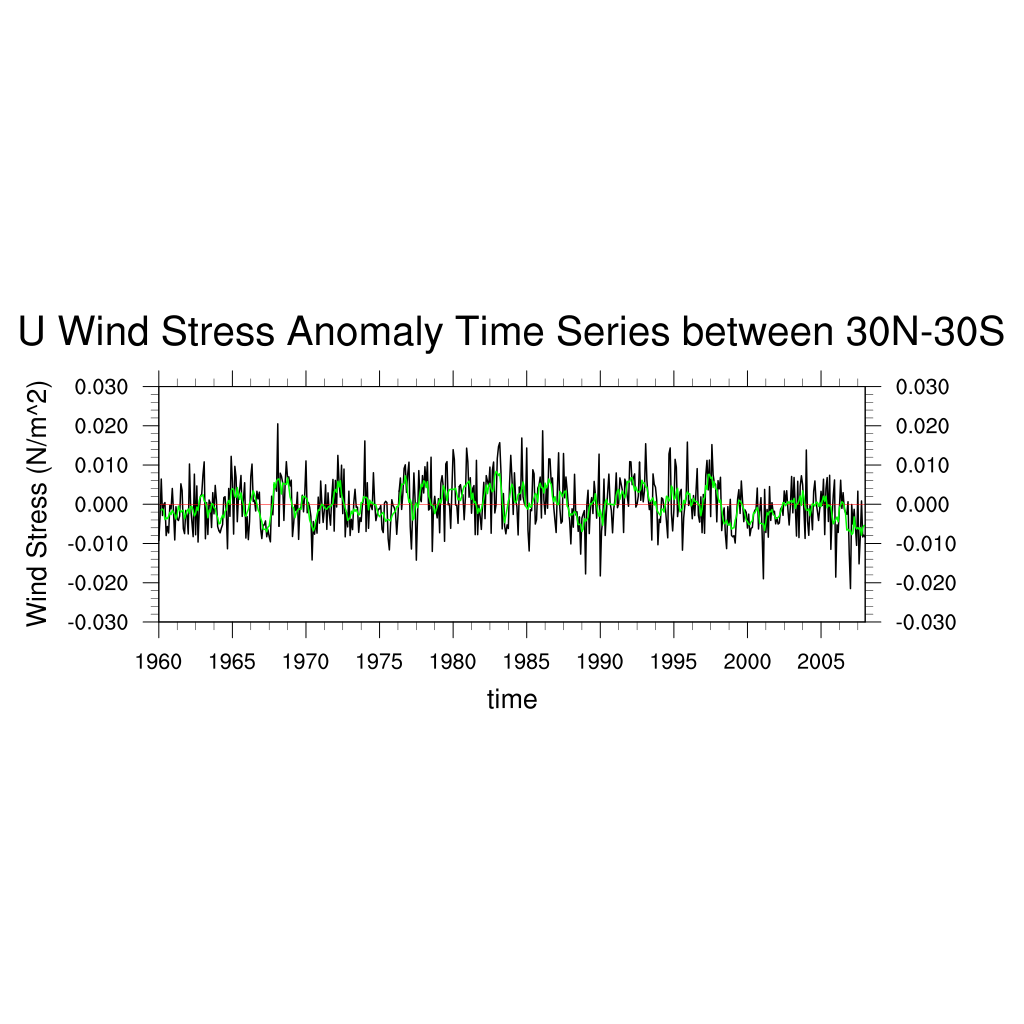 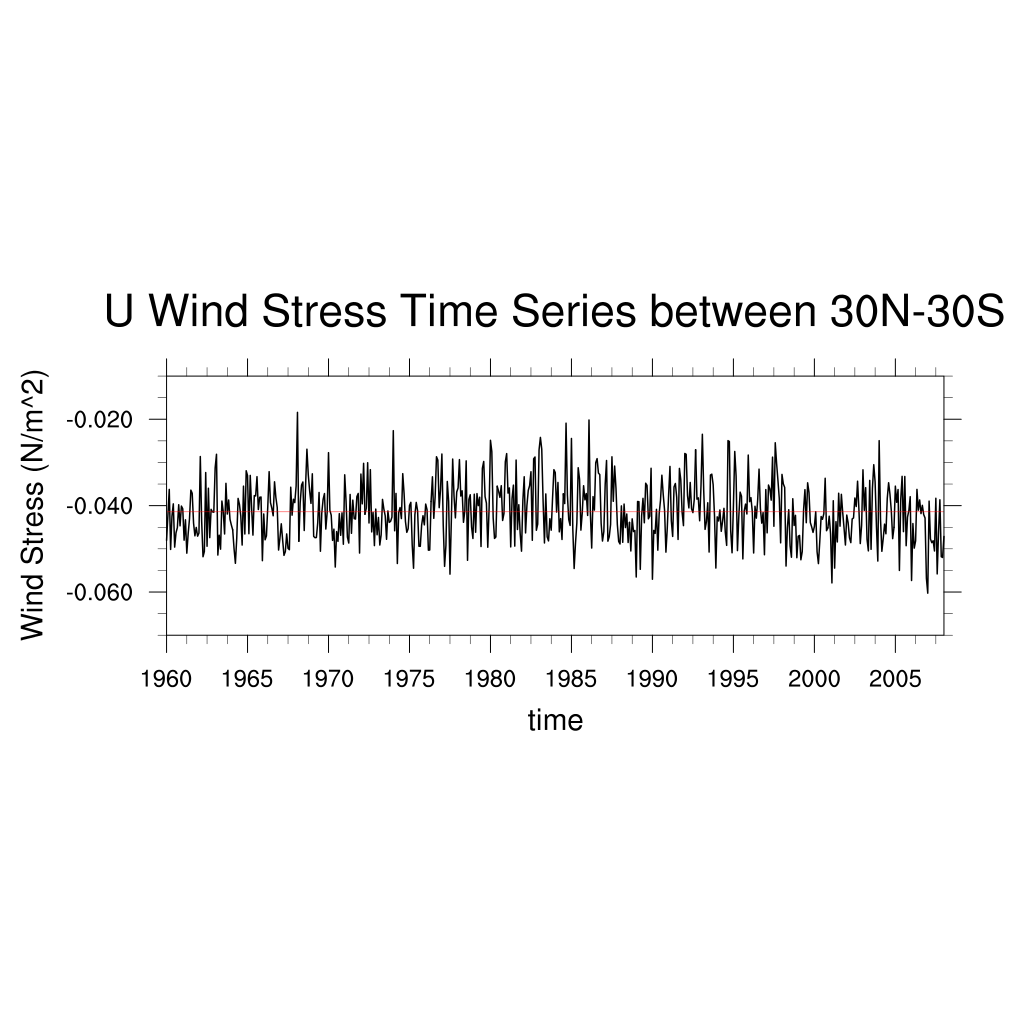 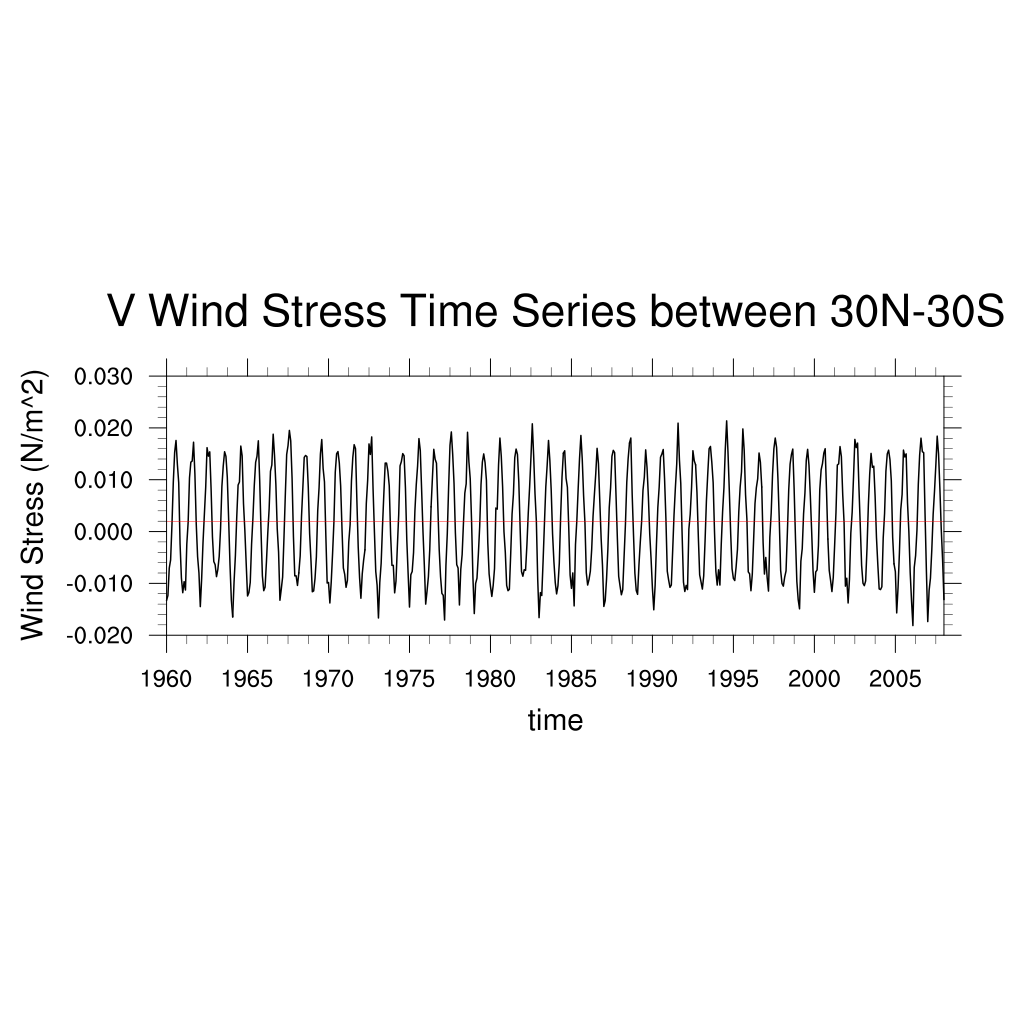 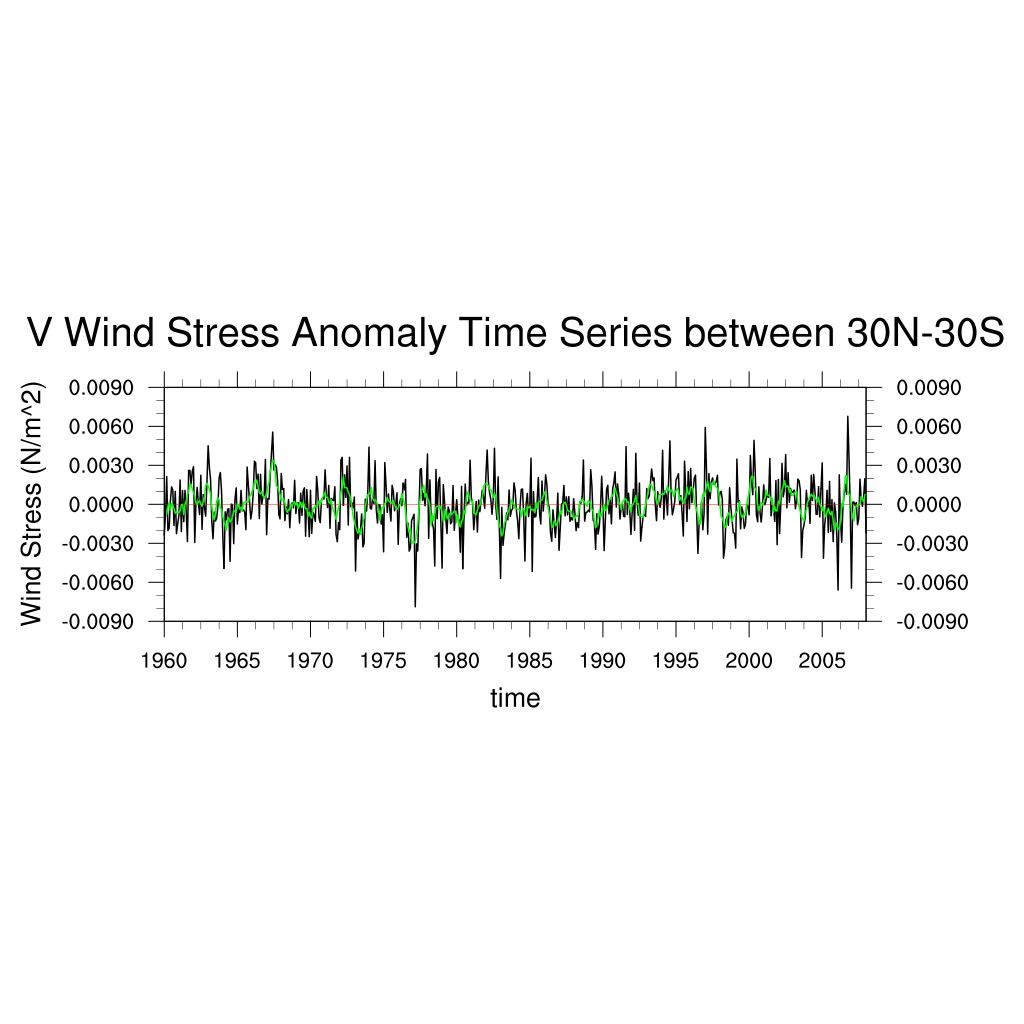 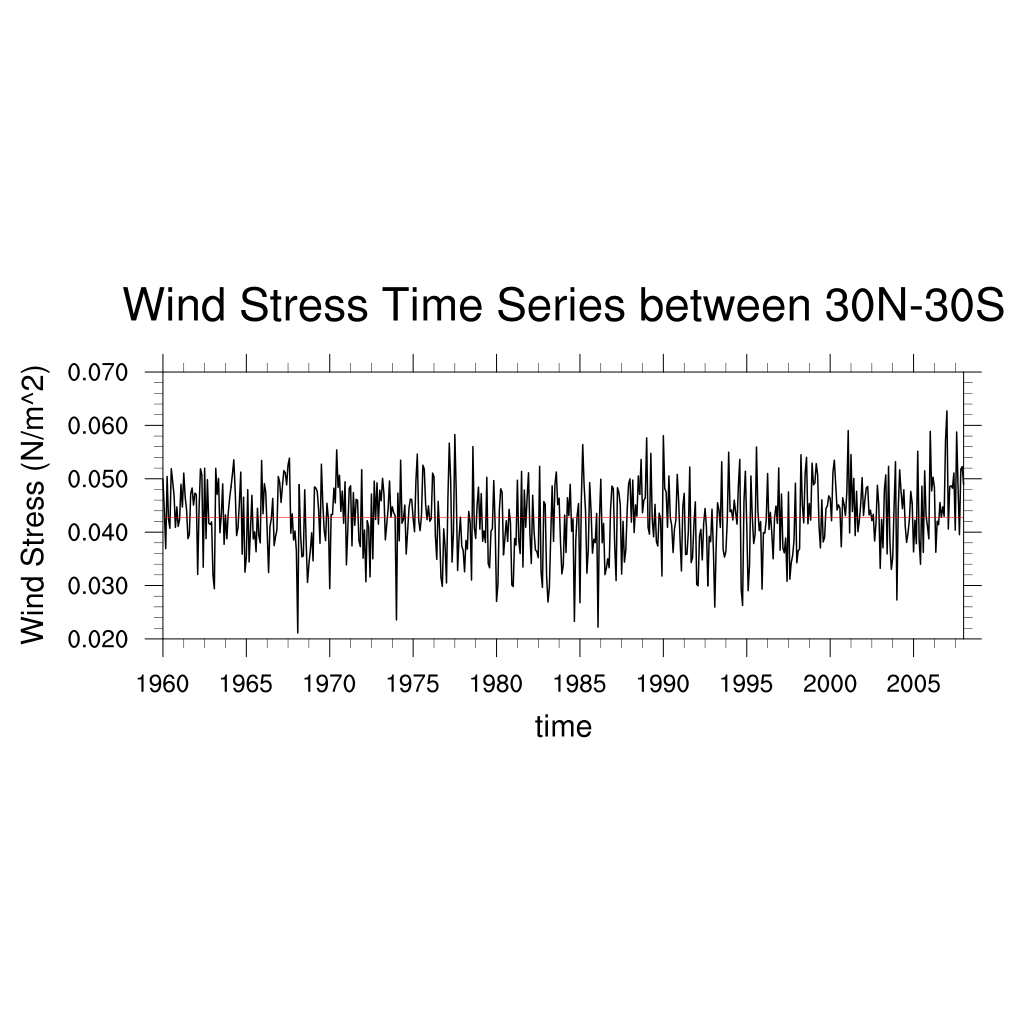 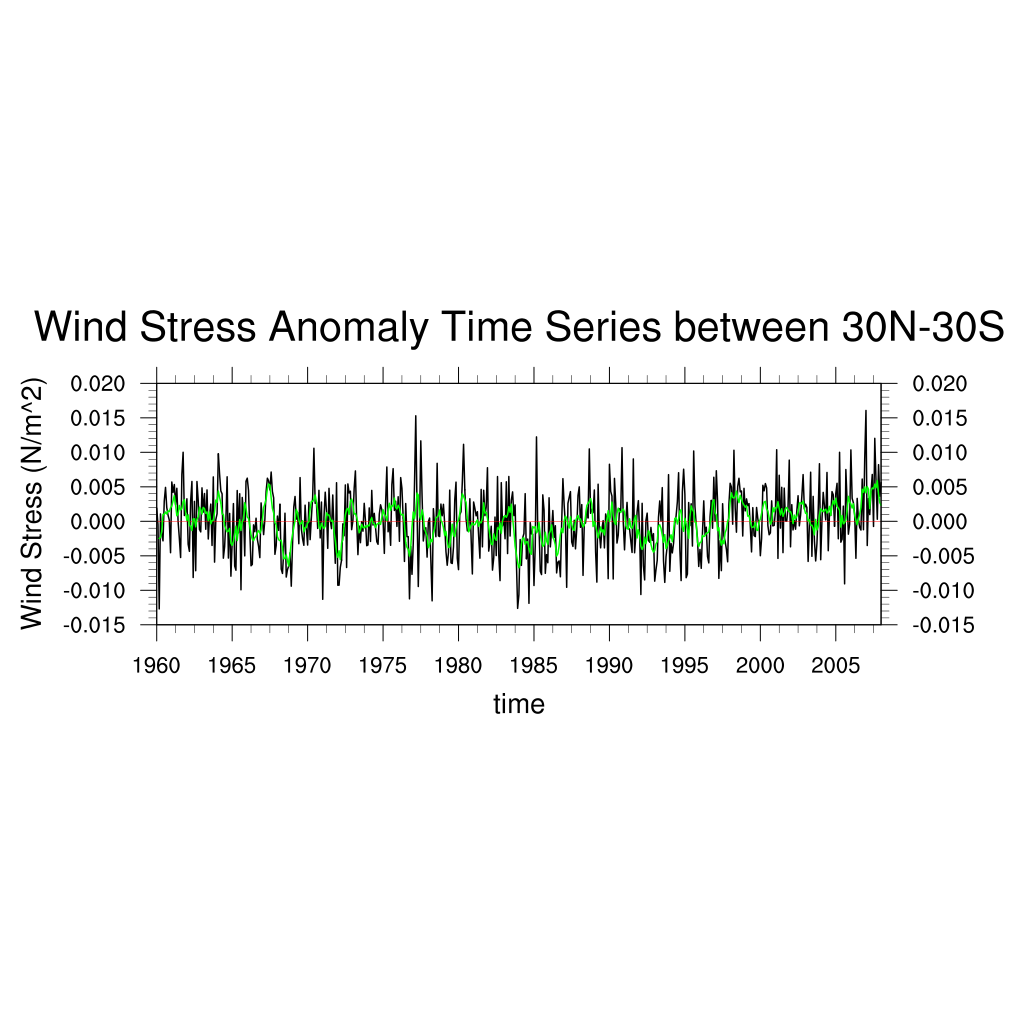 Wind Stress Time Series (SODA 3.6.1)
Anomaly, 6 mths running
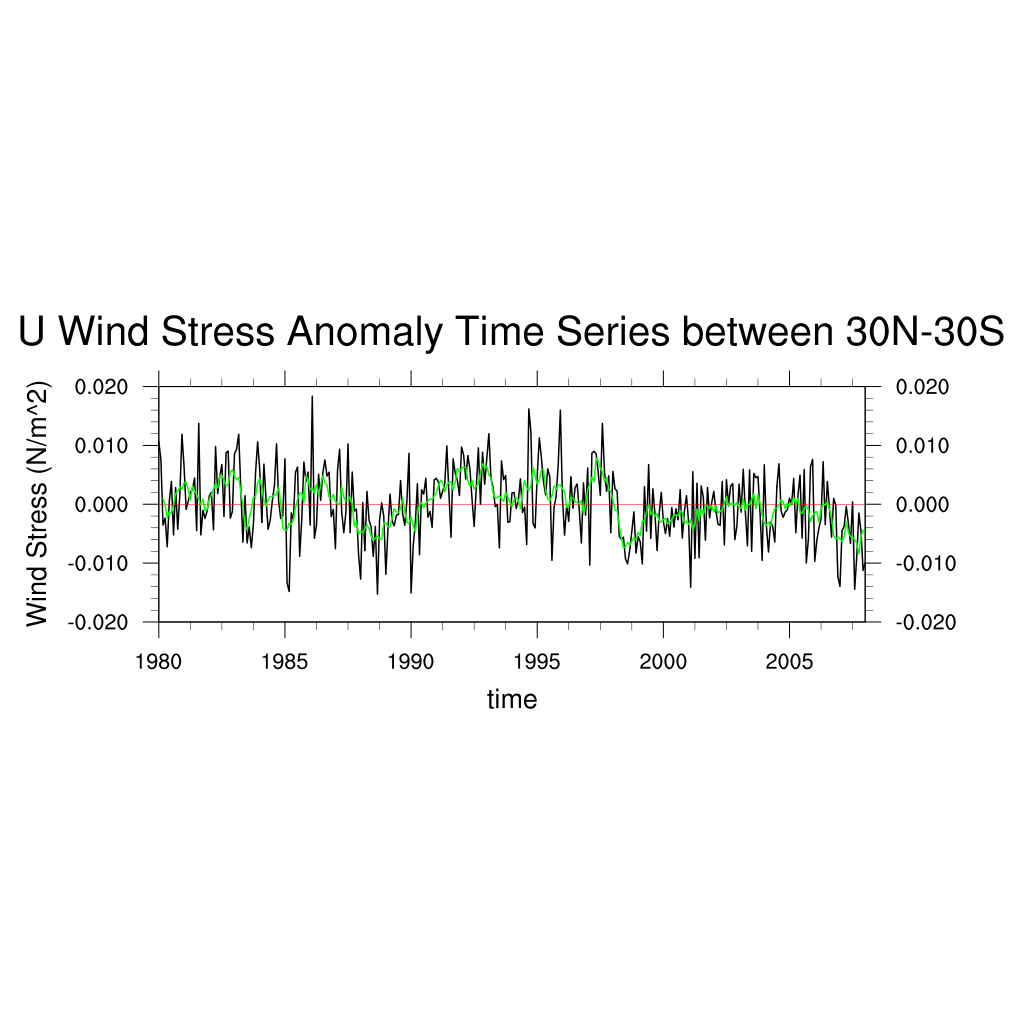 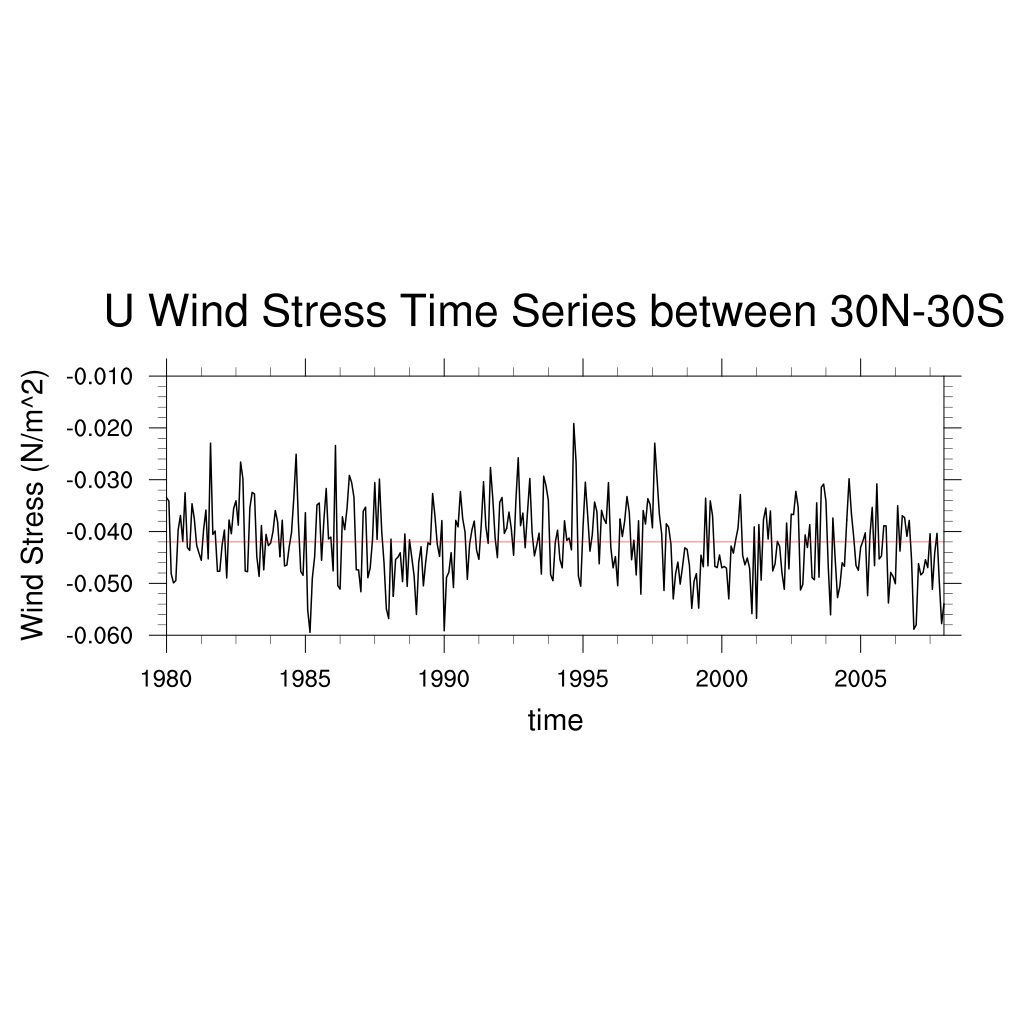 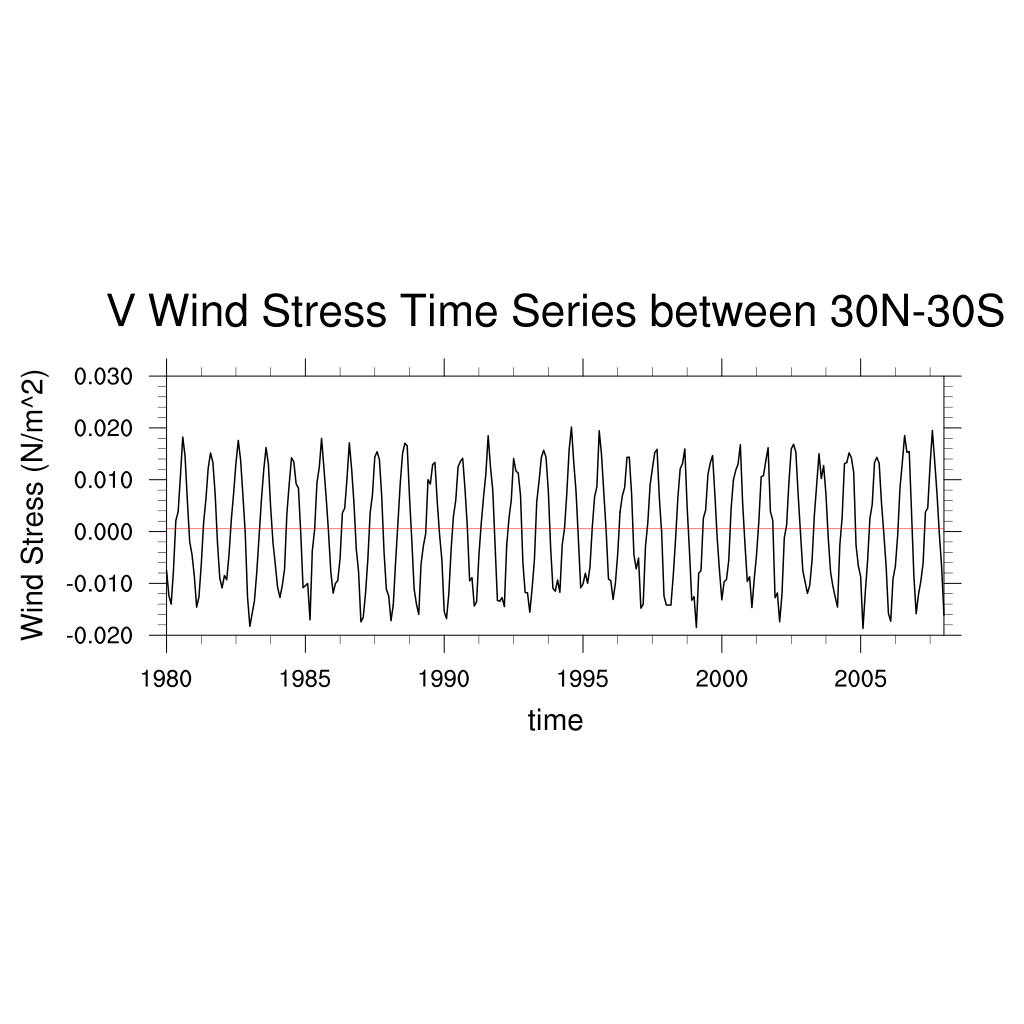 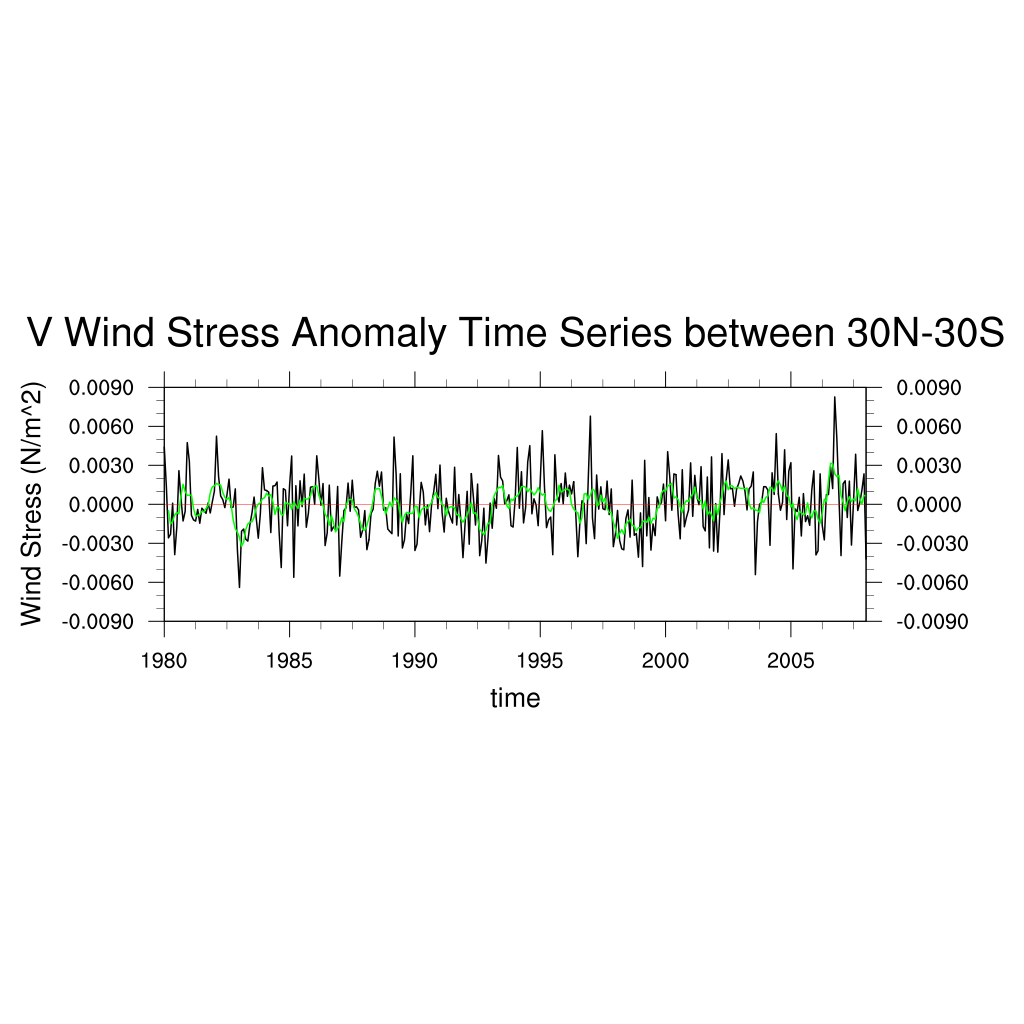 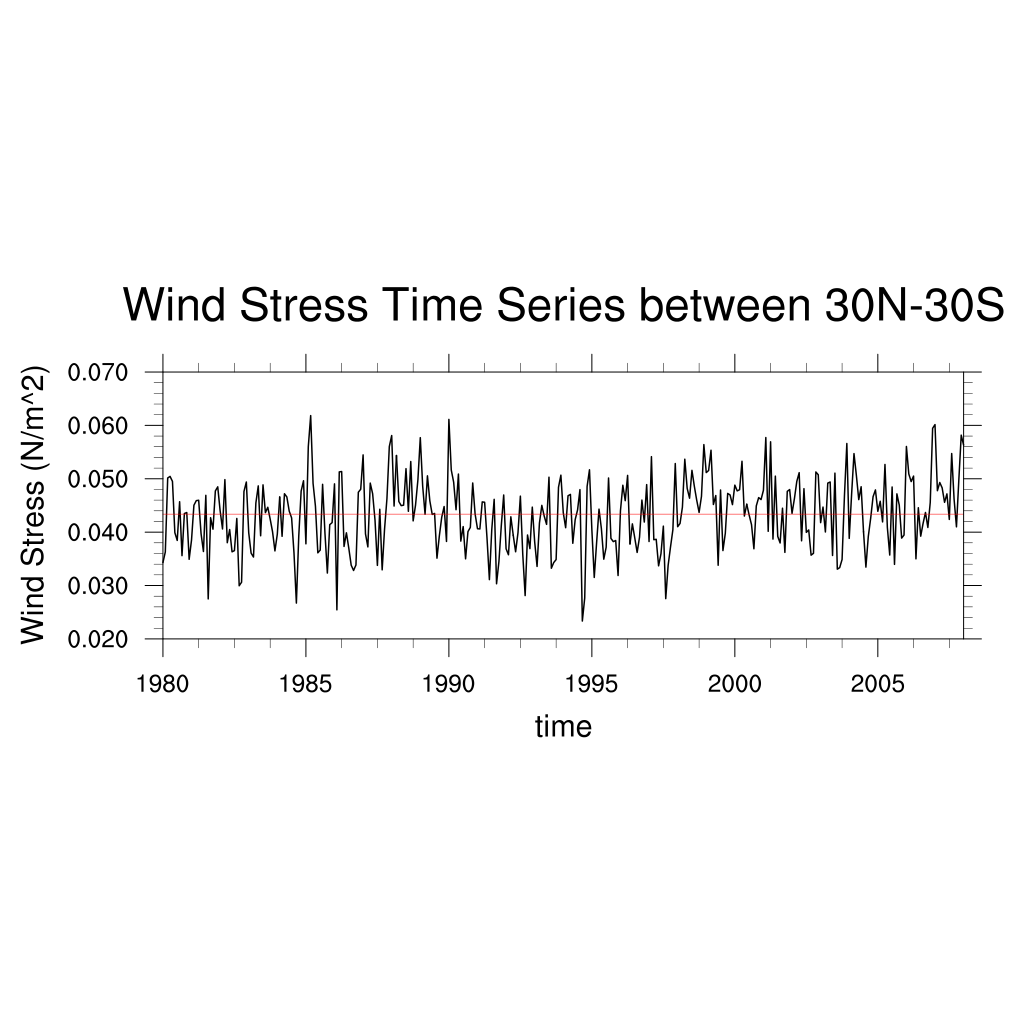 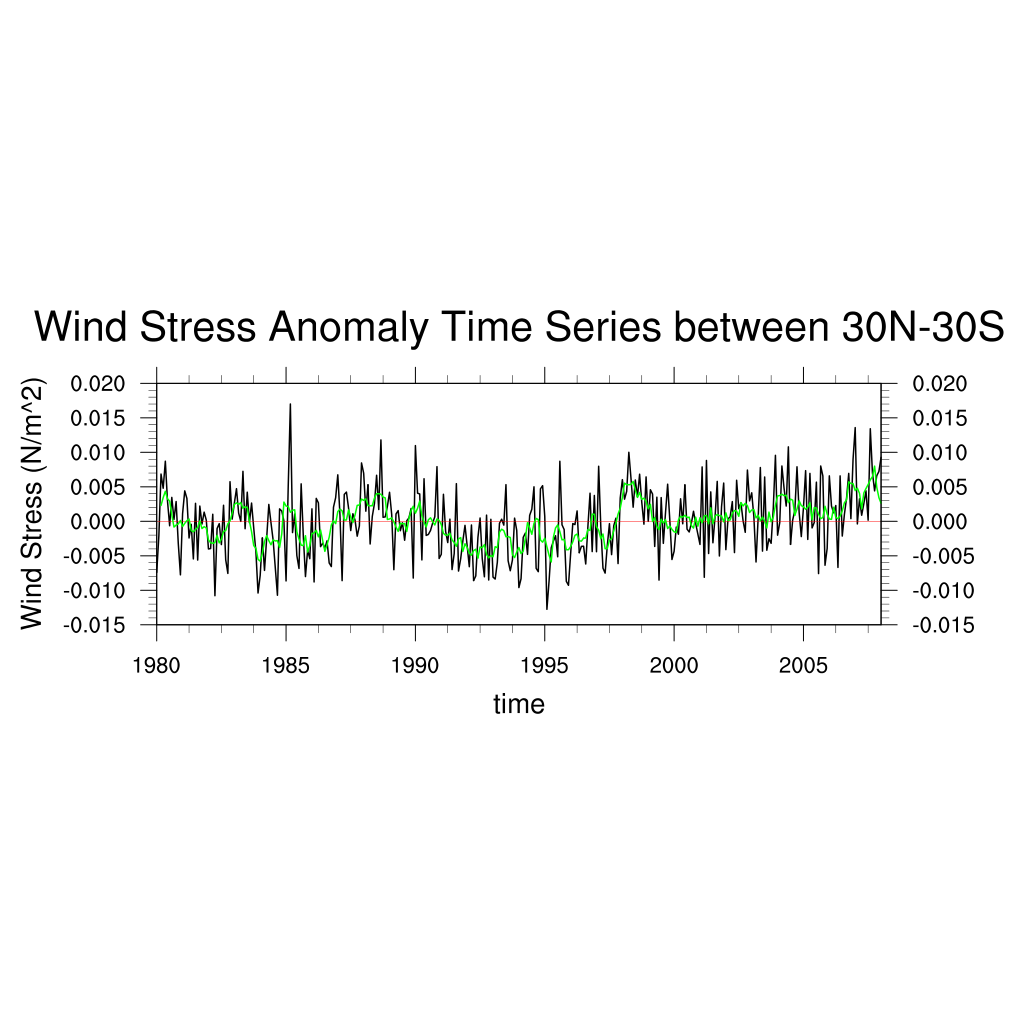 Wind Stress Time Series (compare)
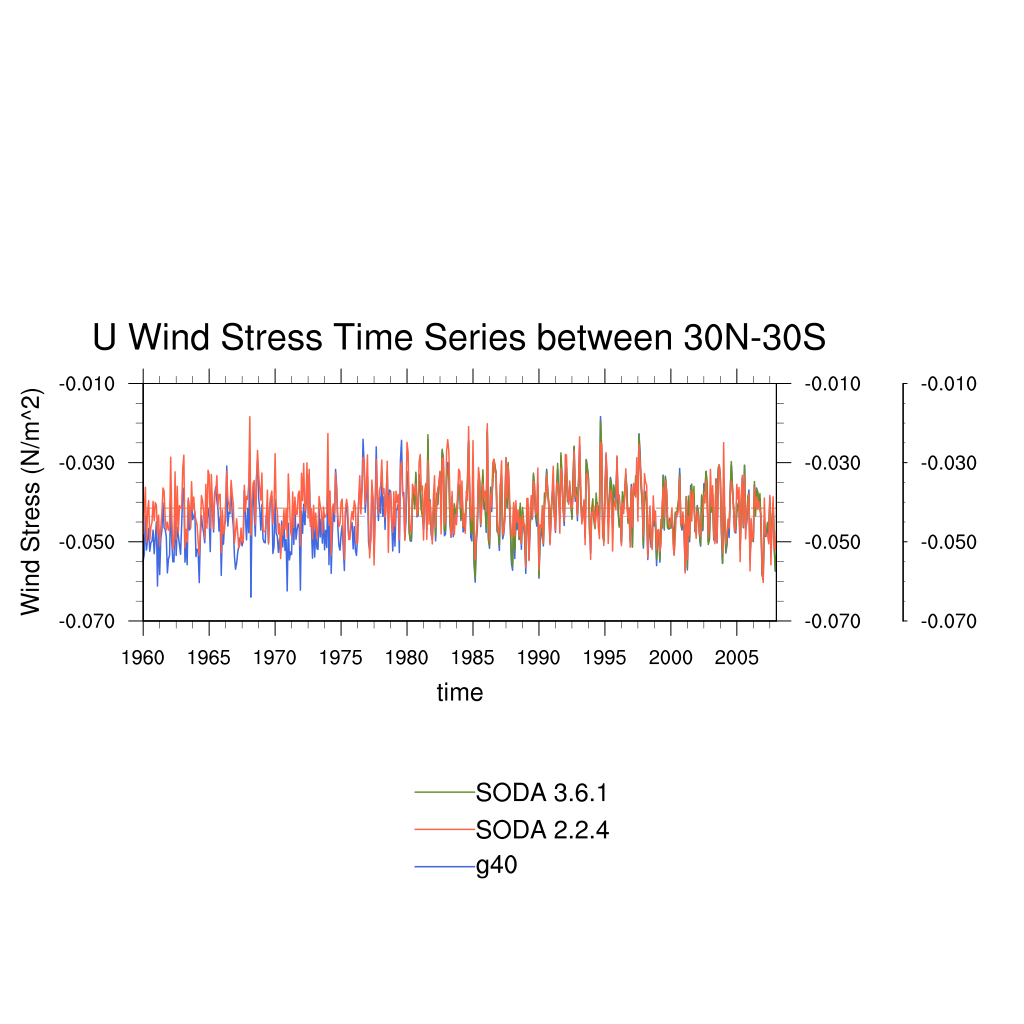 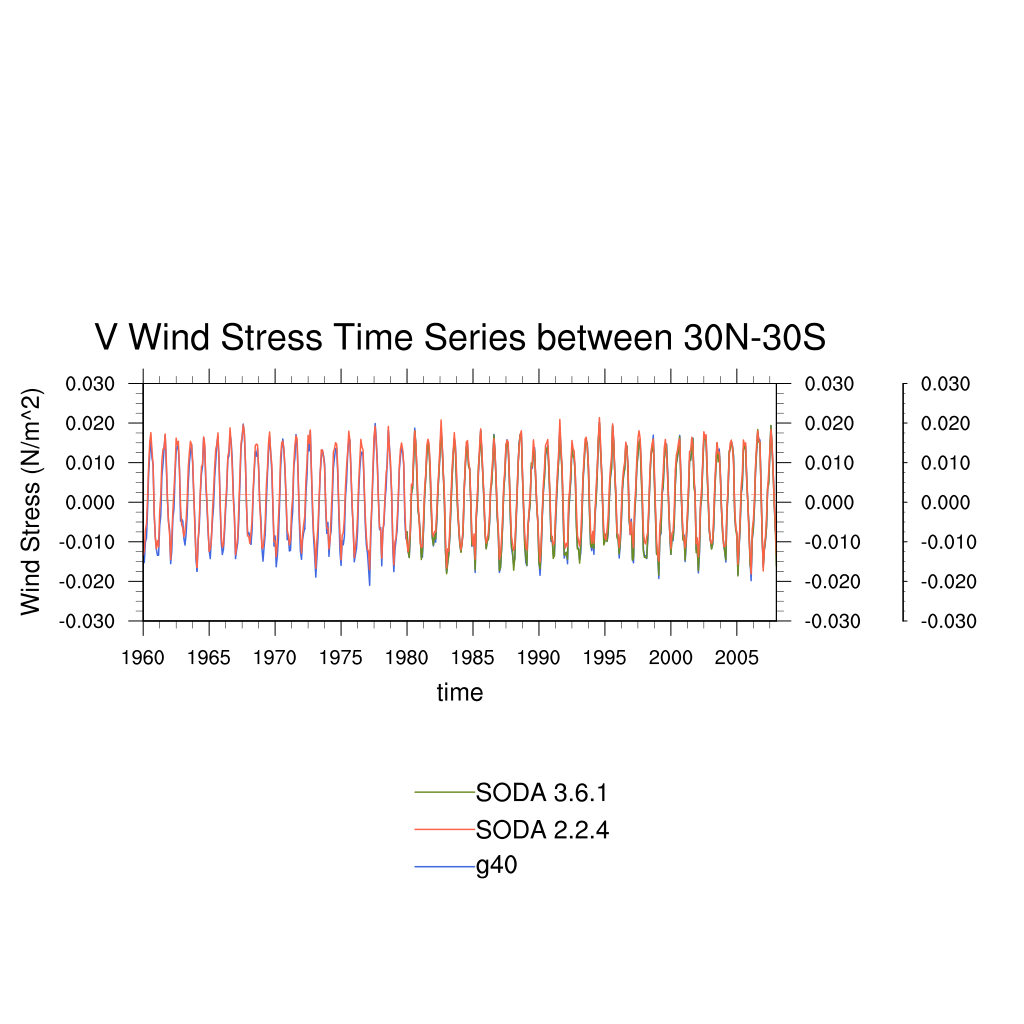 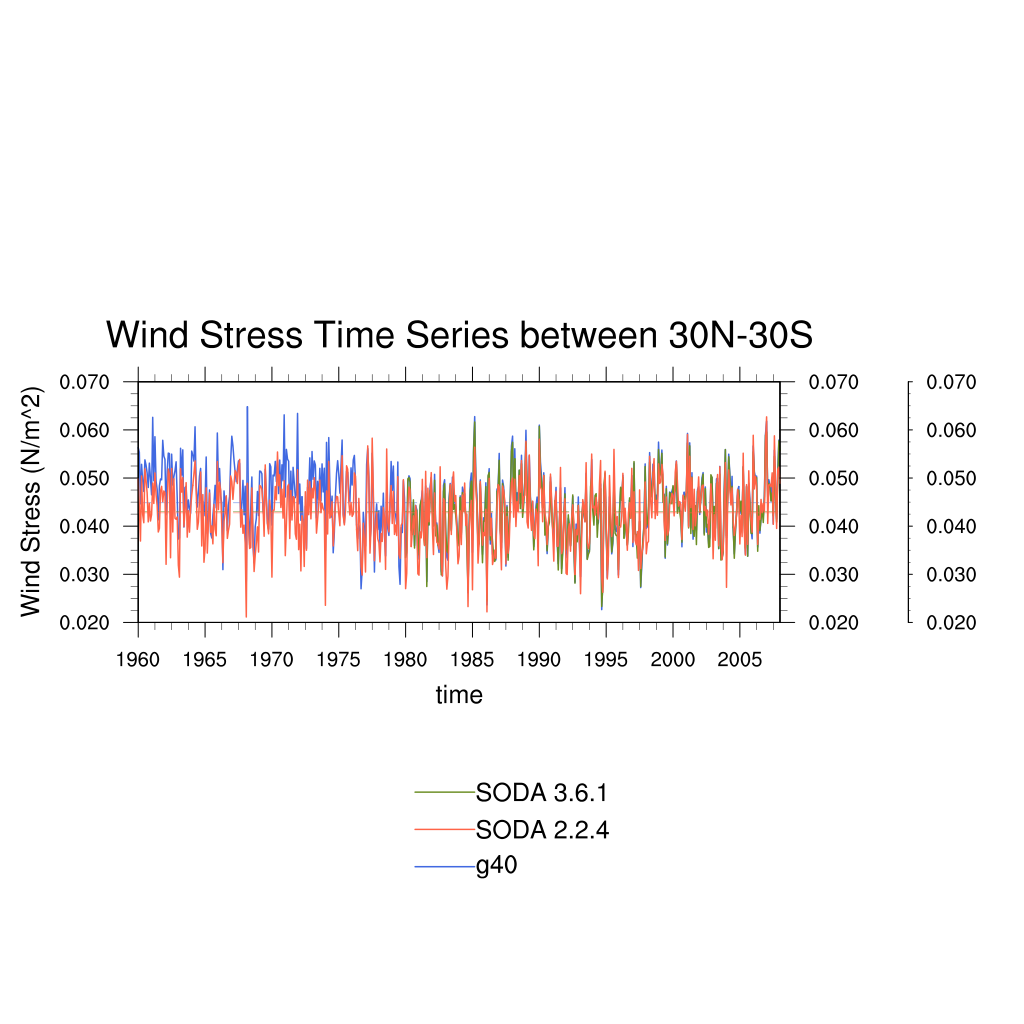 Wind Stress Time Series (compare)
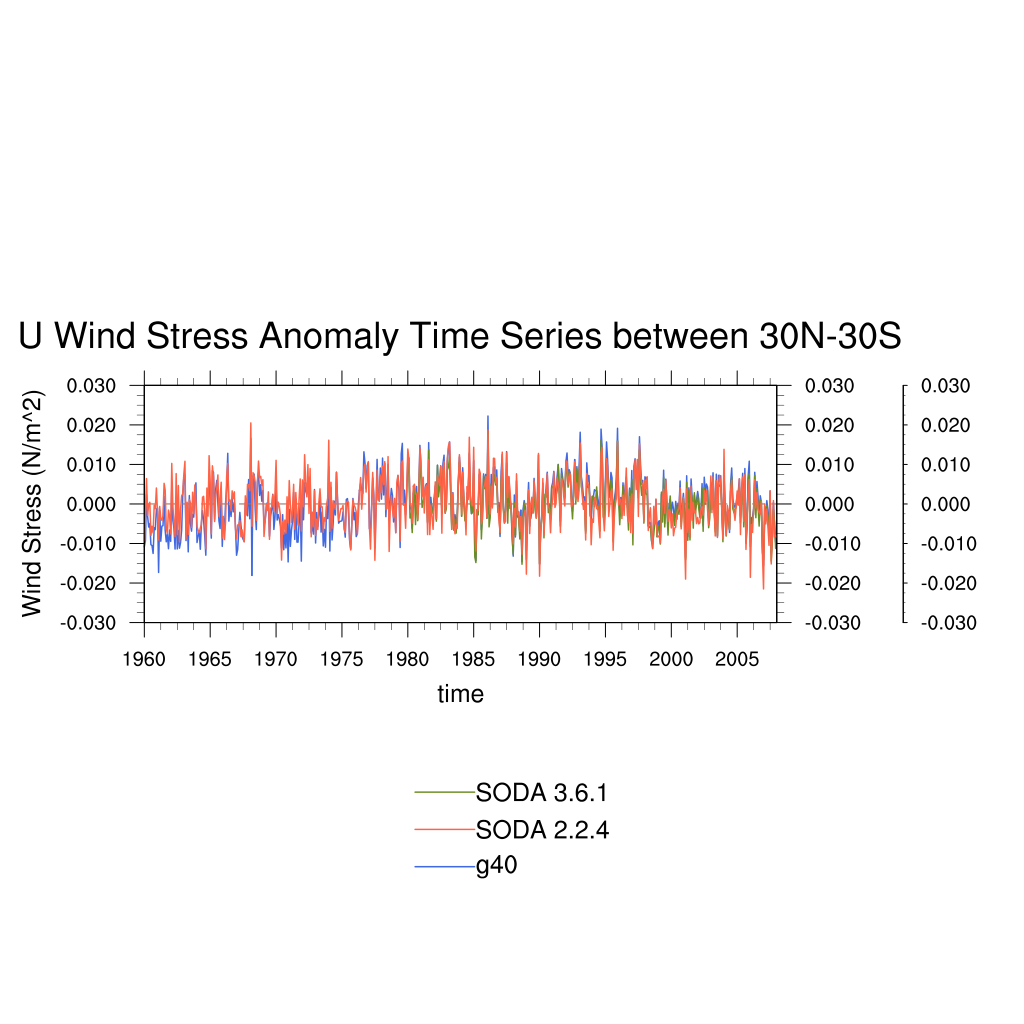 Anomaly
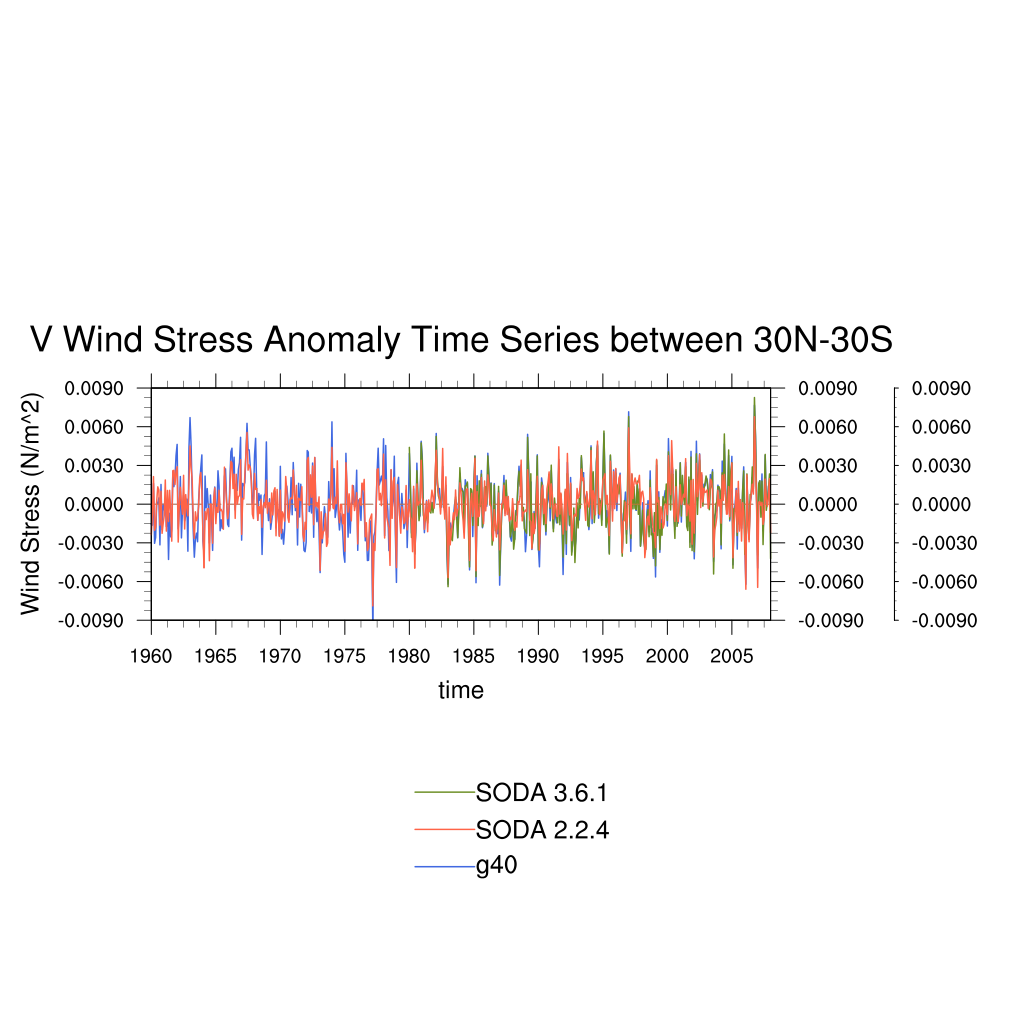 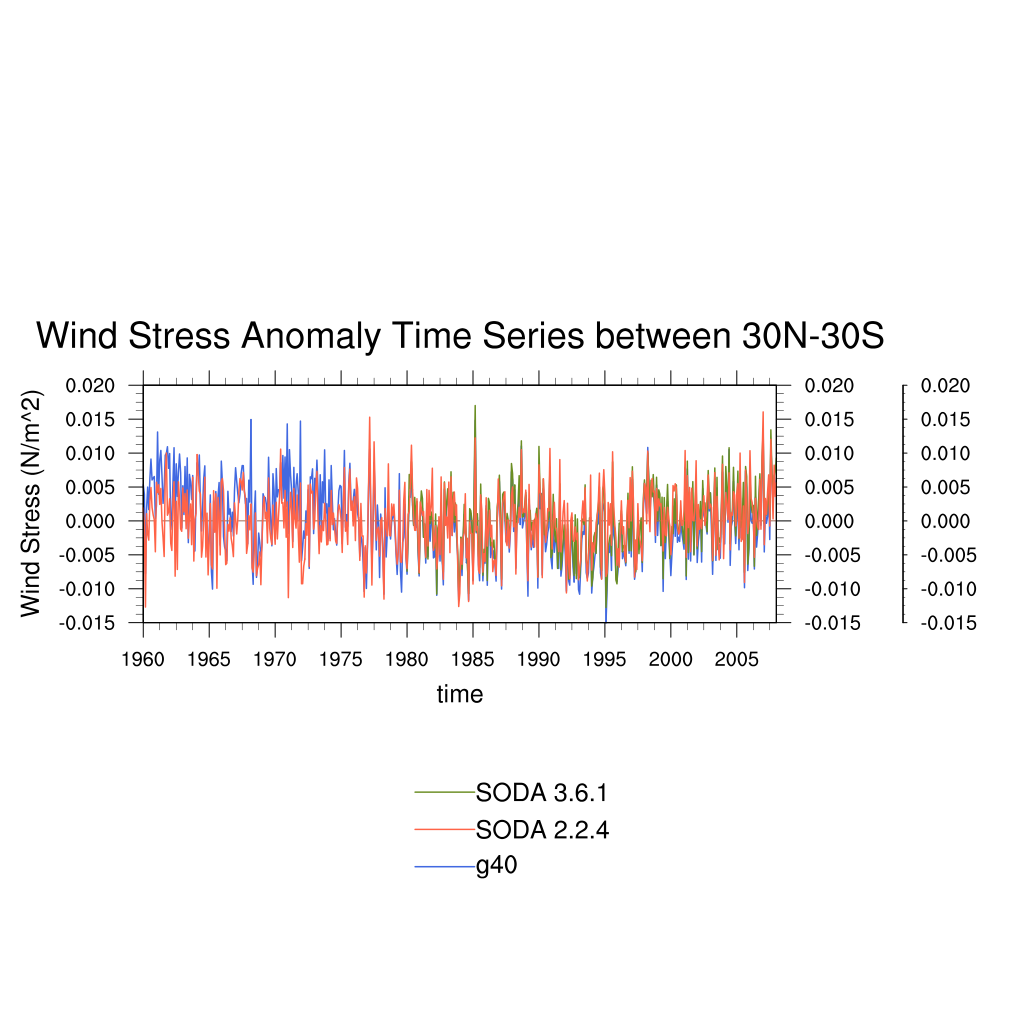 Wind Stress Time Series (compare)
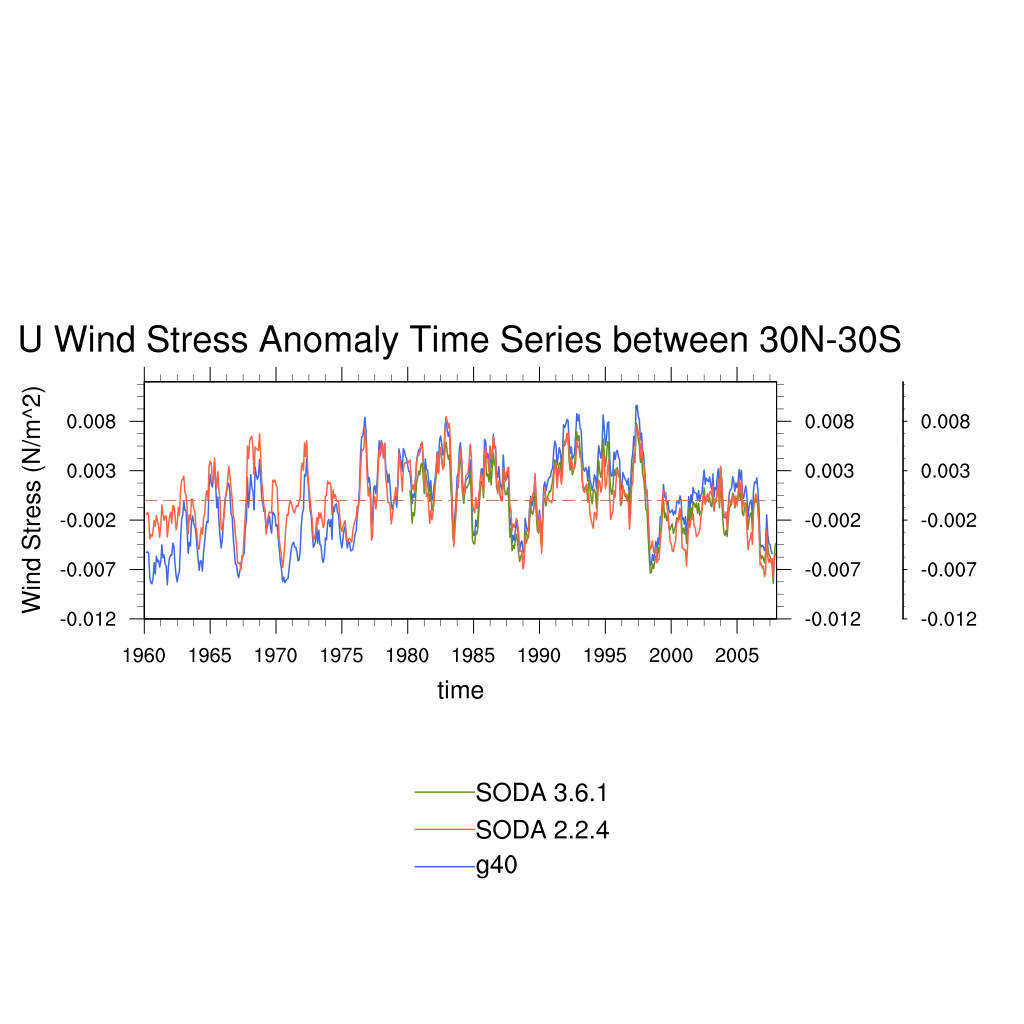 Anomaly, 
6 months running average
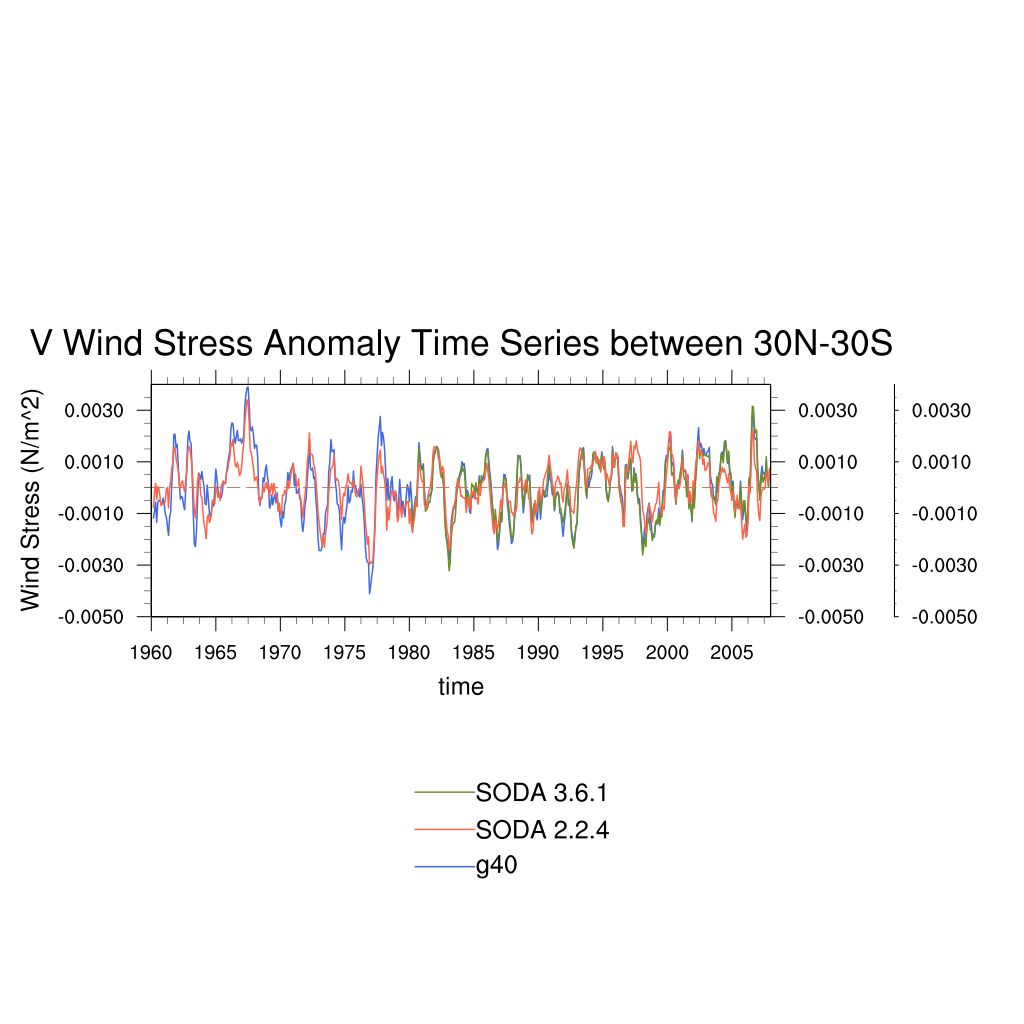 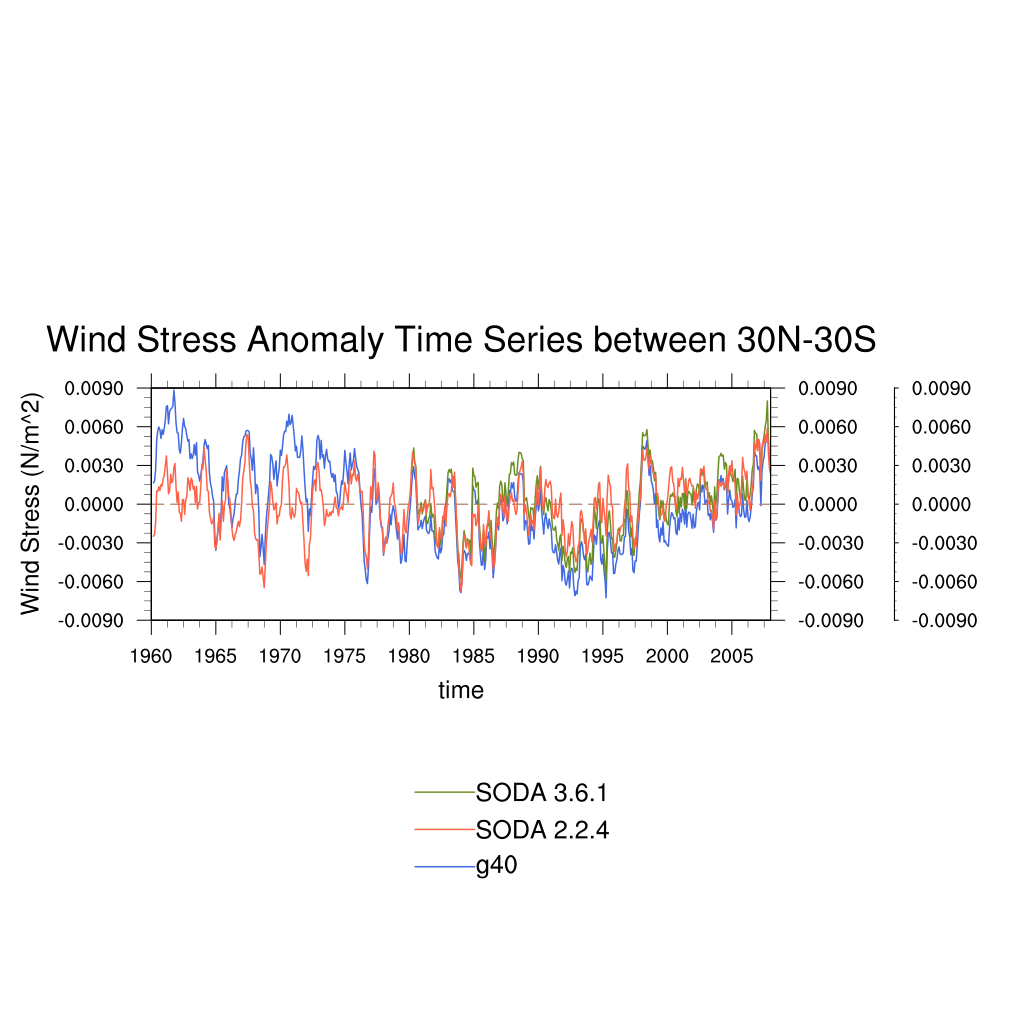 Profile (G40)
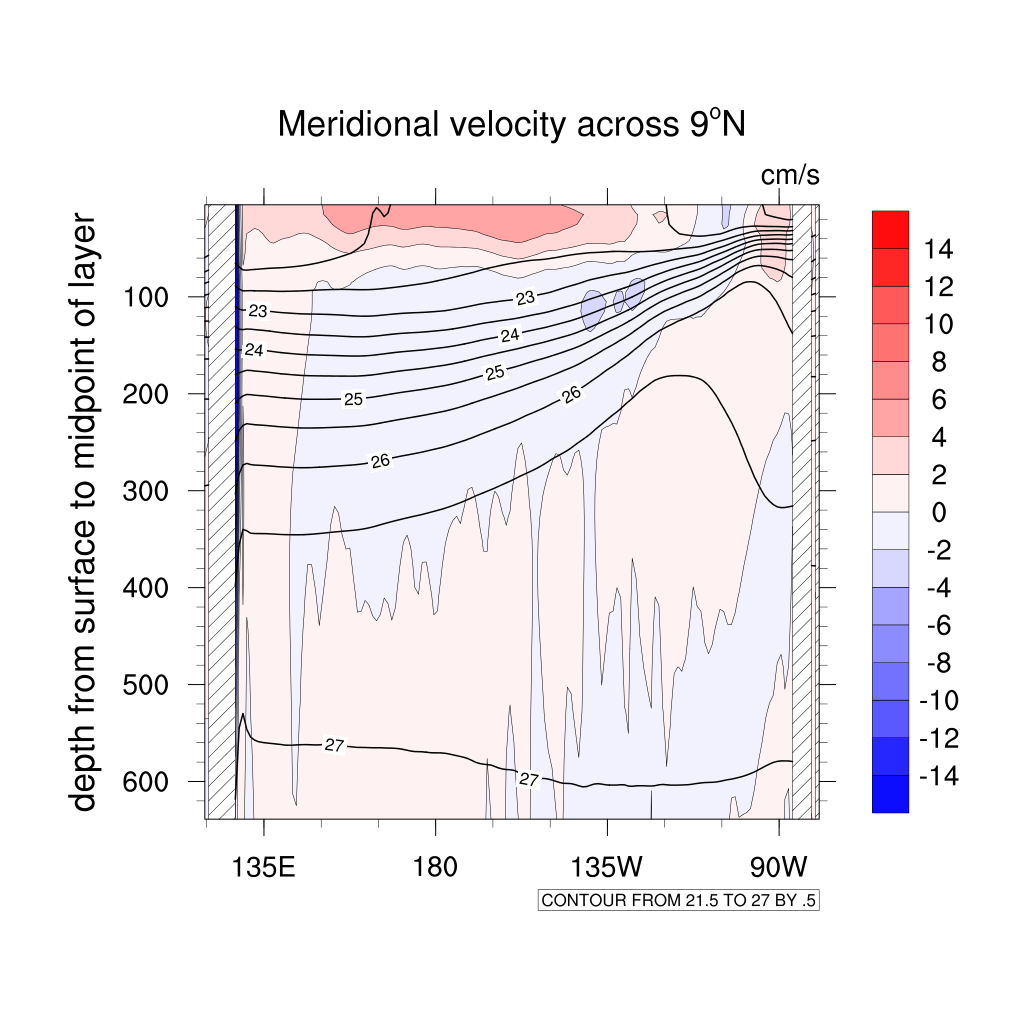 Profile (SODA 2.2.4)
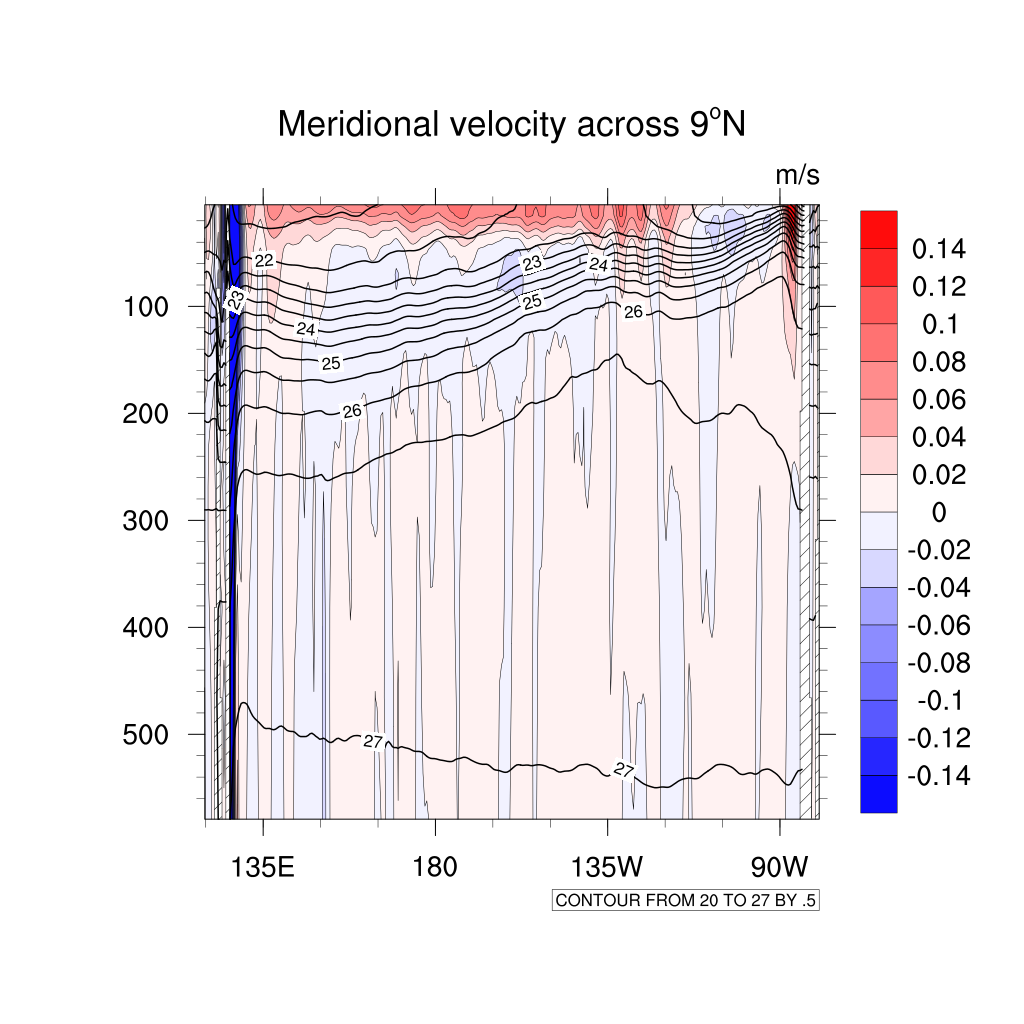 Profile (SODA 3.6.1)
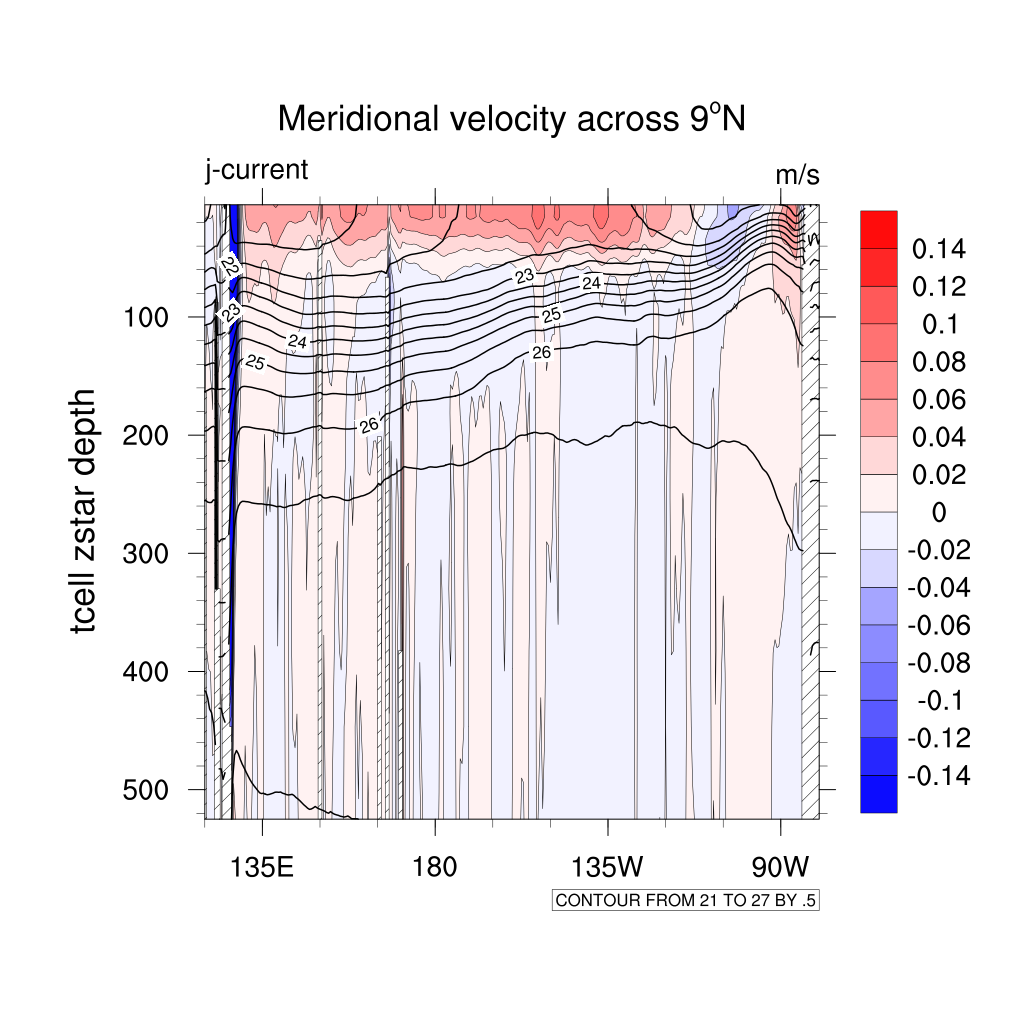 Profile (G40)
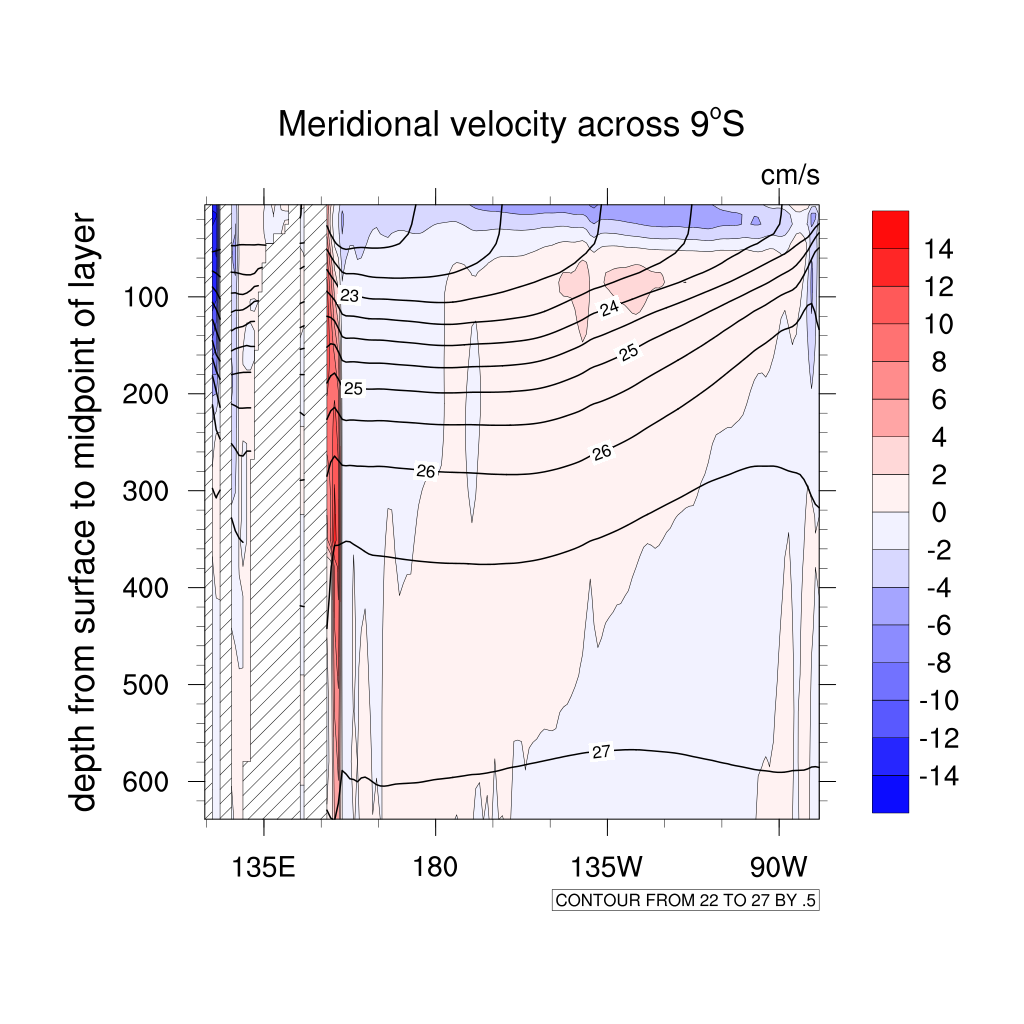 Profile (SODA 2.2.4)
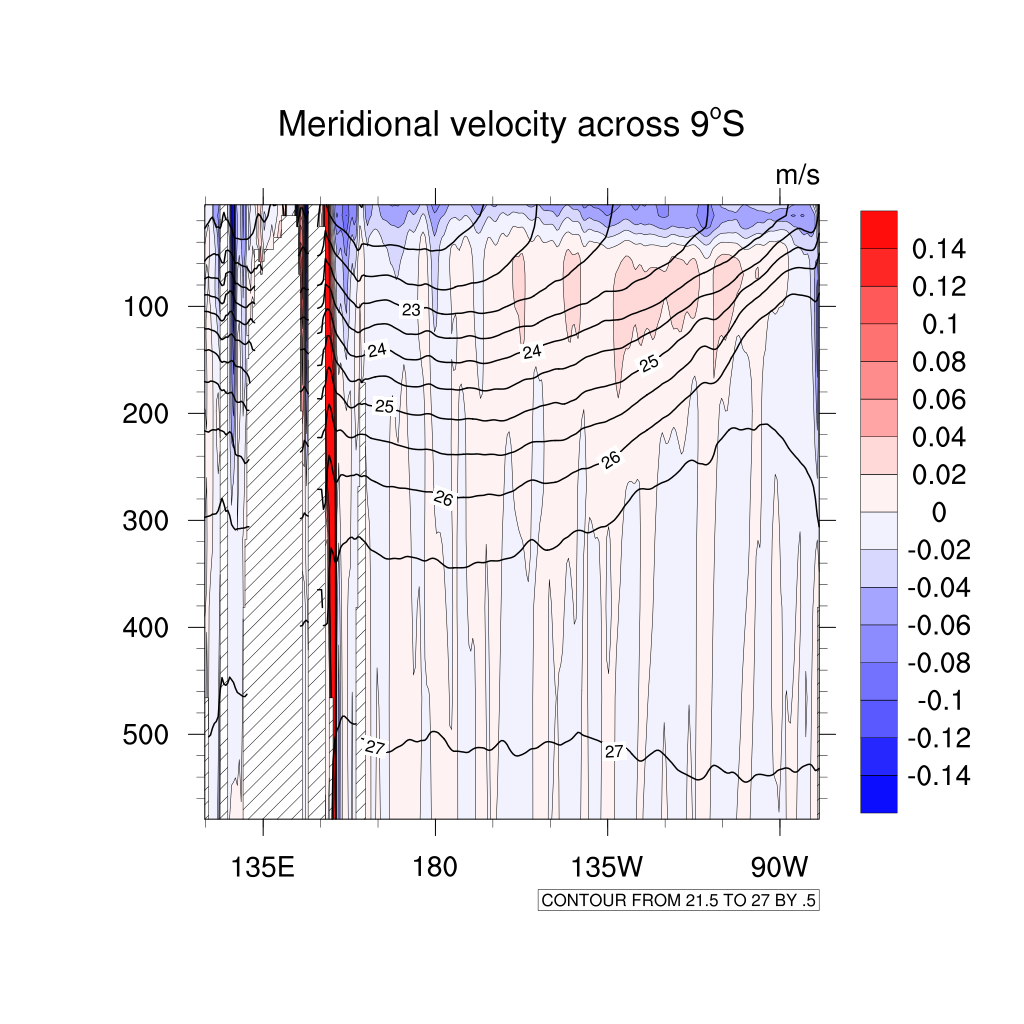 Profile (SODA 3.6.1)
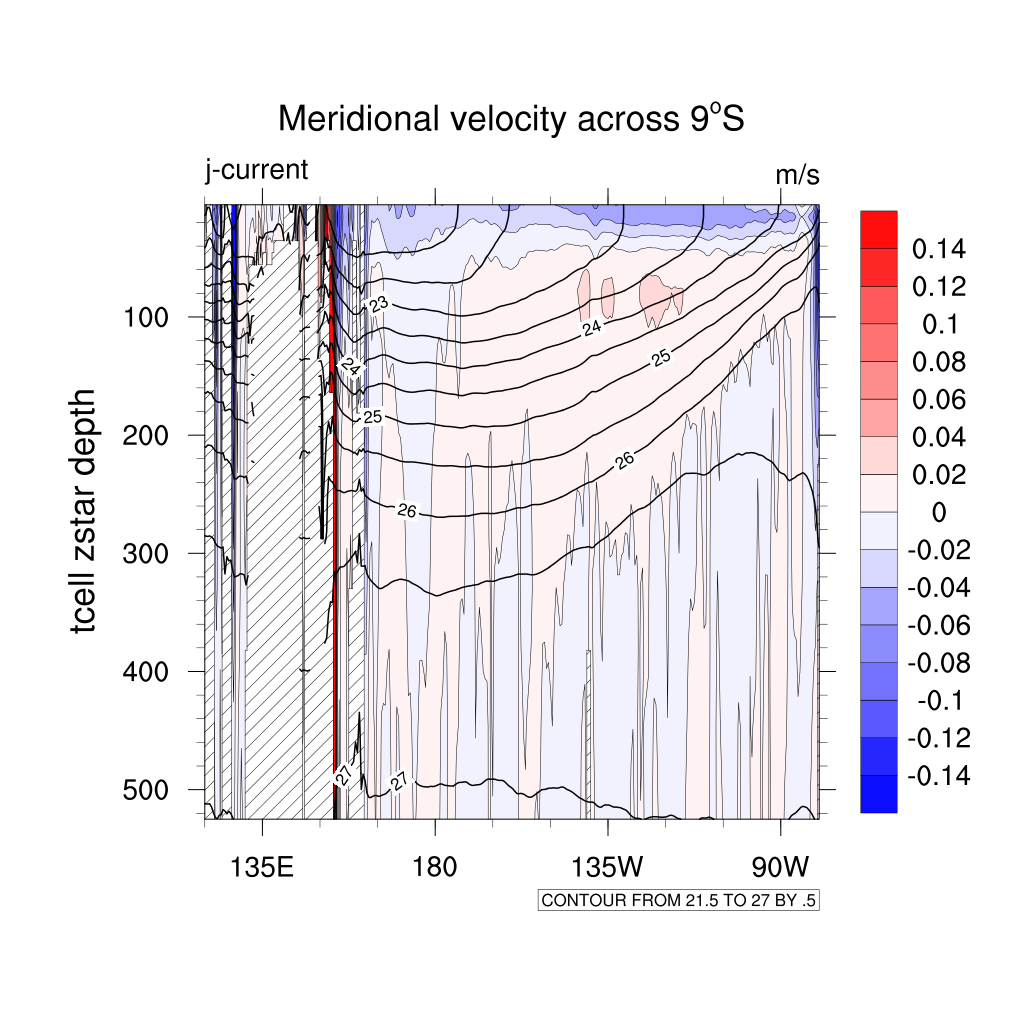 Pacific Interior Subtropical Cells (STCs)
Meridional overturning circulations in the upper ocean and connect the subtropical and tropical Pacific Oceans
Meridional Velocity (v) Flux Transport near Subtropical Pacific Region
North: 140°E-80°W @ 9°N
South: 160°E-80°W @ 9°S
Convergence:
pd26: integrate to the depth of potential density 1026 kg/m3
 
 
d20: integrate to the depth of temperature 20°
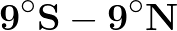 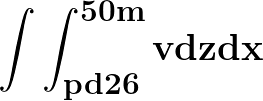 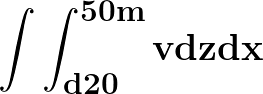 STC Time Series (G40) pd26
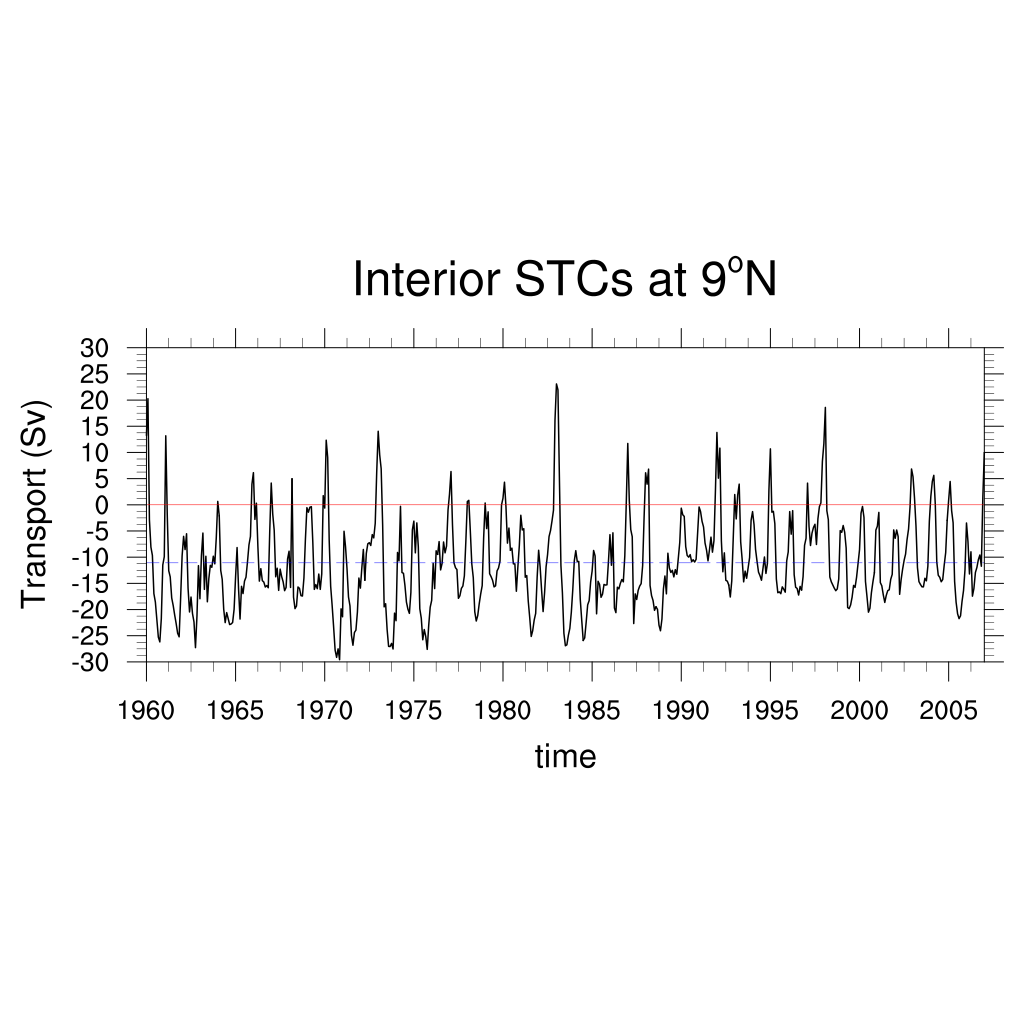 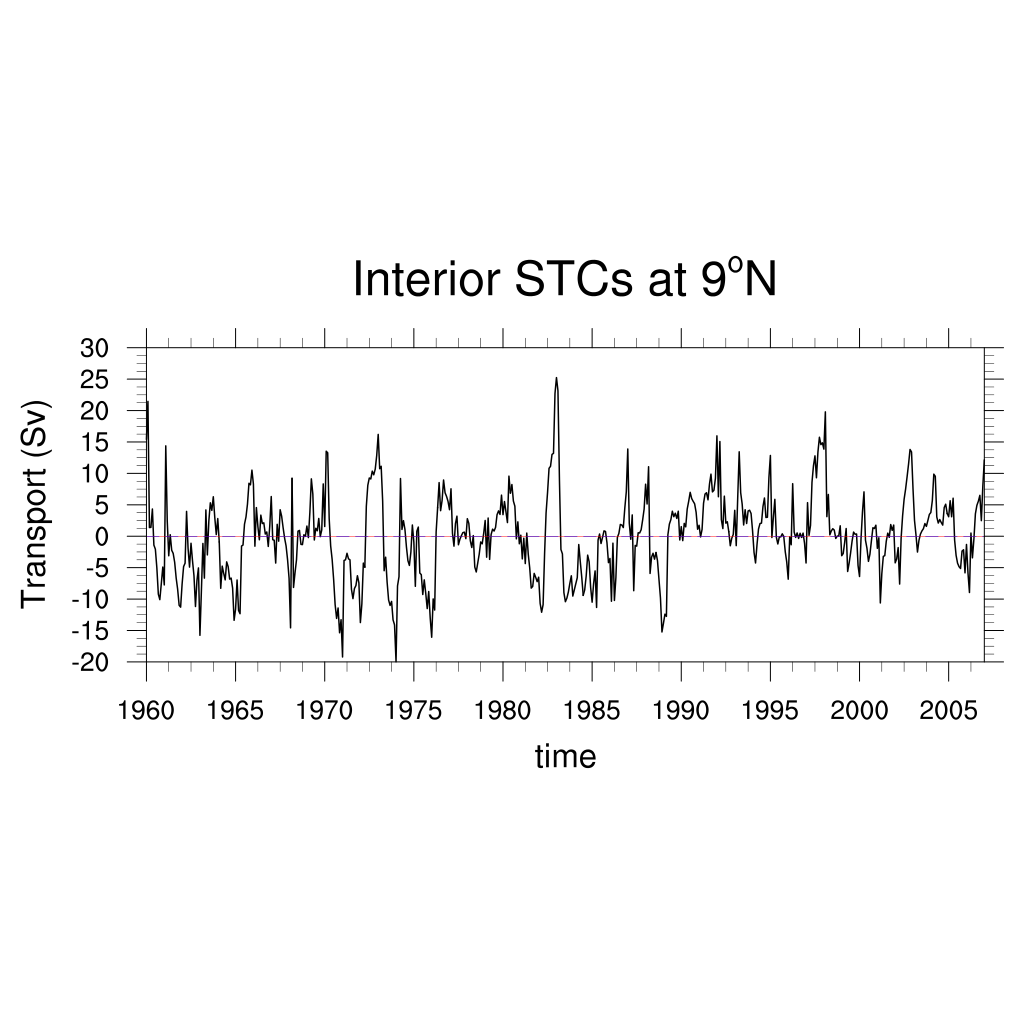 Anomaly
STC Time Series (G40) pd26
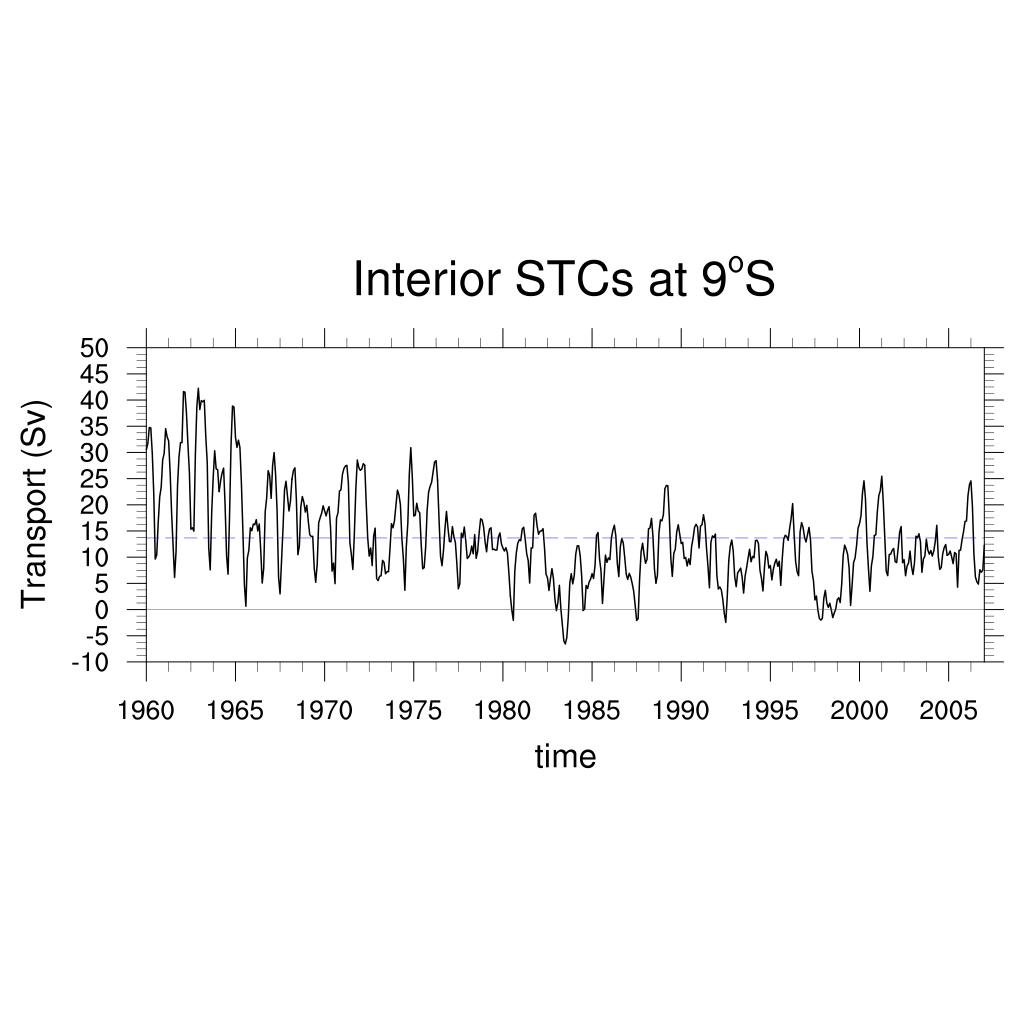 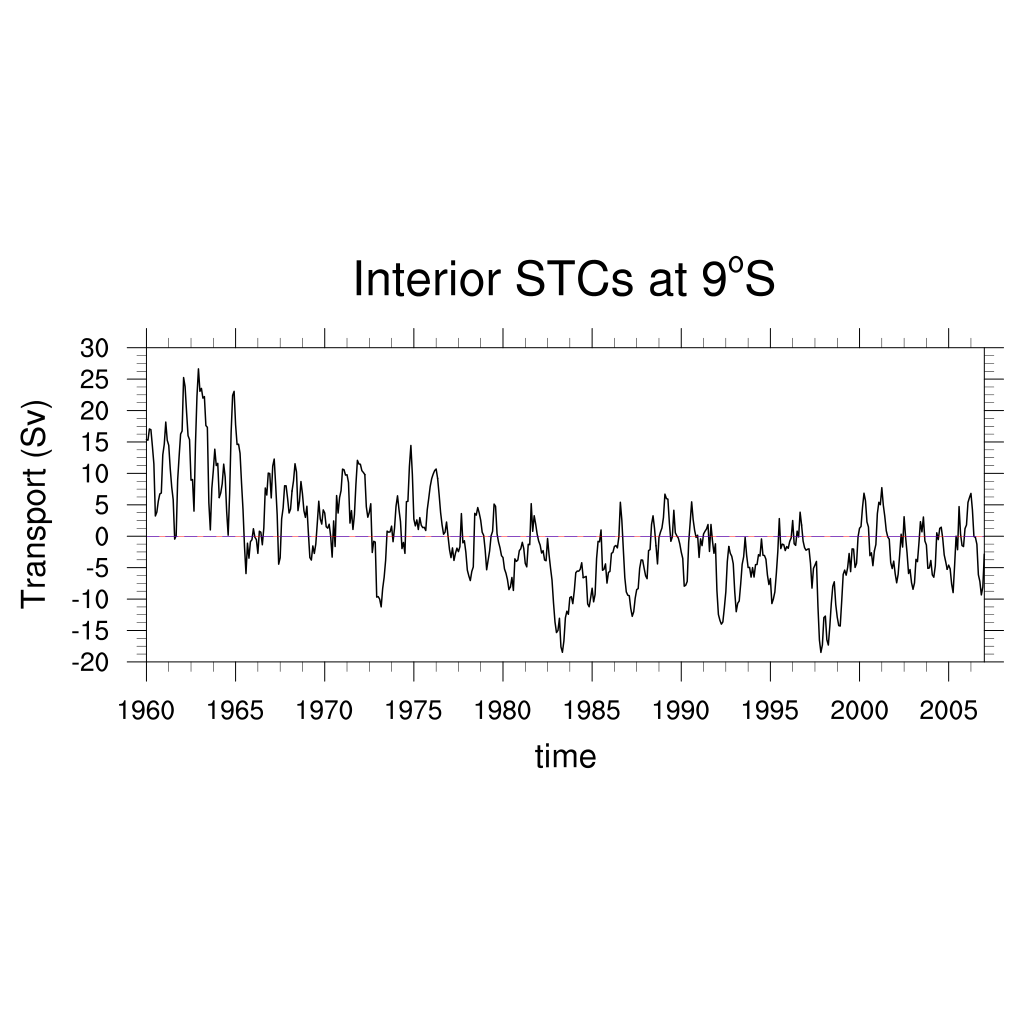 Anomaly
STC Time Series (G40) pd26
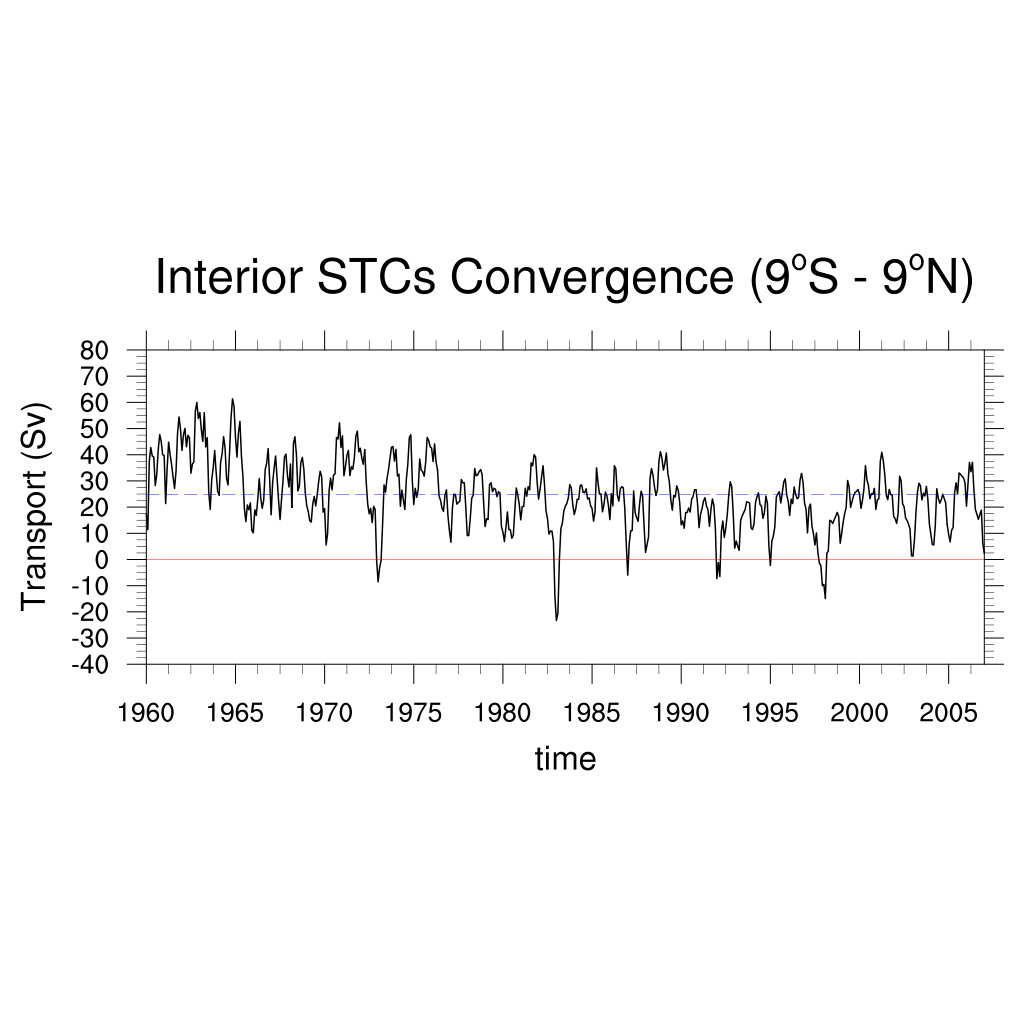 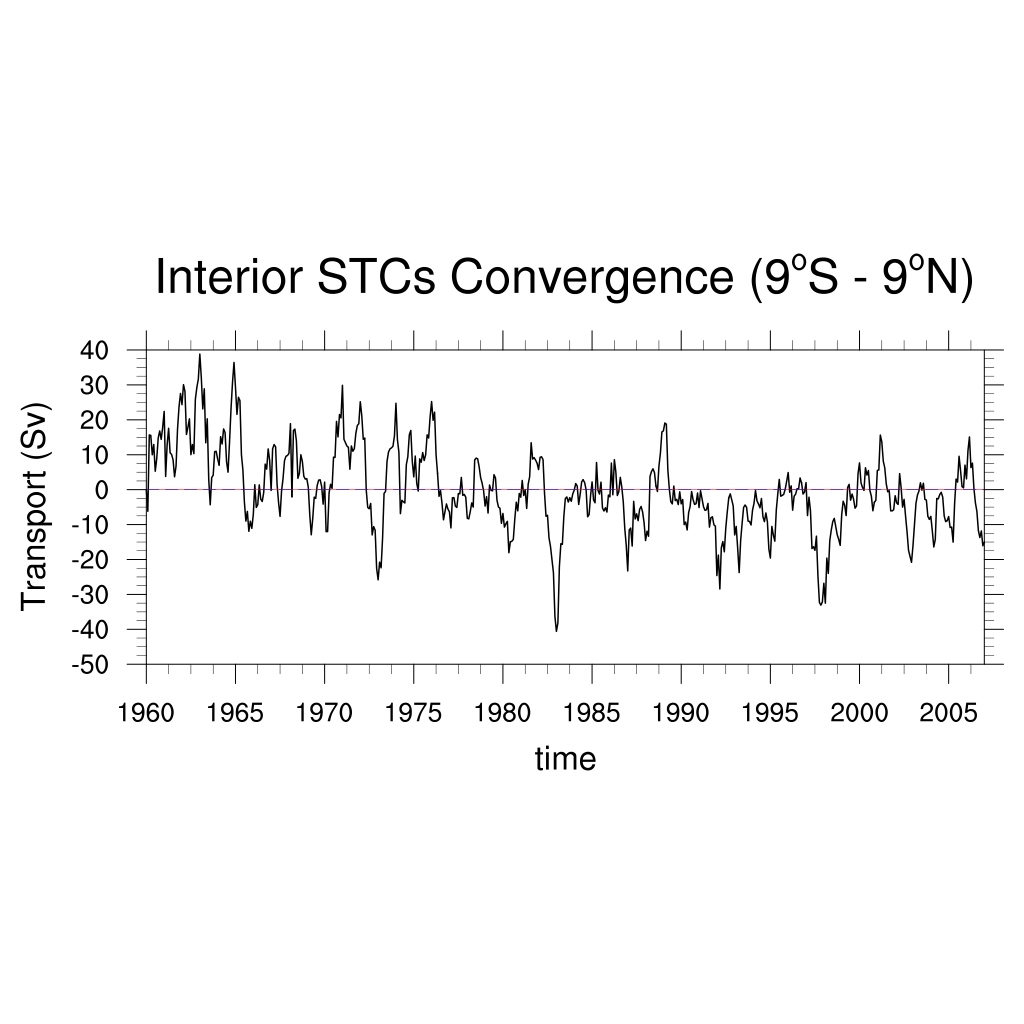 Anomaly
STC Time Series (model compare) pd26
Anomaly
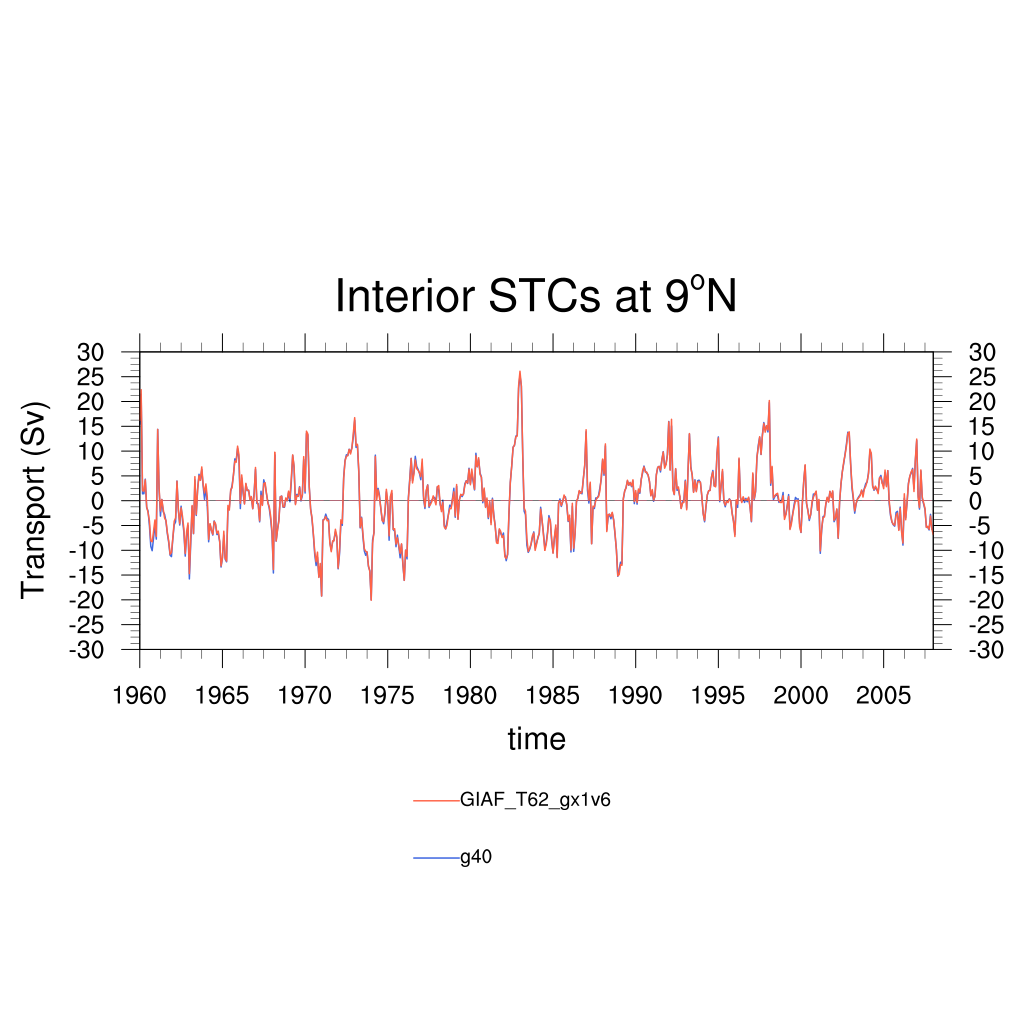 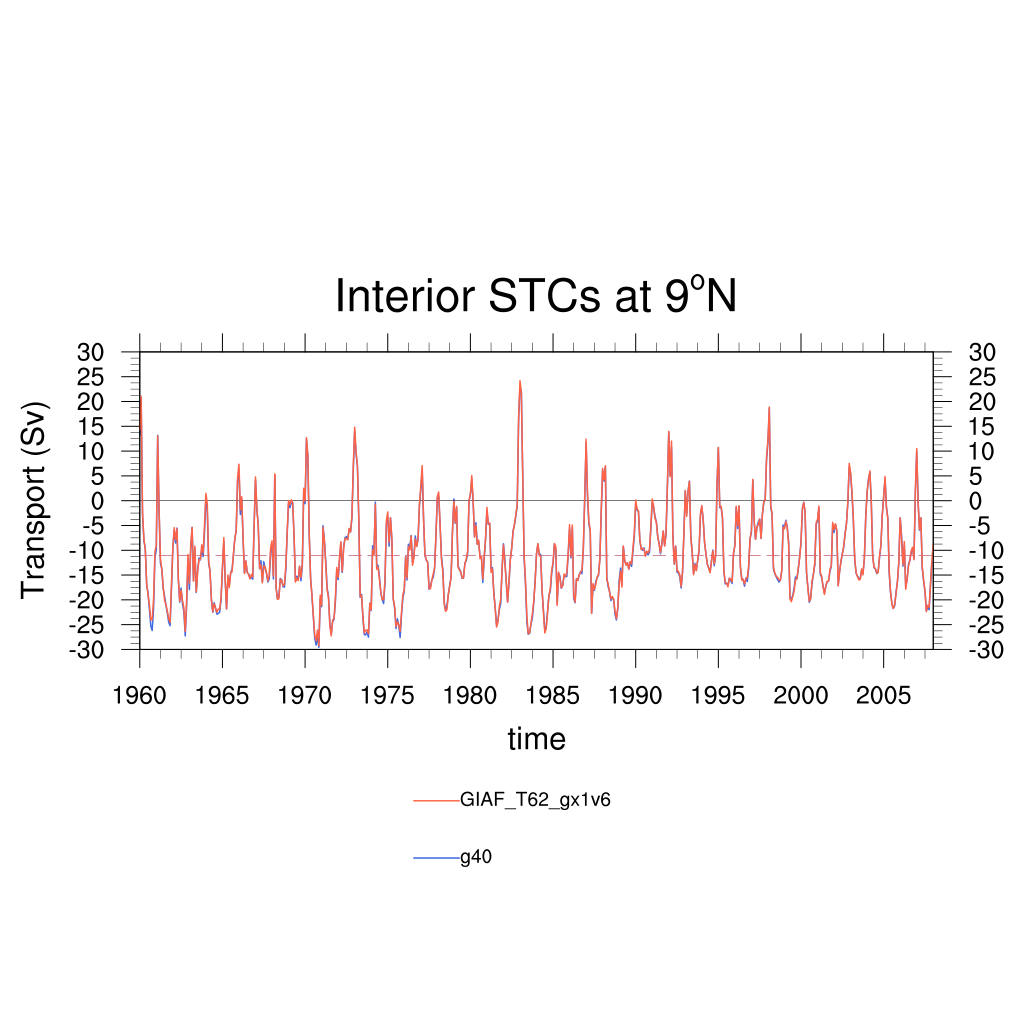 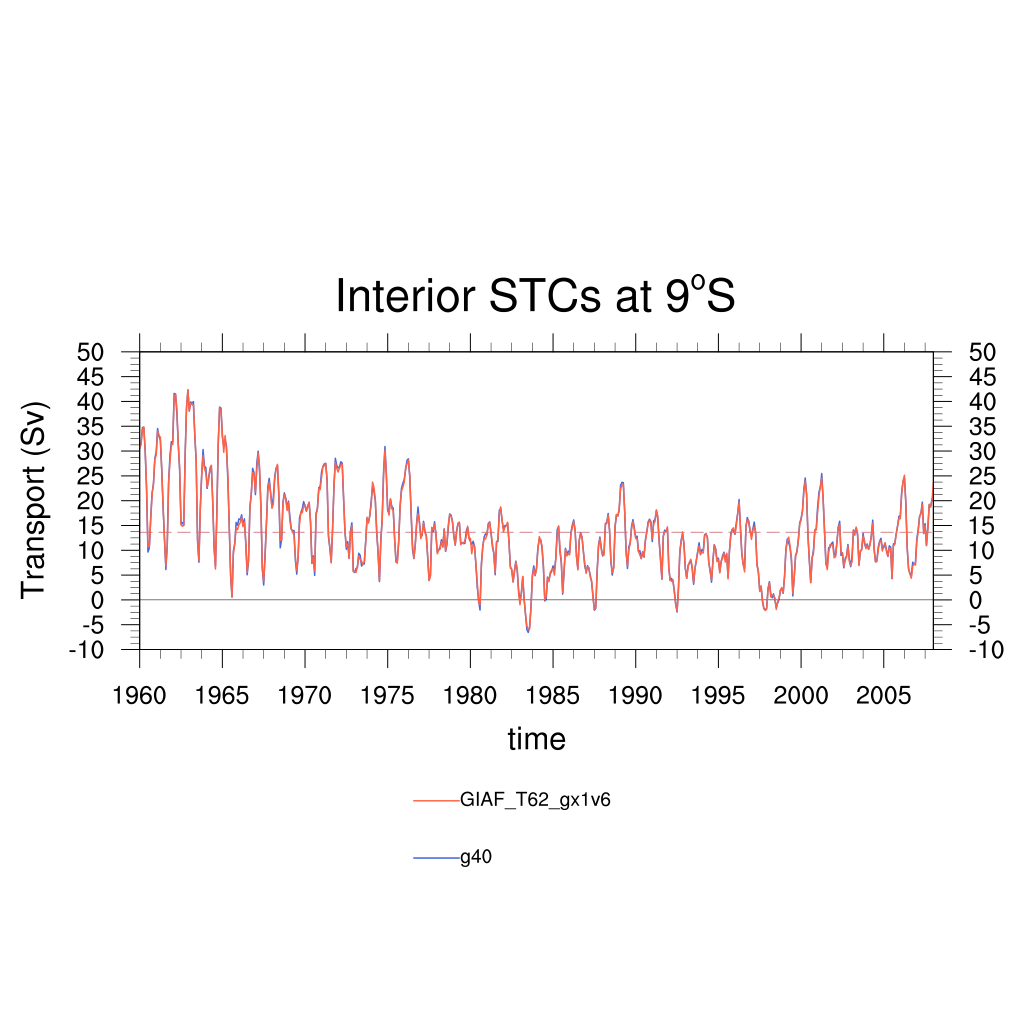 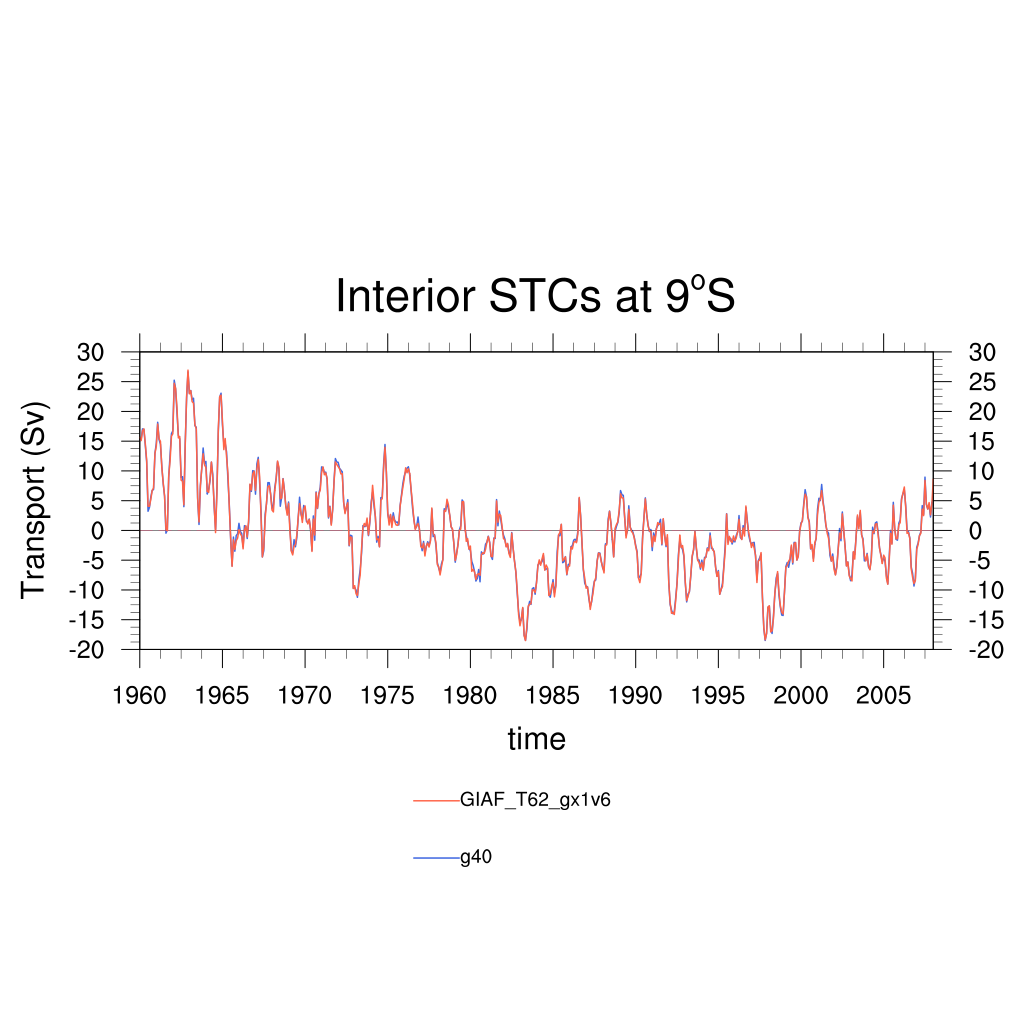 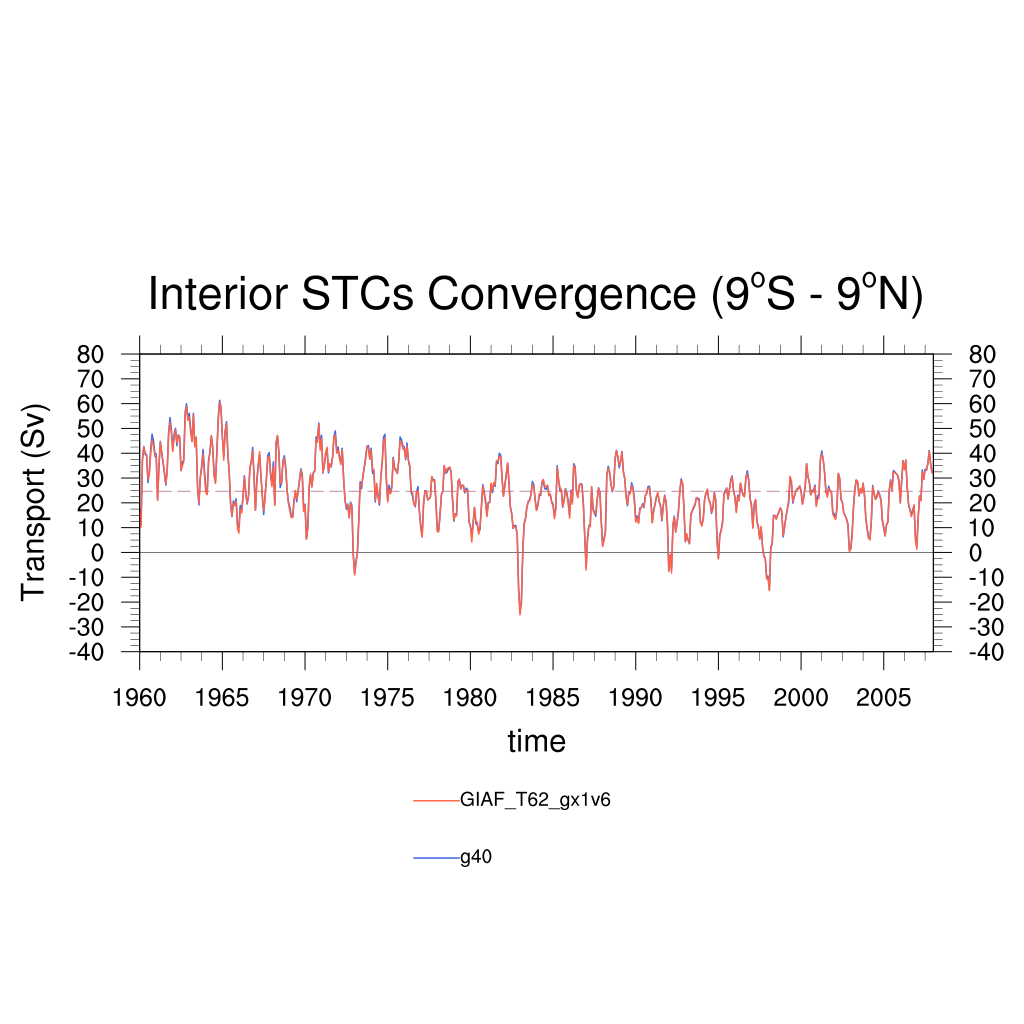 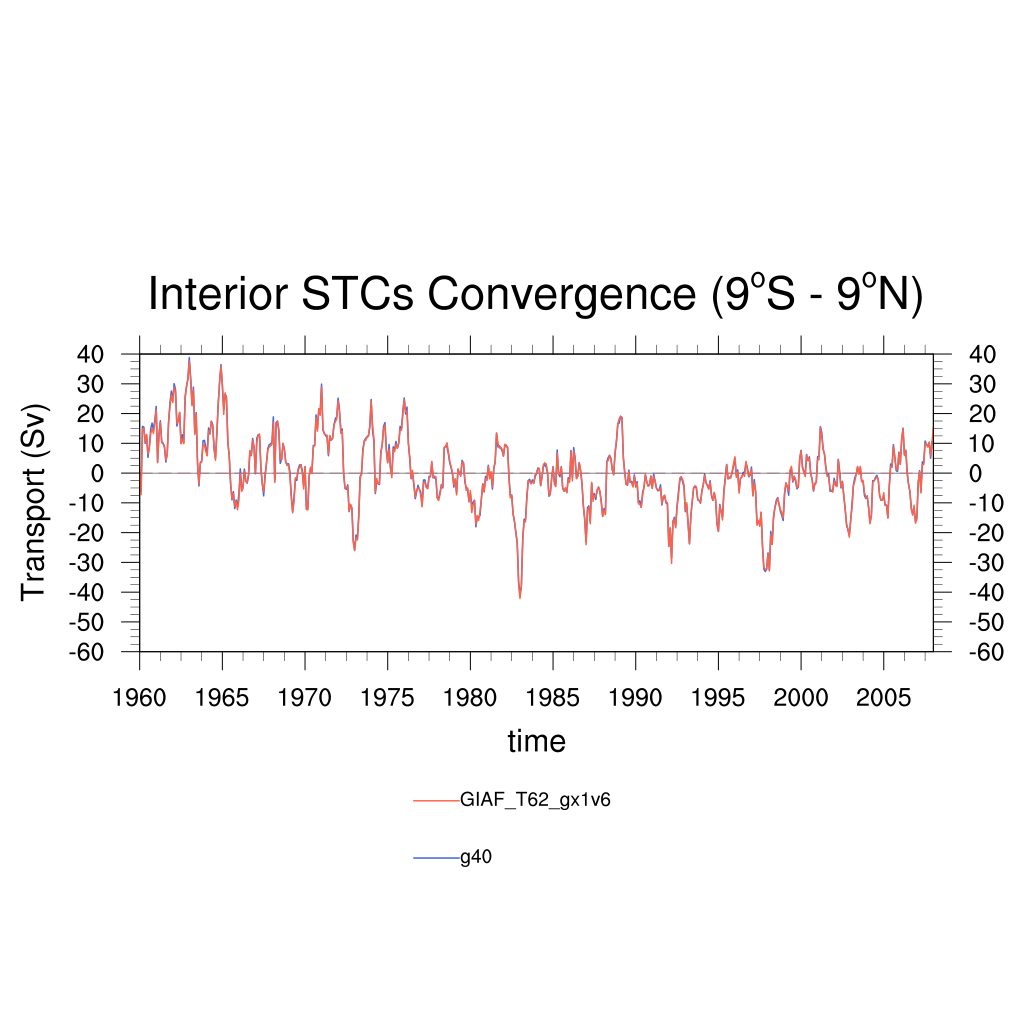 STC Time Series (SODA 2.2.4) pd26
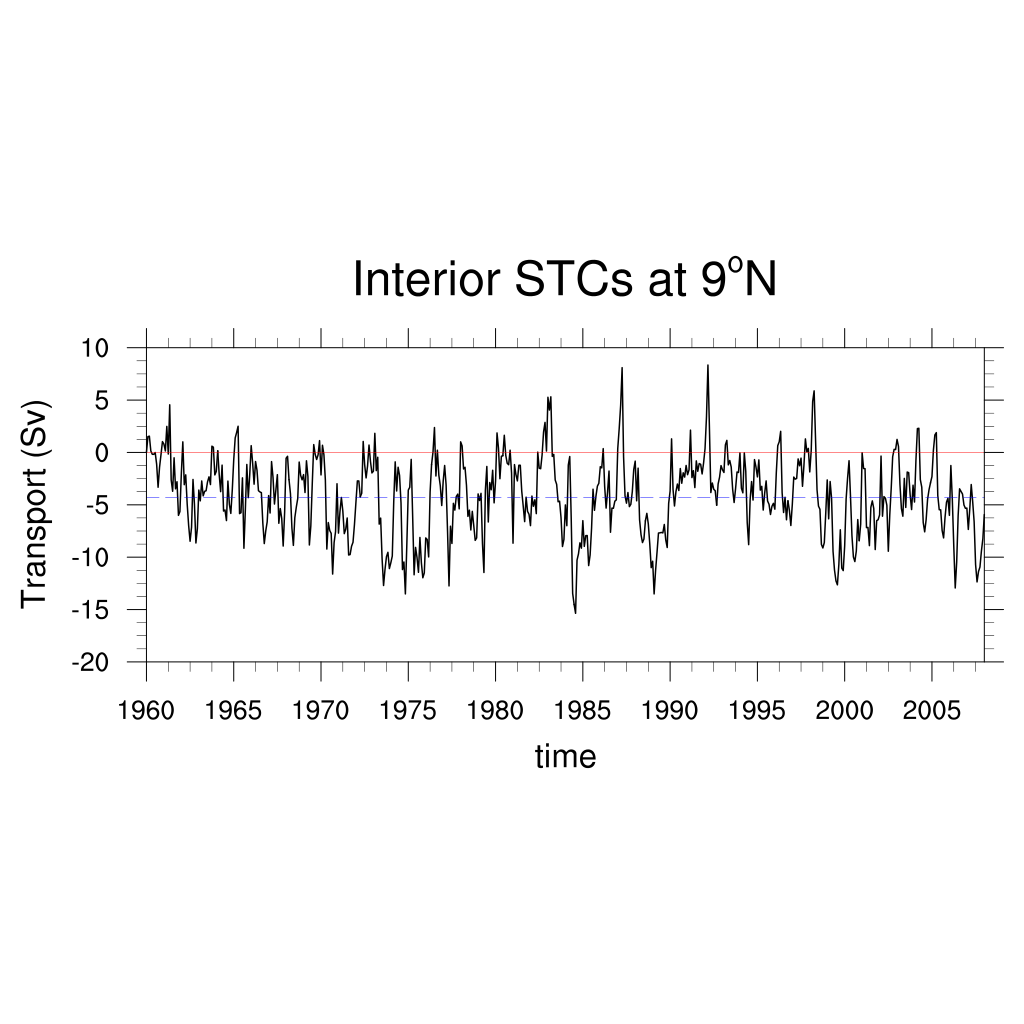 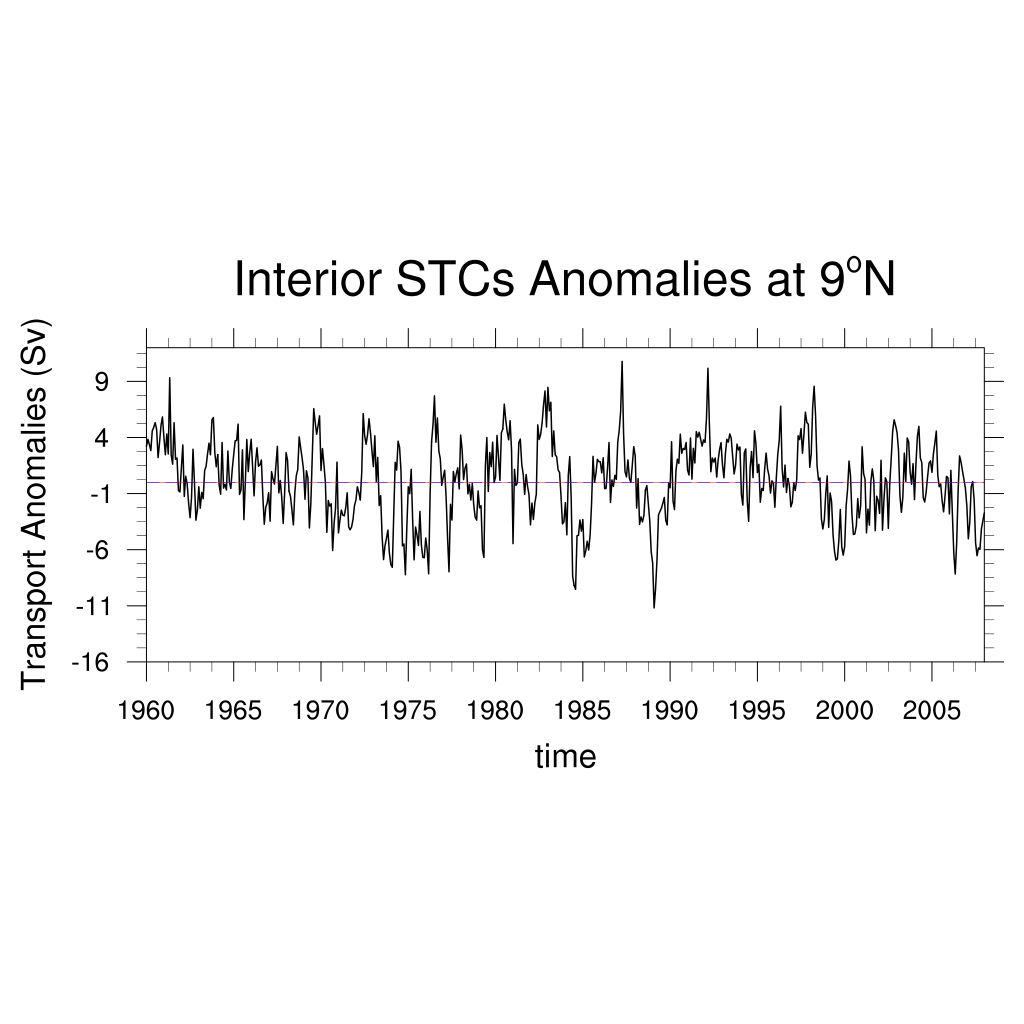 Anomaly
STC Time Series (SODA 2.2.4) pd26
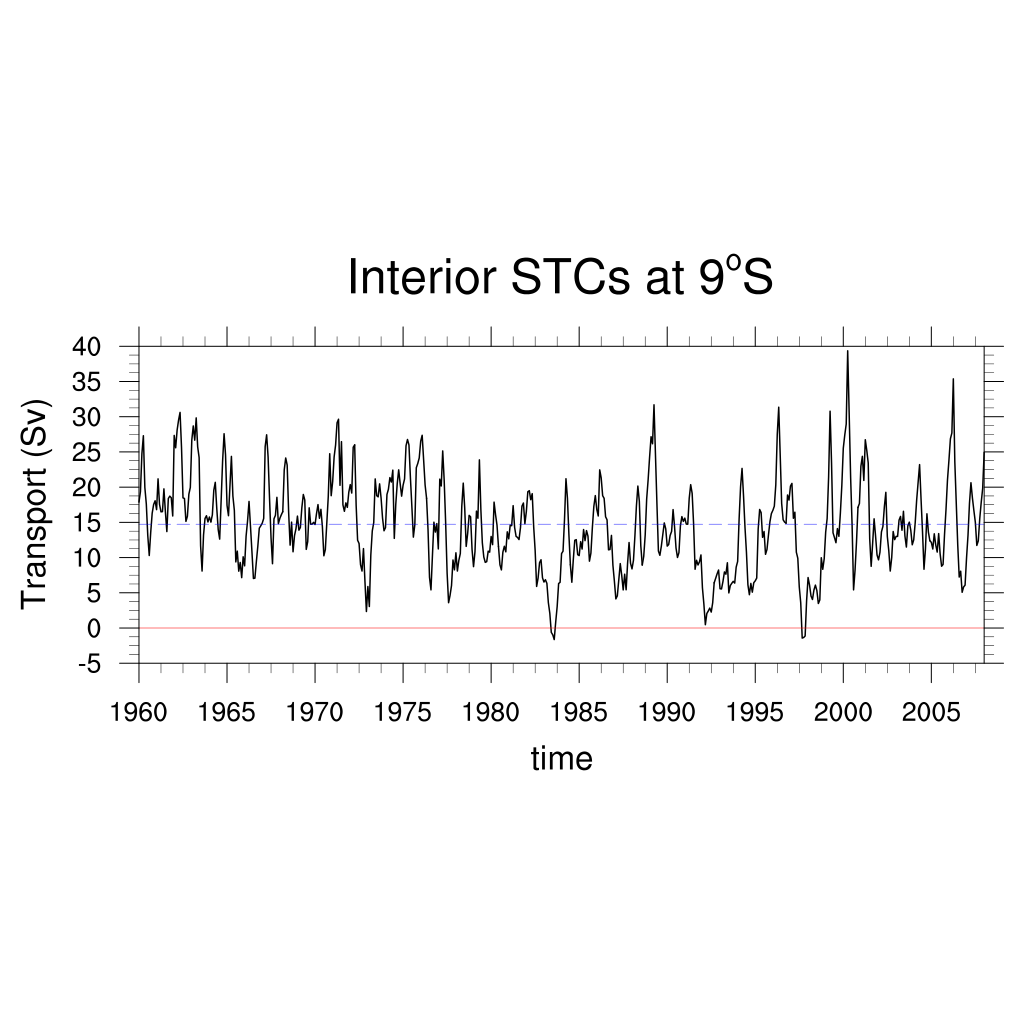 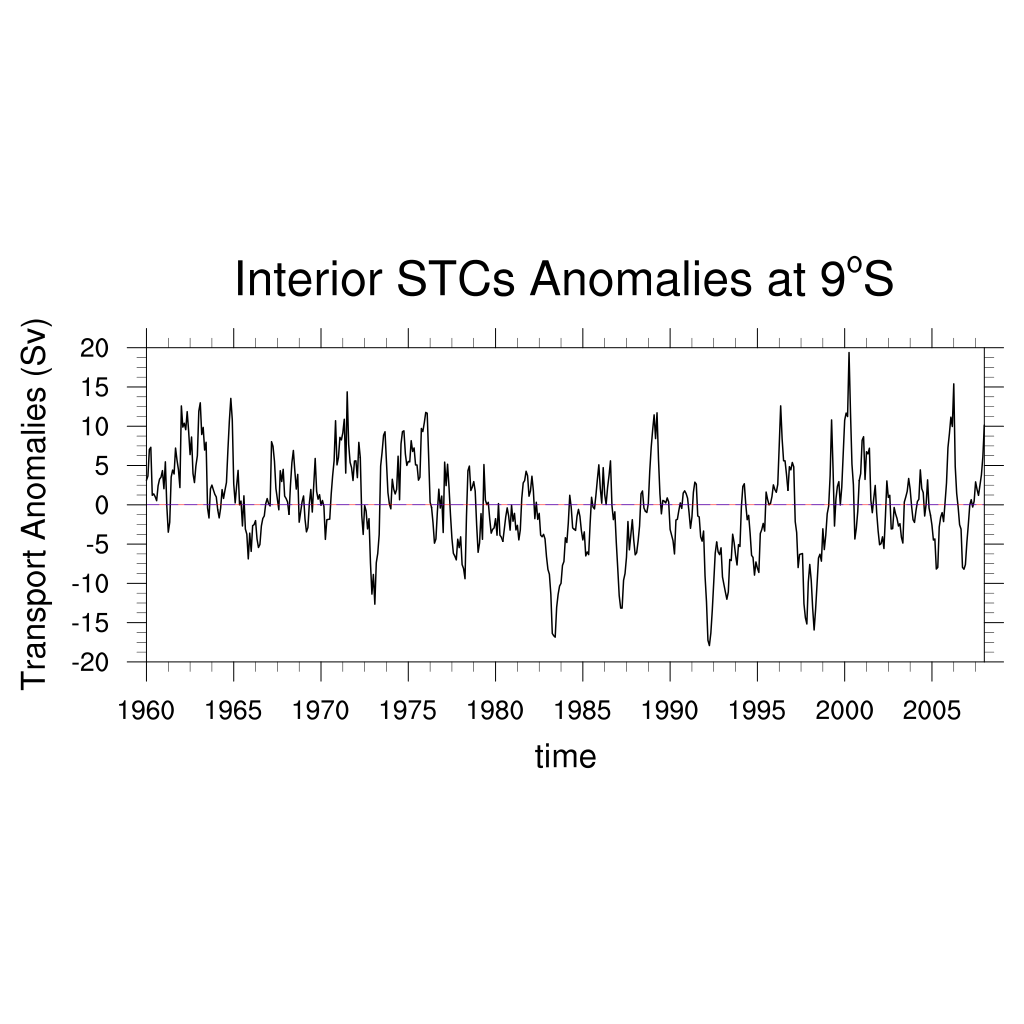 Anomaly
STC Time Series (SODA 2.2.4) pd26
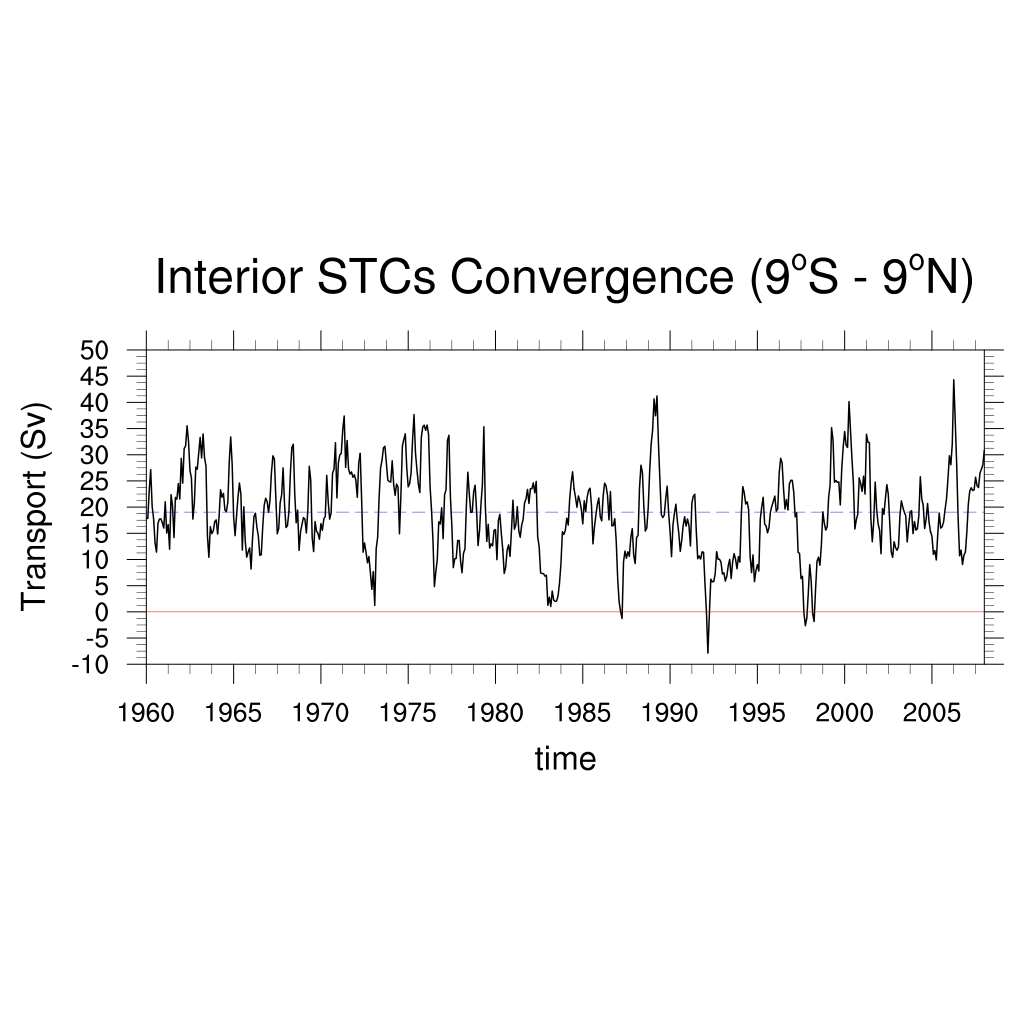 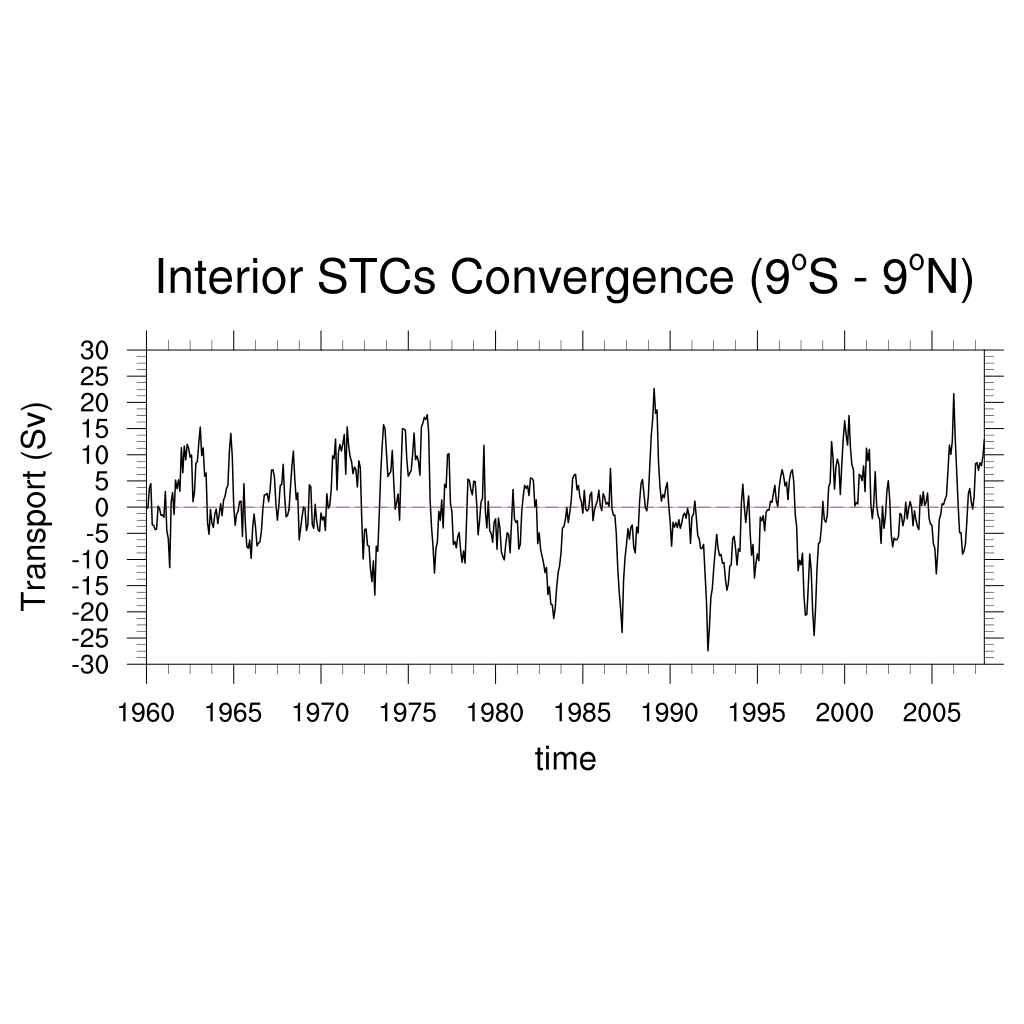 Anomaly
STC Time Series (SODA 3.6.1) pd26
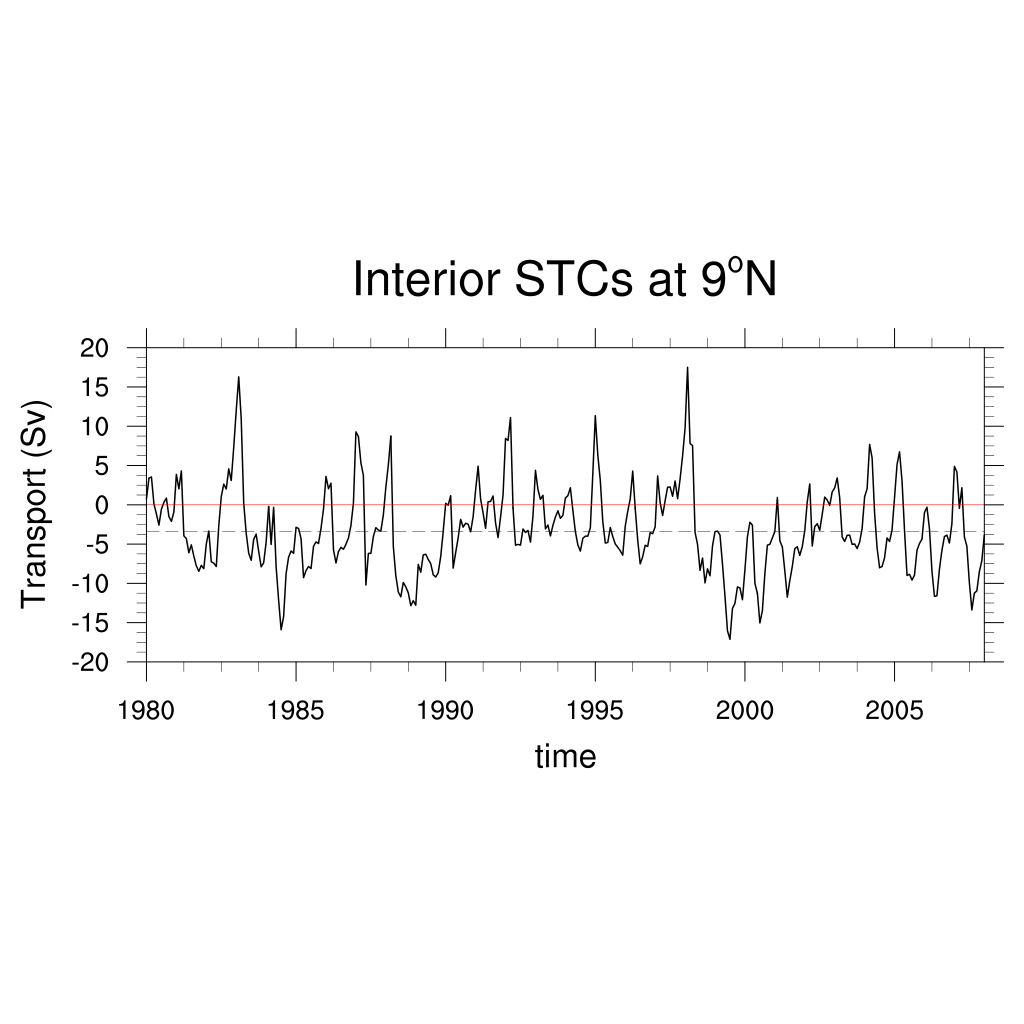 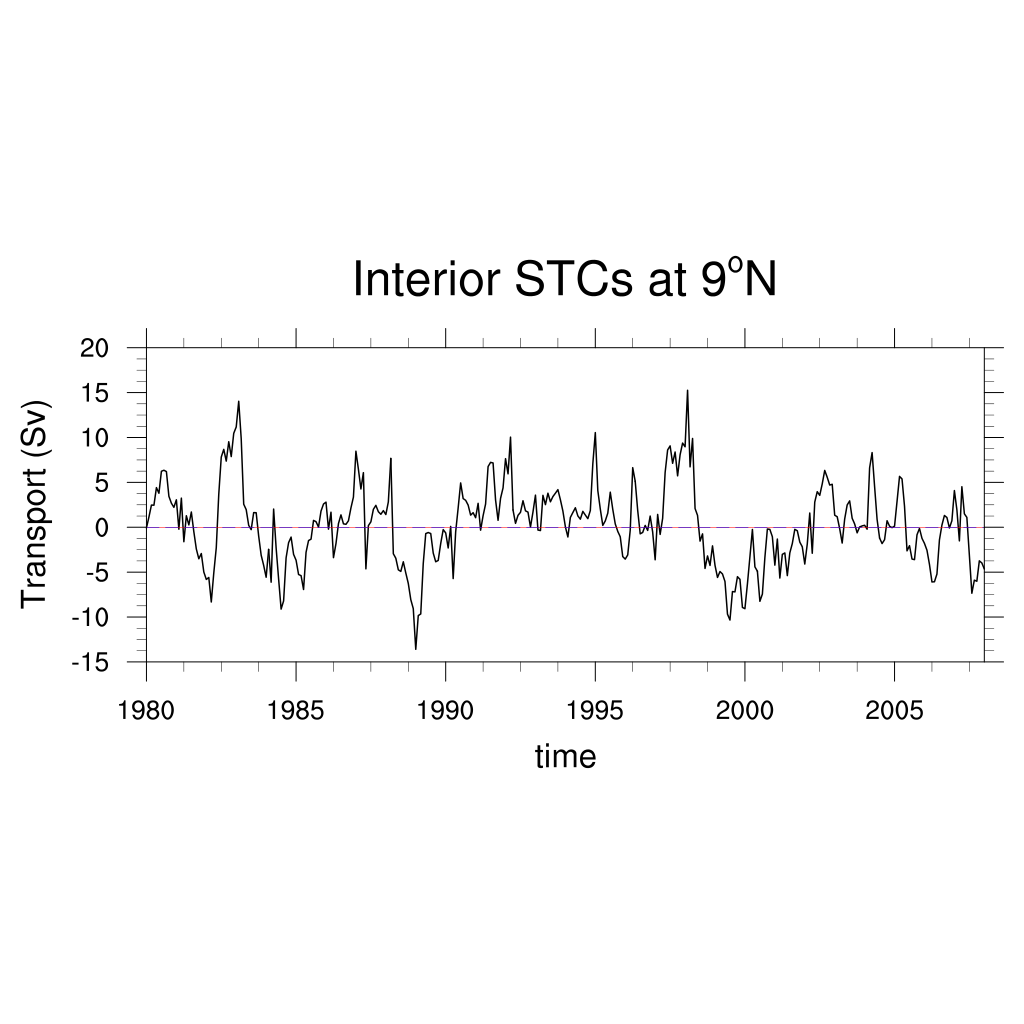 Anomaly
STC Time Series (SODA 3.6.1) pd26
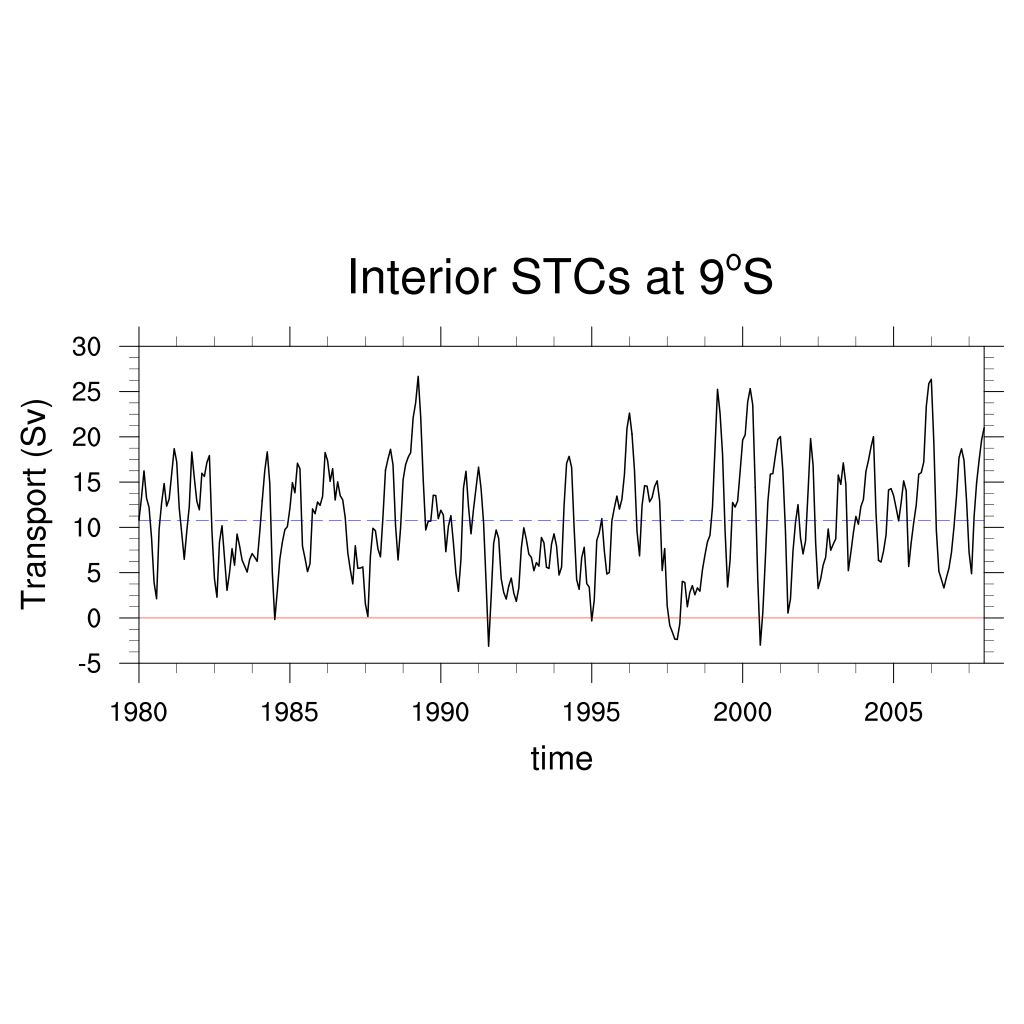 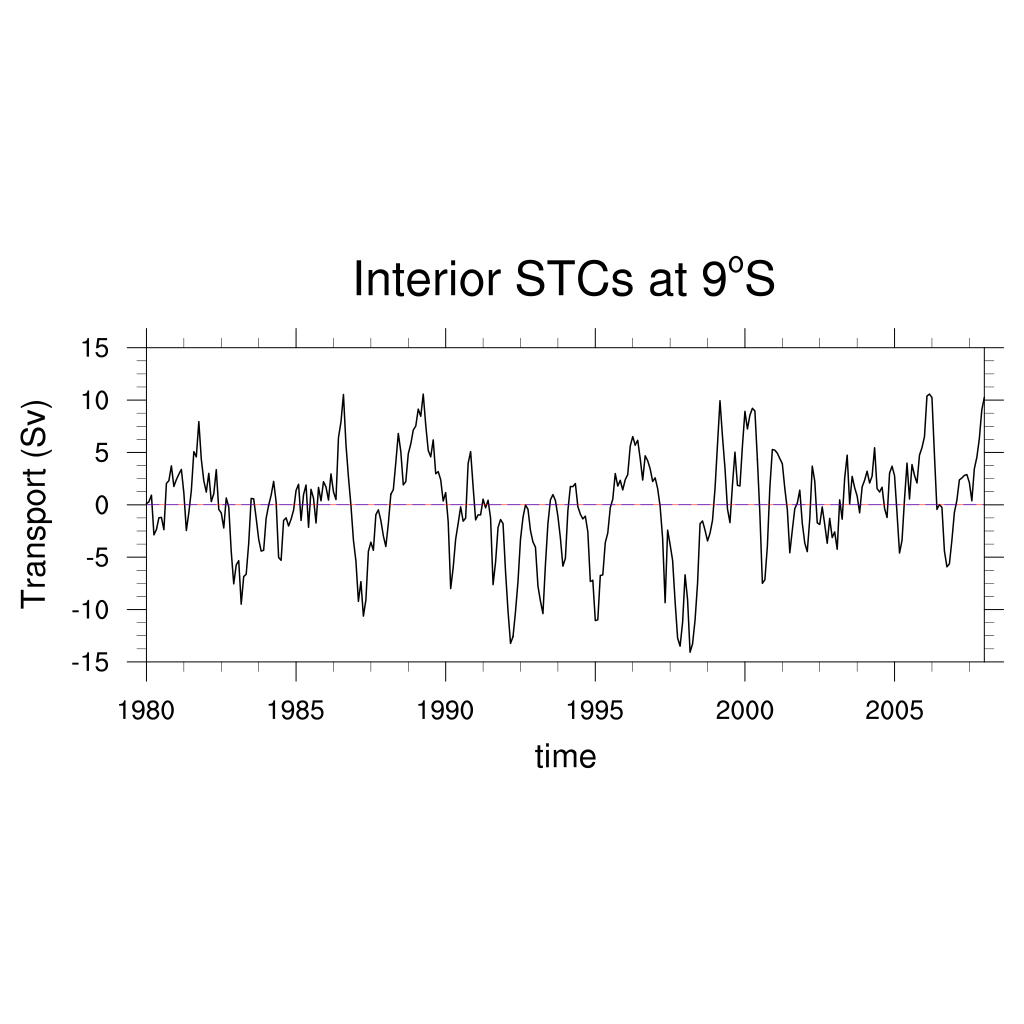 Anomaly
STC Time Series (SODA 3.6.1) pd26
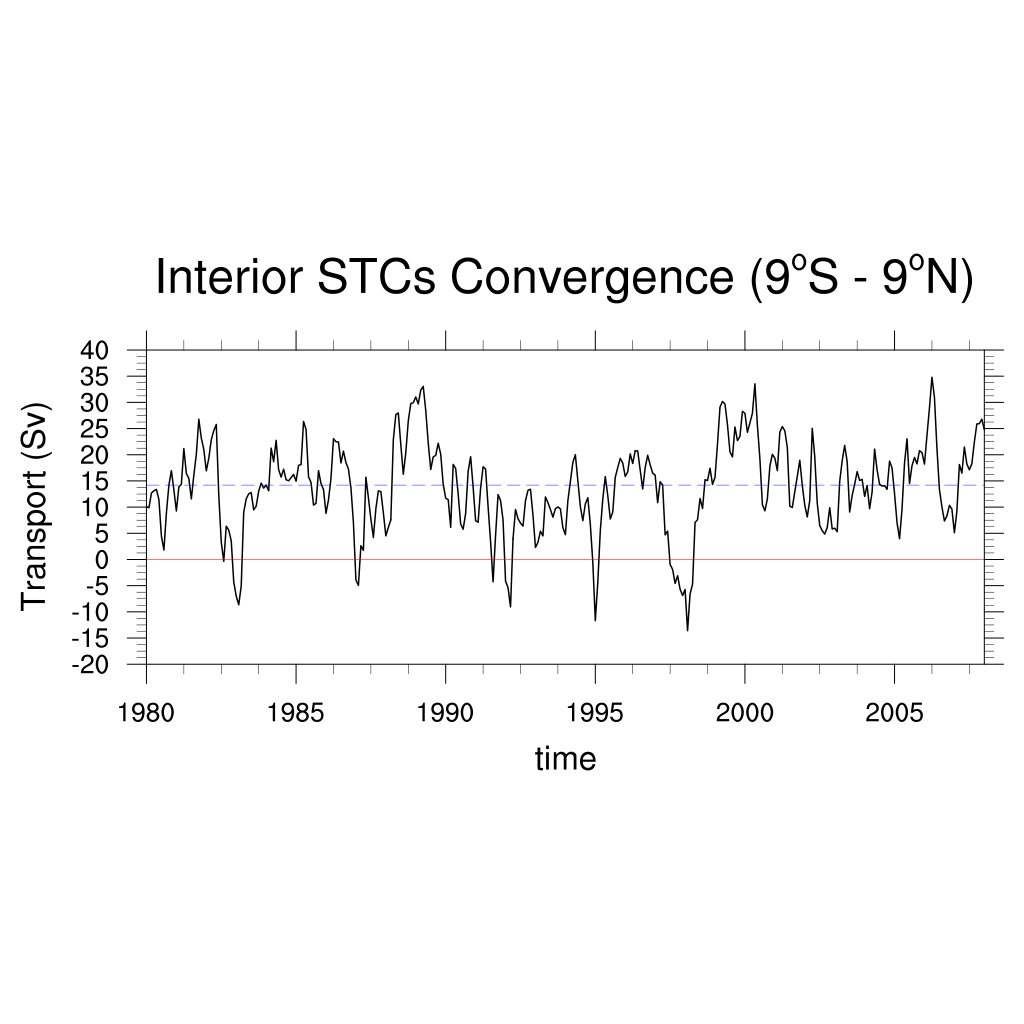 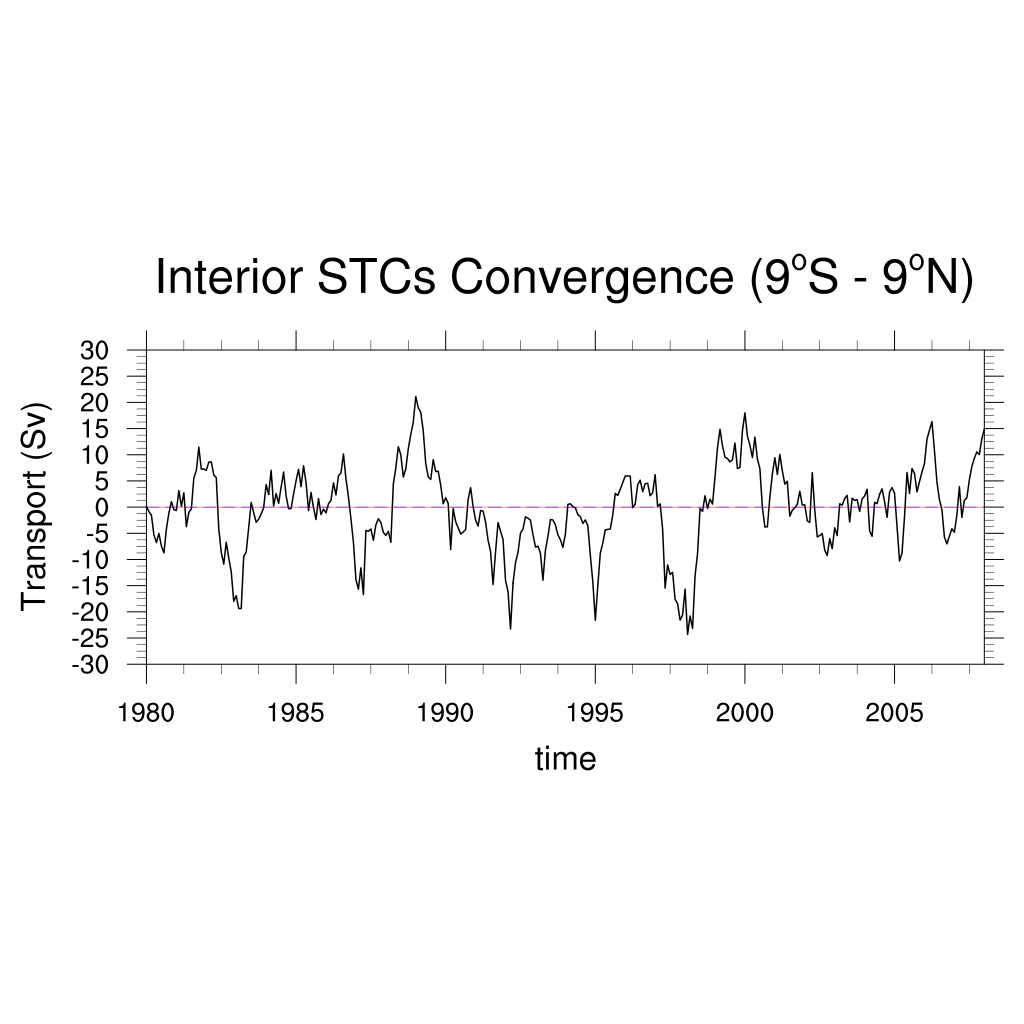 Anomaly
STC Time Series (compare) pd26
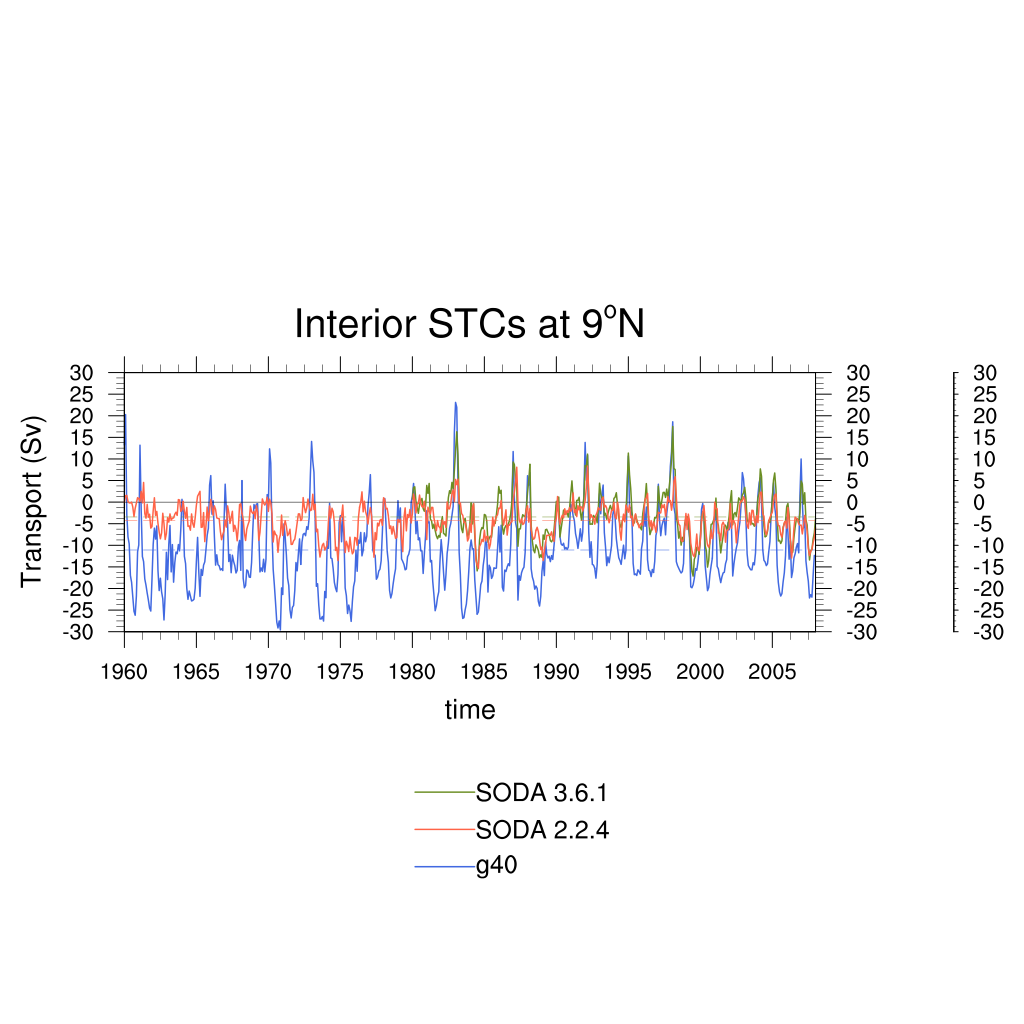 STC Time Series (compare) pd26
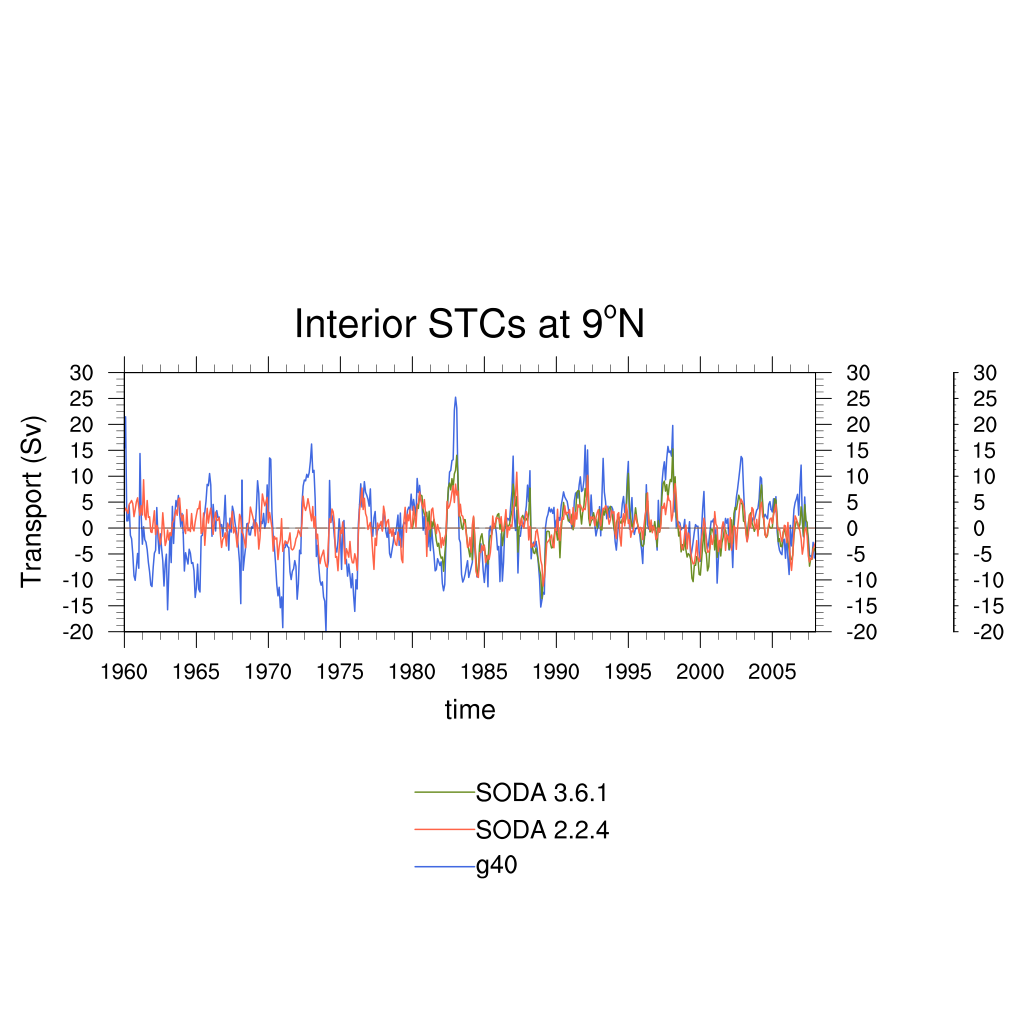 Anomaly
STC Time Series (compare) pd26
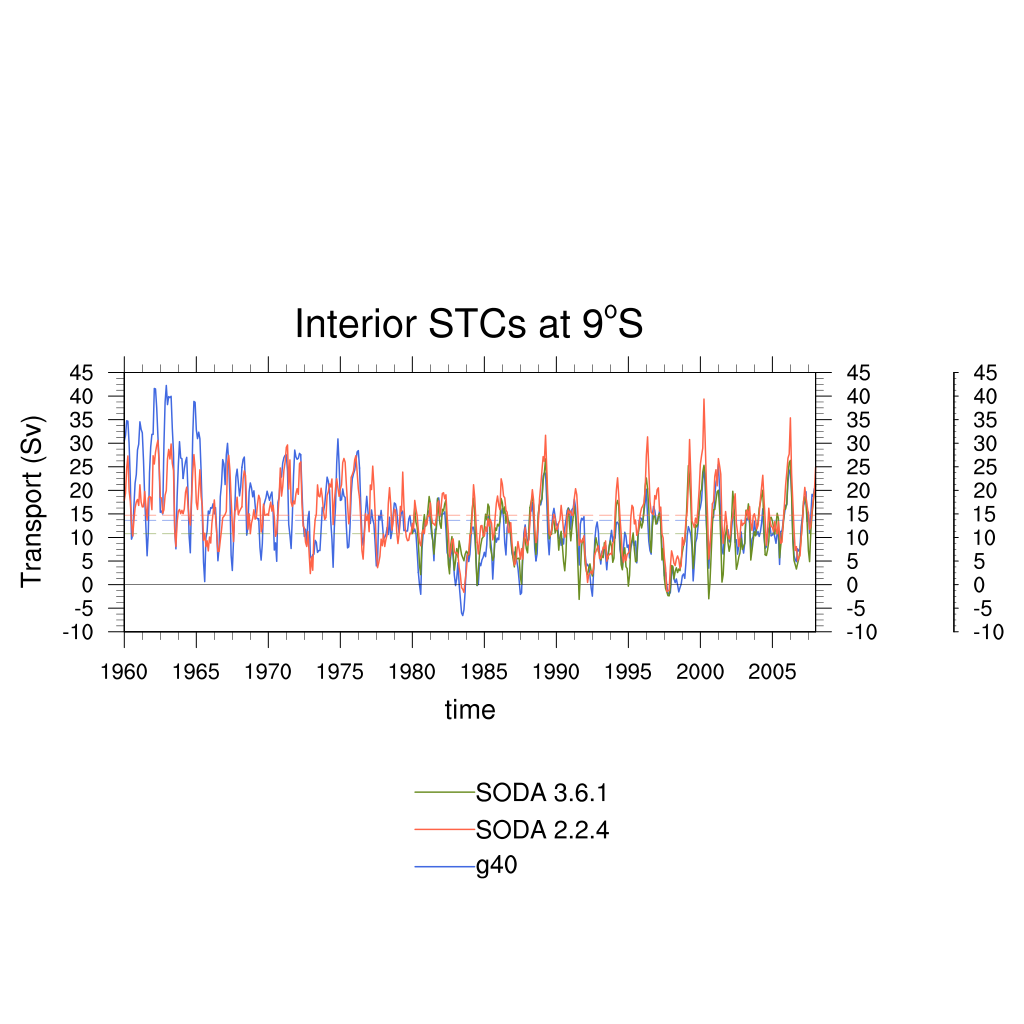 STC Time Series (compare) pd26
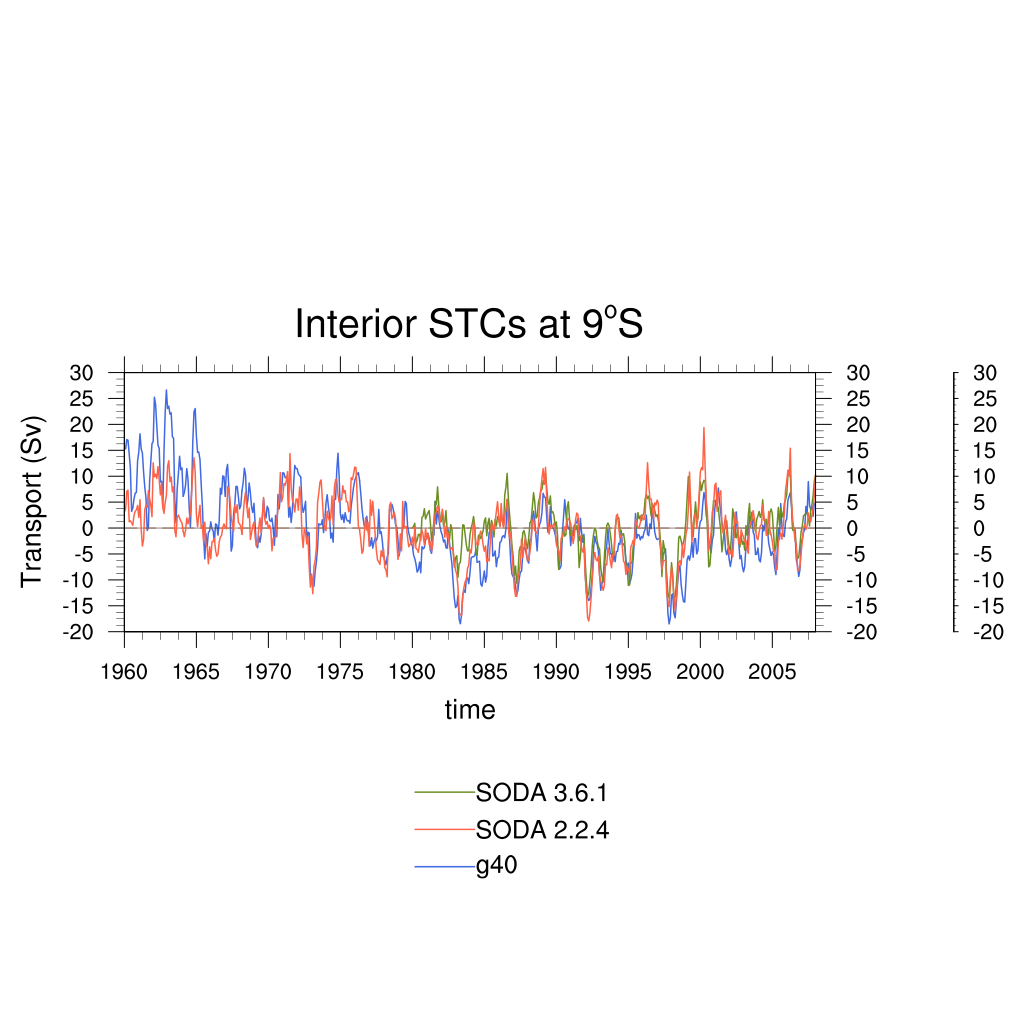 Anomaly
STC Time Series (compare) pd26
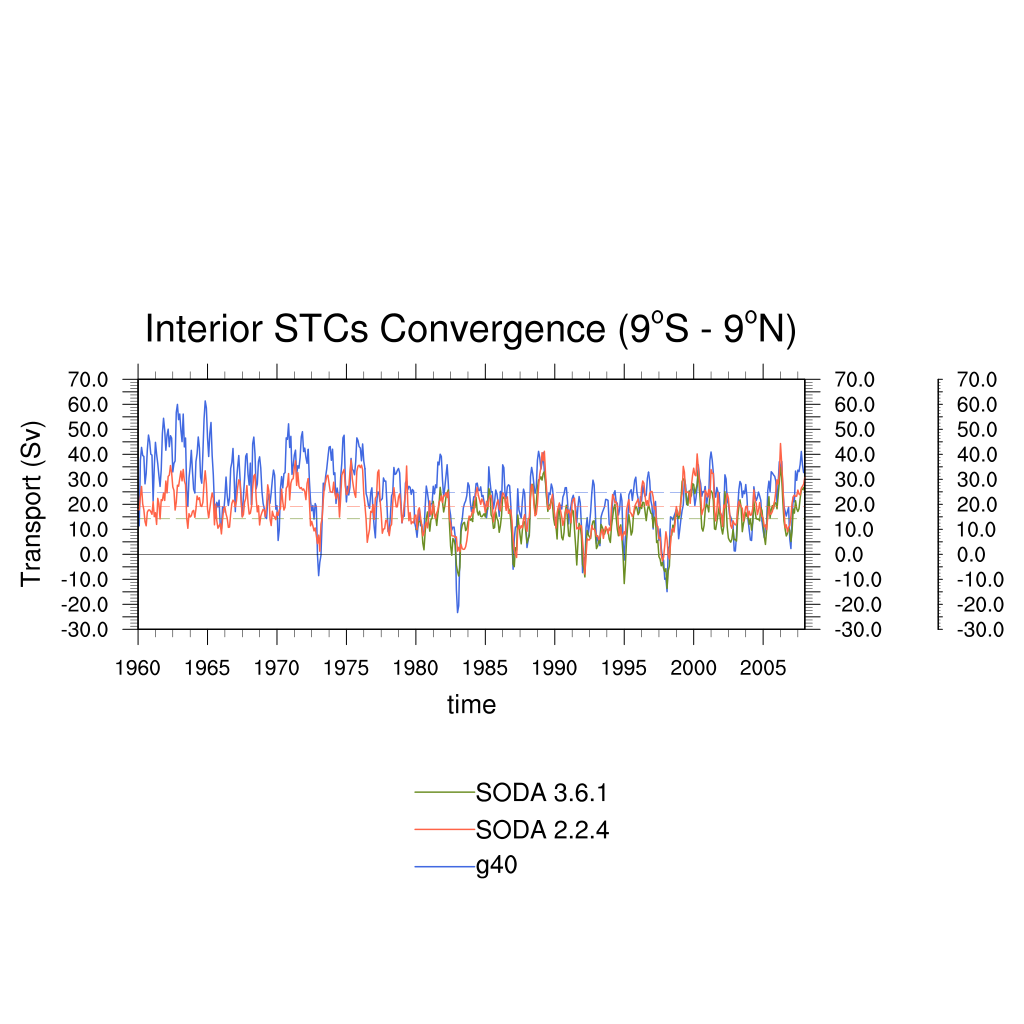 STC Time Series (compare) pd26
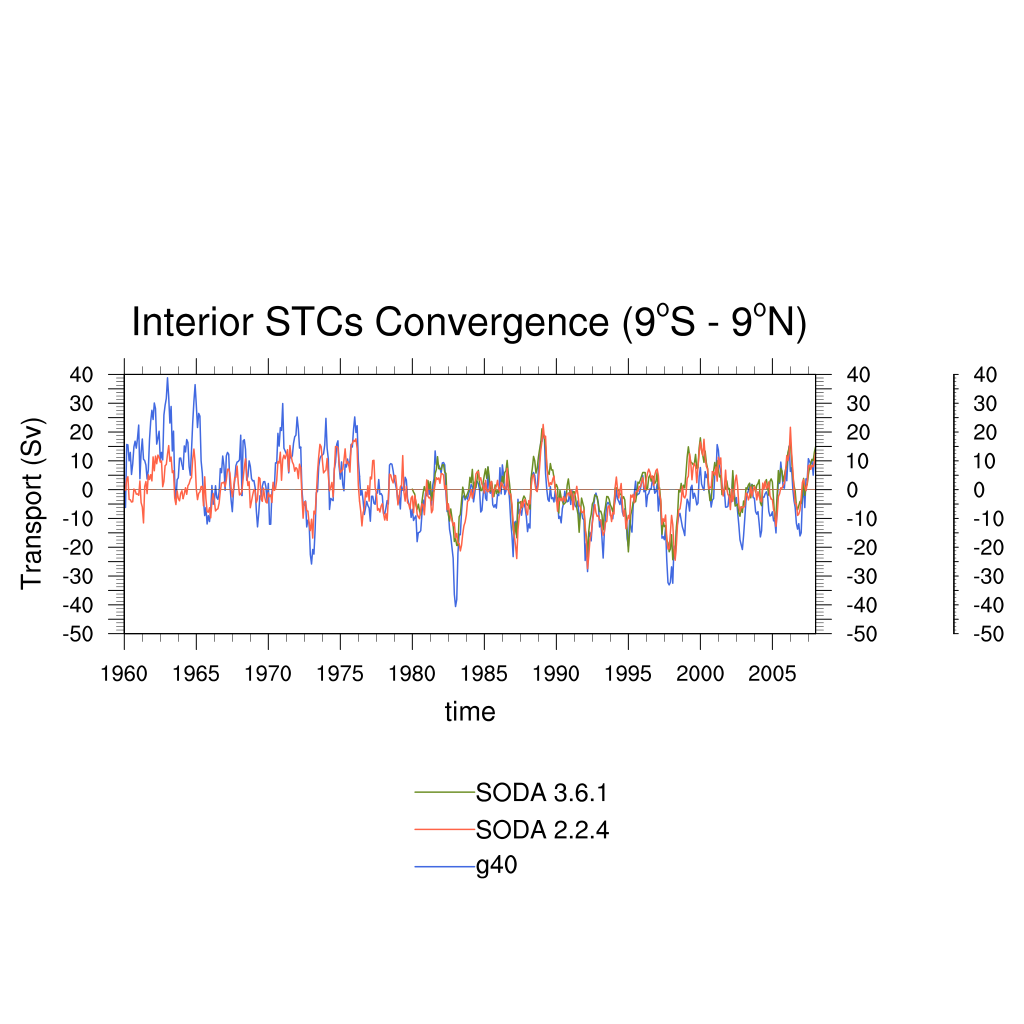 Anomaly
STC Time Series (G40) d20
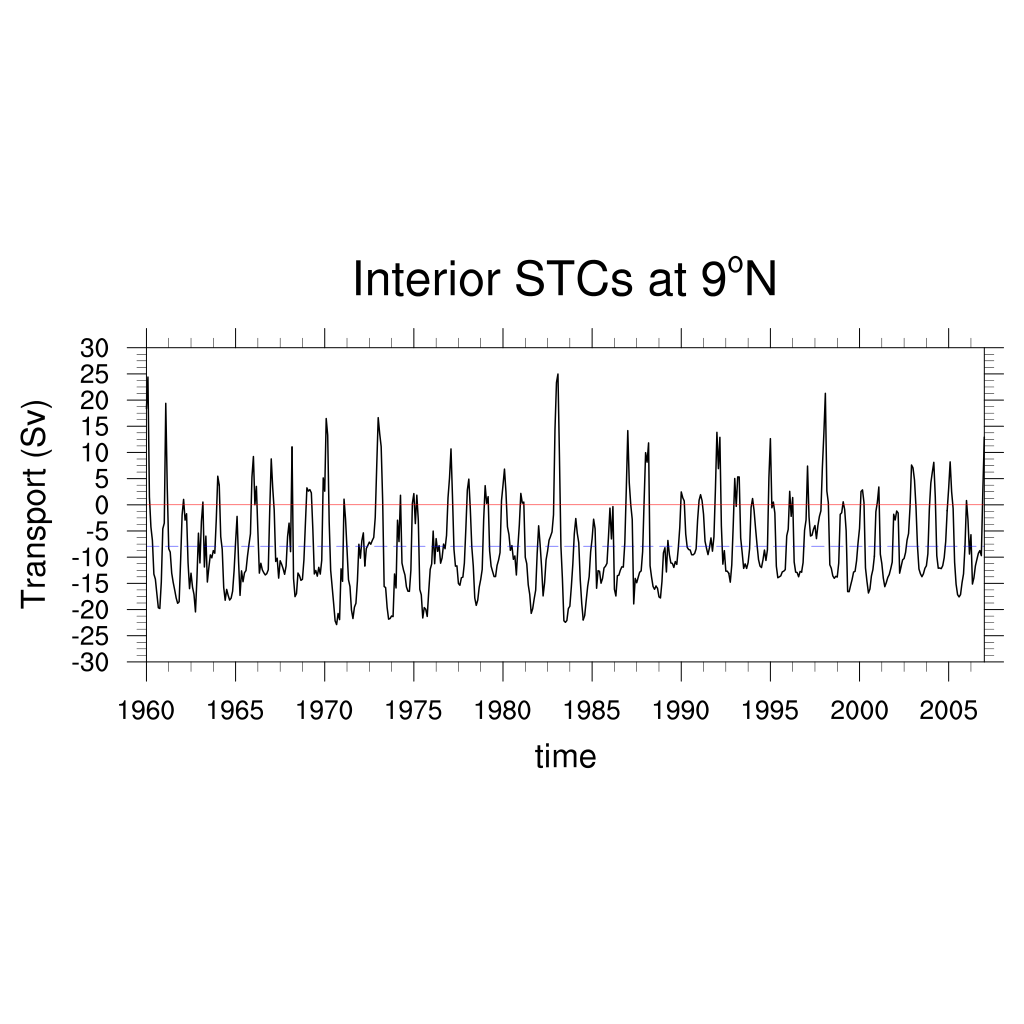 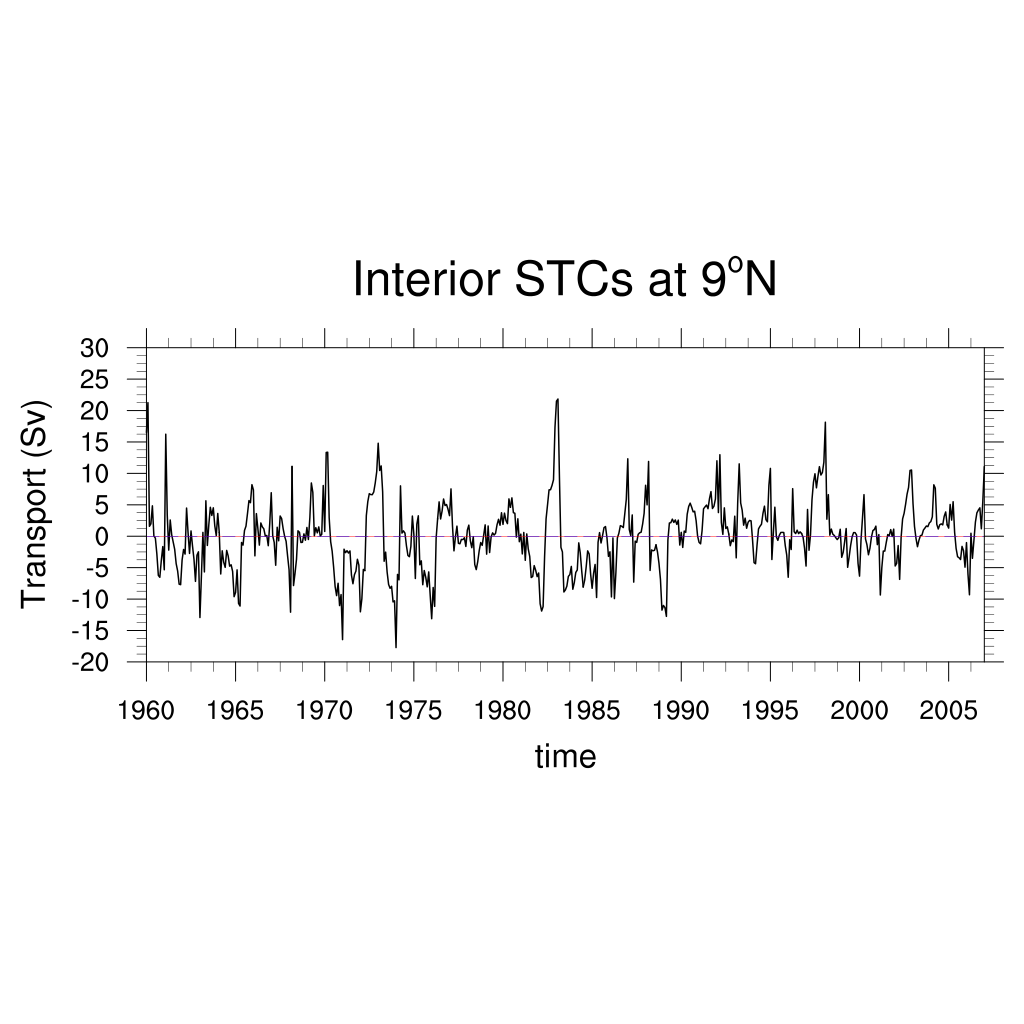 Anomaly
STC Time Series (G40) d20
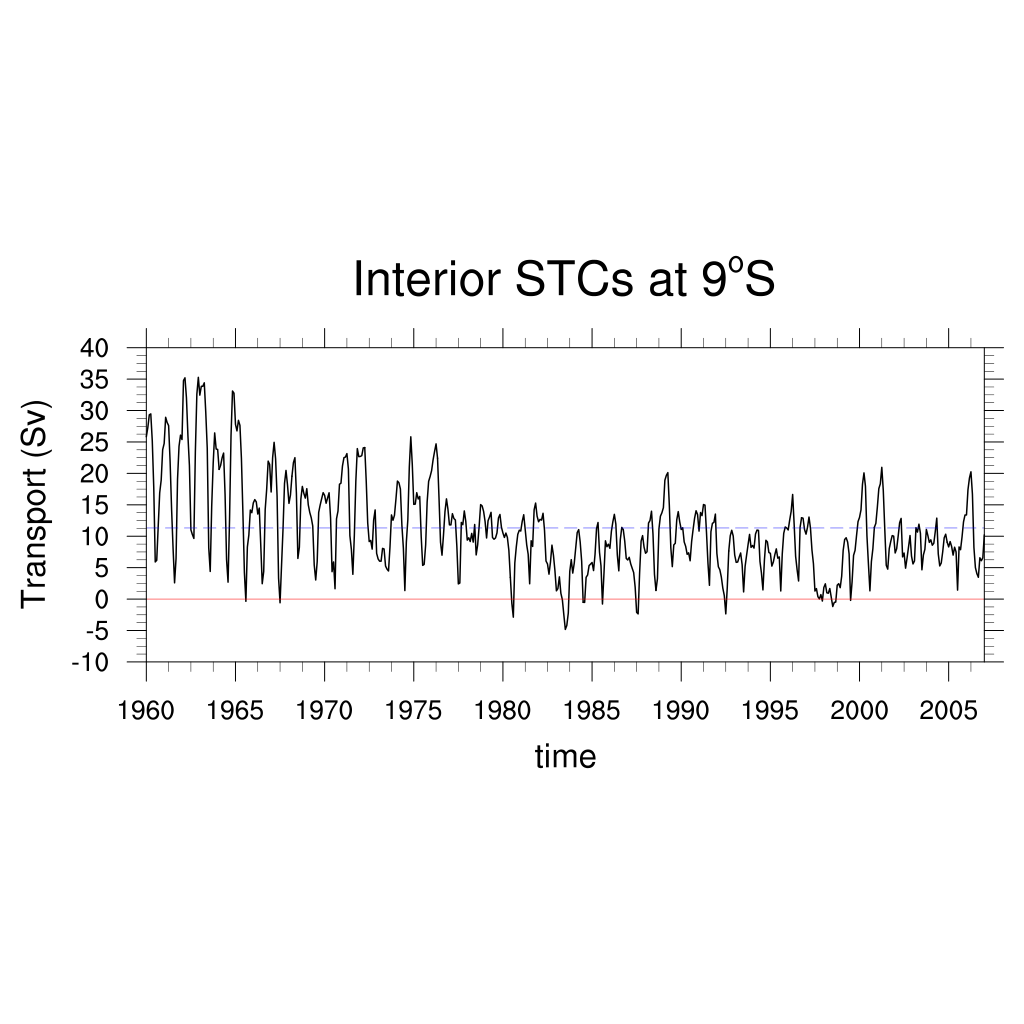 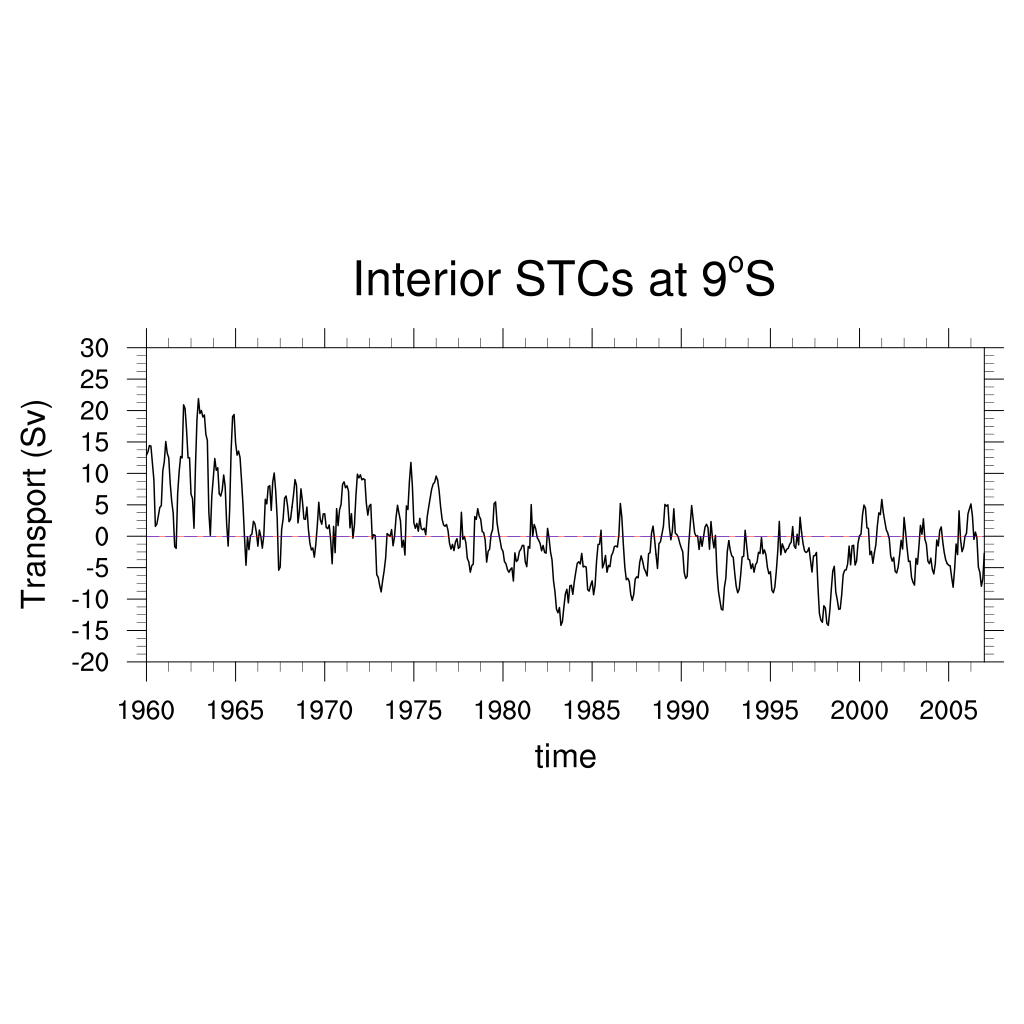 Anomaly
STC Time Series (G40) d20
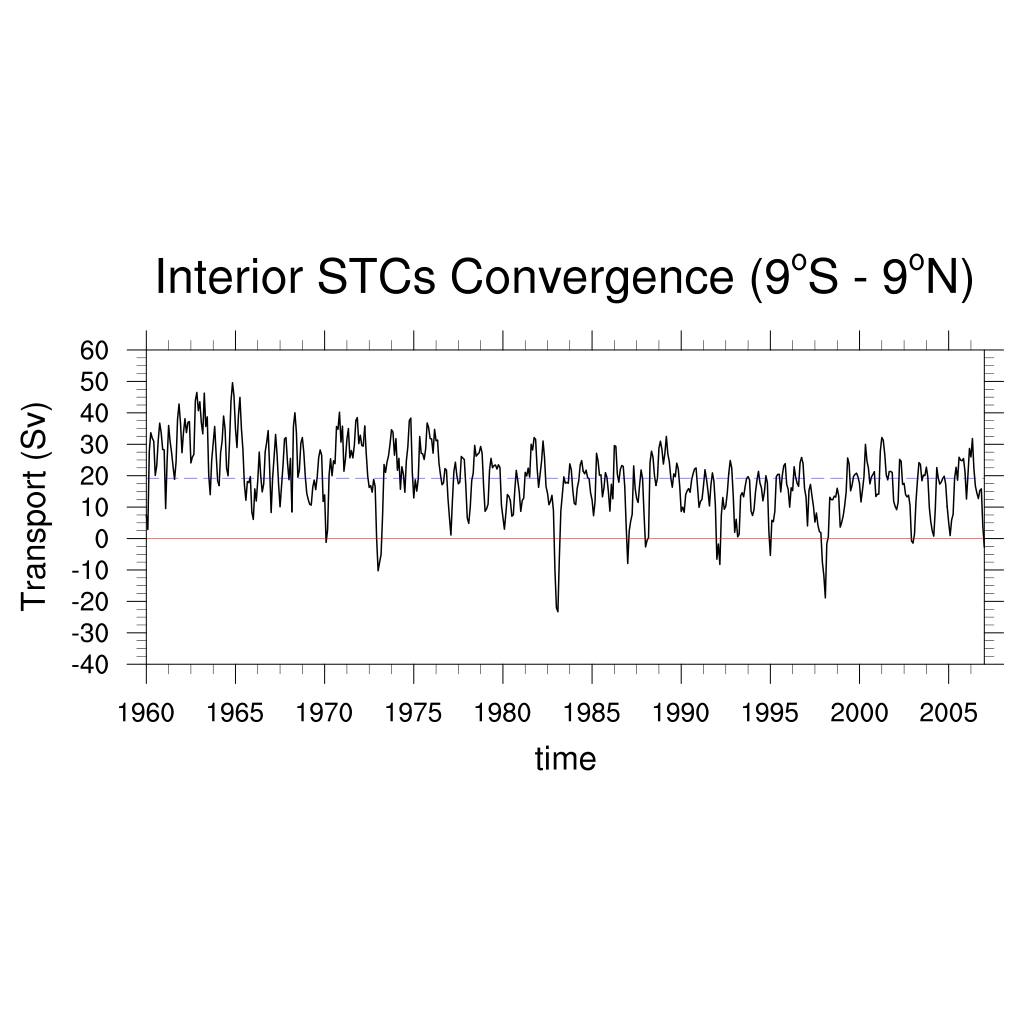 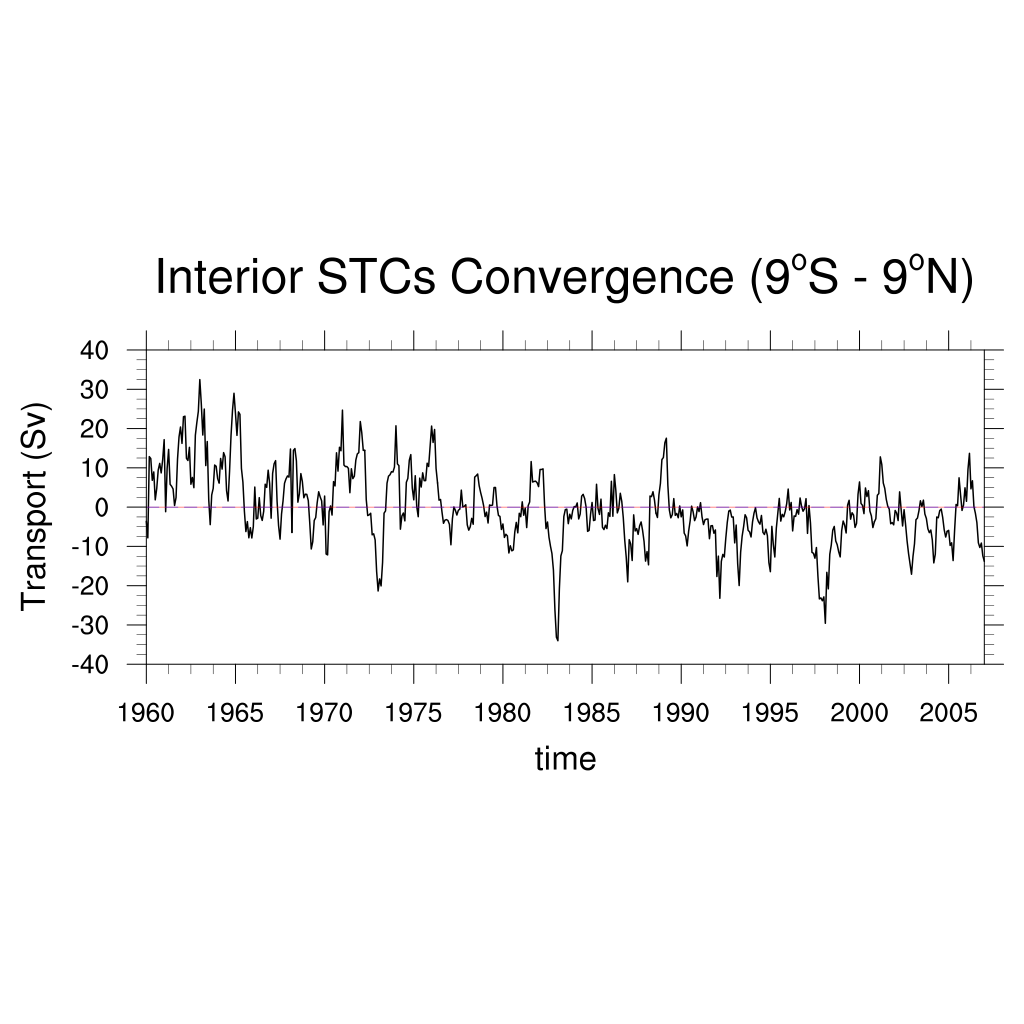 Anomaly
STC Time Series (model compare) d20
Anomaly
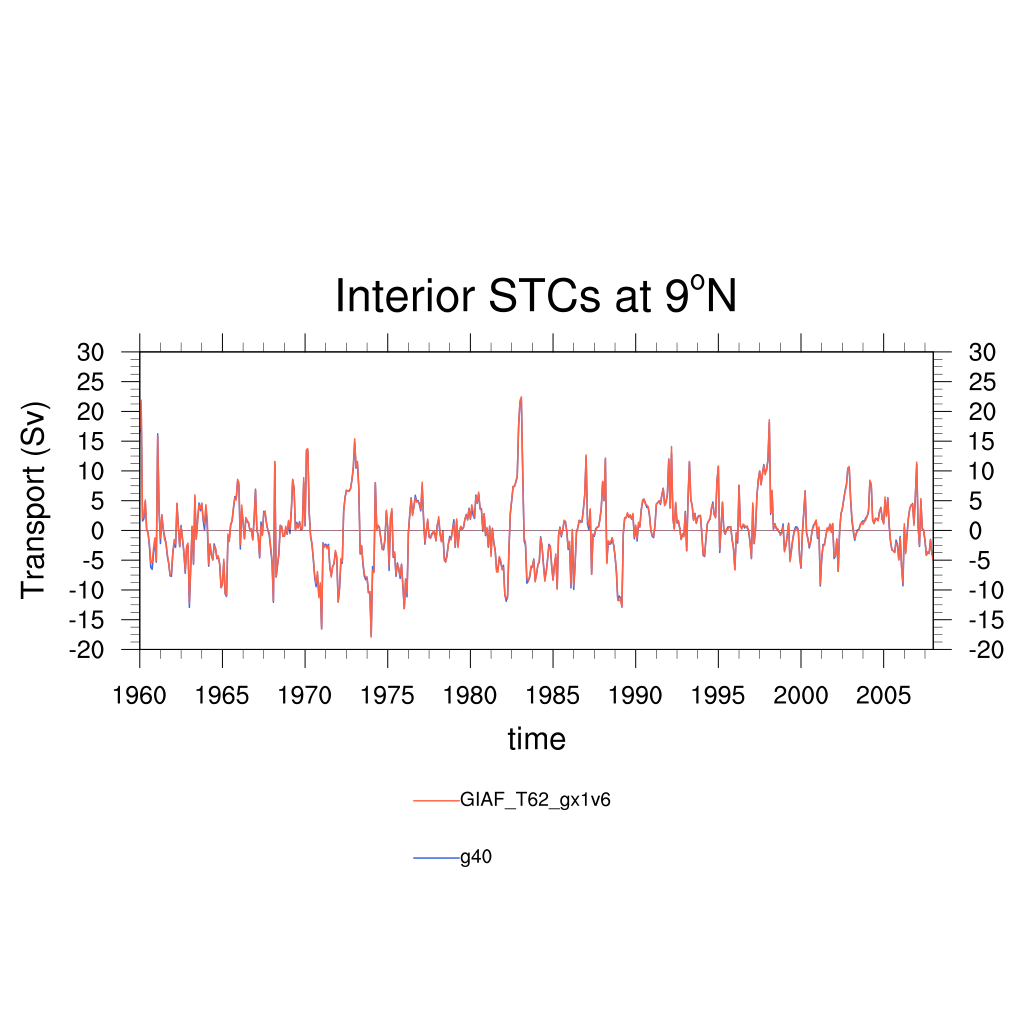 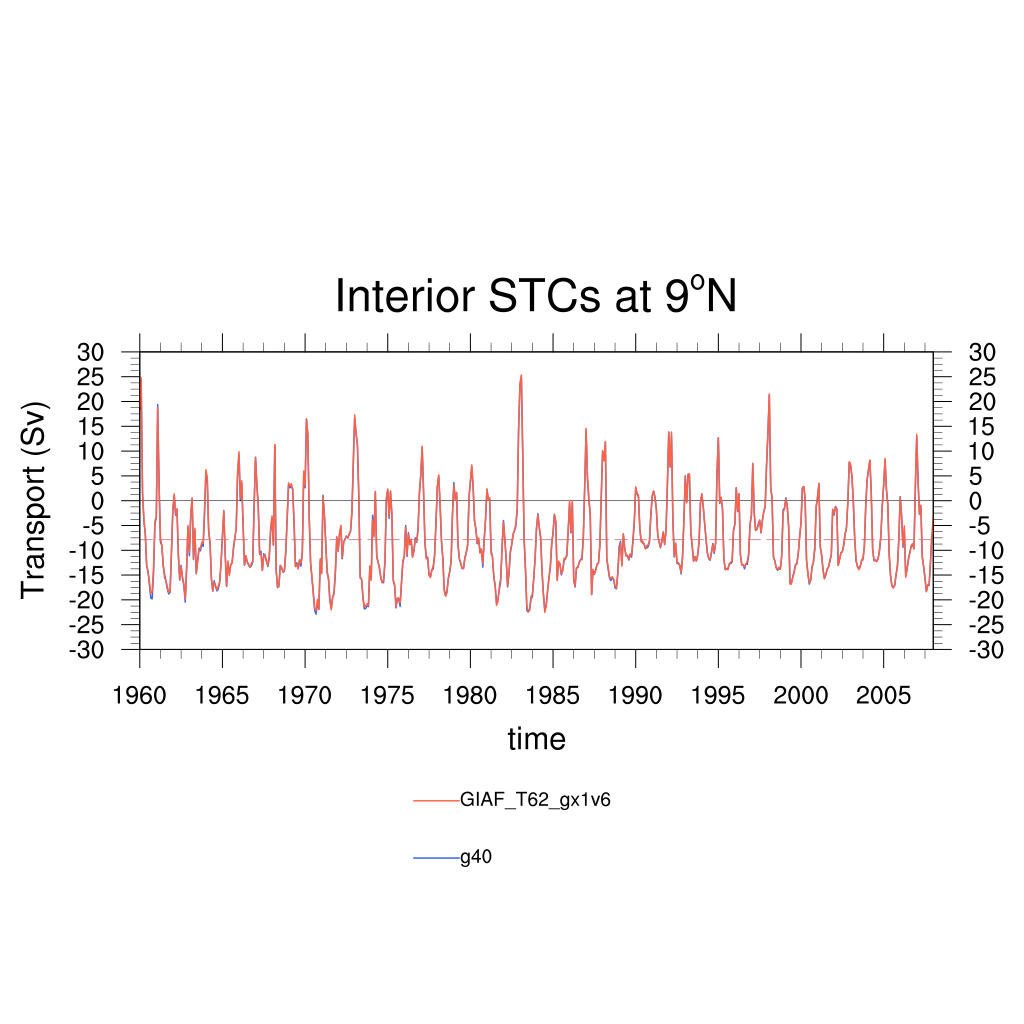 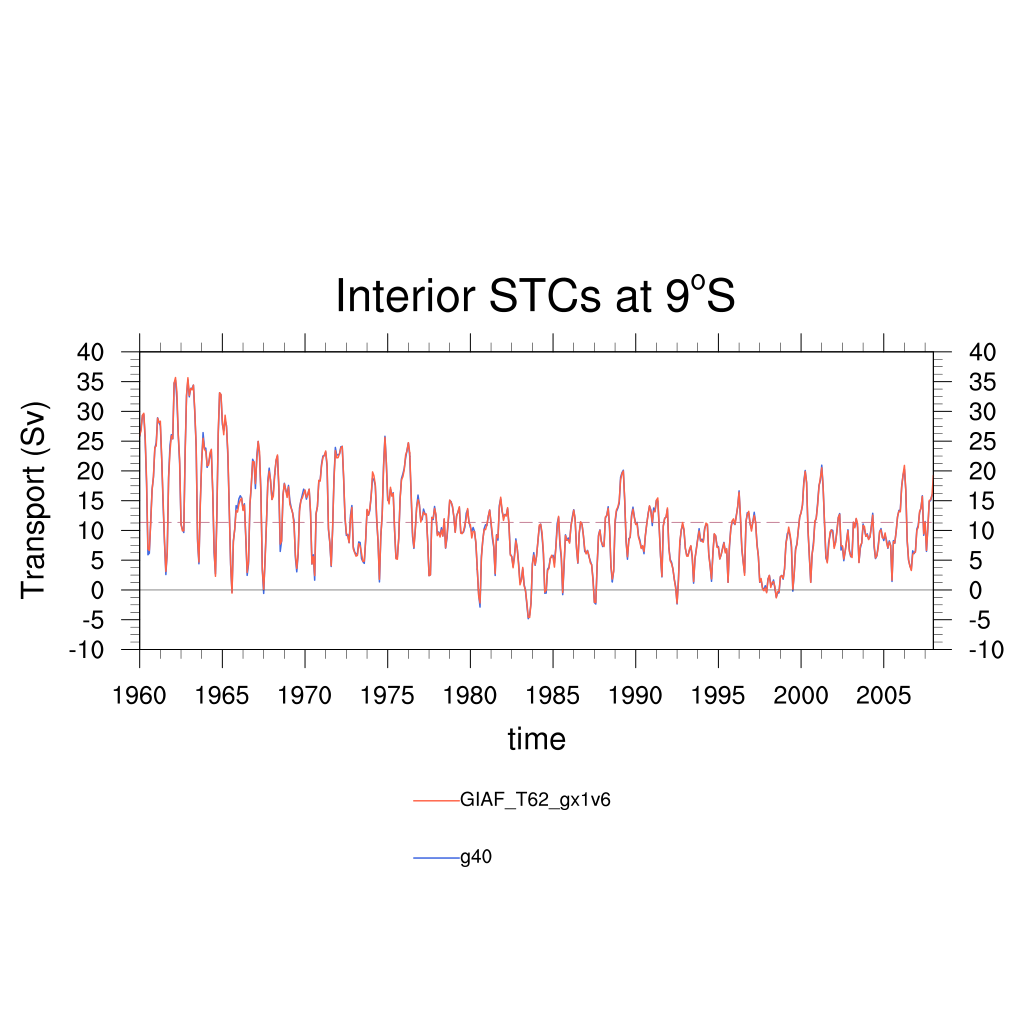 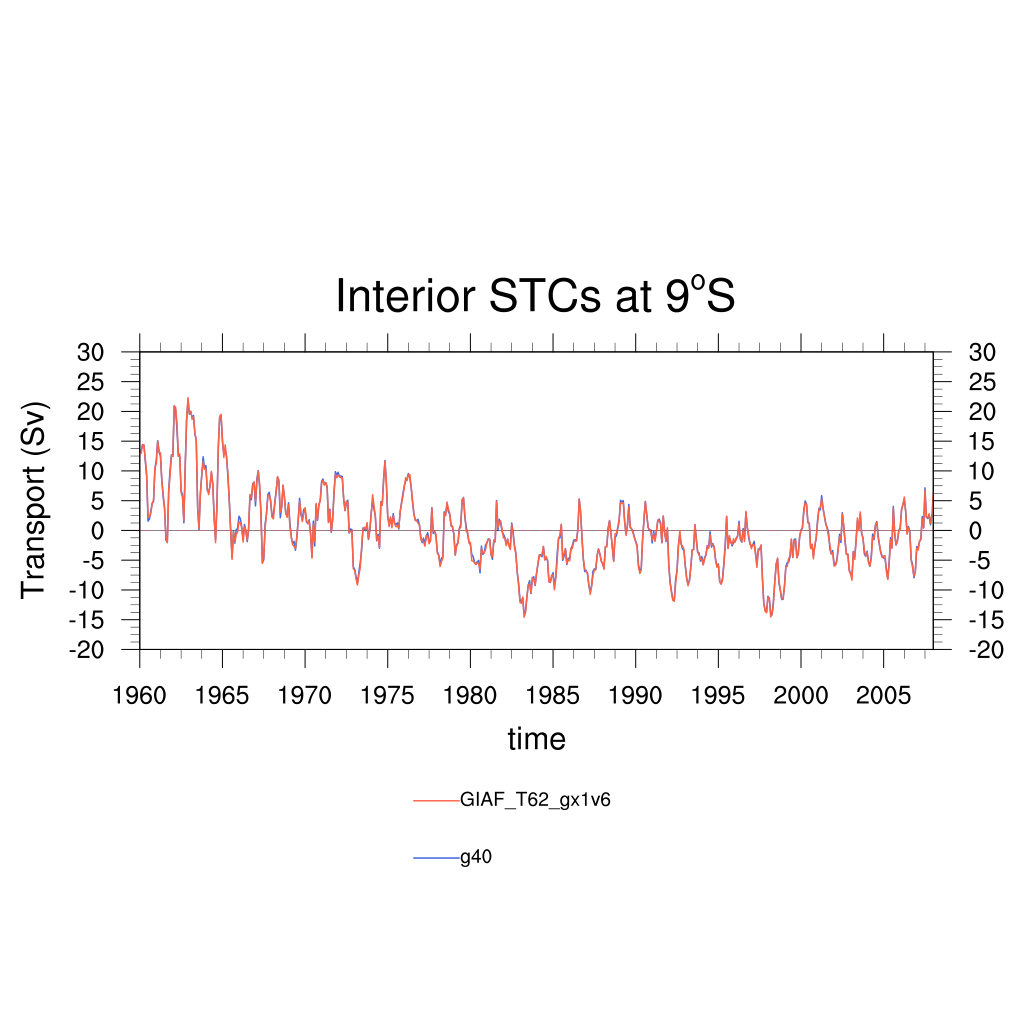 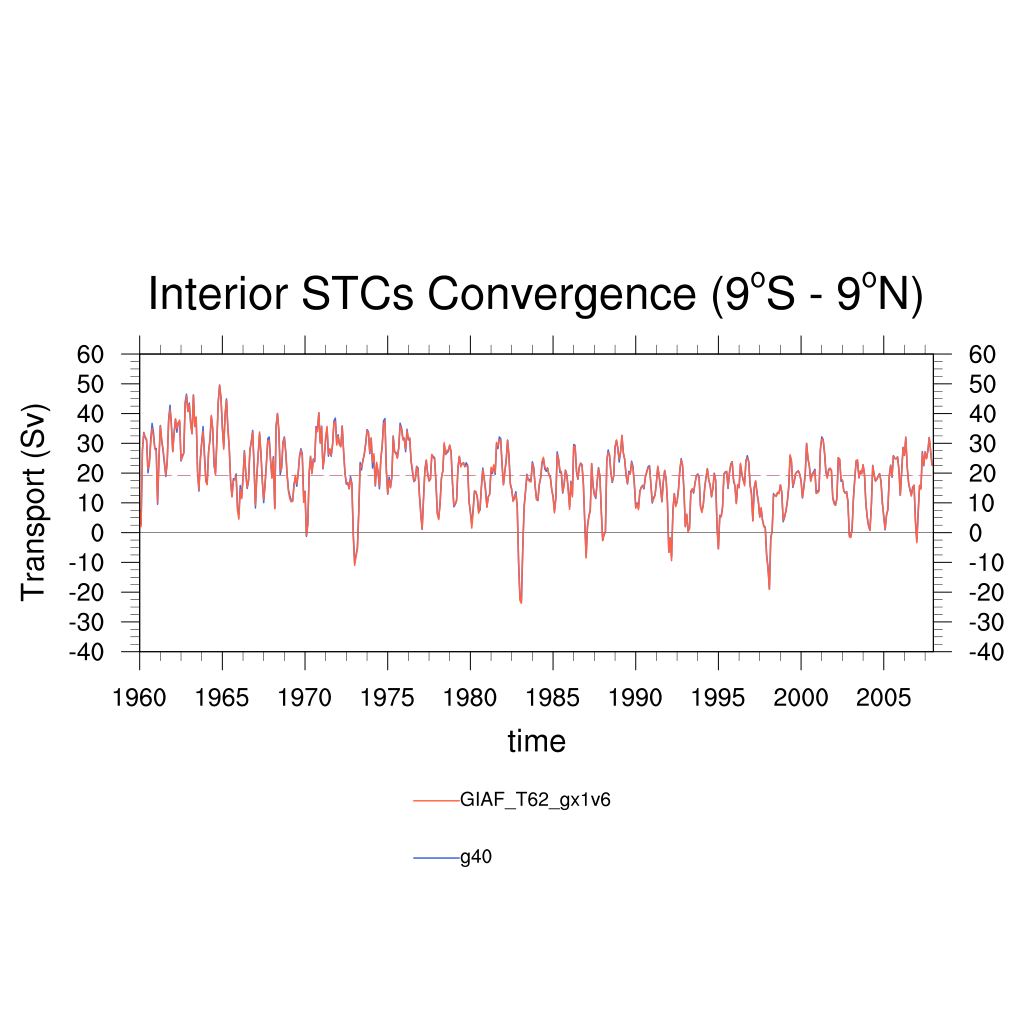 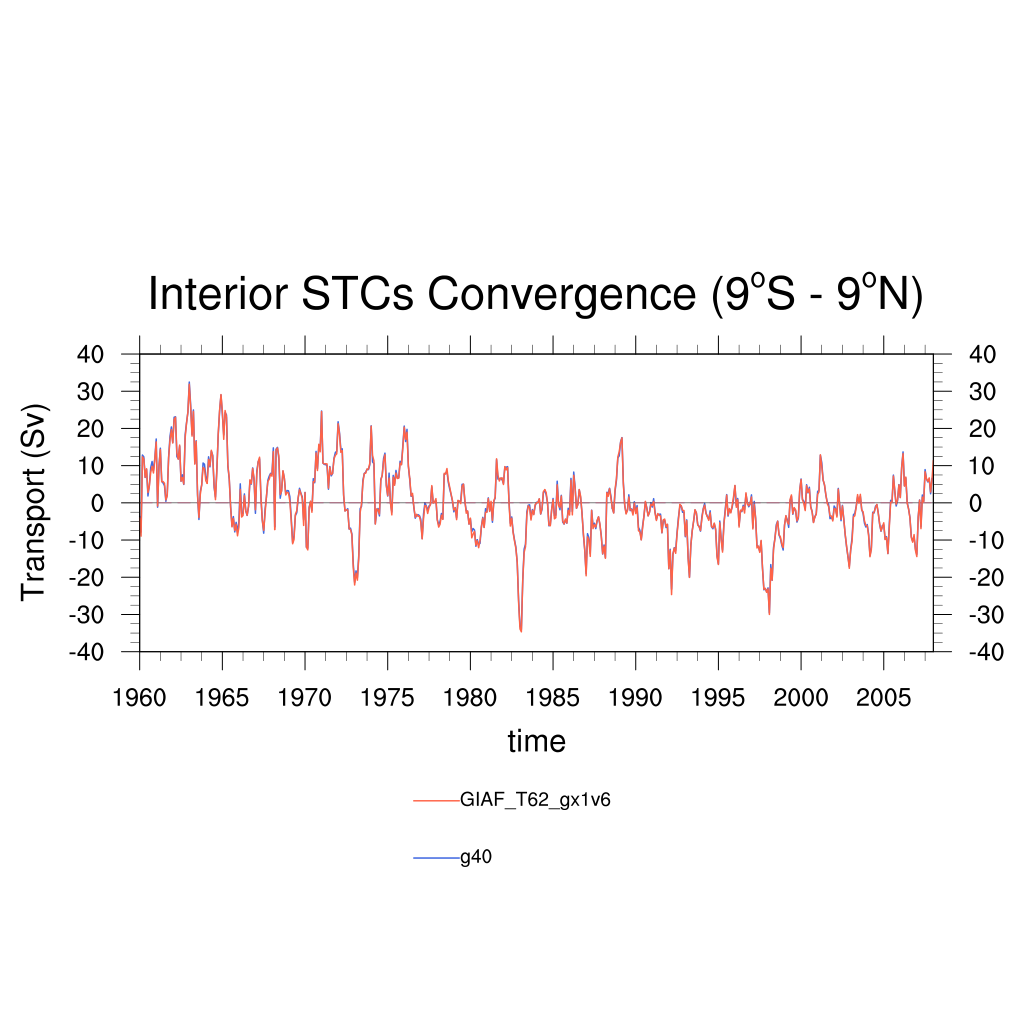 STC Time Series (SODA 2.2.4) d20
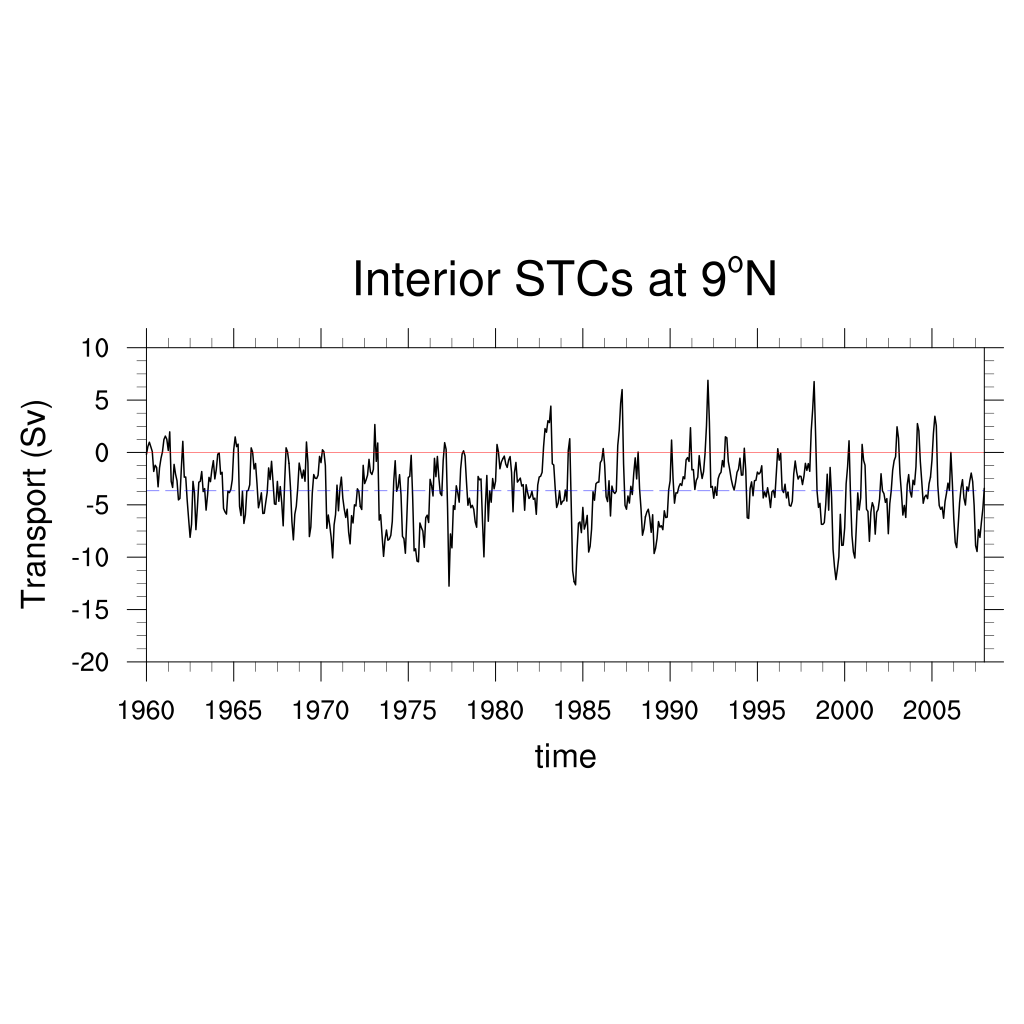 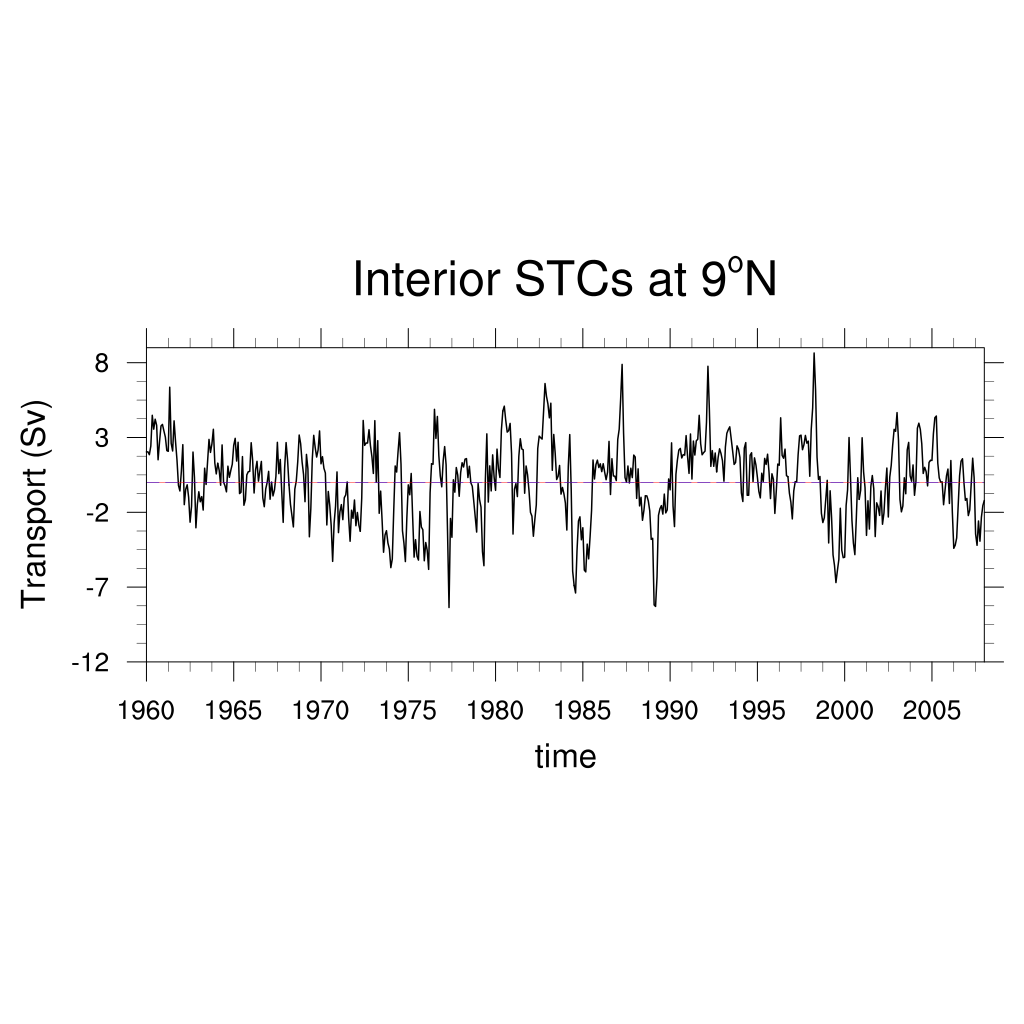 Anomaly
STC Time Series (SODA 2.2.4) d20
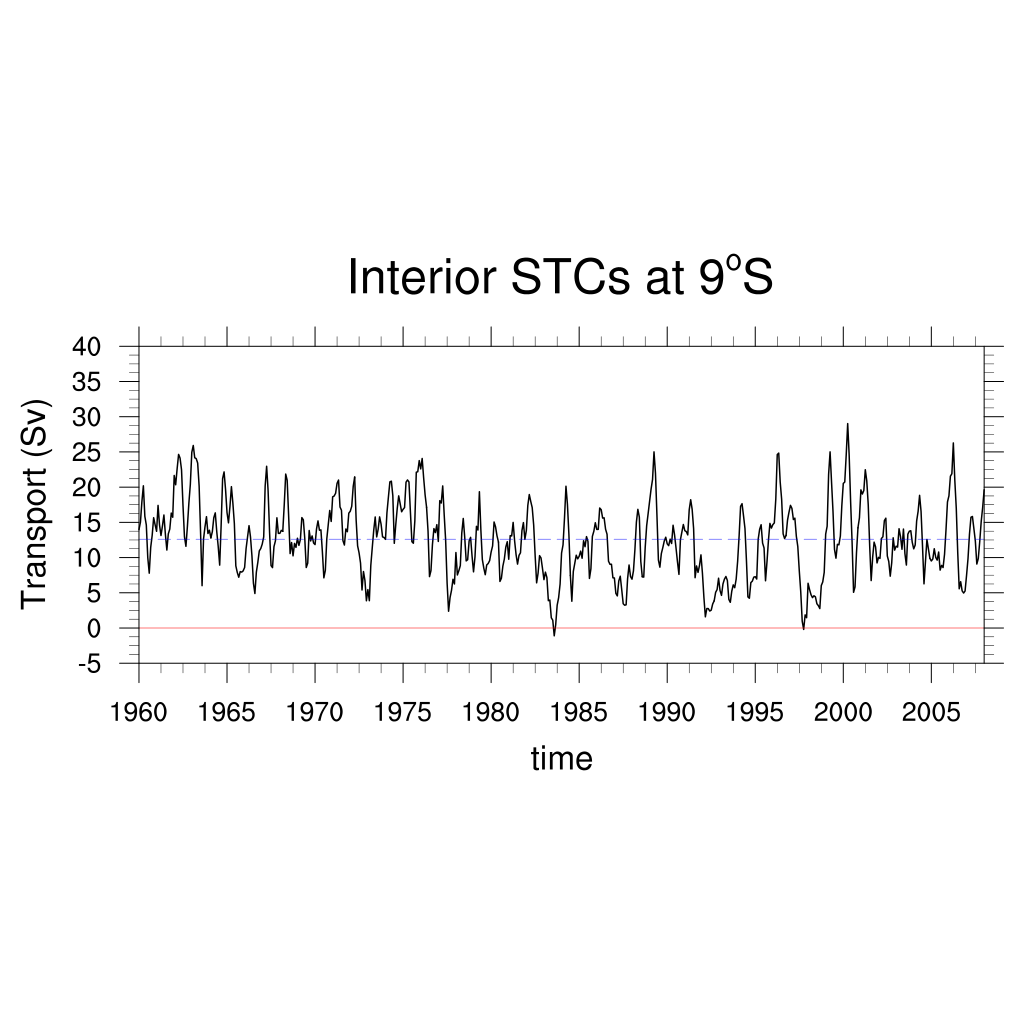 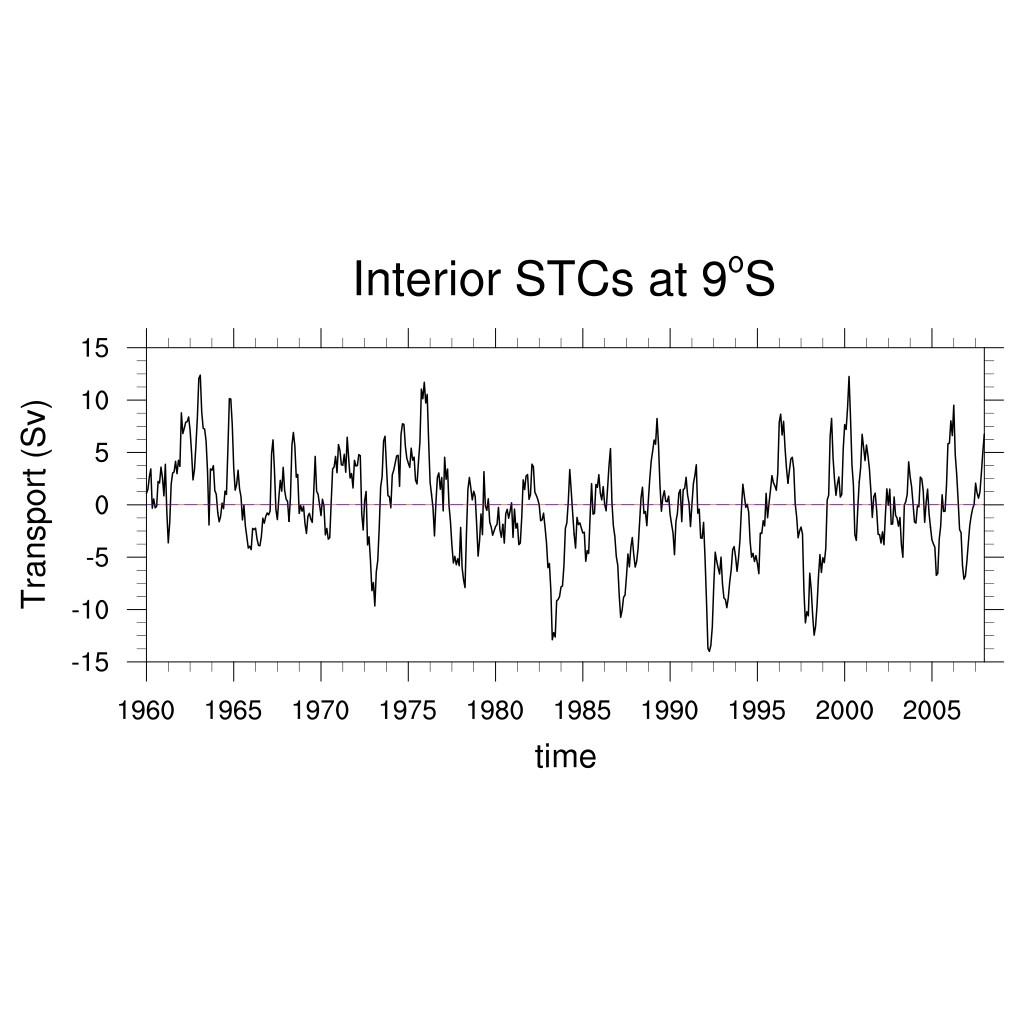 Anomaly
STC Time Series (SODA 2.2.4) d20
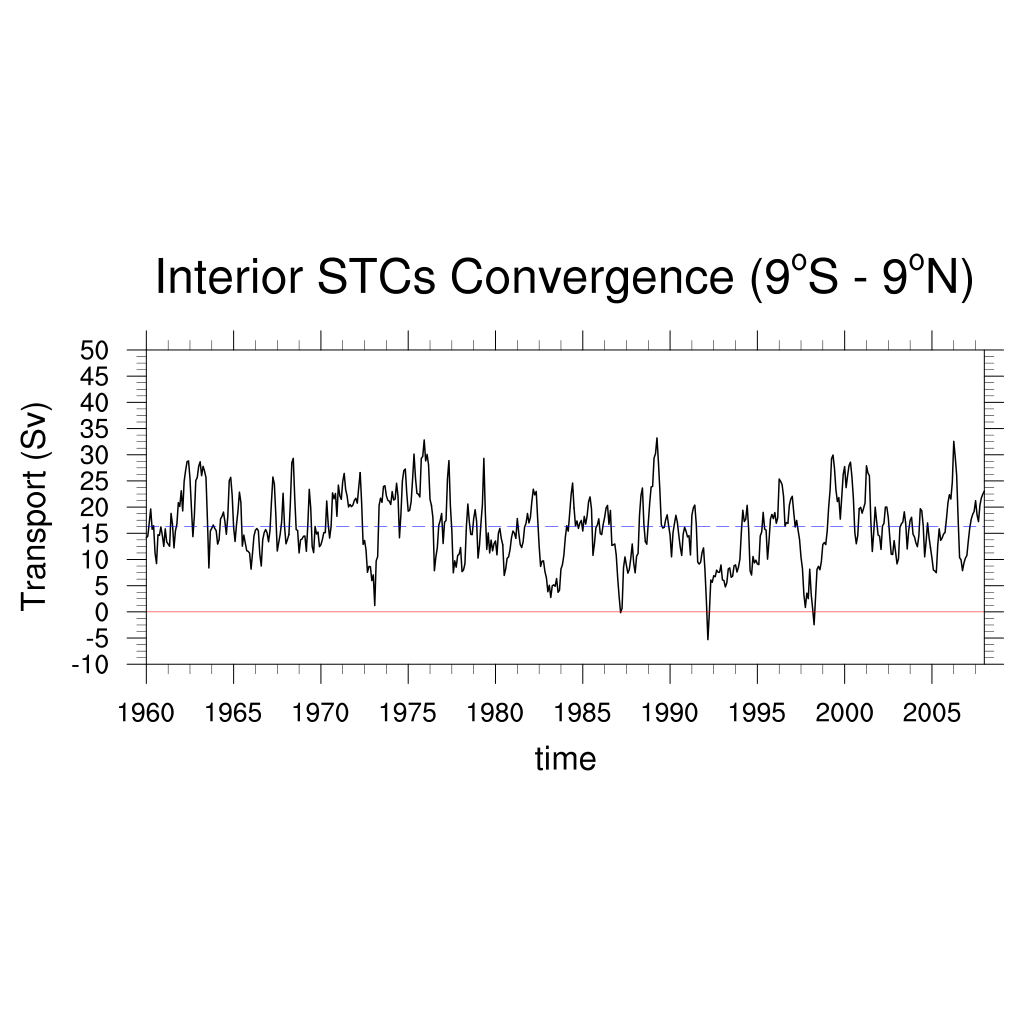 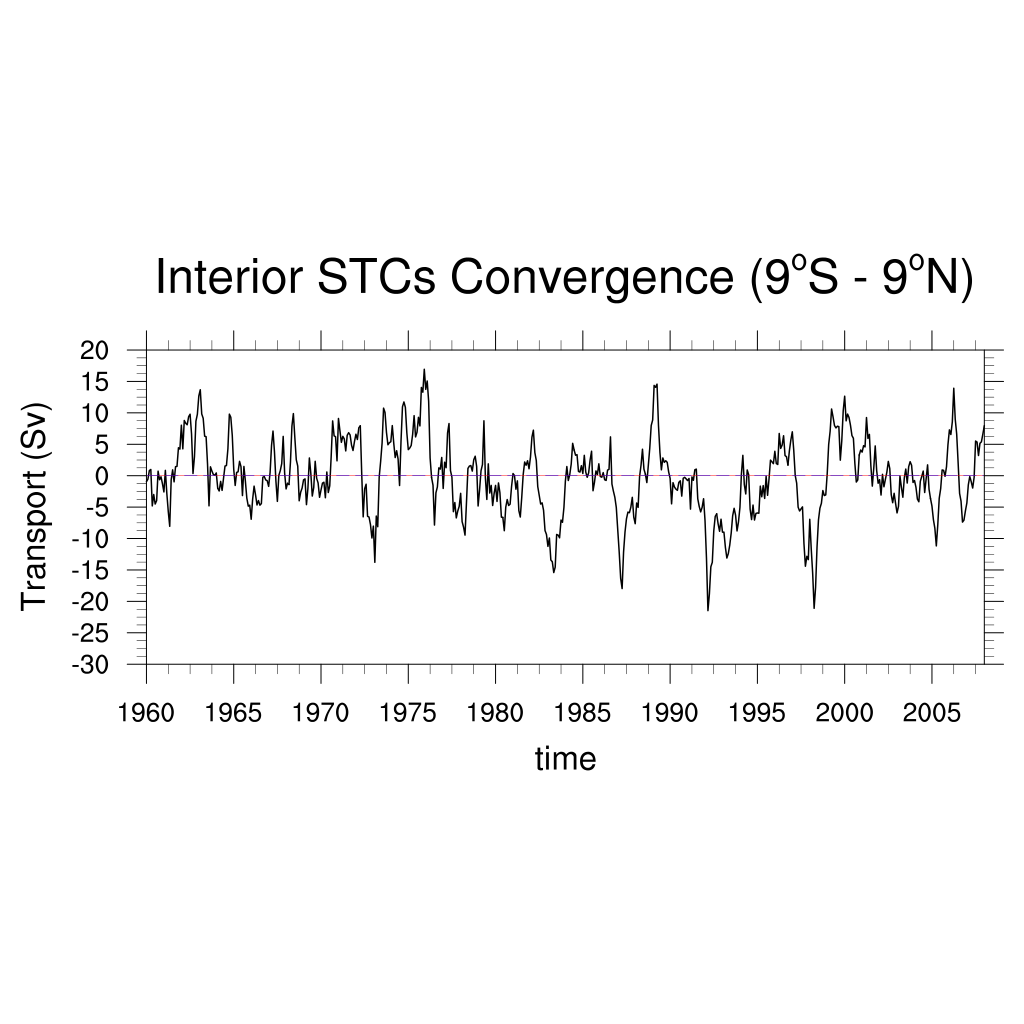 Anomaly
STC Time Series (SODA 3.6.1) d20
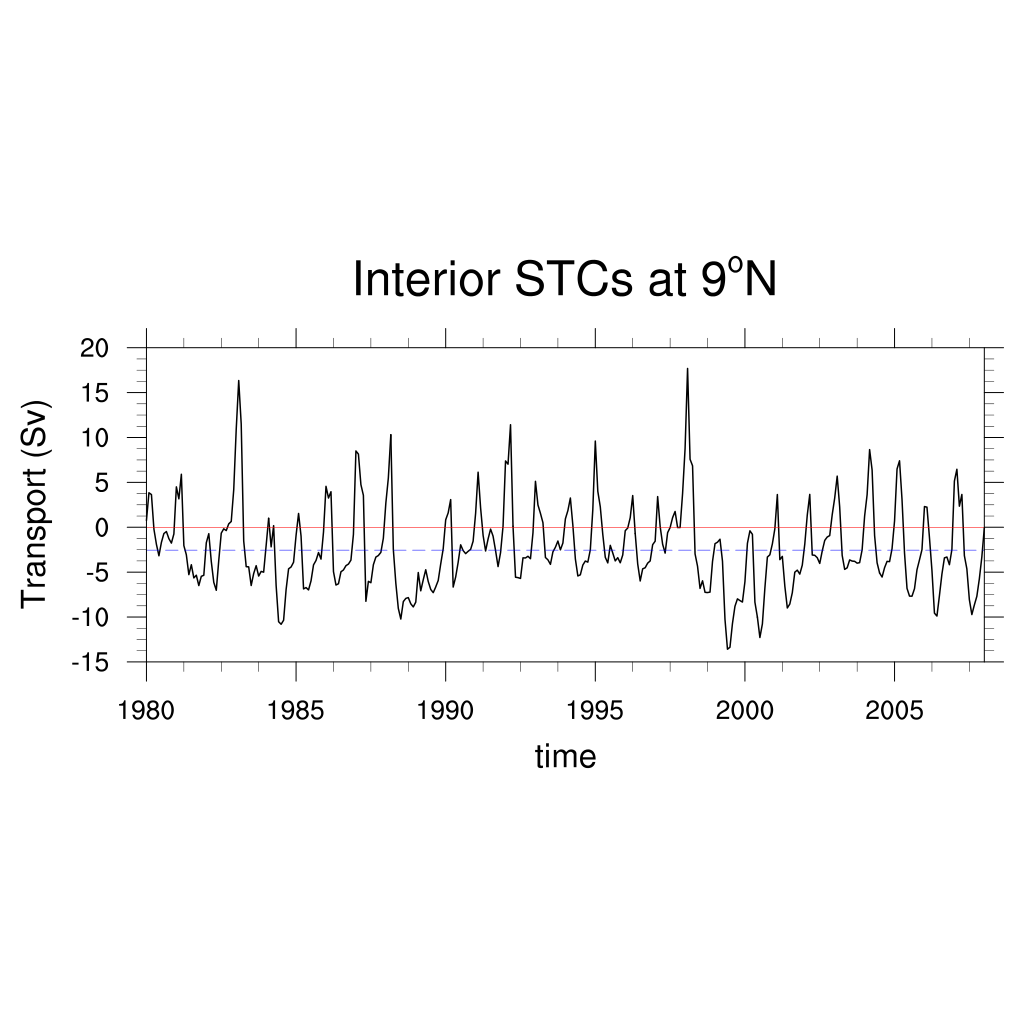 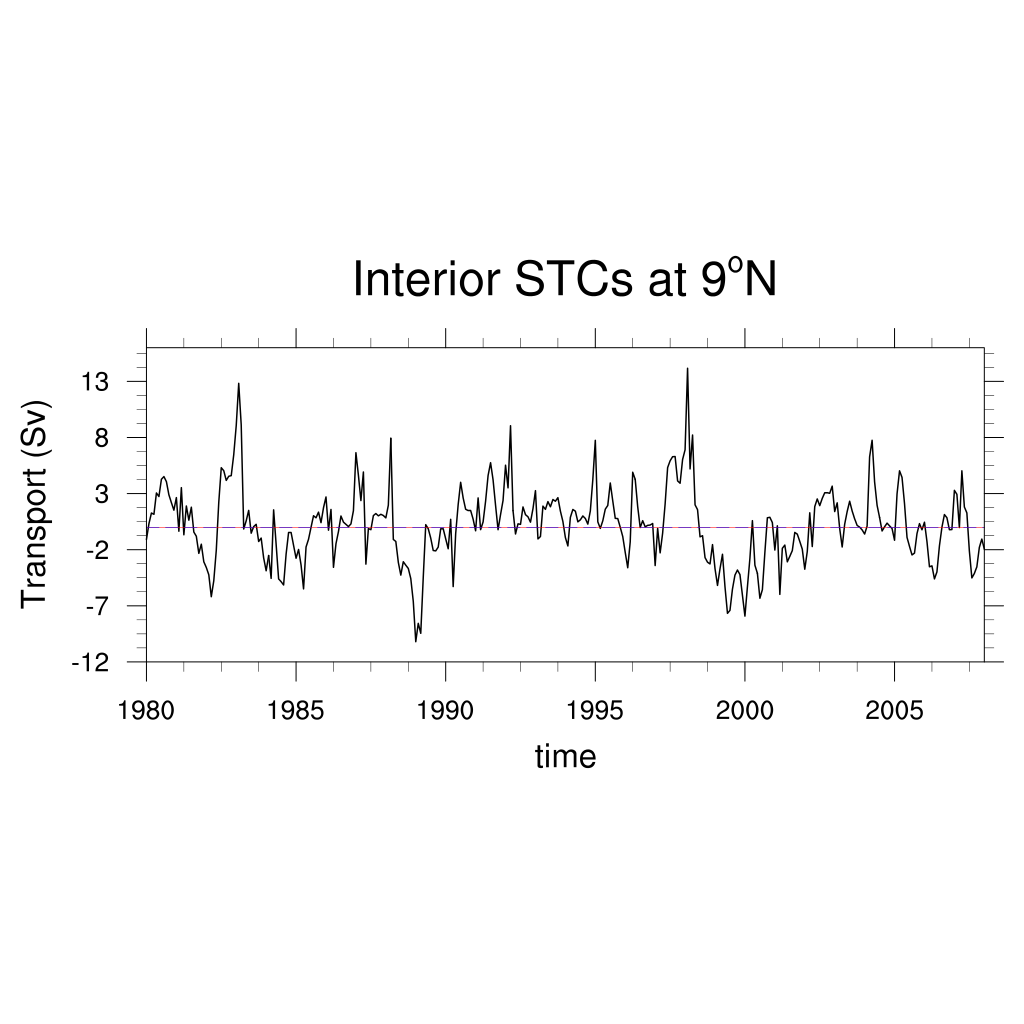 Anomaly
STC Time Series (SODA 3.6.1) d20
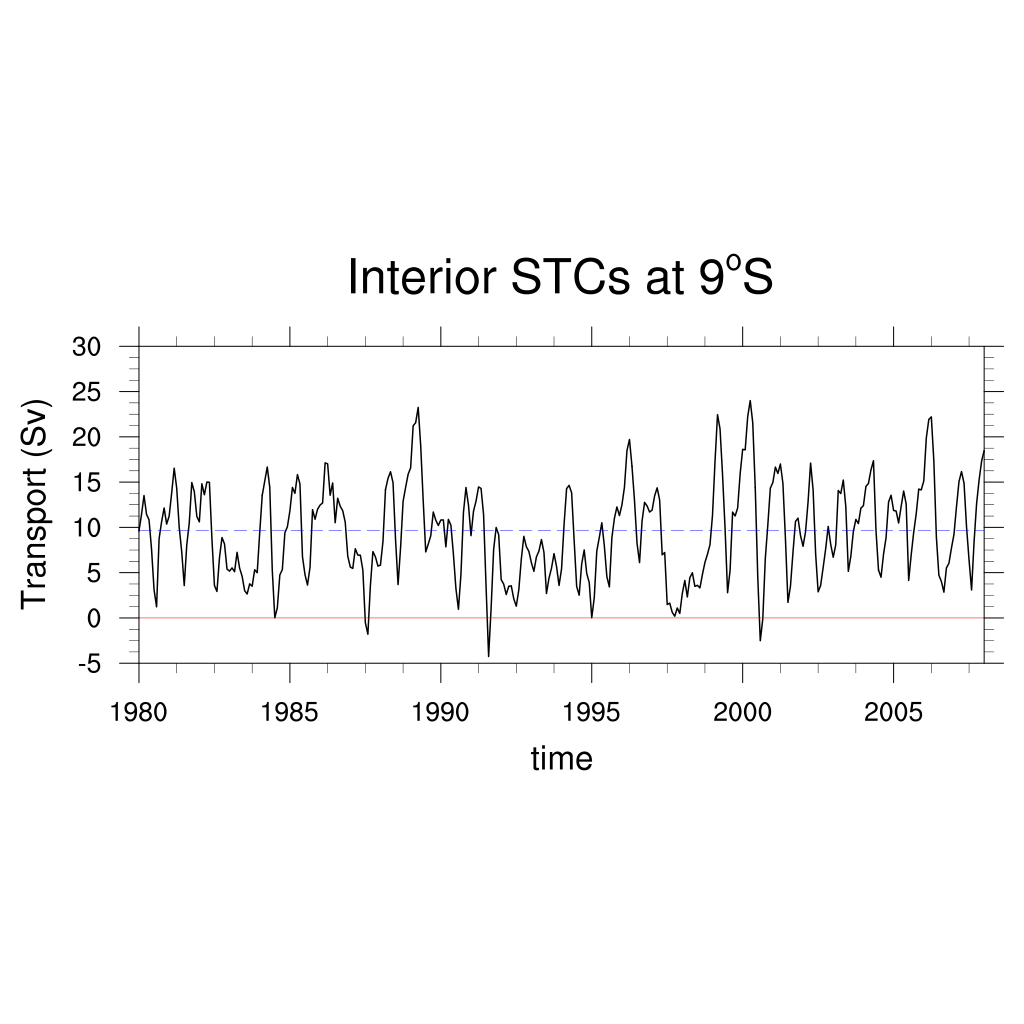 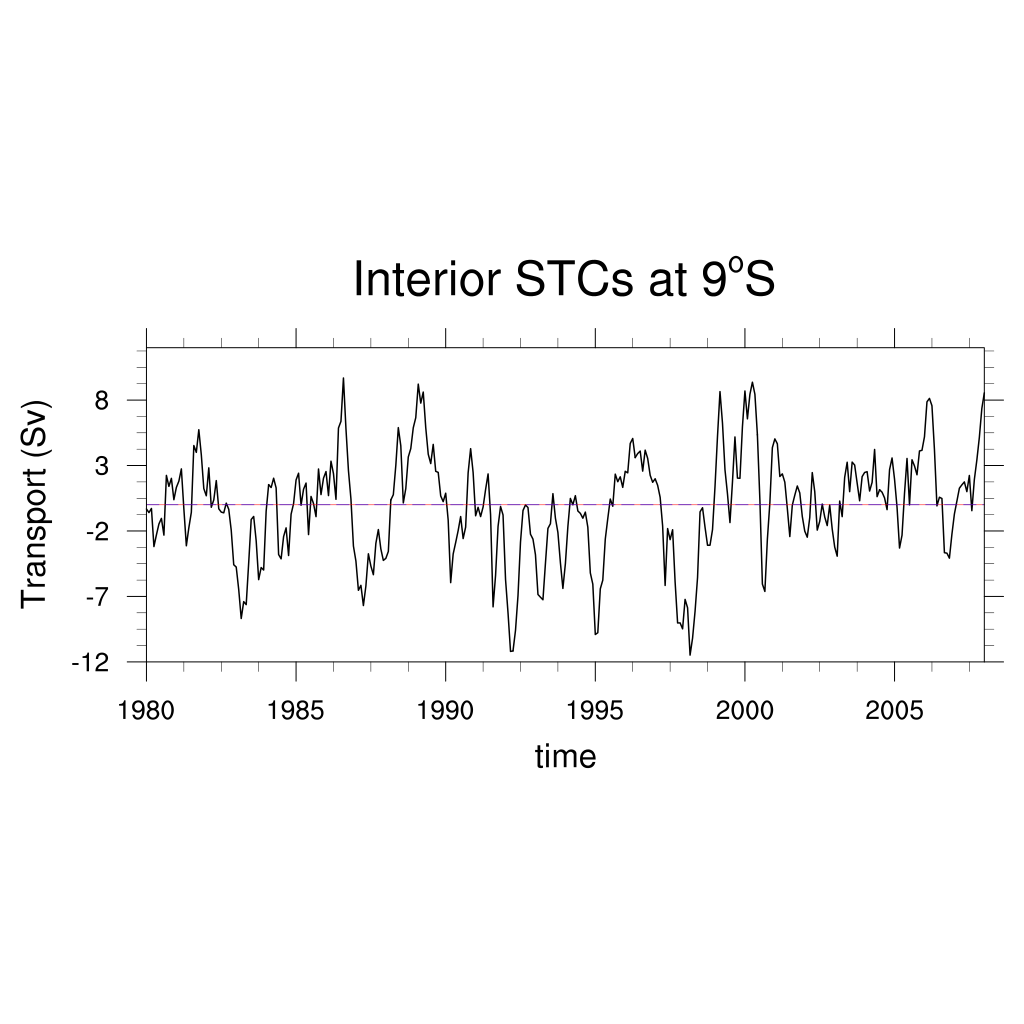 Anomaly
STC Time Series (SODA 3.6.1) d20
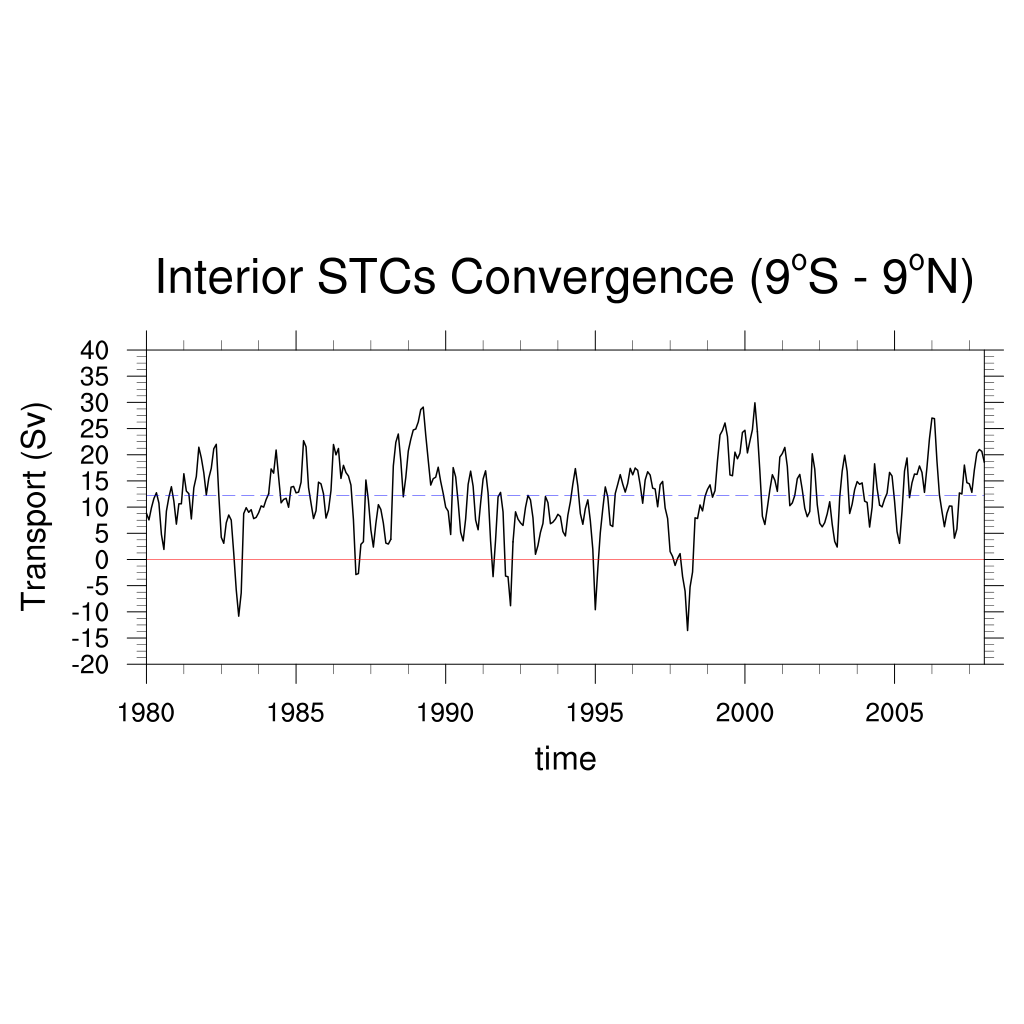 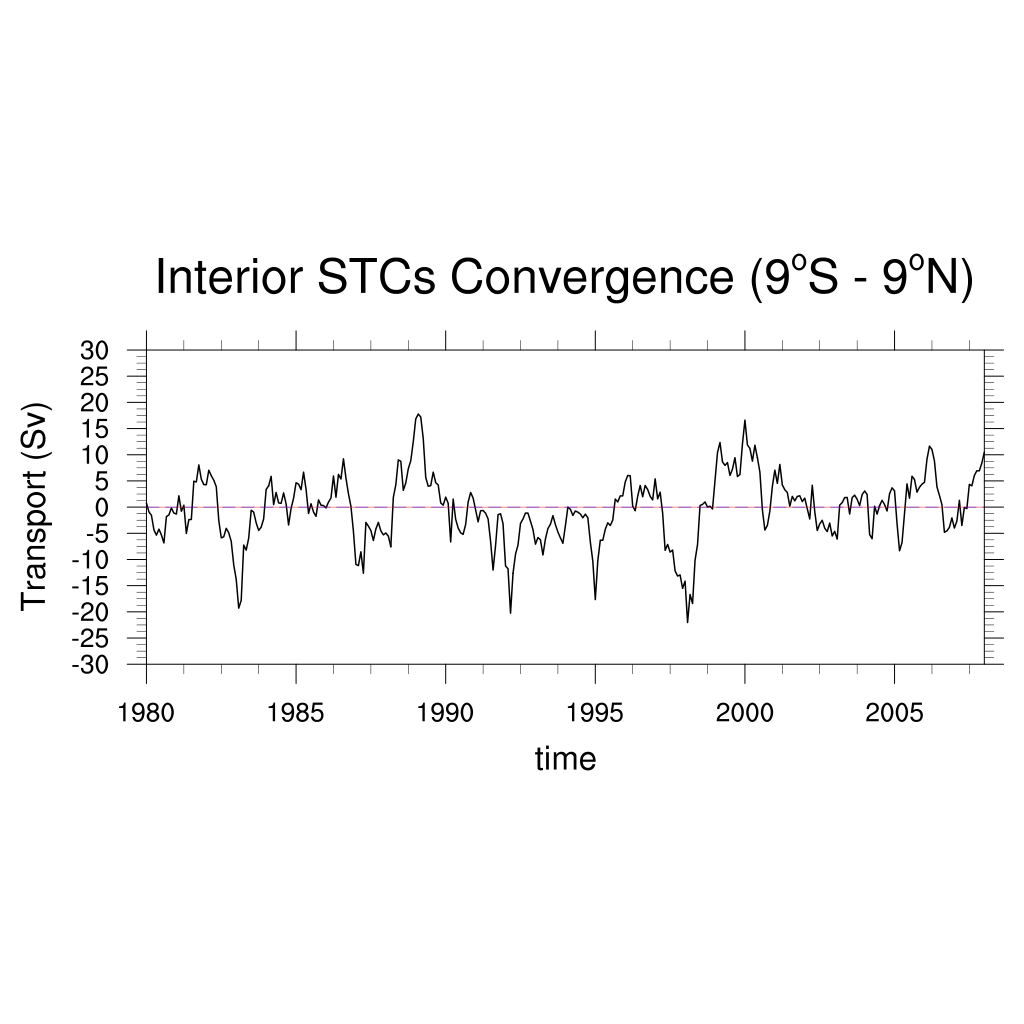 Anomaly
STC Time Series (compare) d20
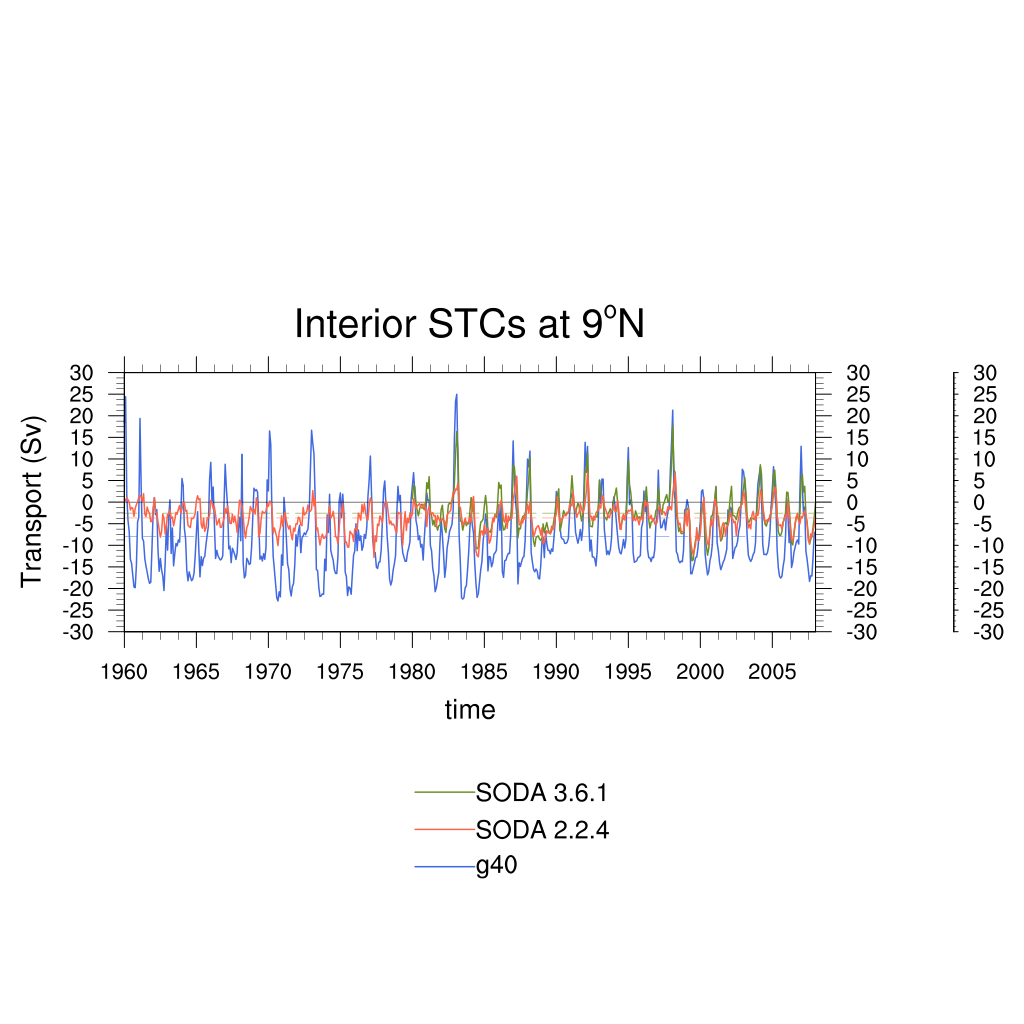 STC Time Series (compare) d20
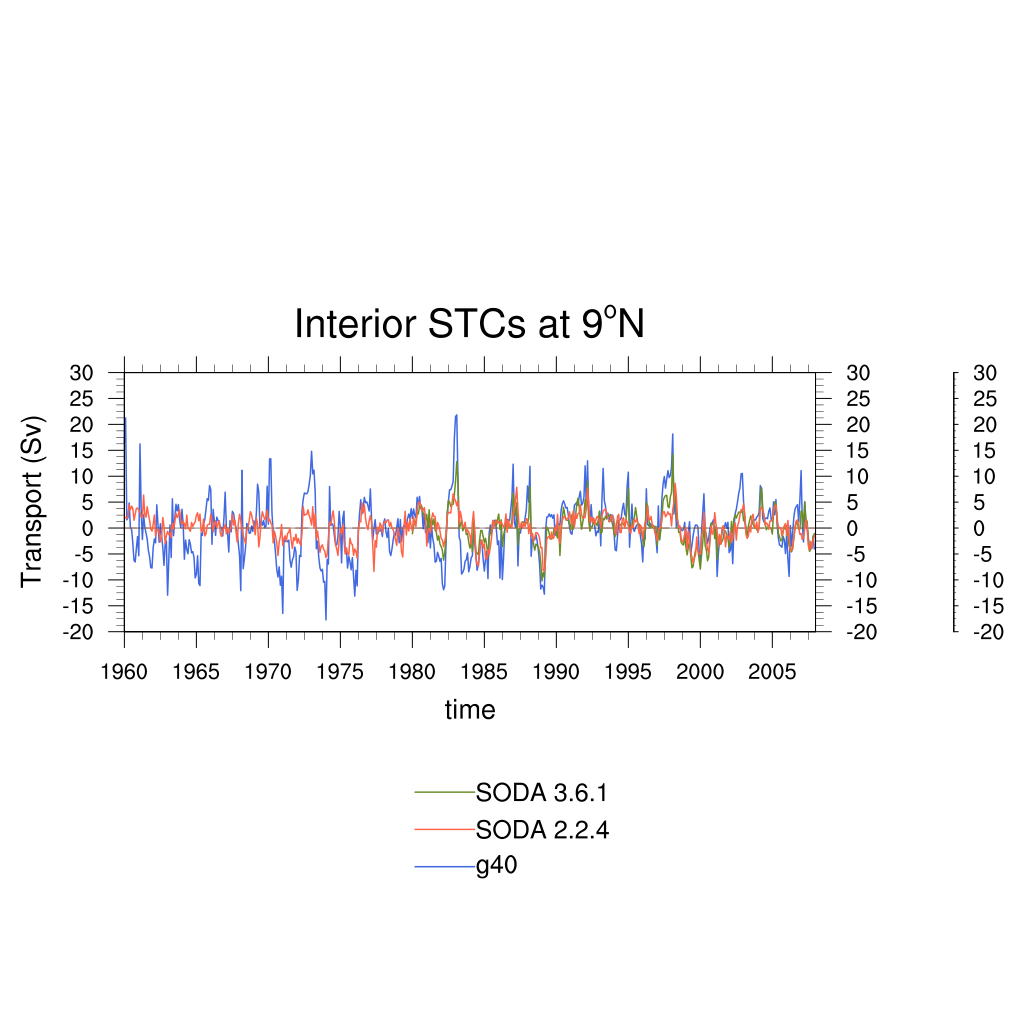 Anomaly
STC Time Series (compare) d20
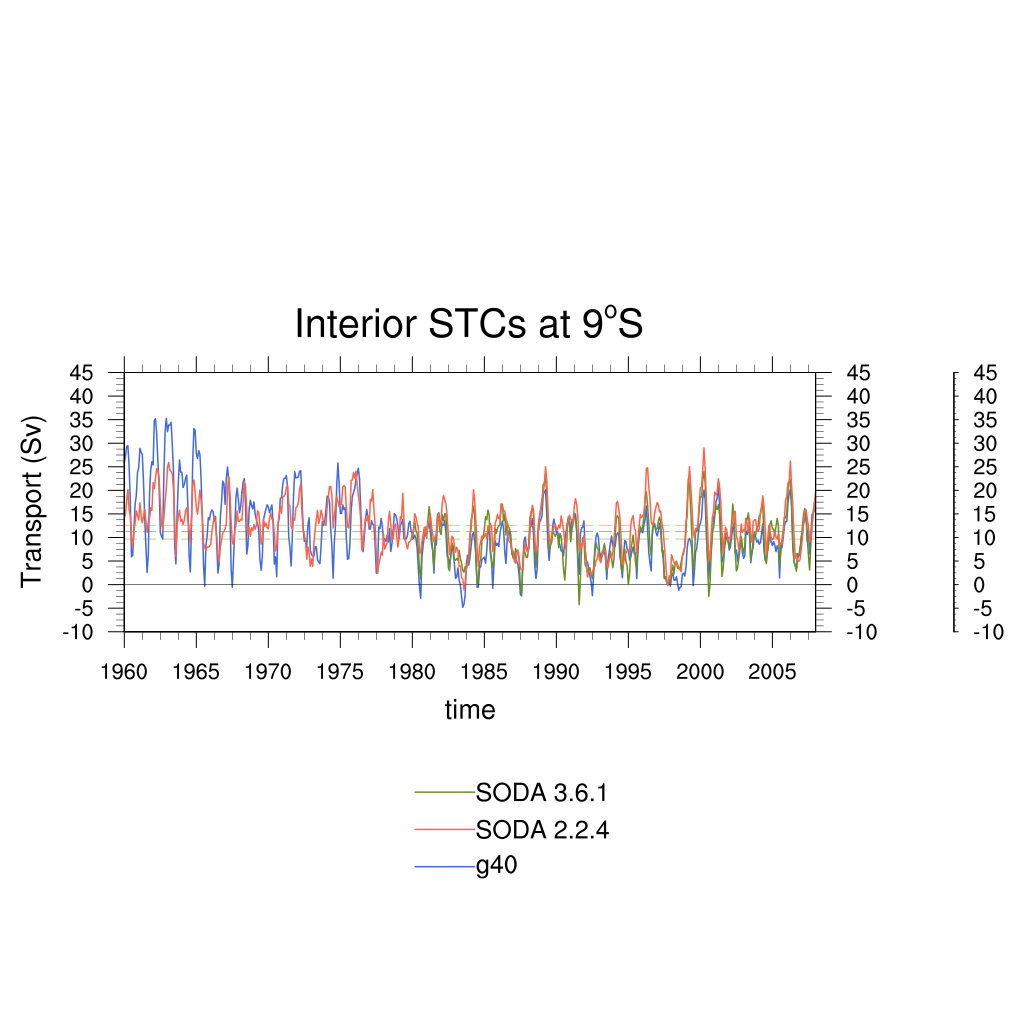 STC Time Series (compare) d20
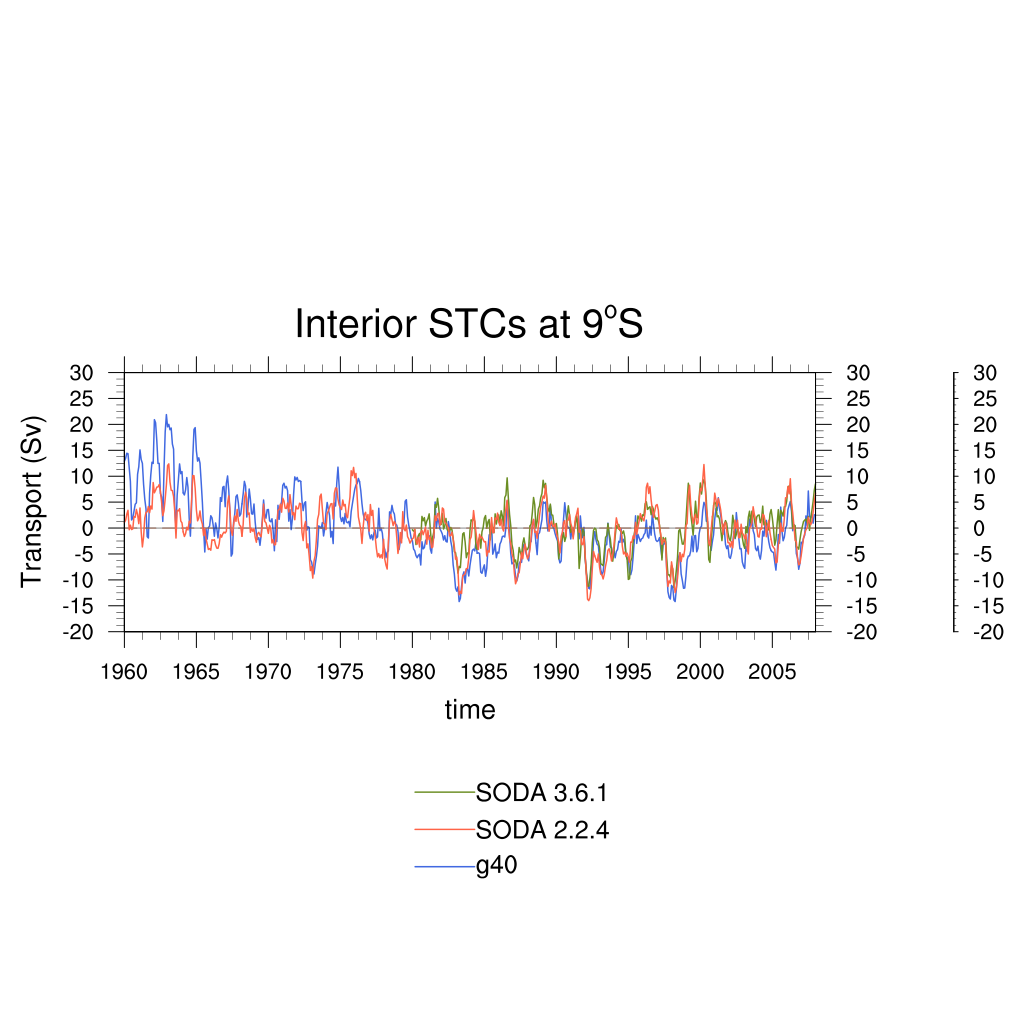 Anomaly
STC Time Series (compare) d20
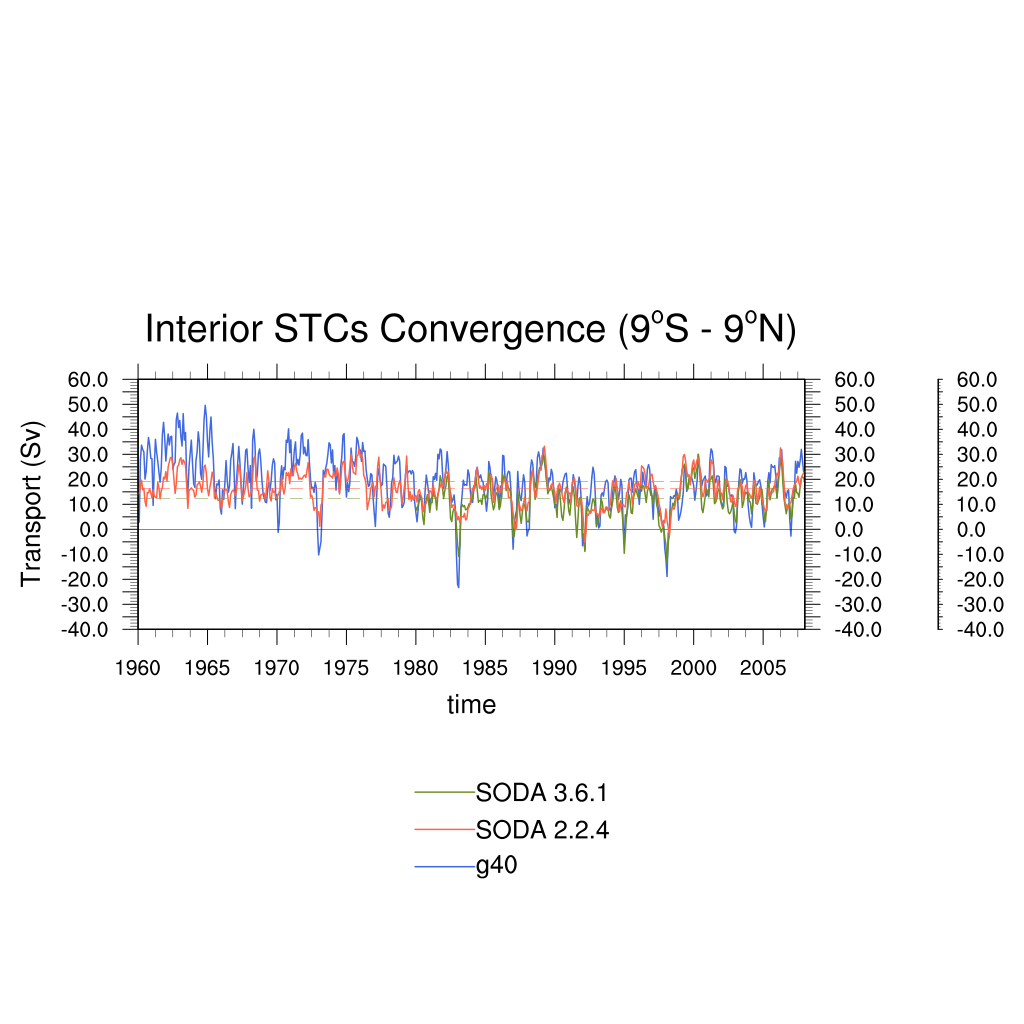 STC Time Series (compare) d20
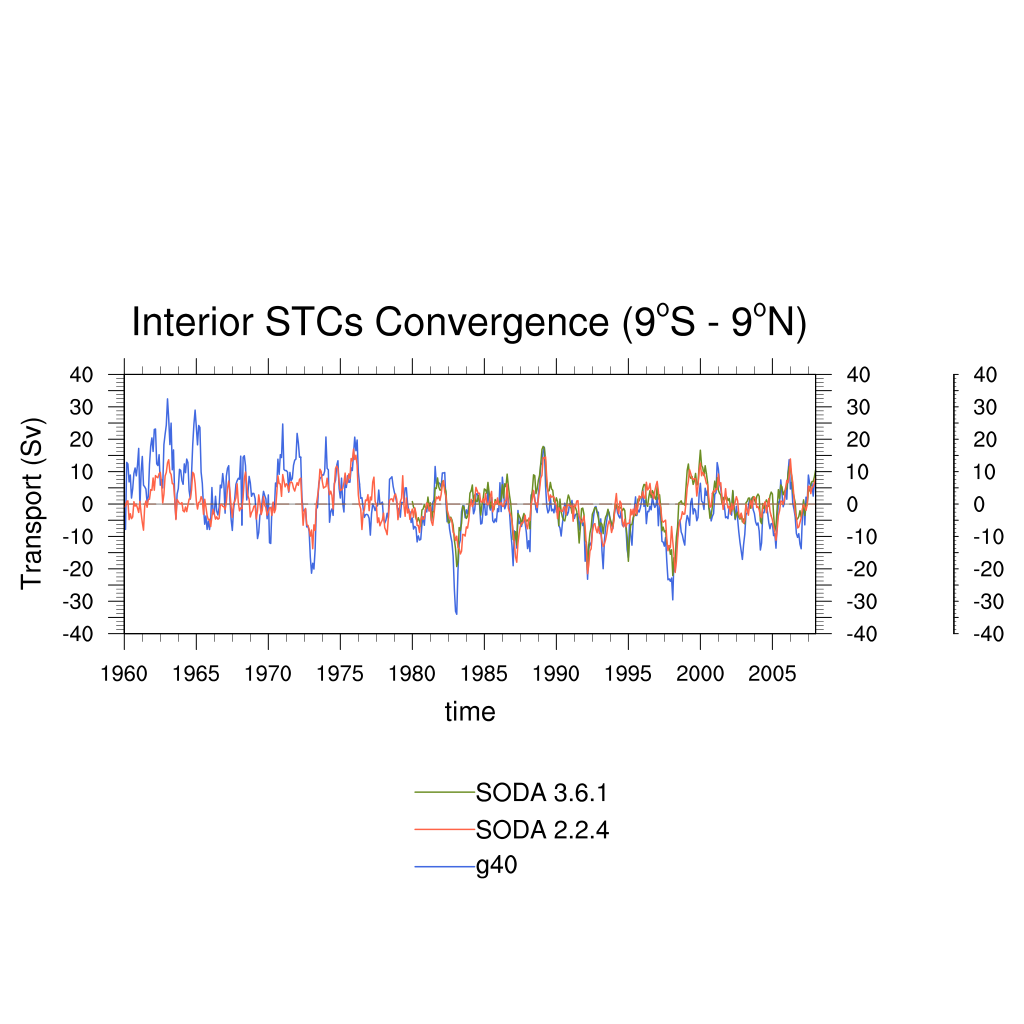 Anomaly
STC Time Series (pd26 & d20 compare)
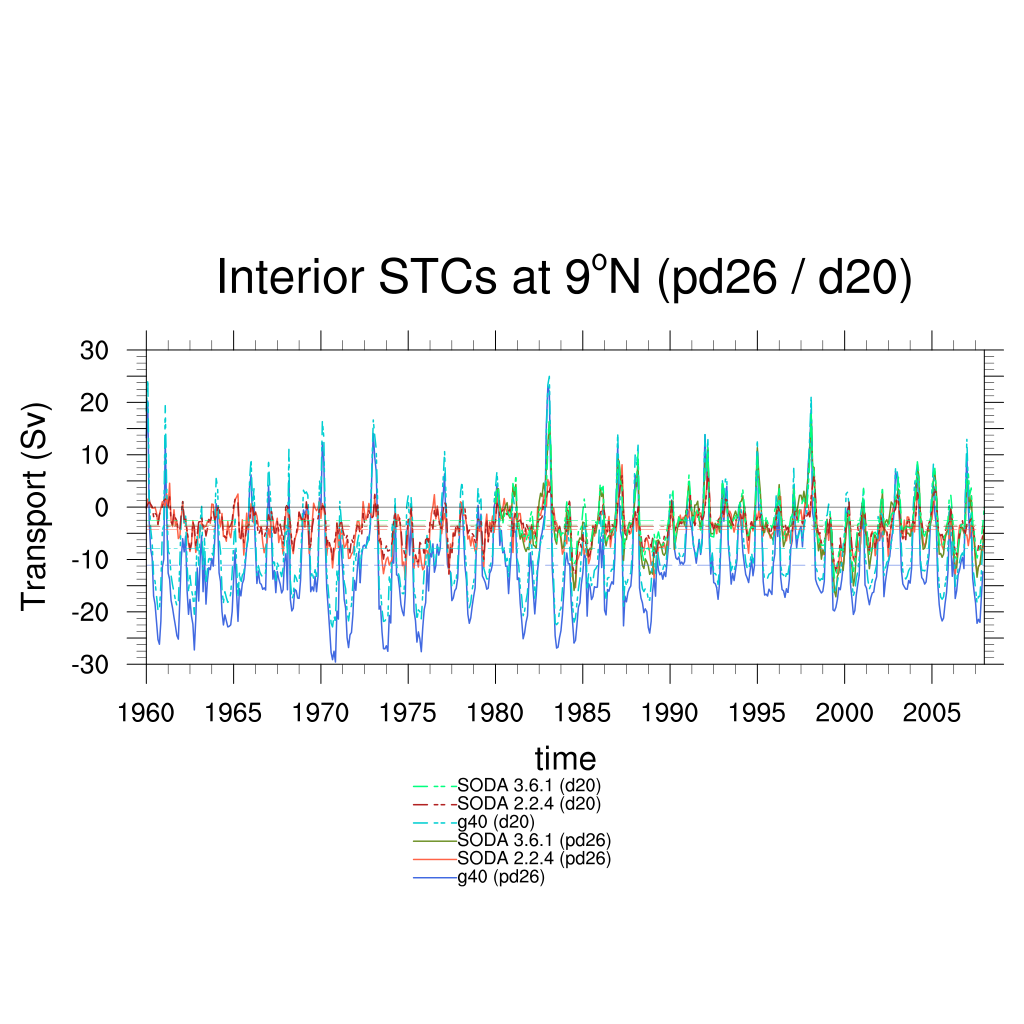 STC Time Series (pd26 & d20 compare)
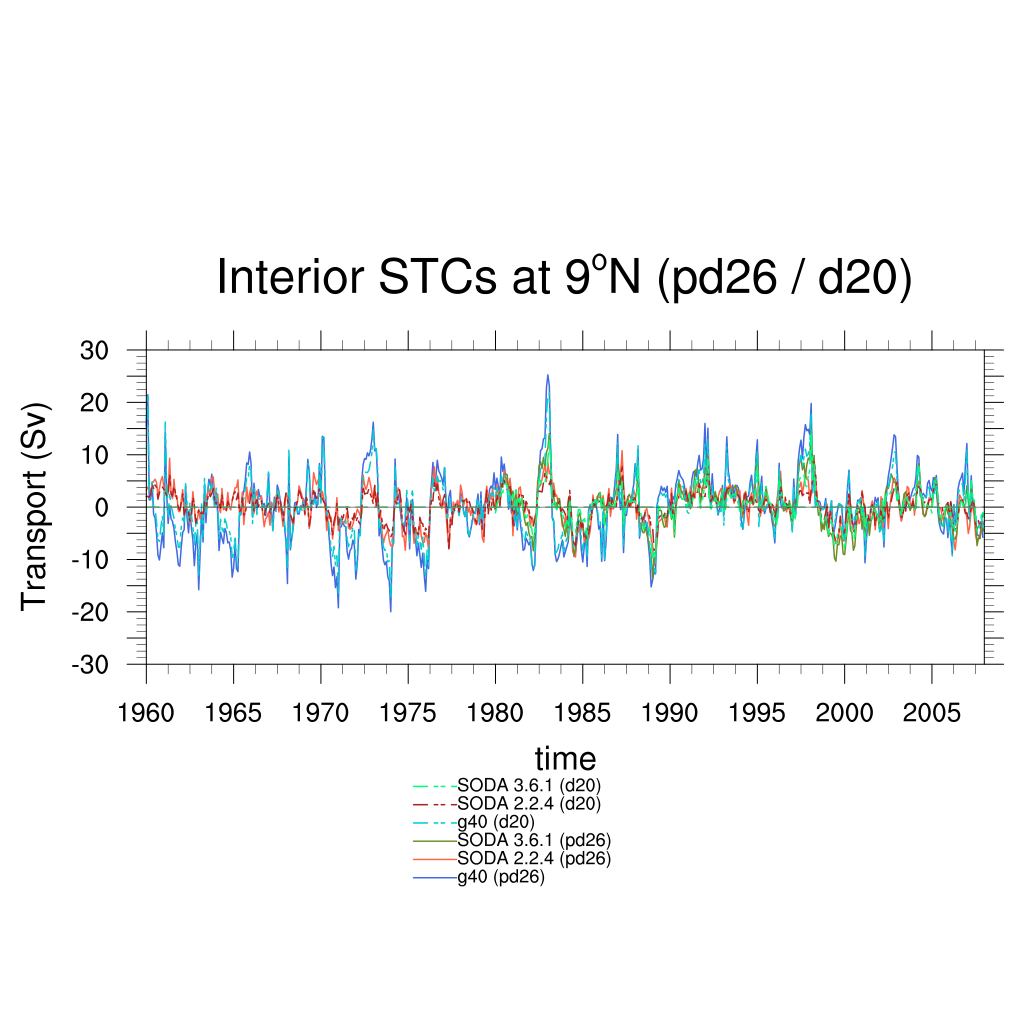 Anomaly
STC Time Series (pd26 & d20 compare)
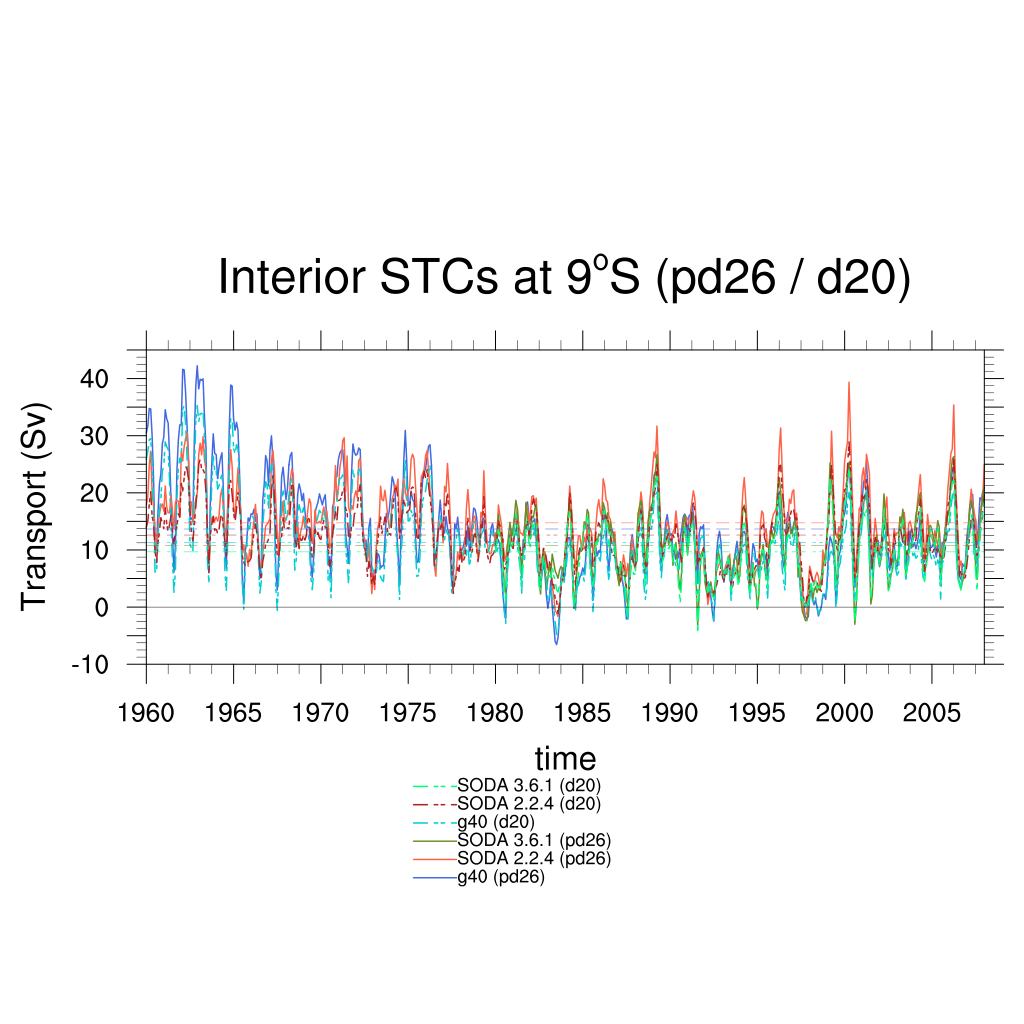 STC Time Series (pd26 & d20 compare)
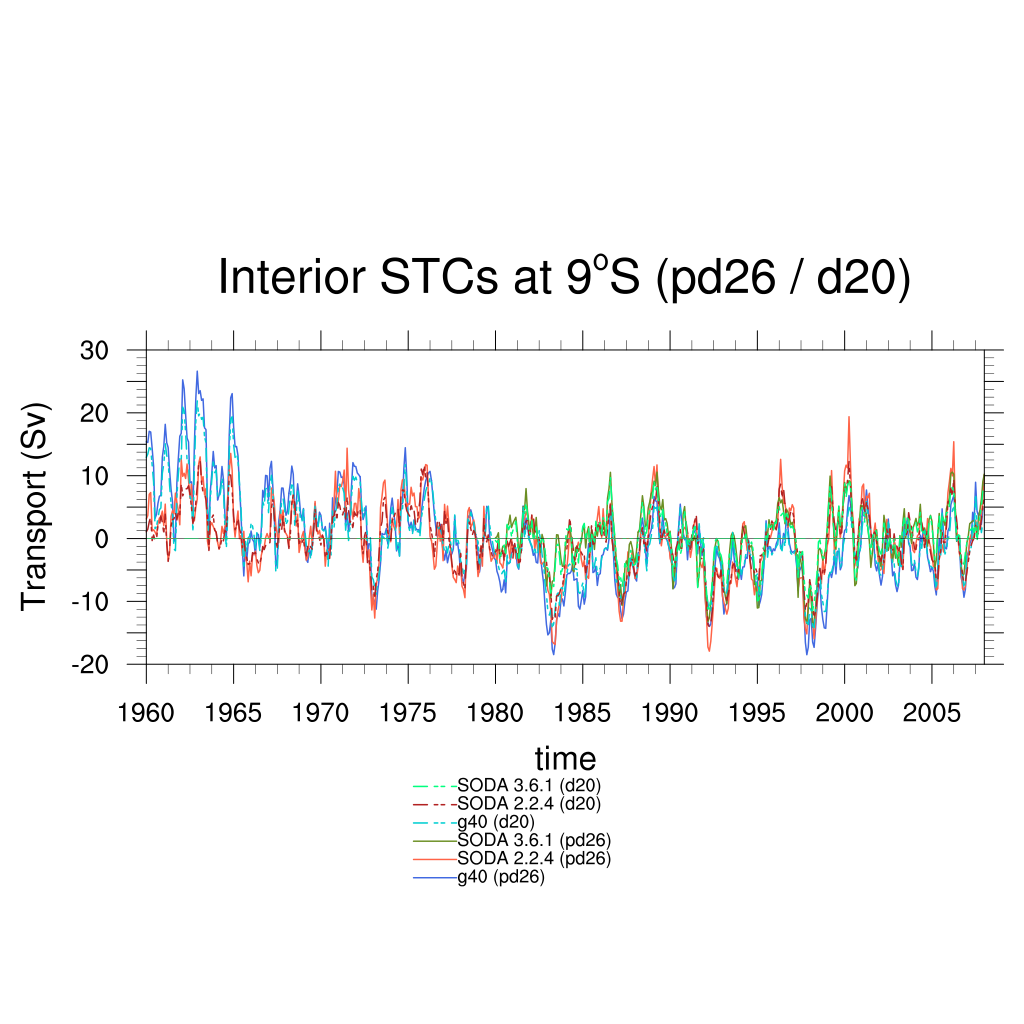 Anomaly
Oceanic Nino Index
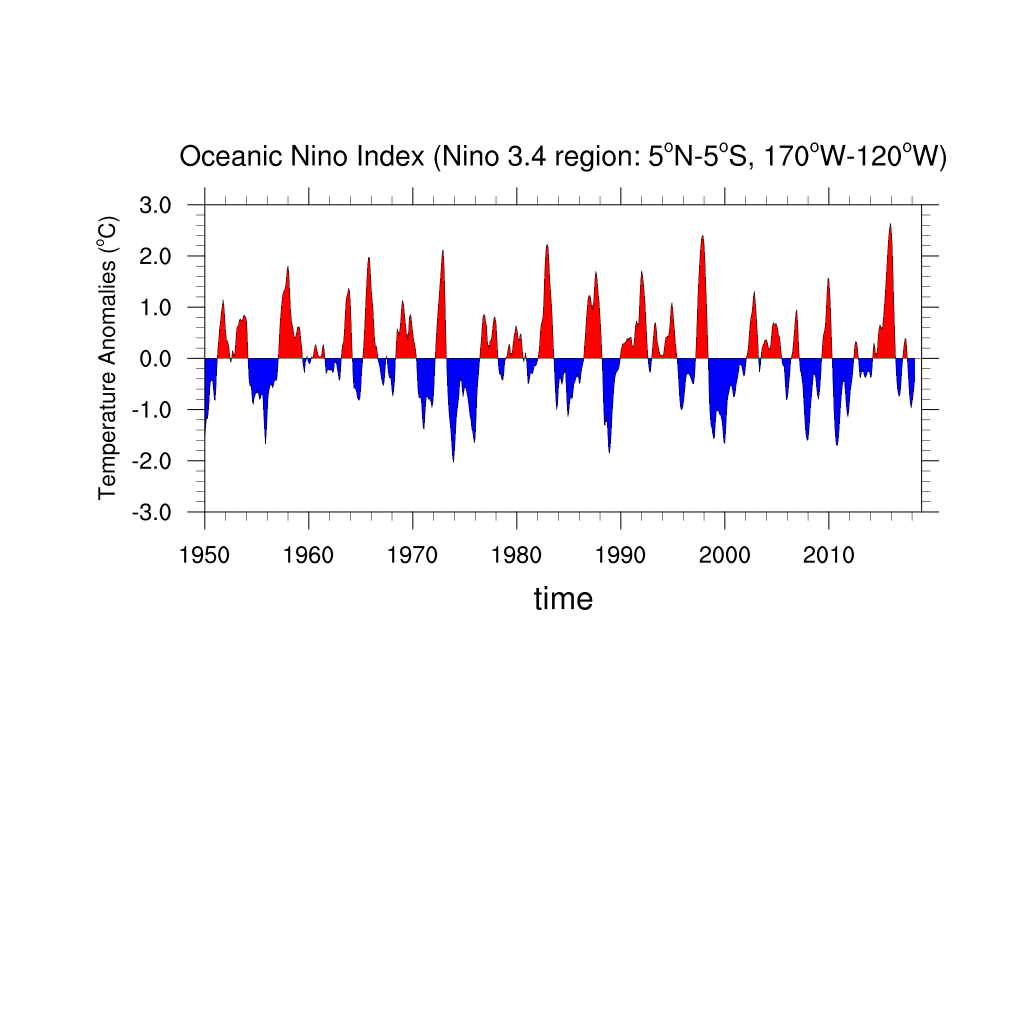 STC & ONI Cross Correlation (G40)
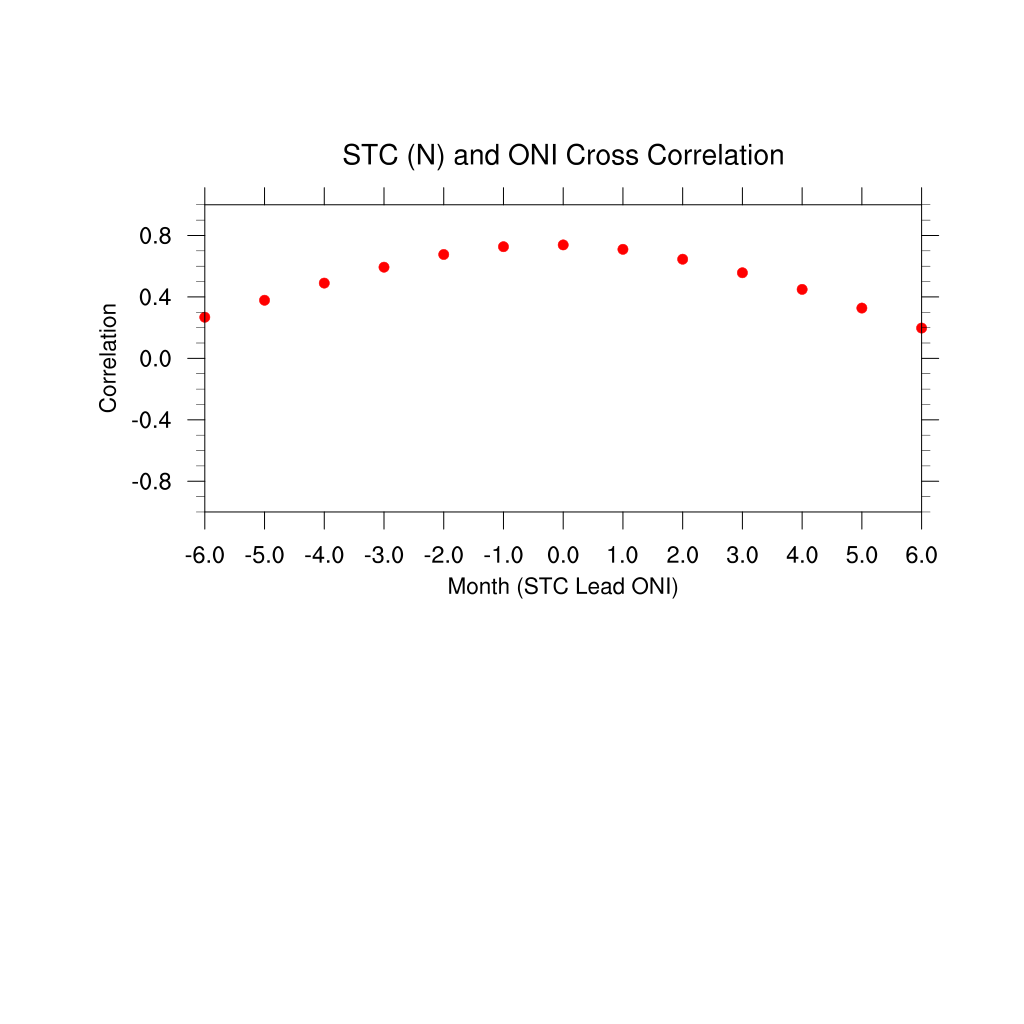 Anomaly, 
3 months running average
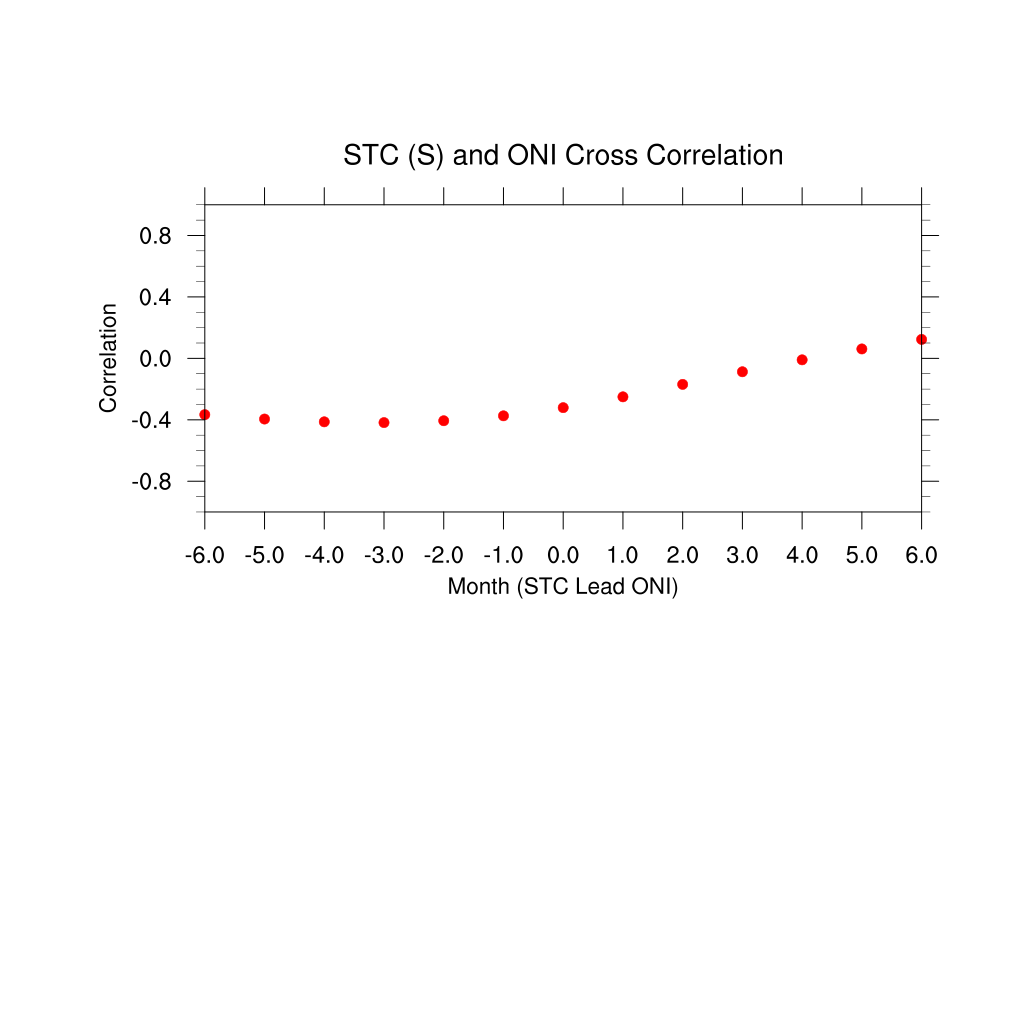 STC & ONI Cross Correlation (SODA 2.2.4)
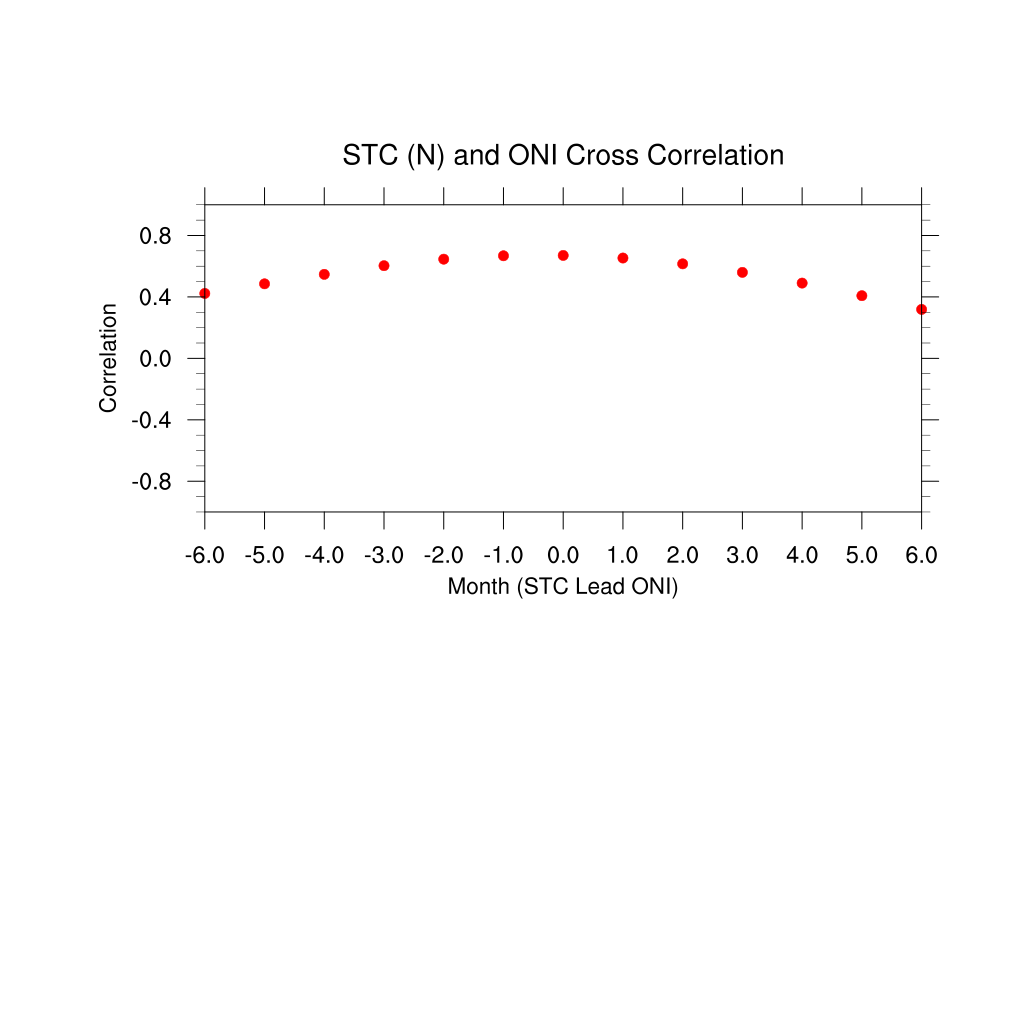 Anomaly, 
3 months running average
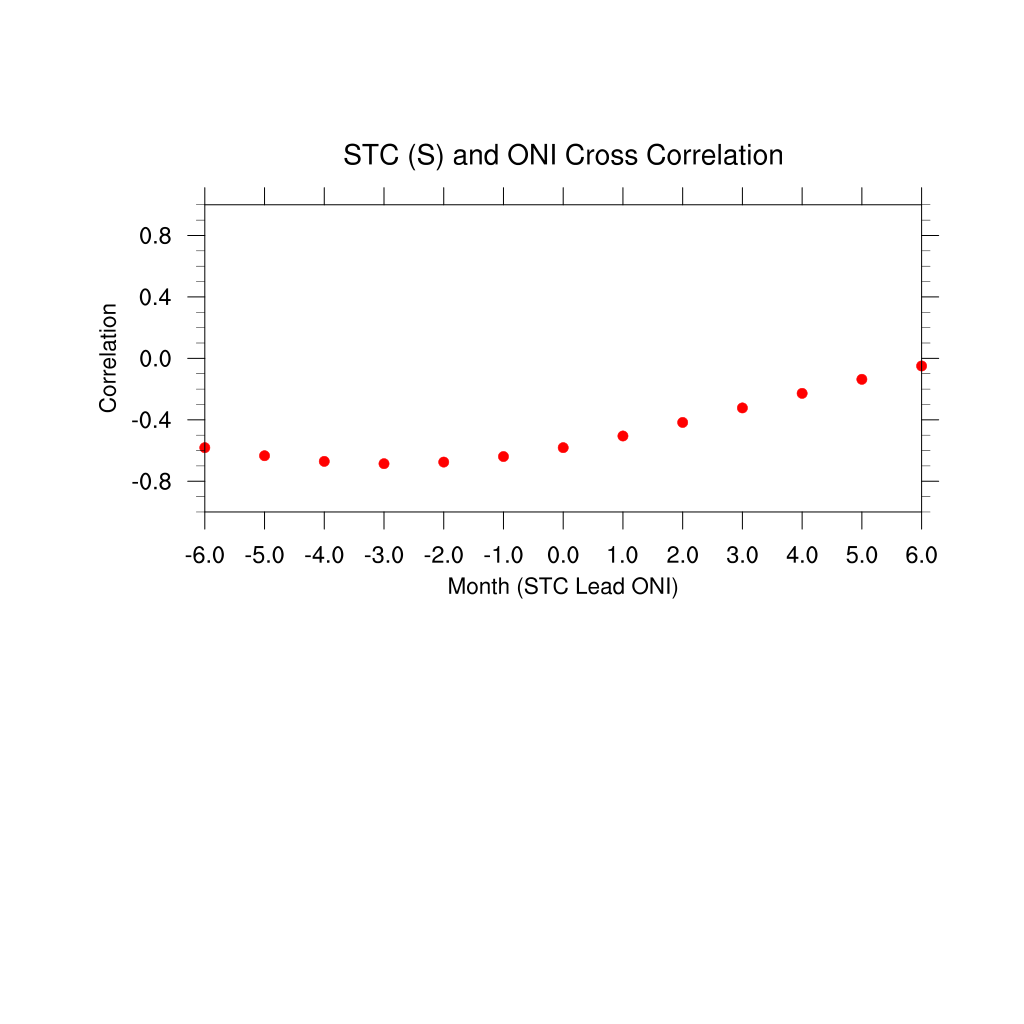 STC & ONI Cross Correlation (SODA 3.6.1)
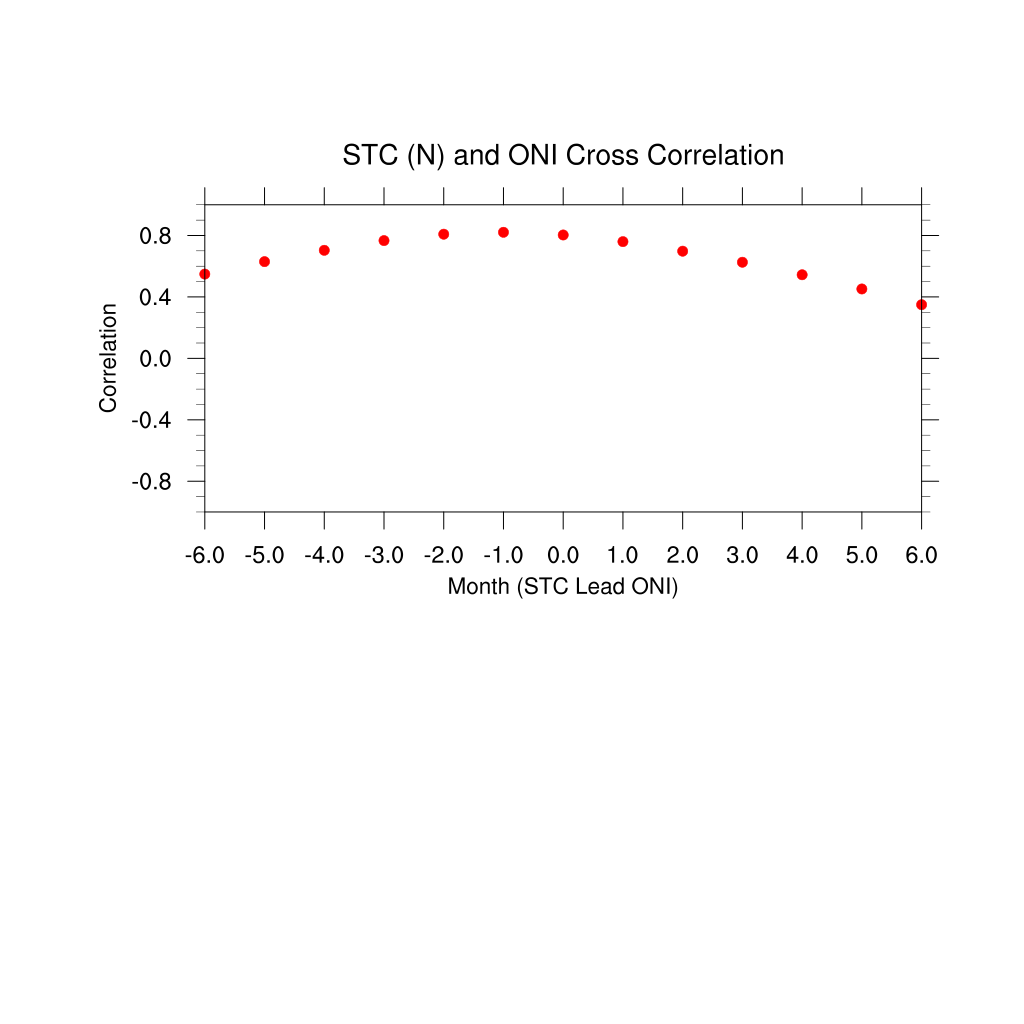 Anomaly, 
3 months running average
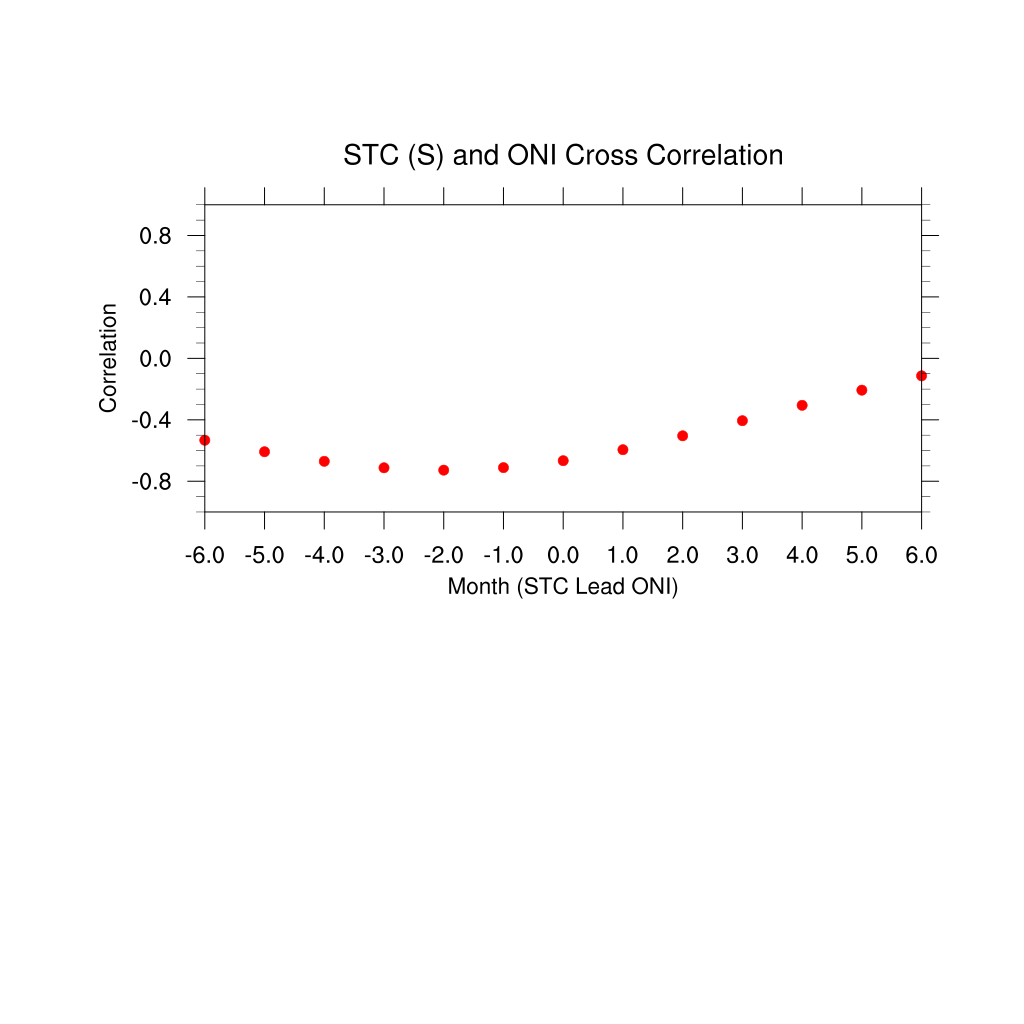 Heat Budget
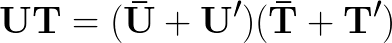 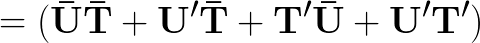 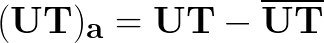 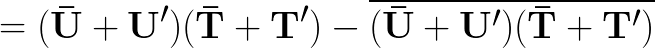 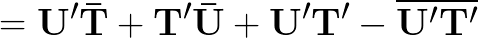 Heat Budget (G40)
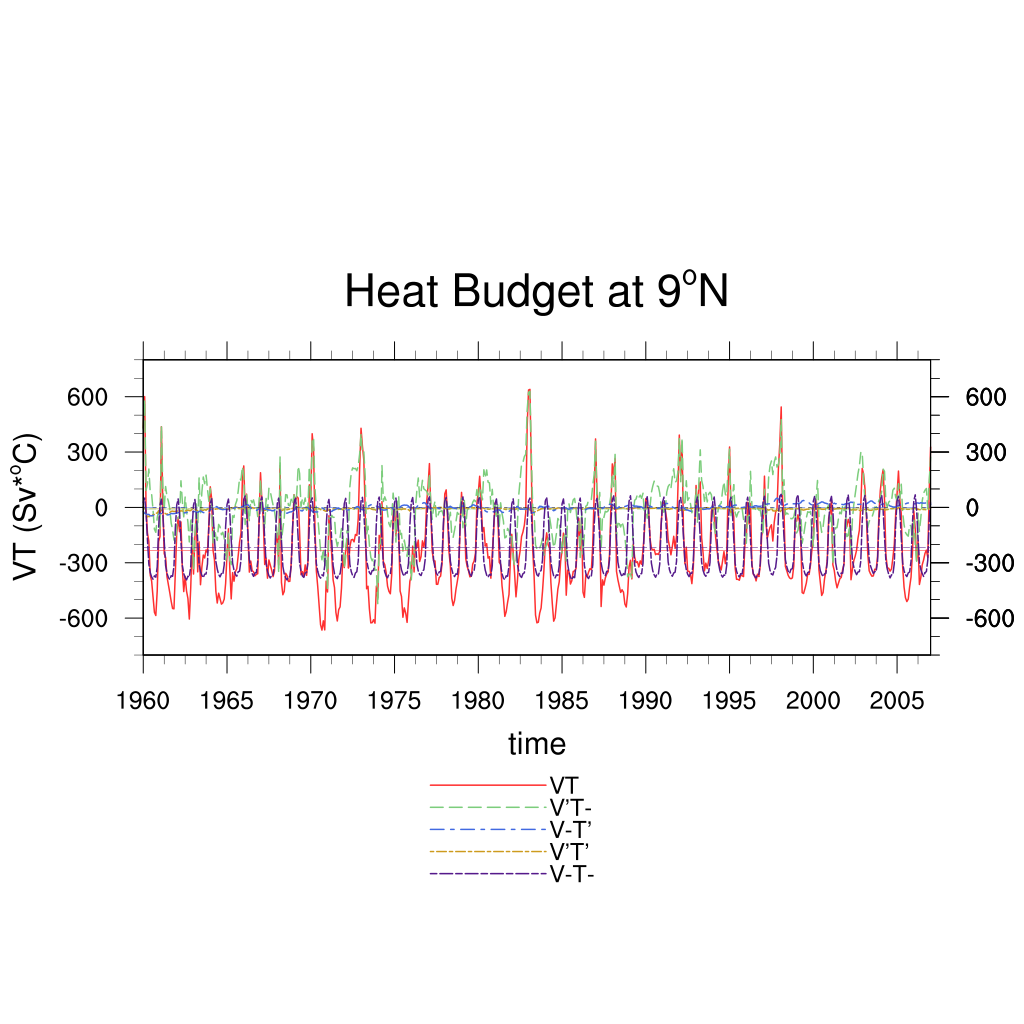 -233.3998
Heat Budget (G40)
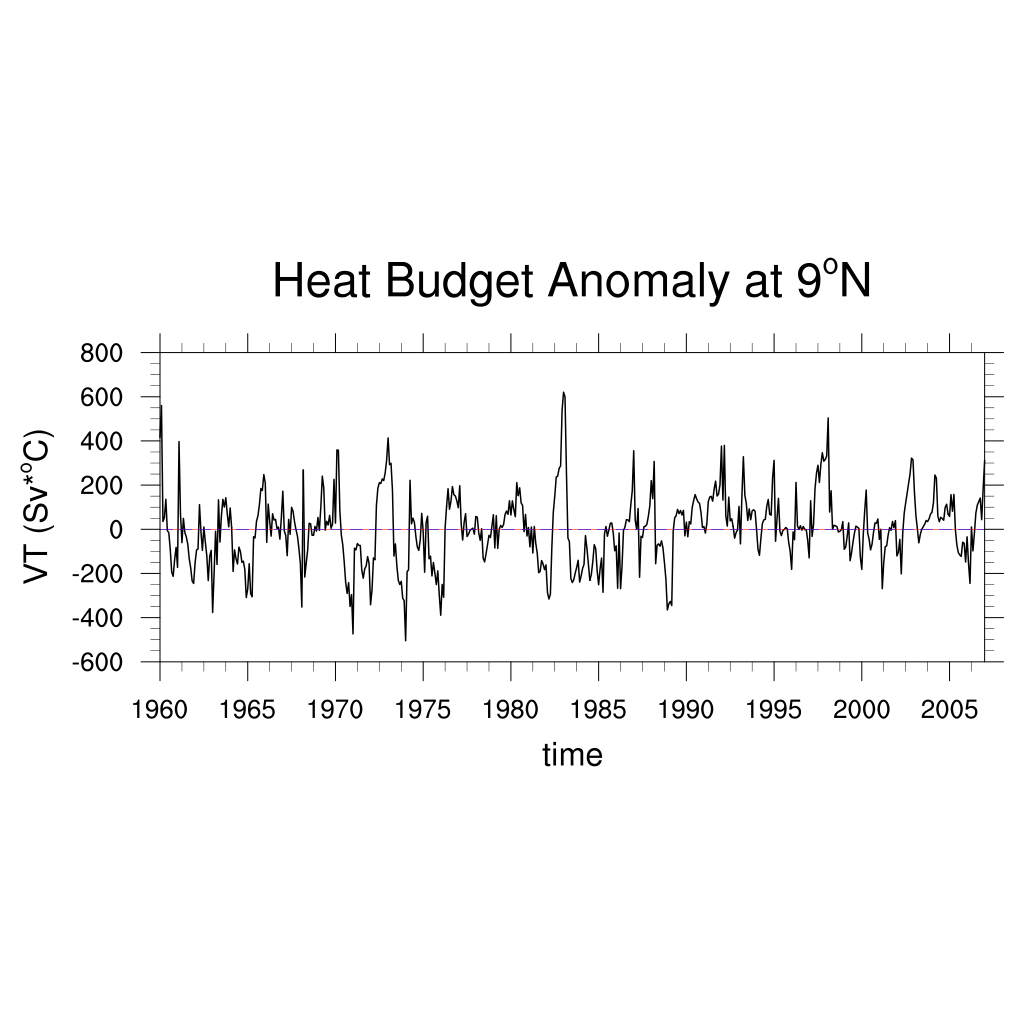 -9.031926
0
Heat Budget (G40)
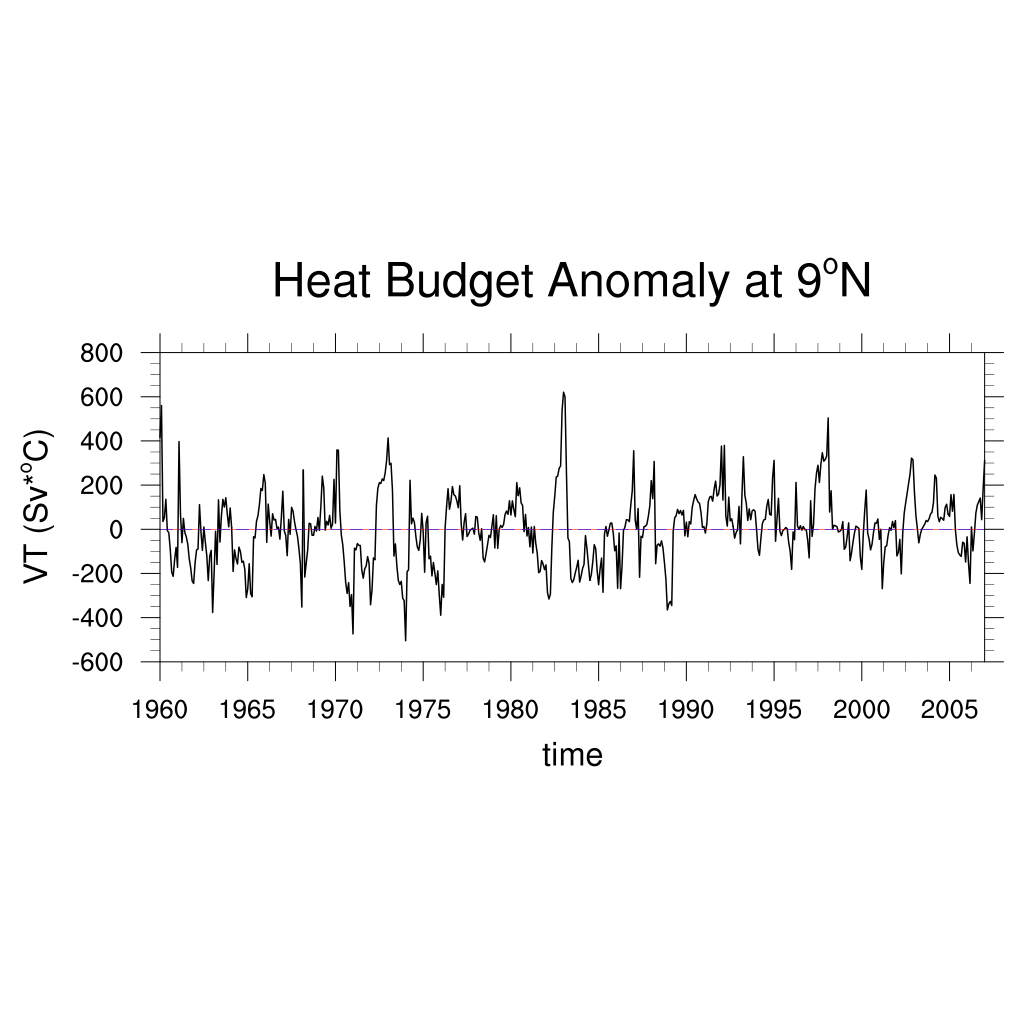 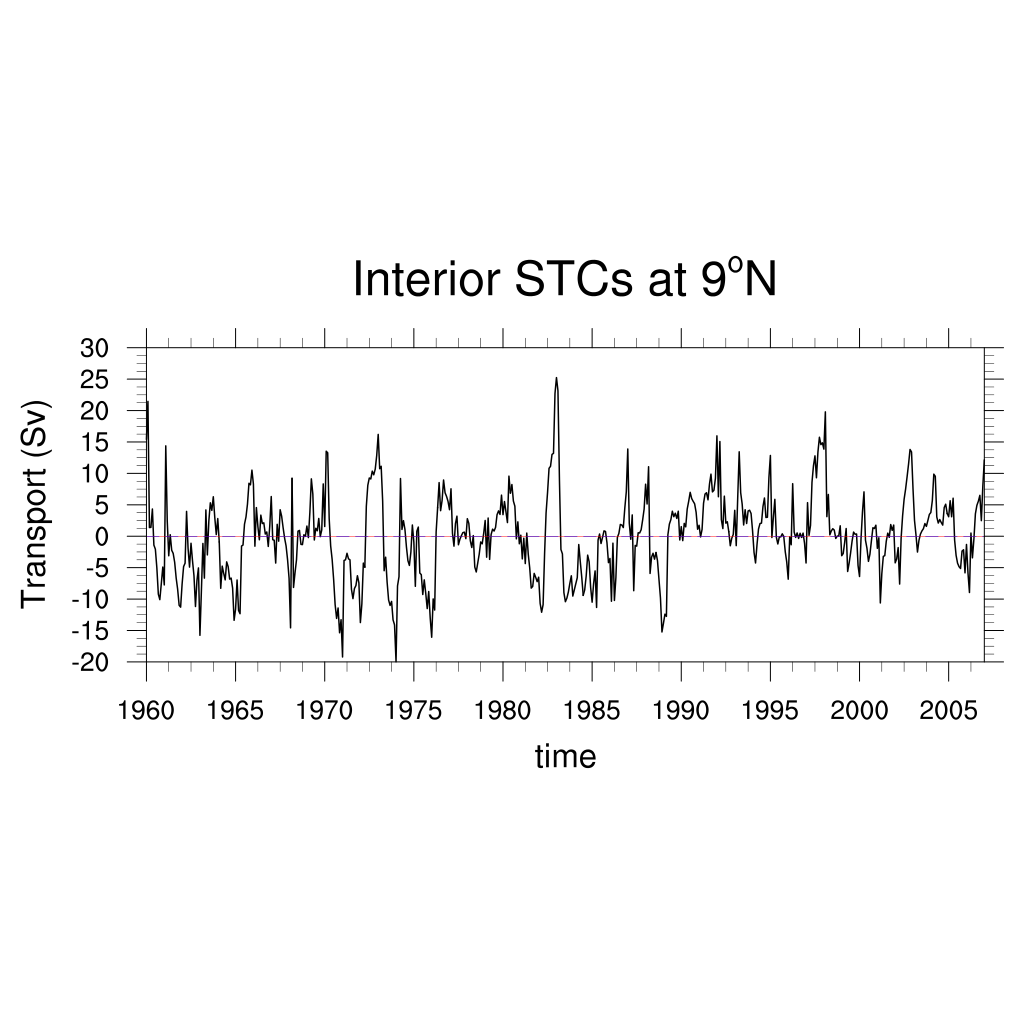 Heat Budget (G40)
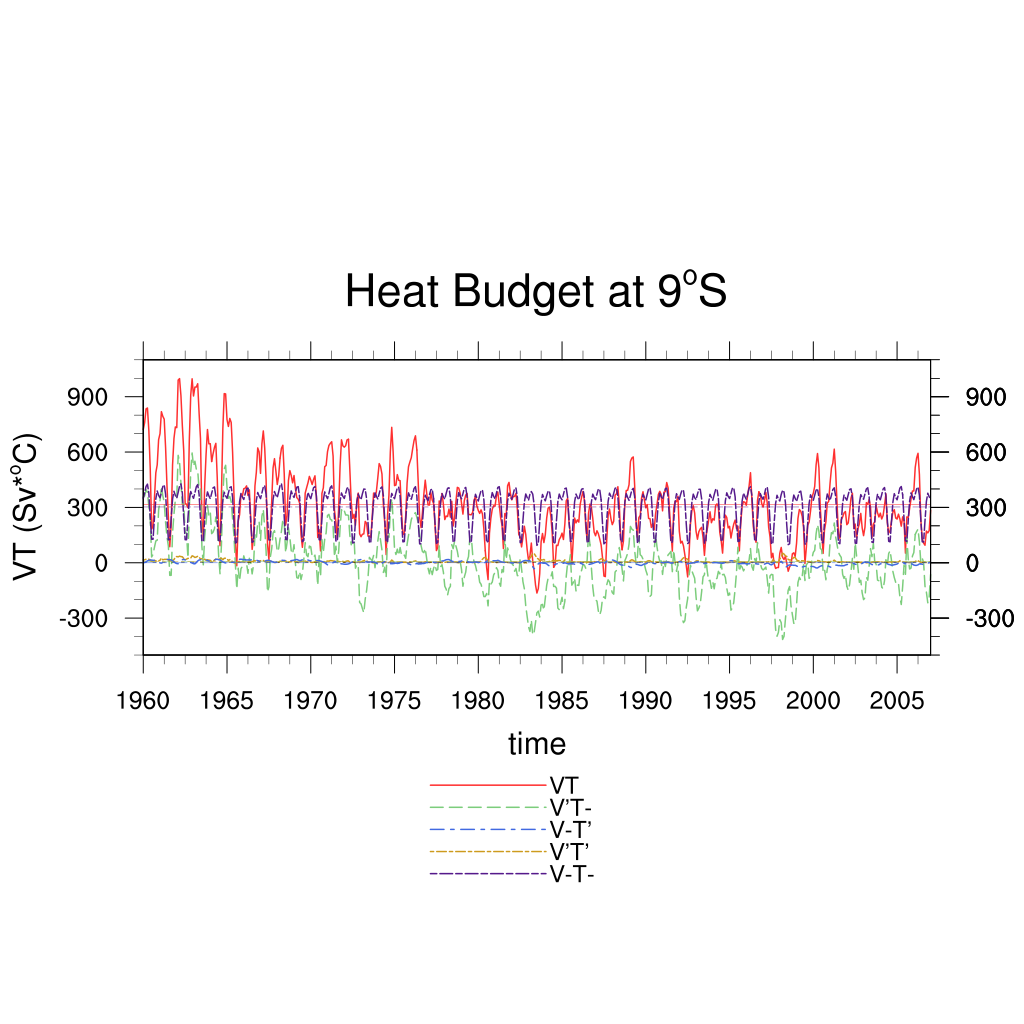 316.7138
Heat Budget (G40)
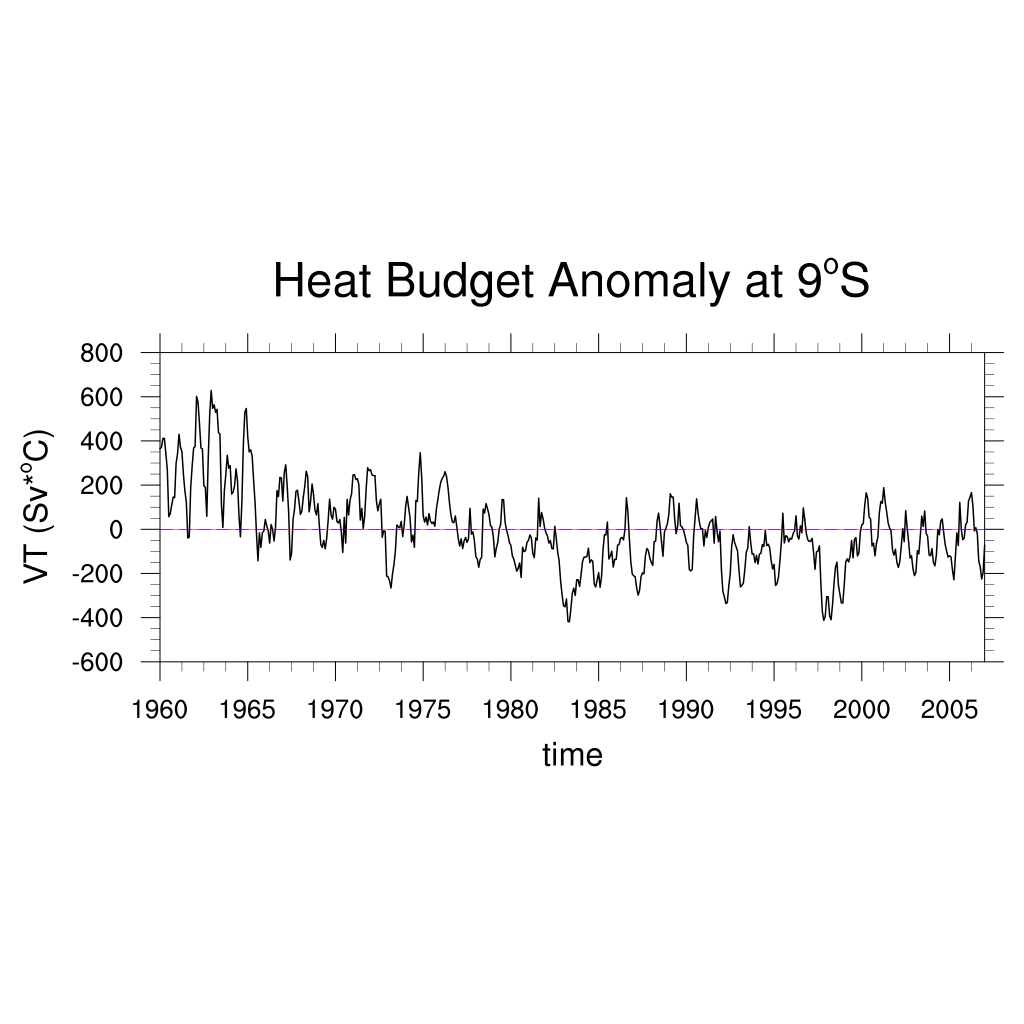 6.727954
0
Heat Budget (G40)
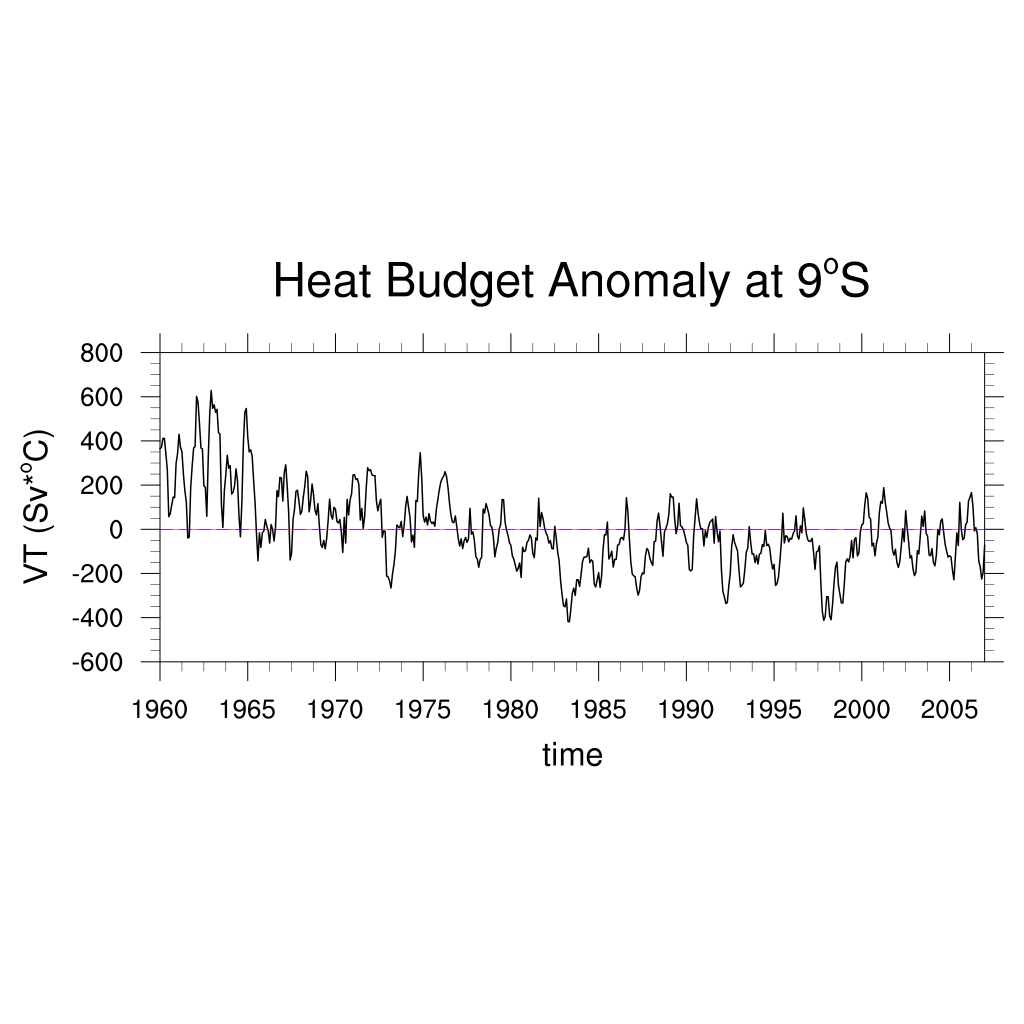 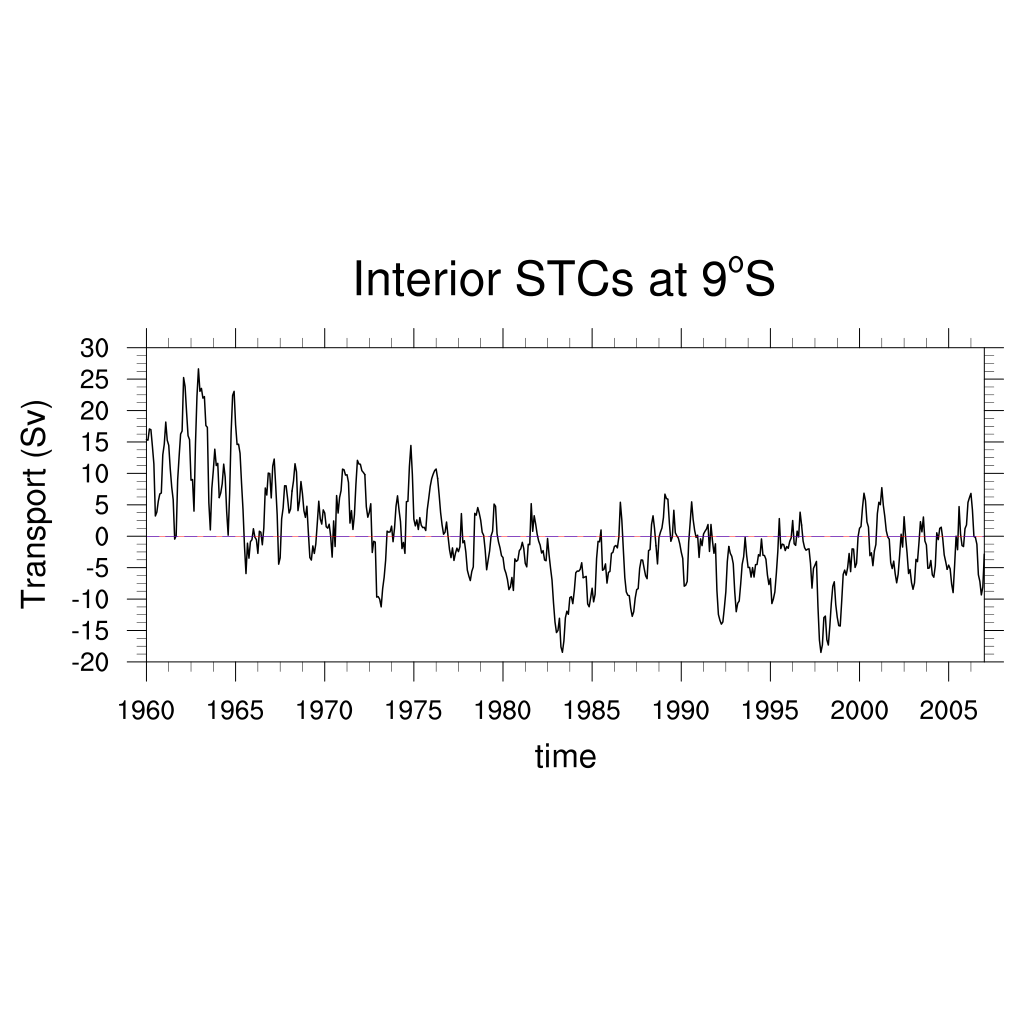 Heat Budget (G40)
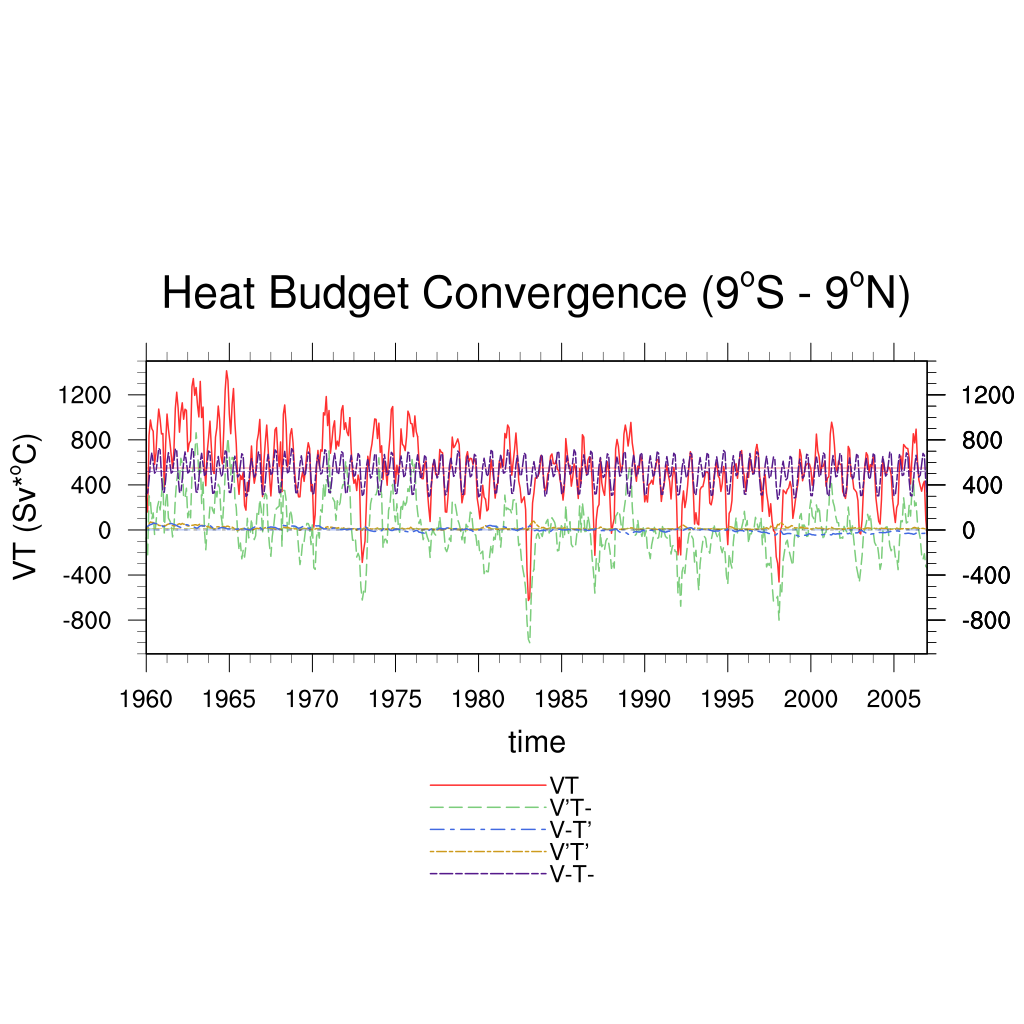 550.1136
Heat Budget (G40)
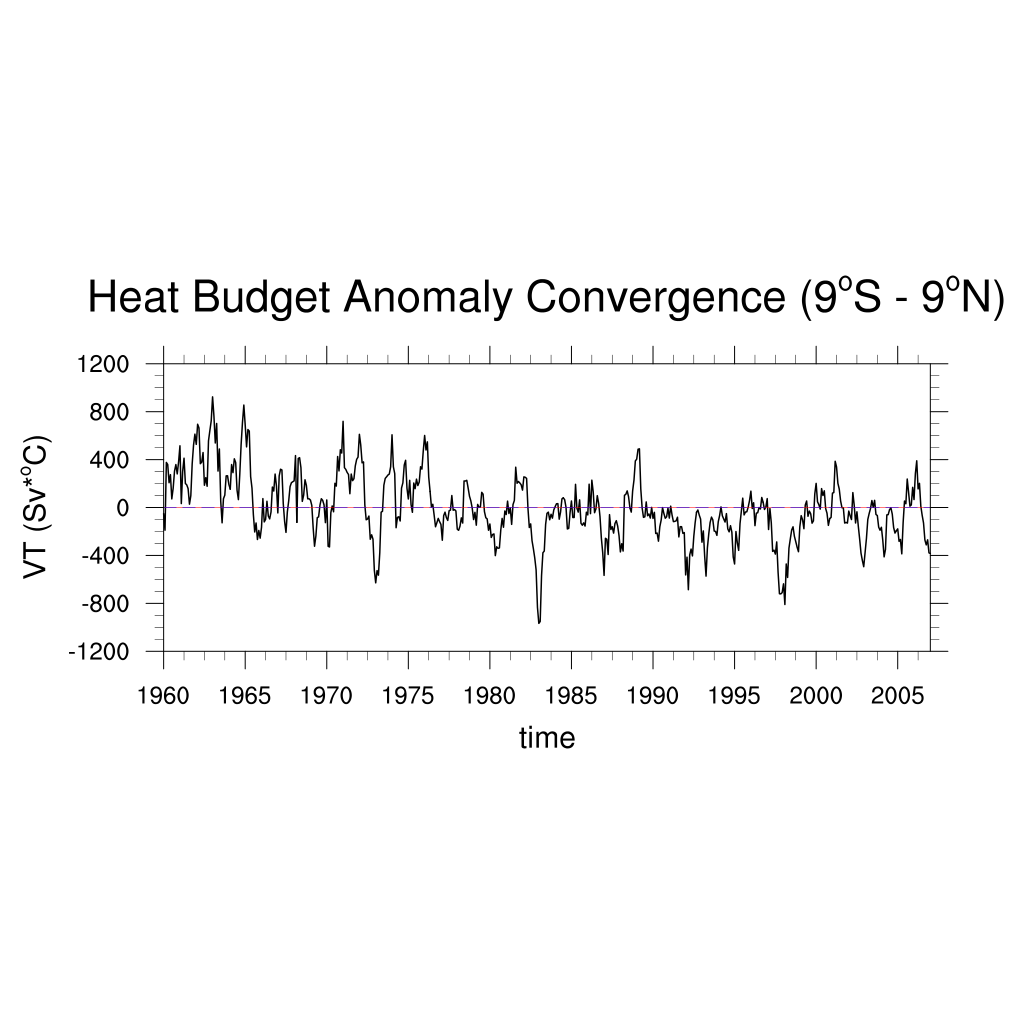 15.75988
0
Heat Budget (G40)
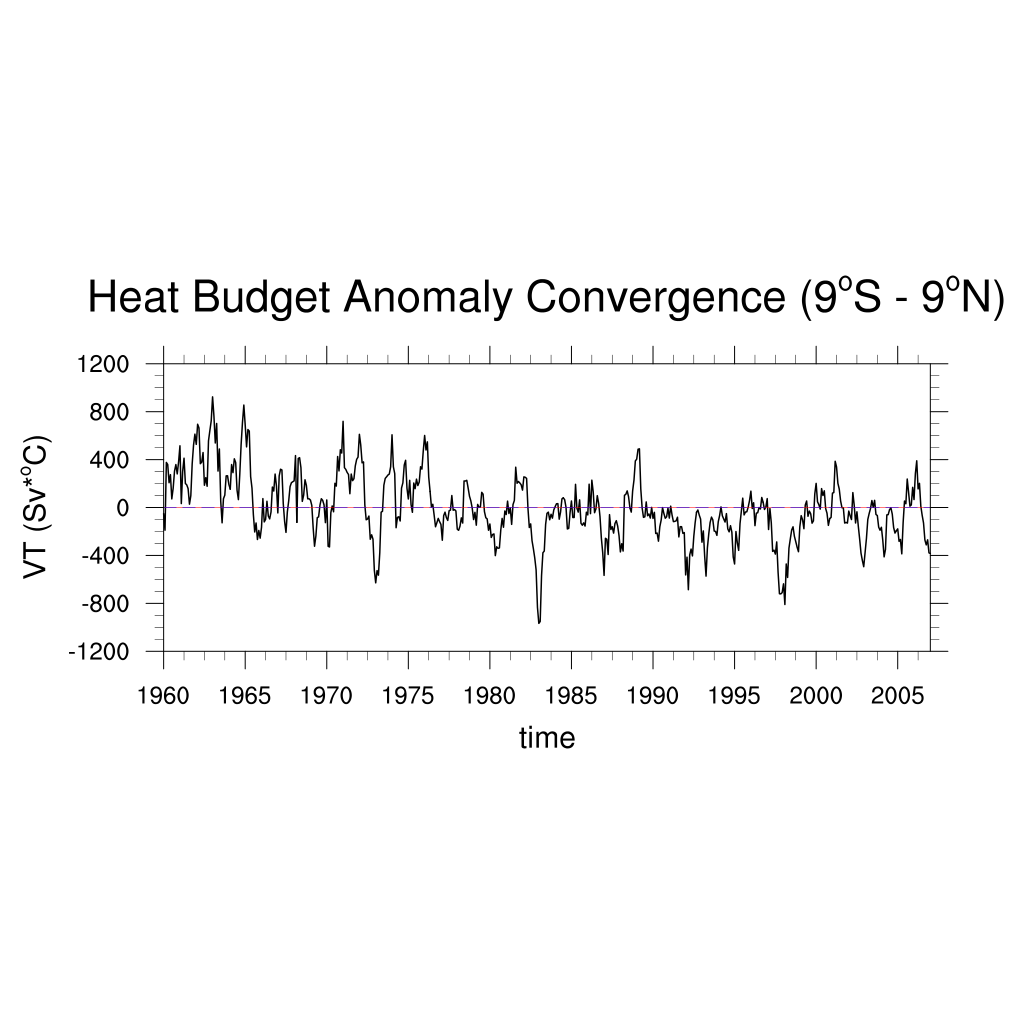 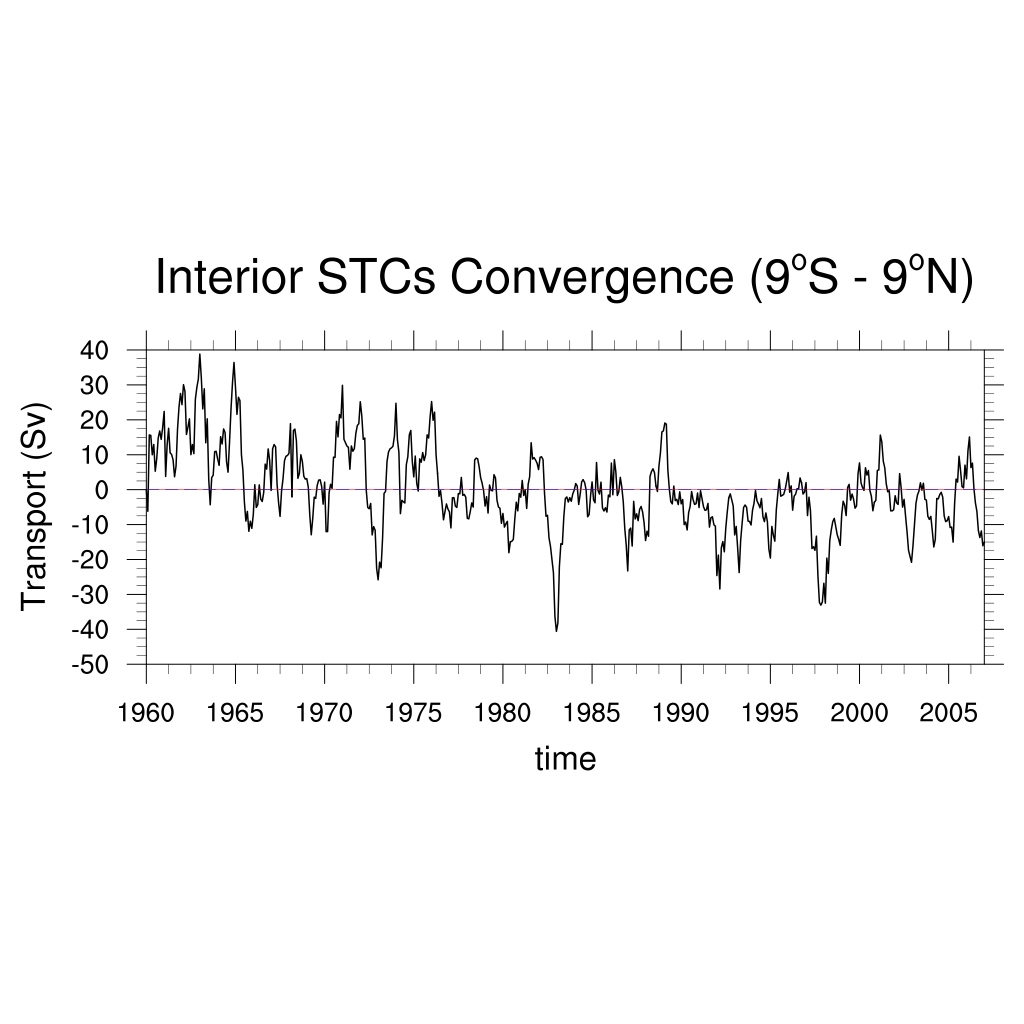 Heat Budget (SODA 2.2.4)
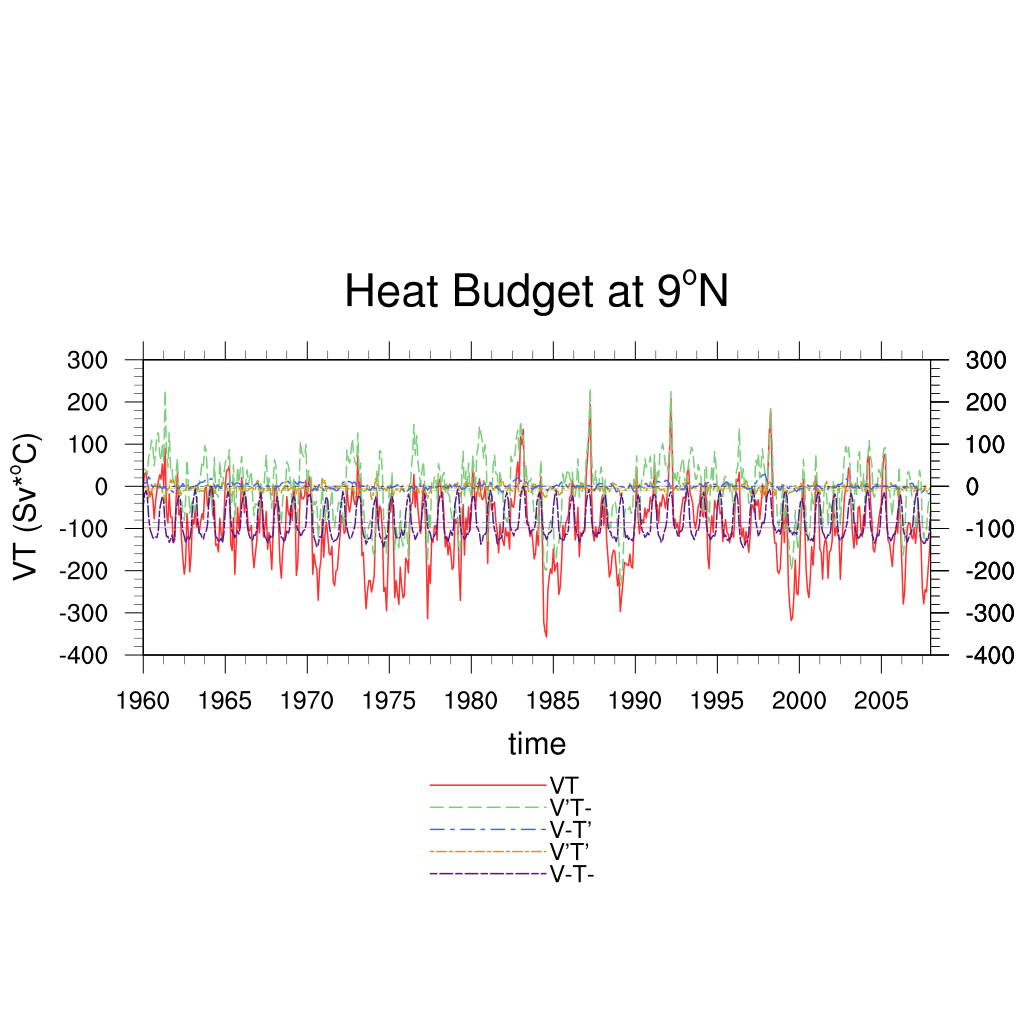 -98.49834
Heat Budget (SODA 2.2.4)
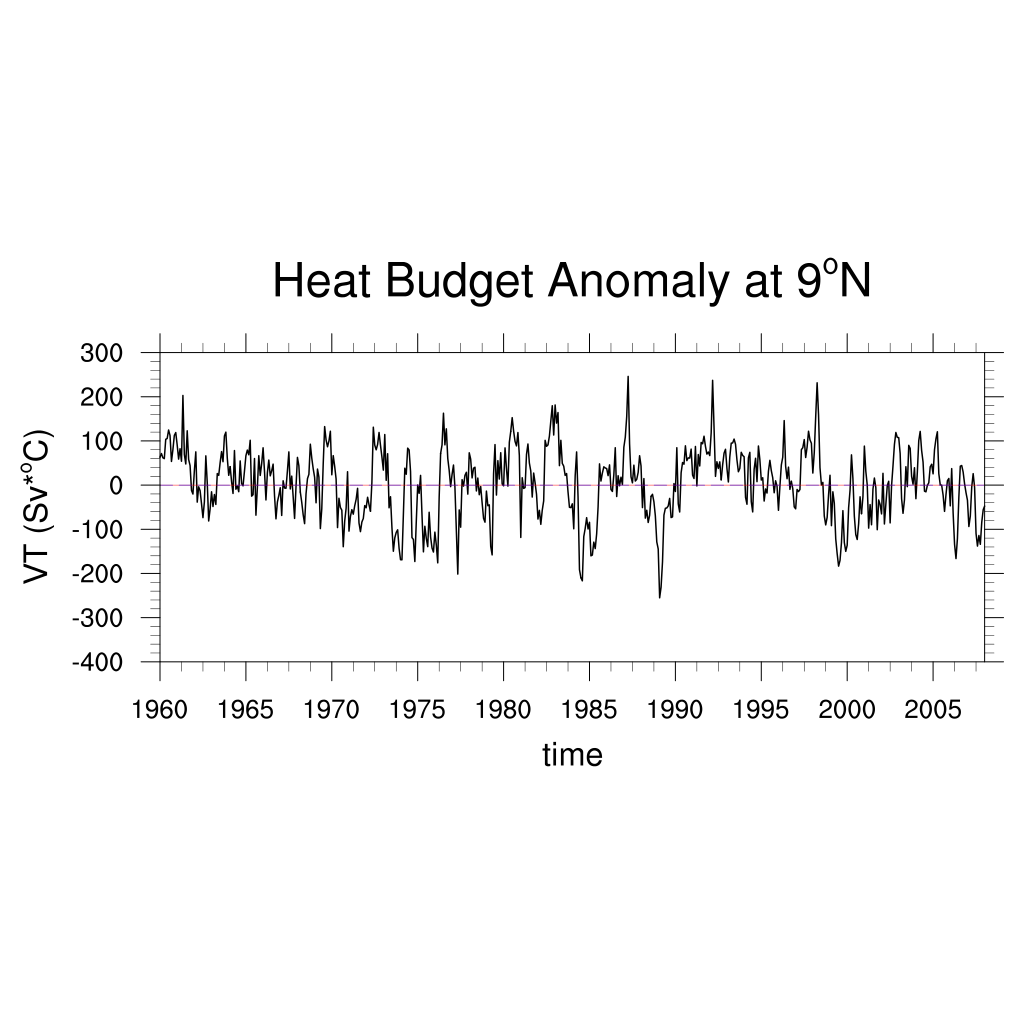 -8.849184
0
Heat Budget (SODA 2.2.4)
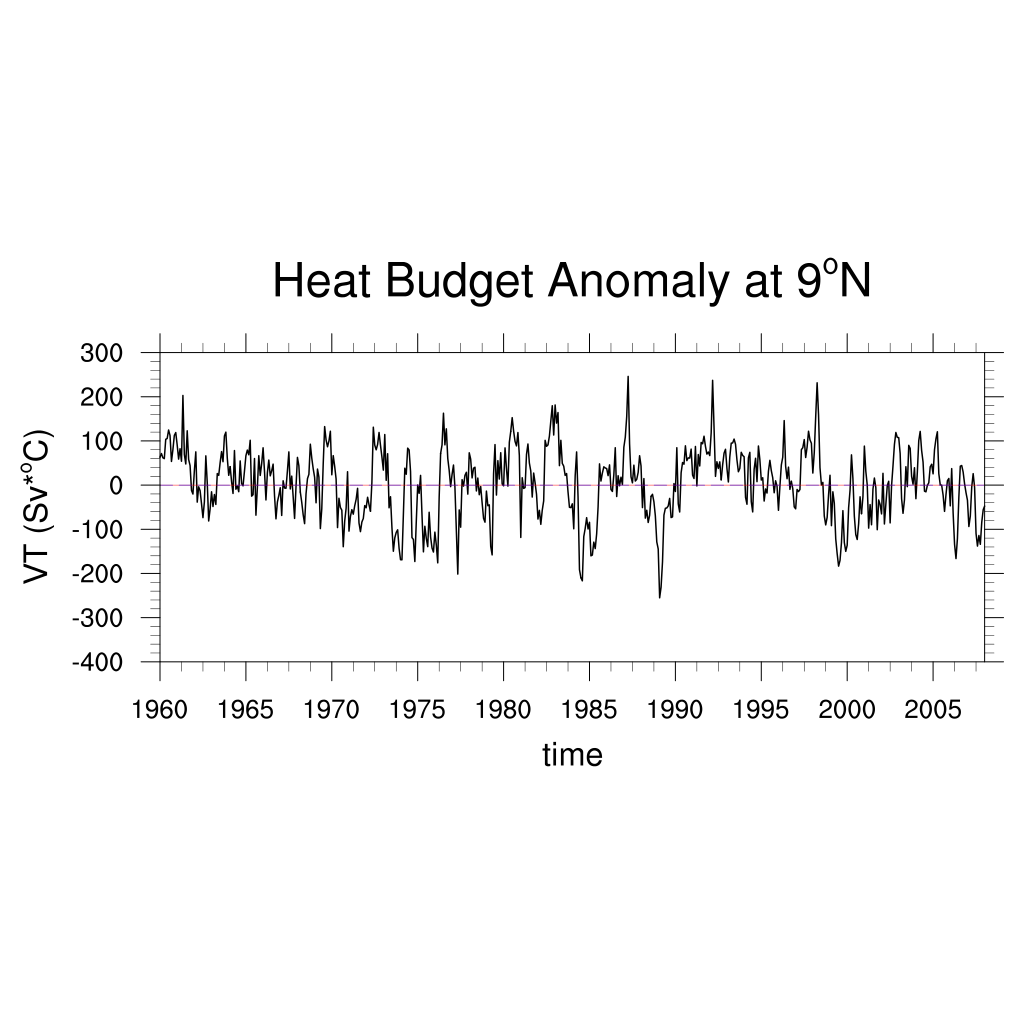 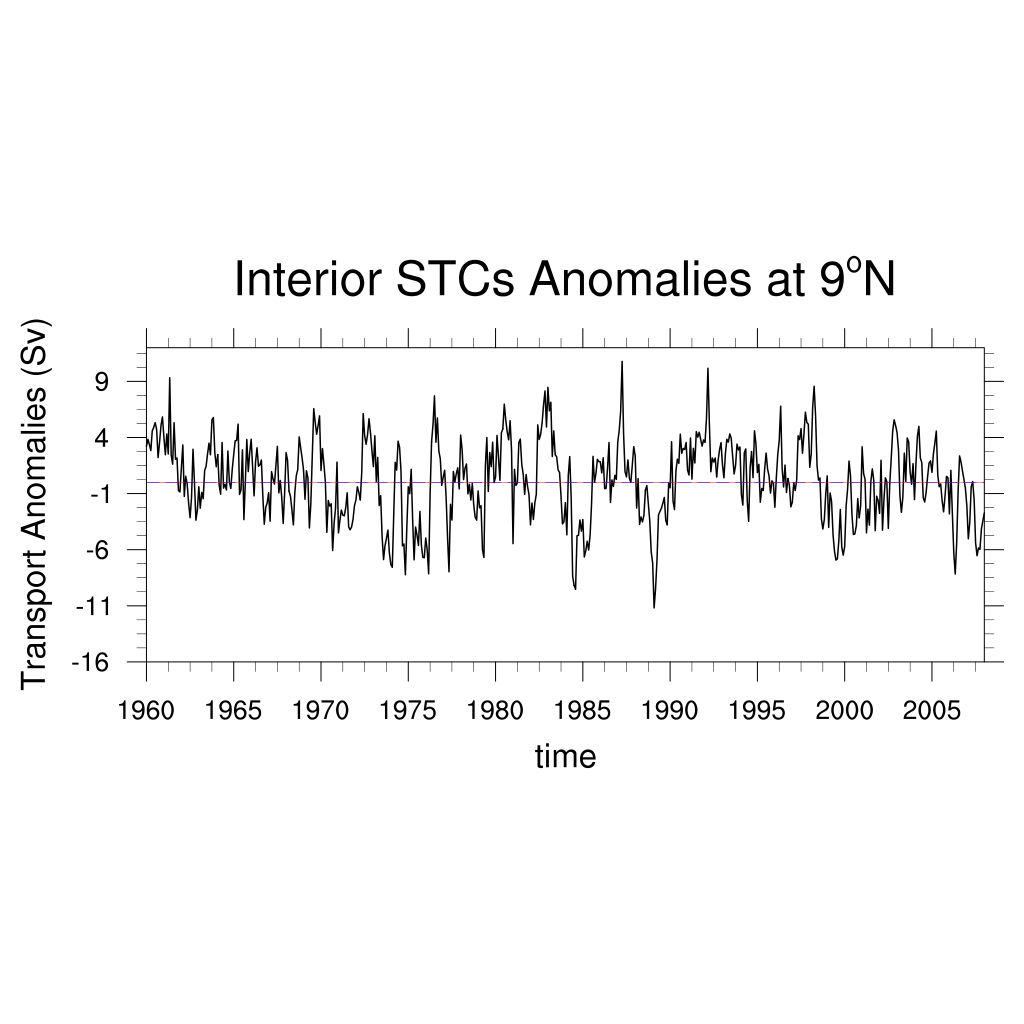 Heat Budget (SODA 2.2.4)
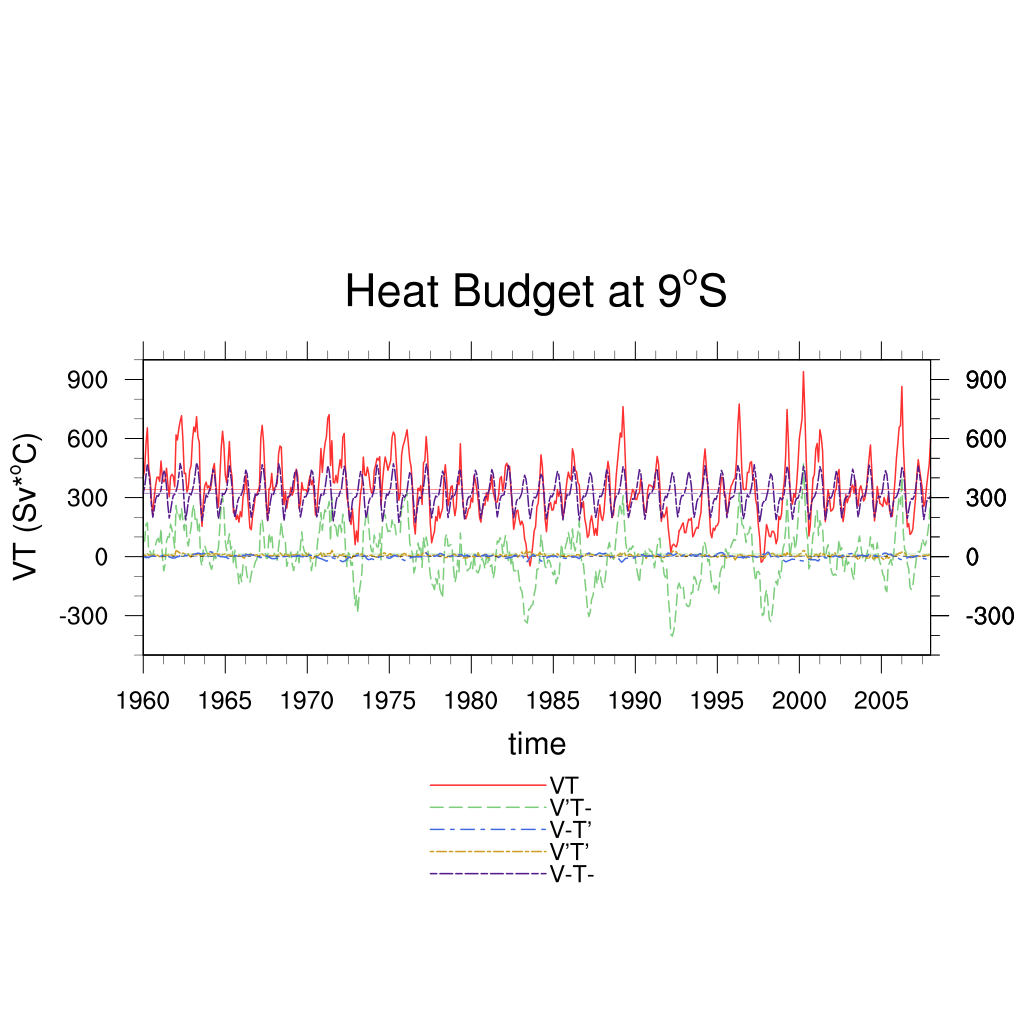 341.8821
Heat Budget (SODA 2.2.4)
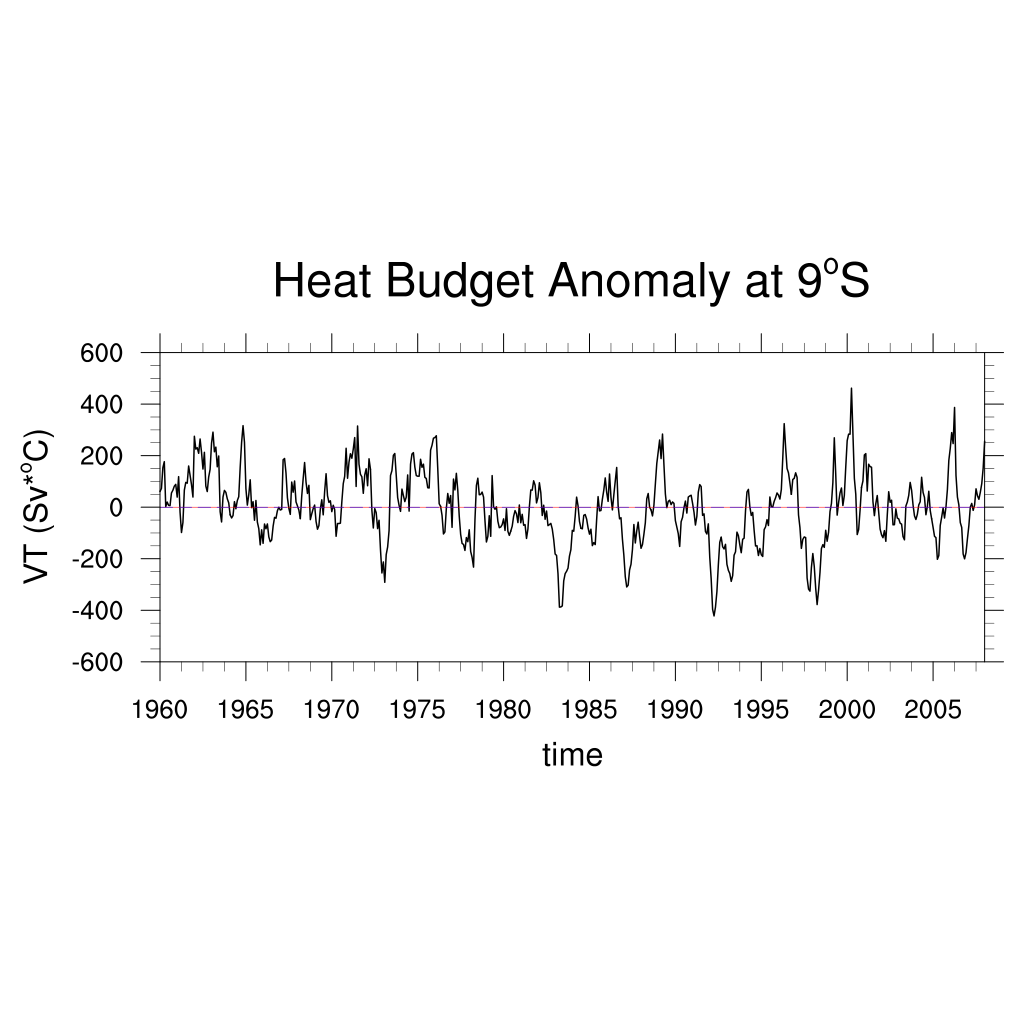 13.42766
0
Heat Budget (SODA 2.2.4)
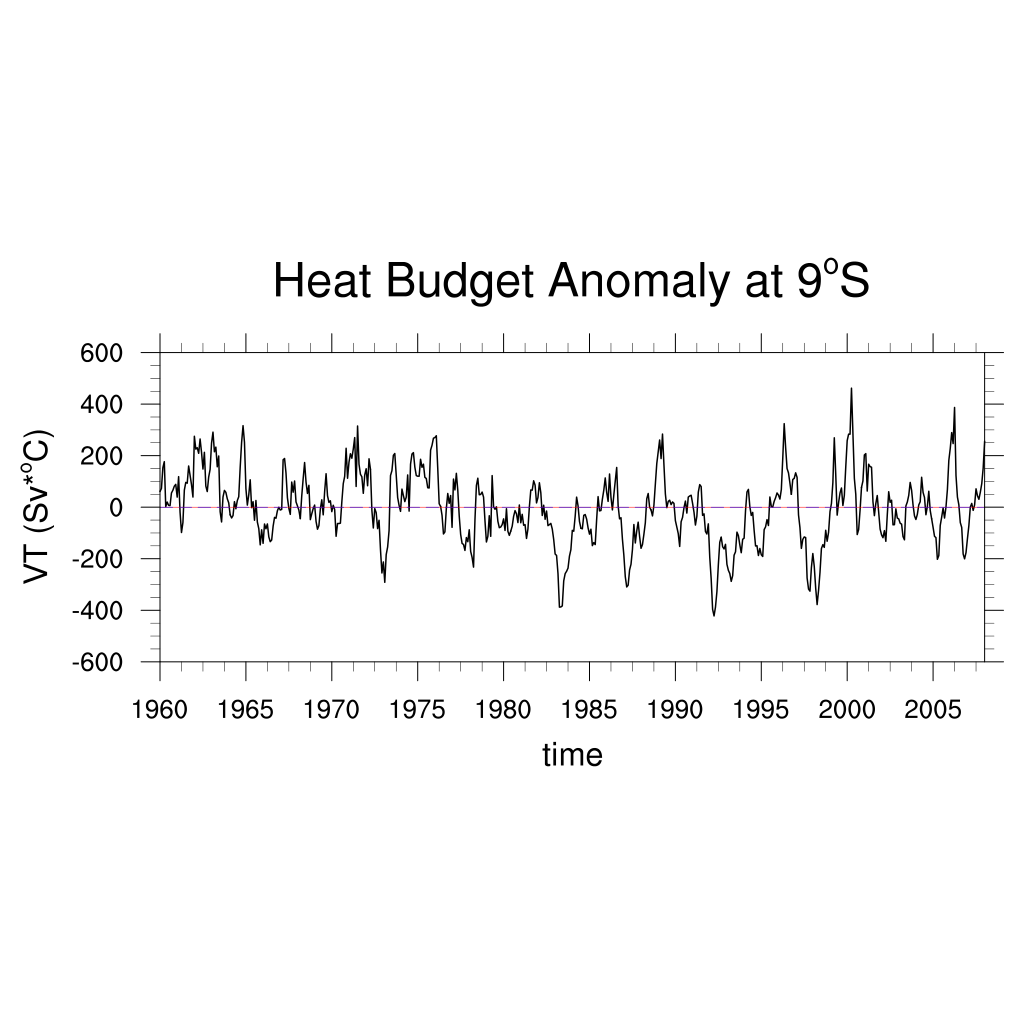 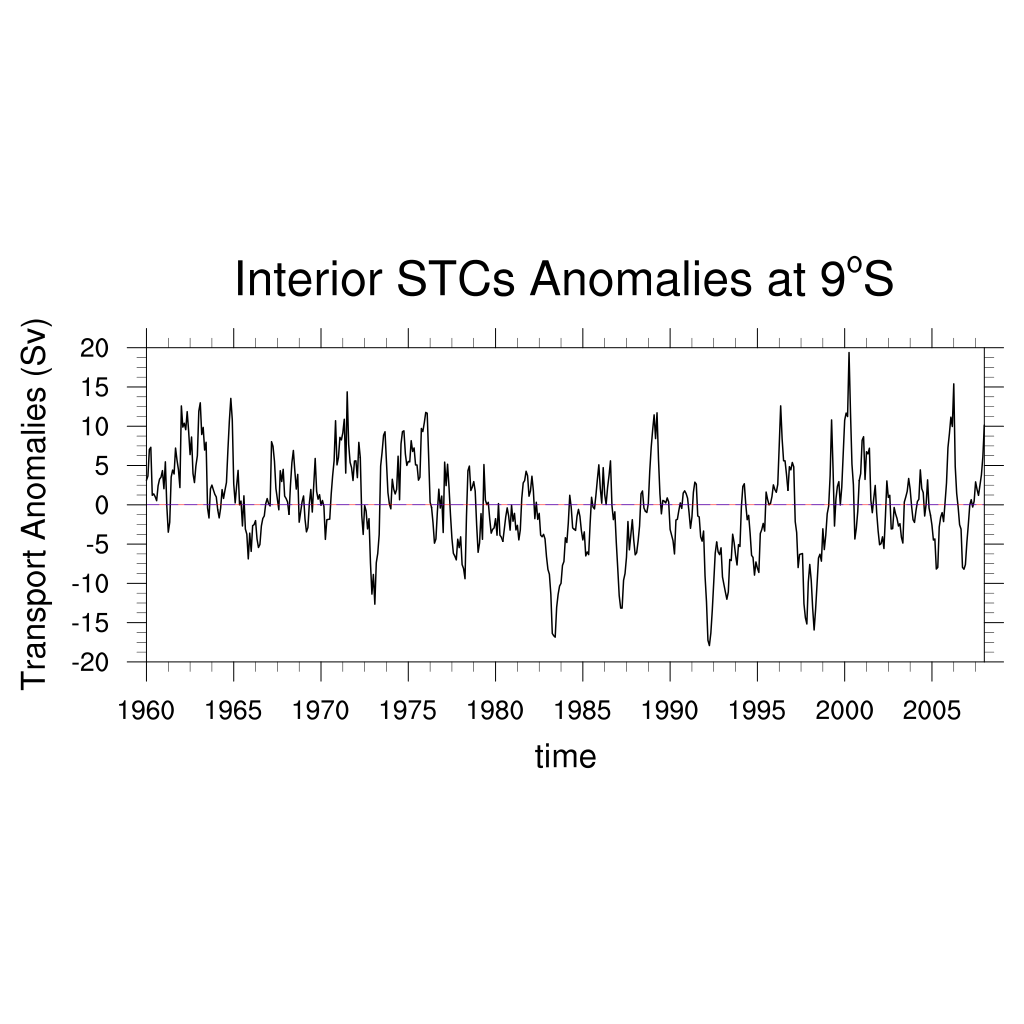 Heat Budget (SODA 2.2.4)
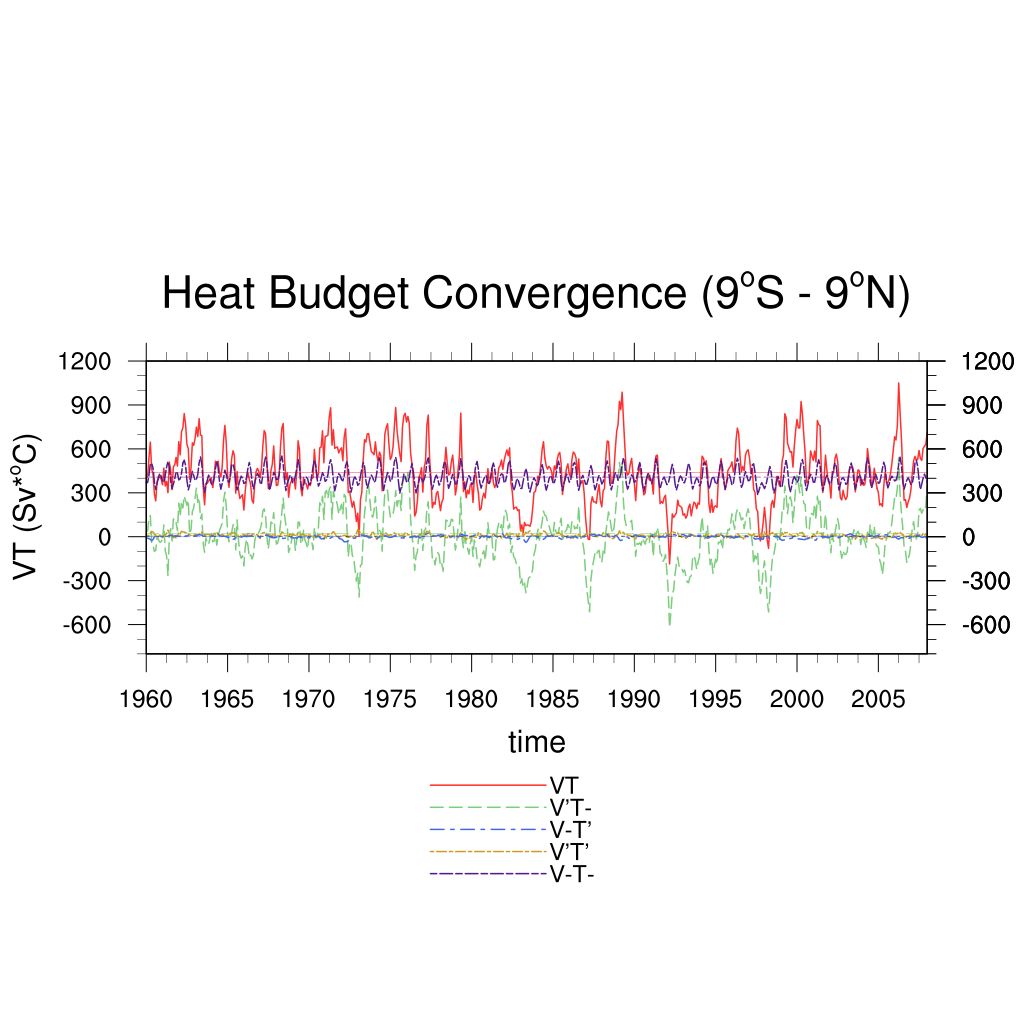 440.3804
Heat Budget (SODA 2.2.4)
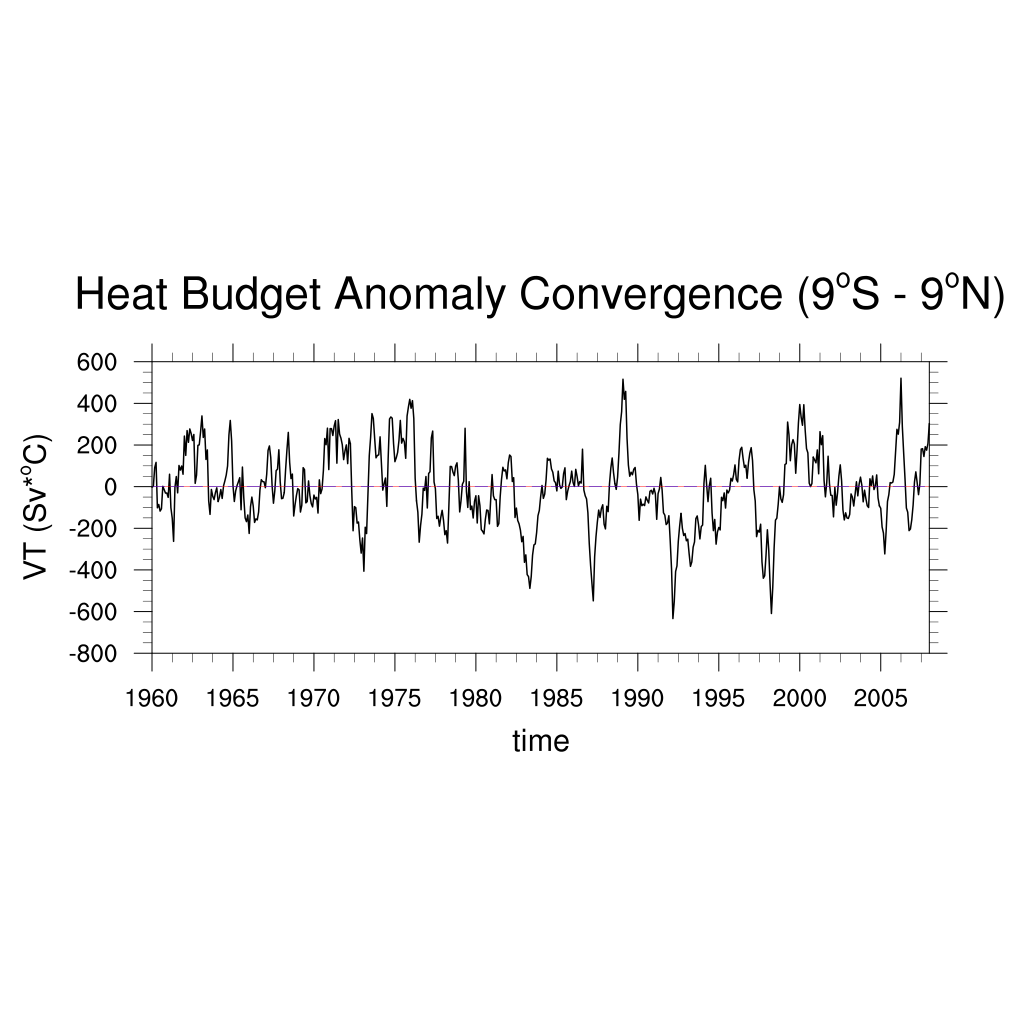 22.27685
0
Heat Budget (SODA 2.2.4)
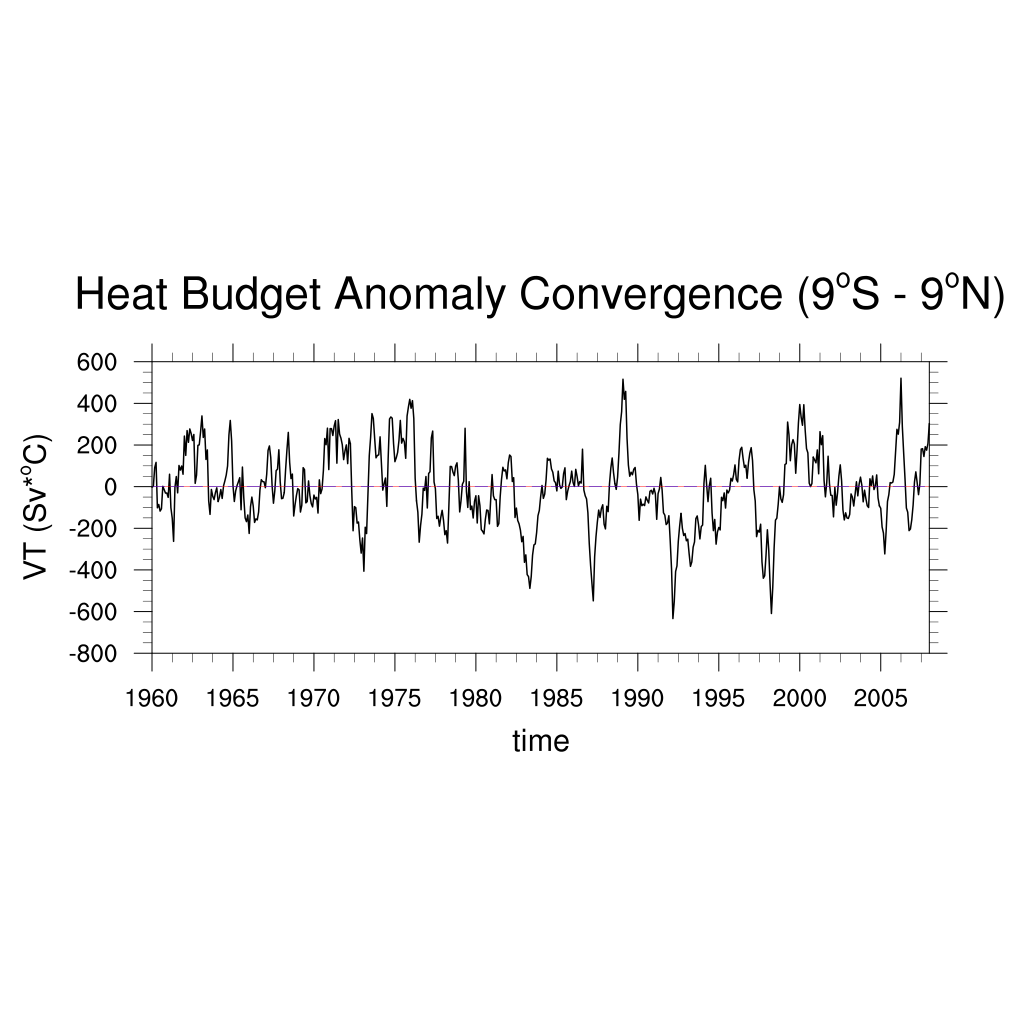 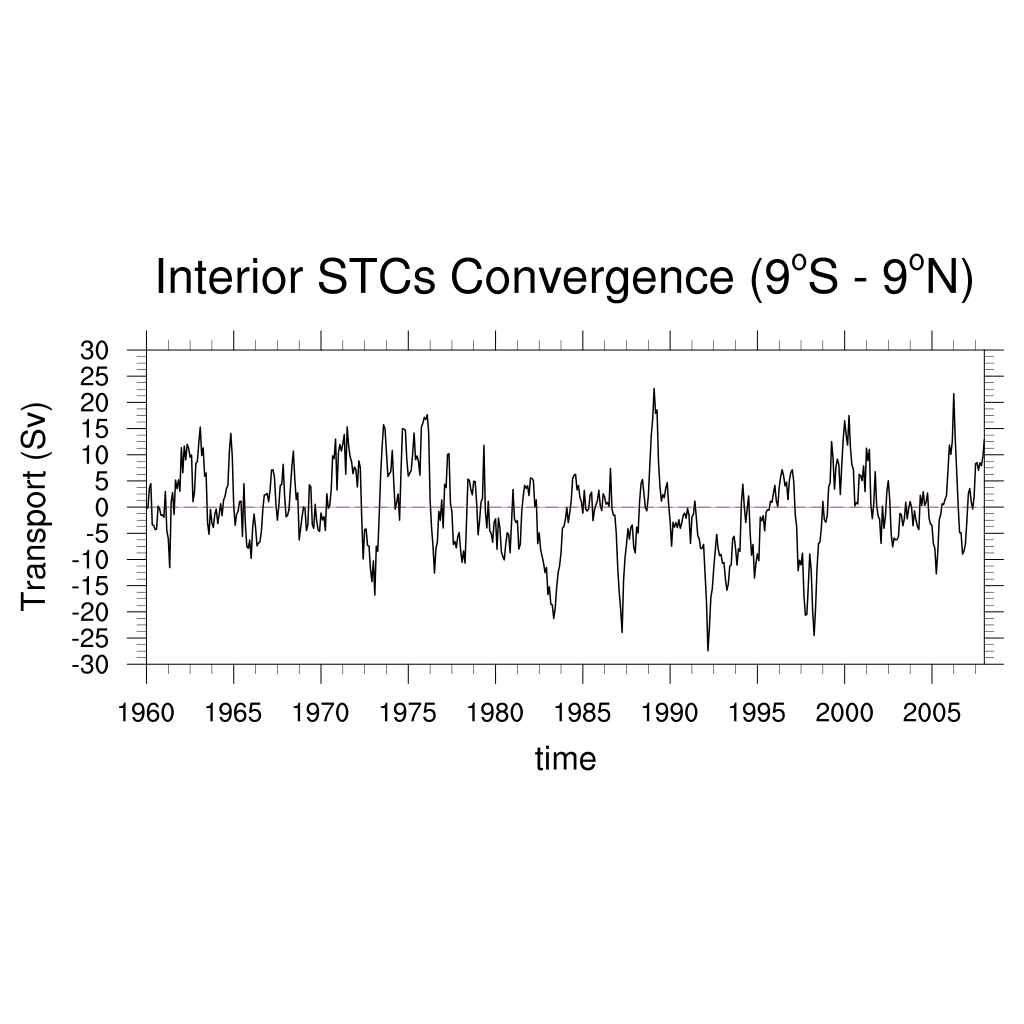 Heat Budget (SODA 3.6.1)
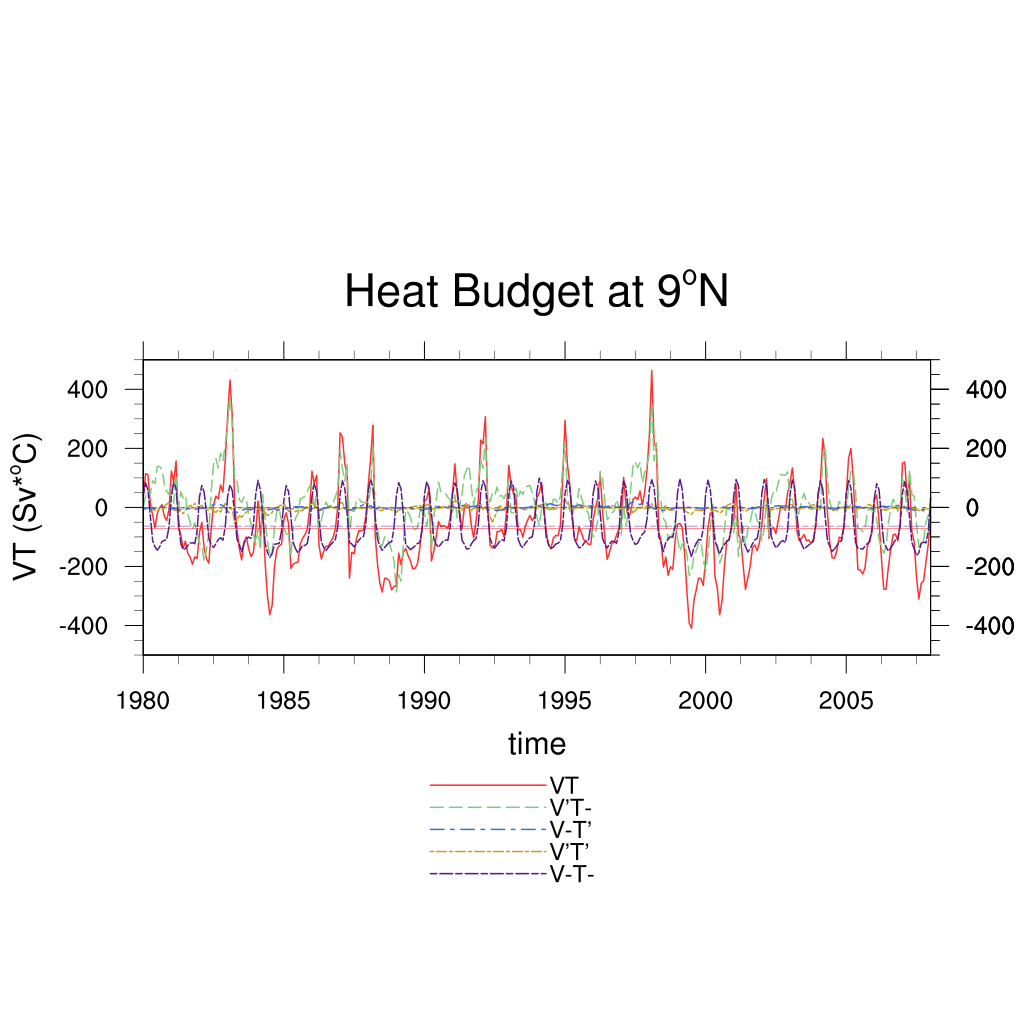 -71.80632
Heat Budget (SODA 3.6.1)
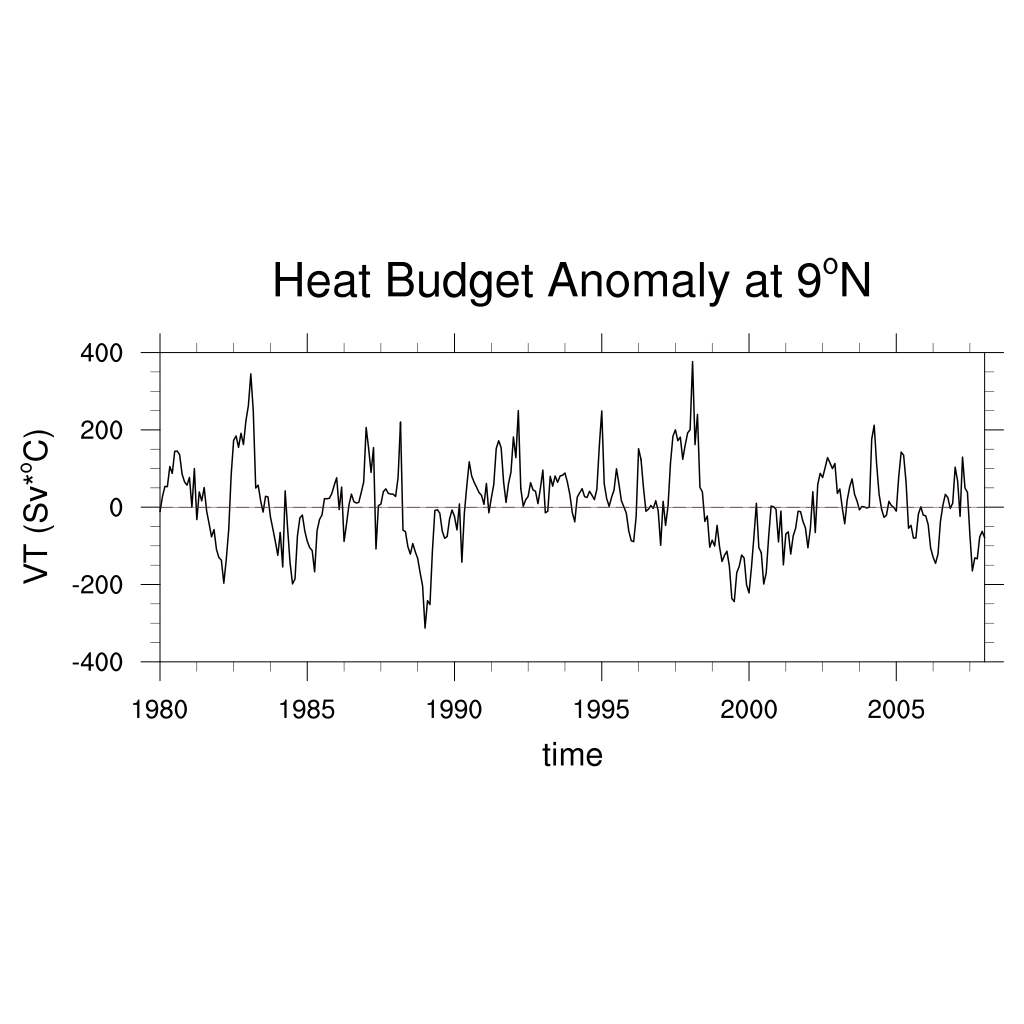 -5.653087
0
Heat Budget (SODA 3.6.1)
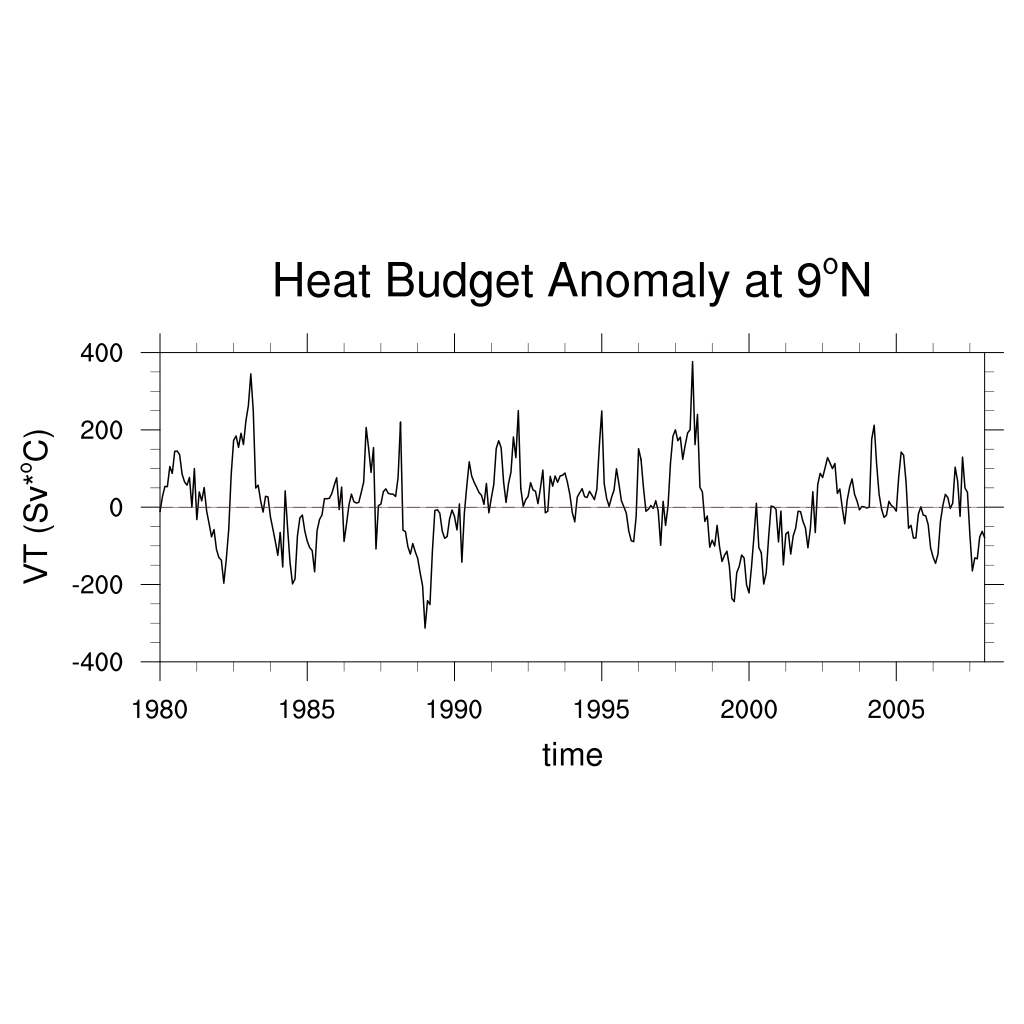 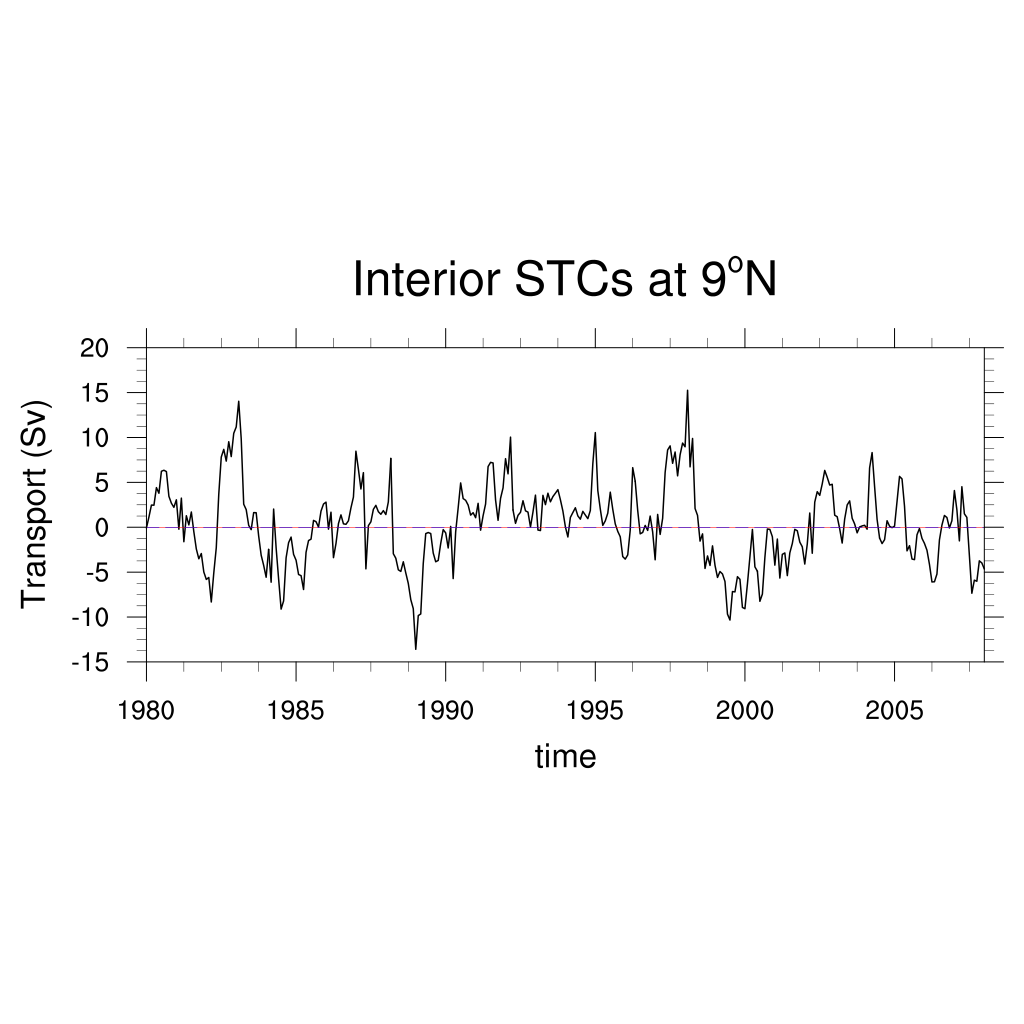 Heat Budget (SODA 3.6.1)
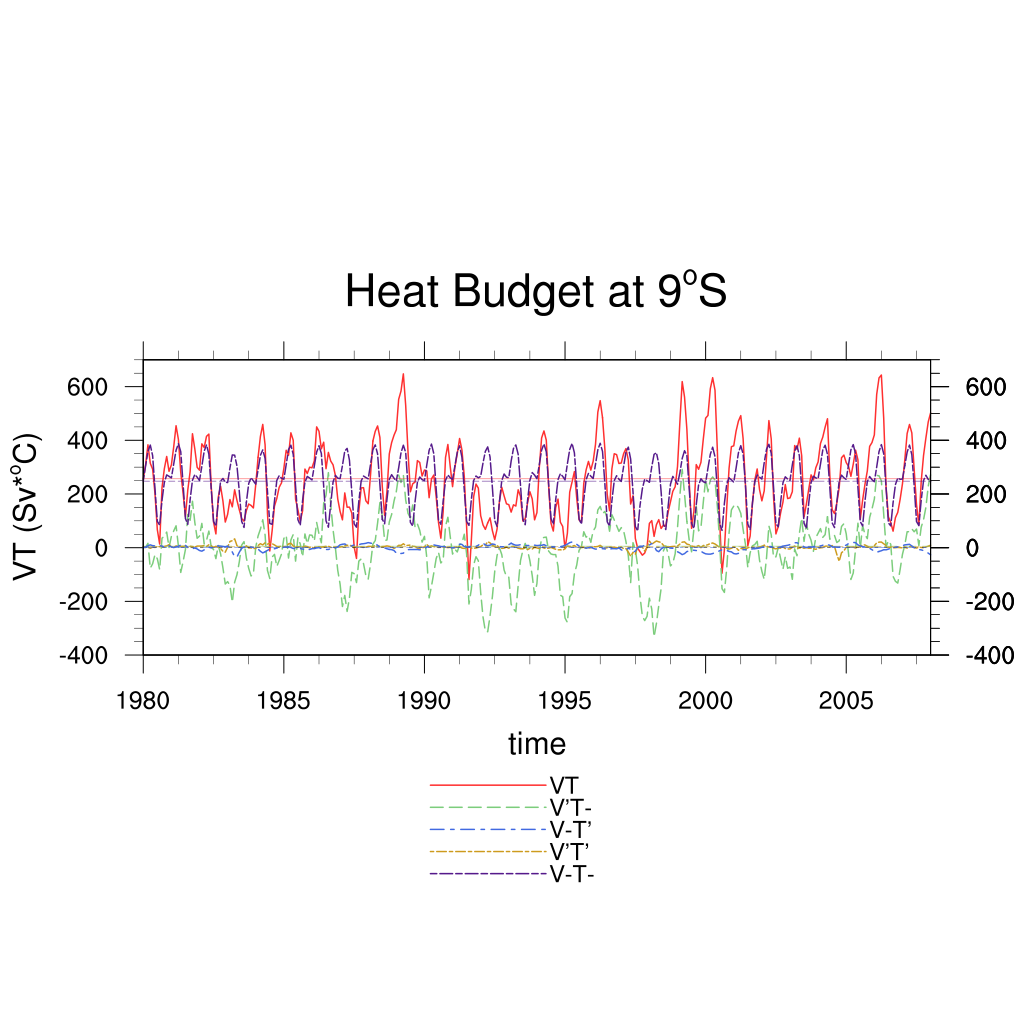 256.5108
Heat Budget (SODA 3.6.1)
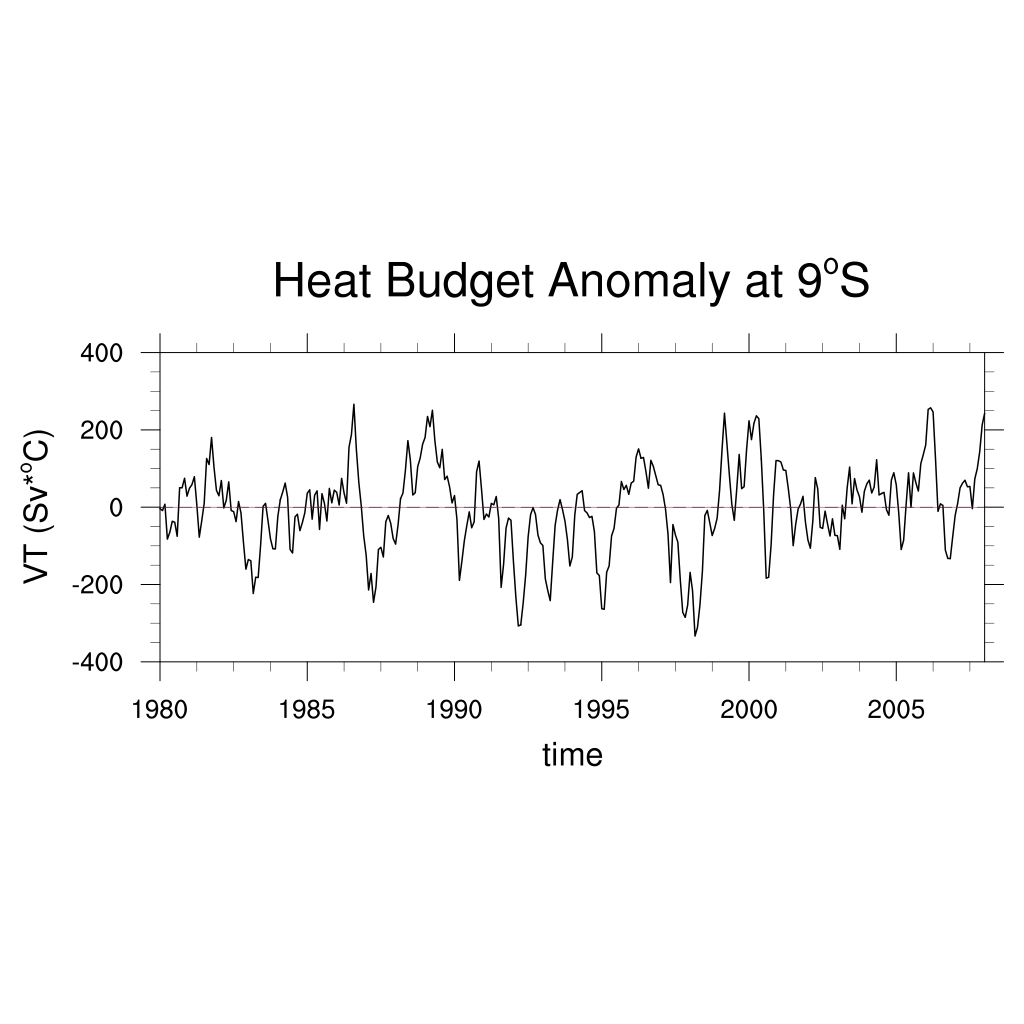 5.39516
0
Heat Budget (SODA 3.6.1)
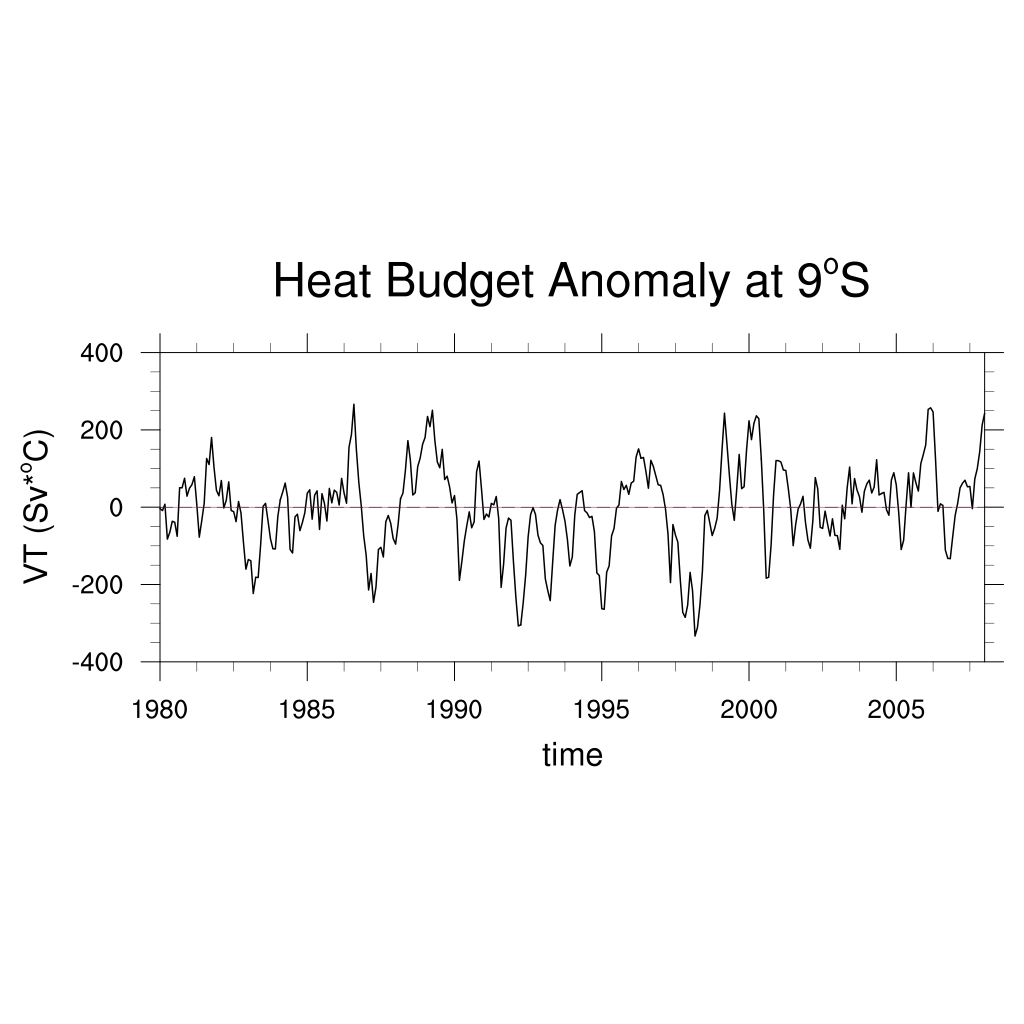 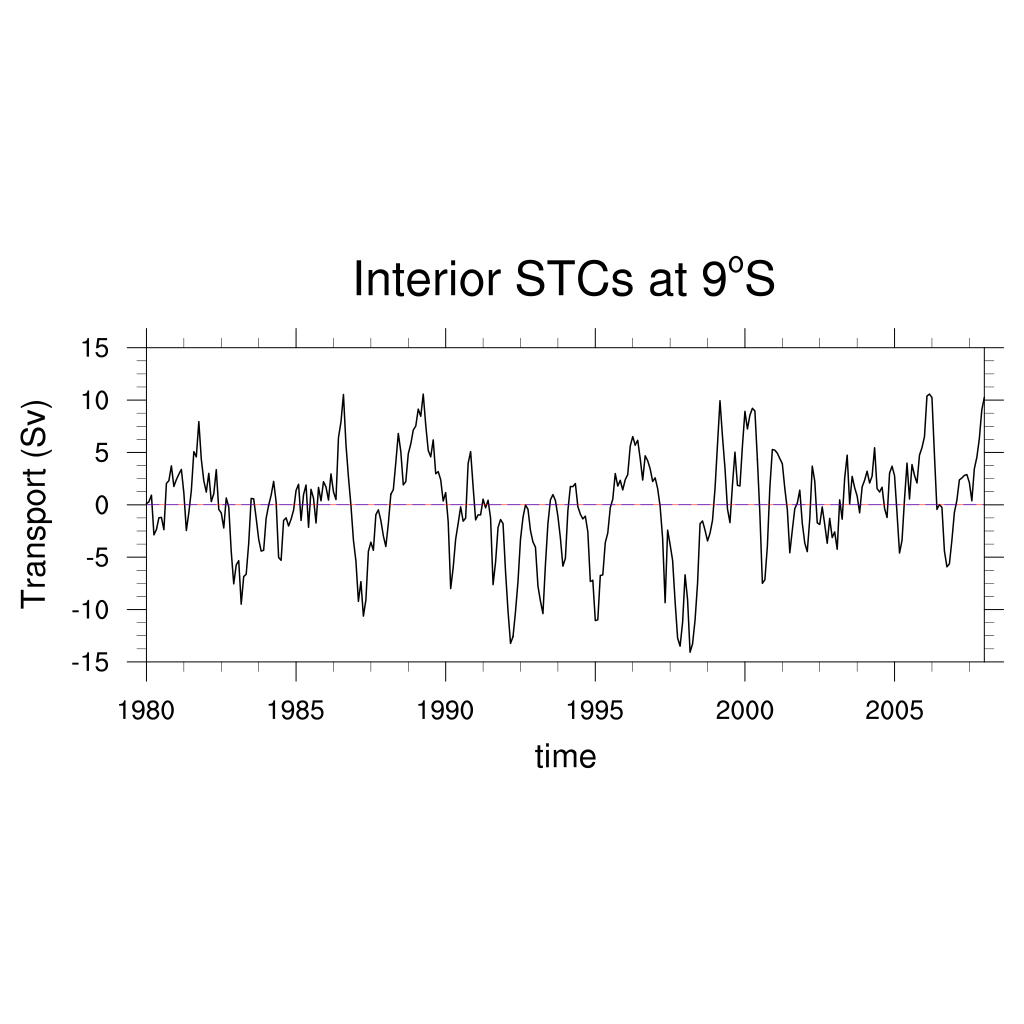 Heat Budget (SODA 3.6.1)
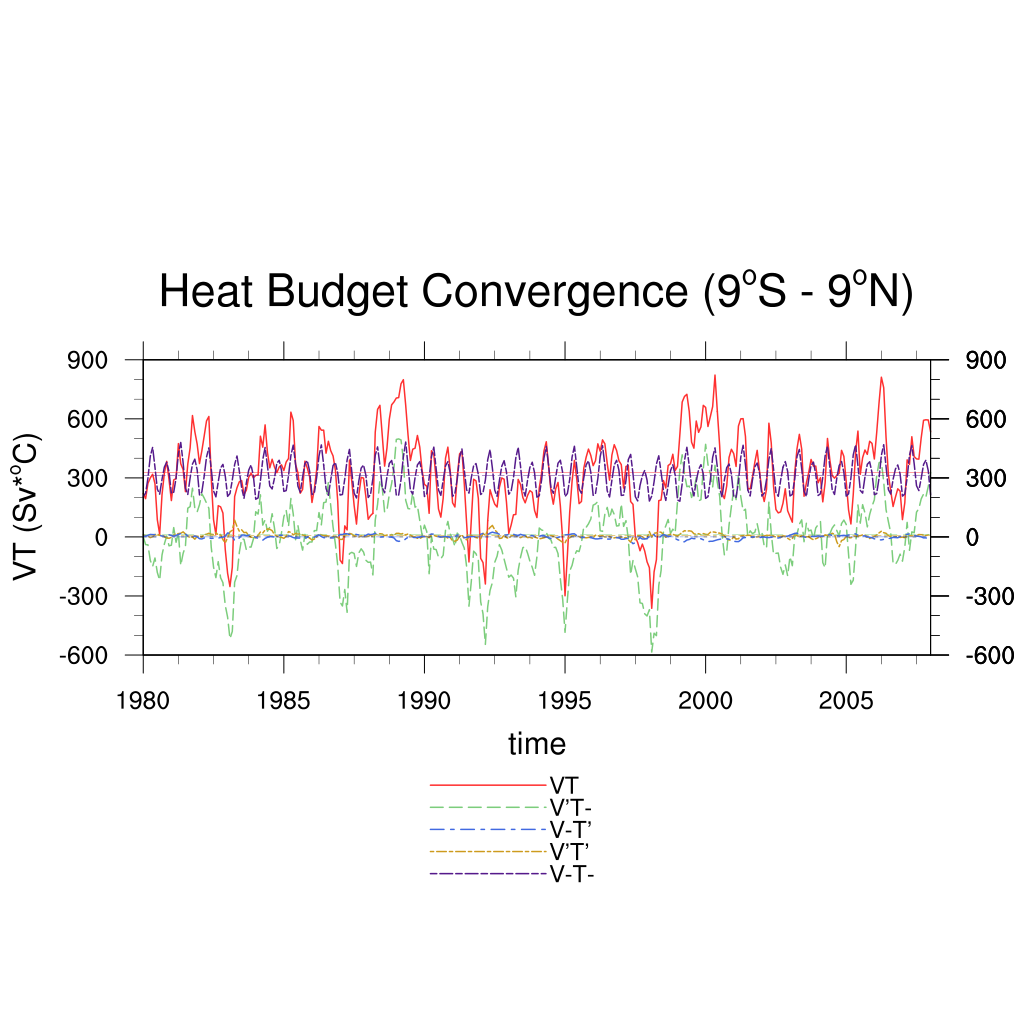 328.3171
Heat Budget (SODA 3.6.1)
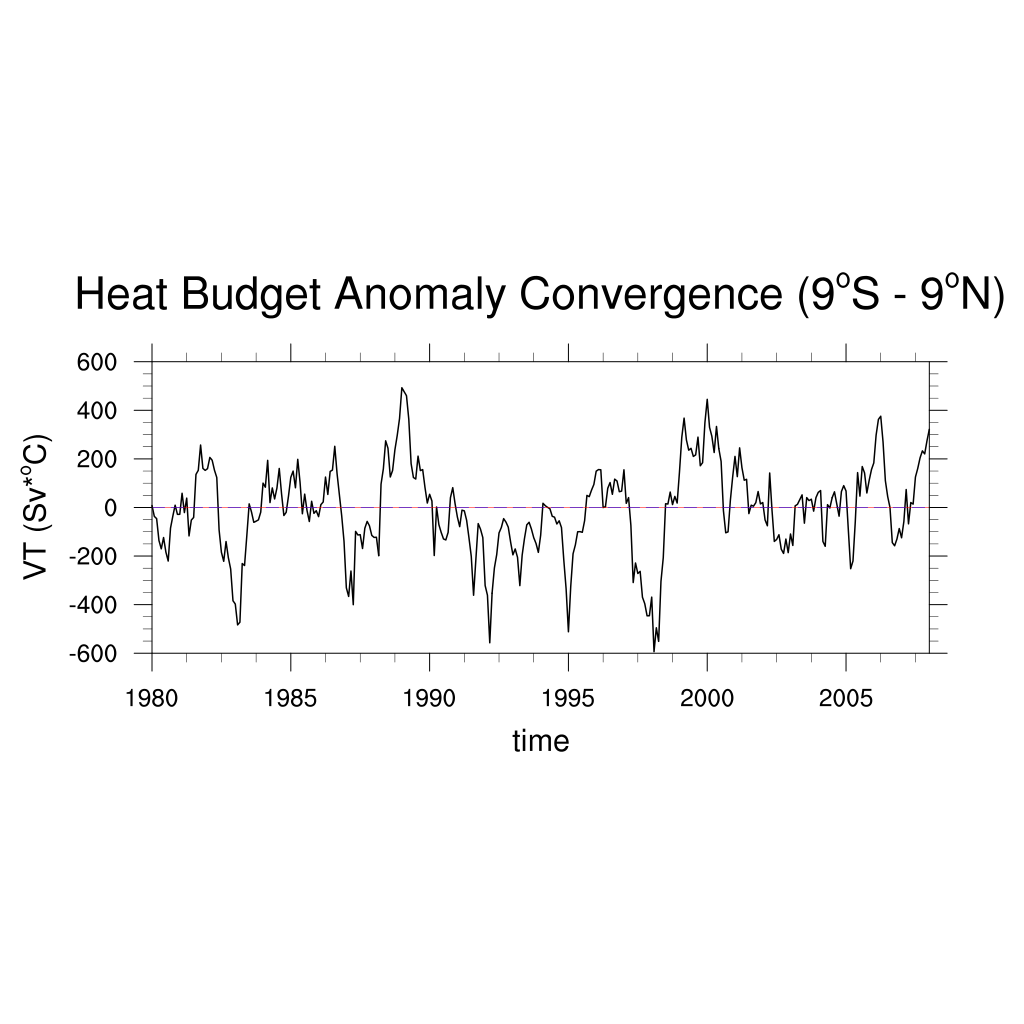 10.81635
0
Heat Budget (SODA 3.6.1)
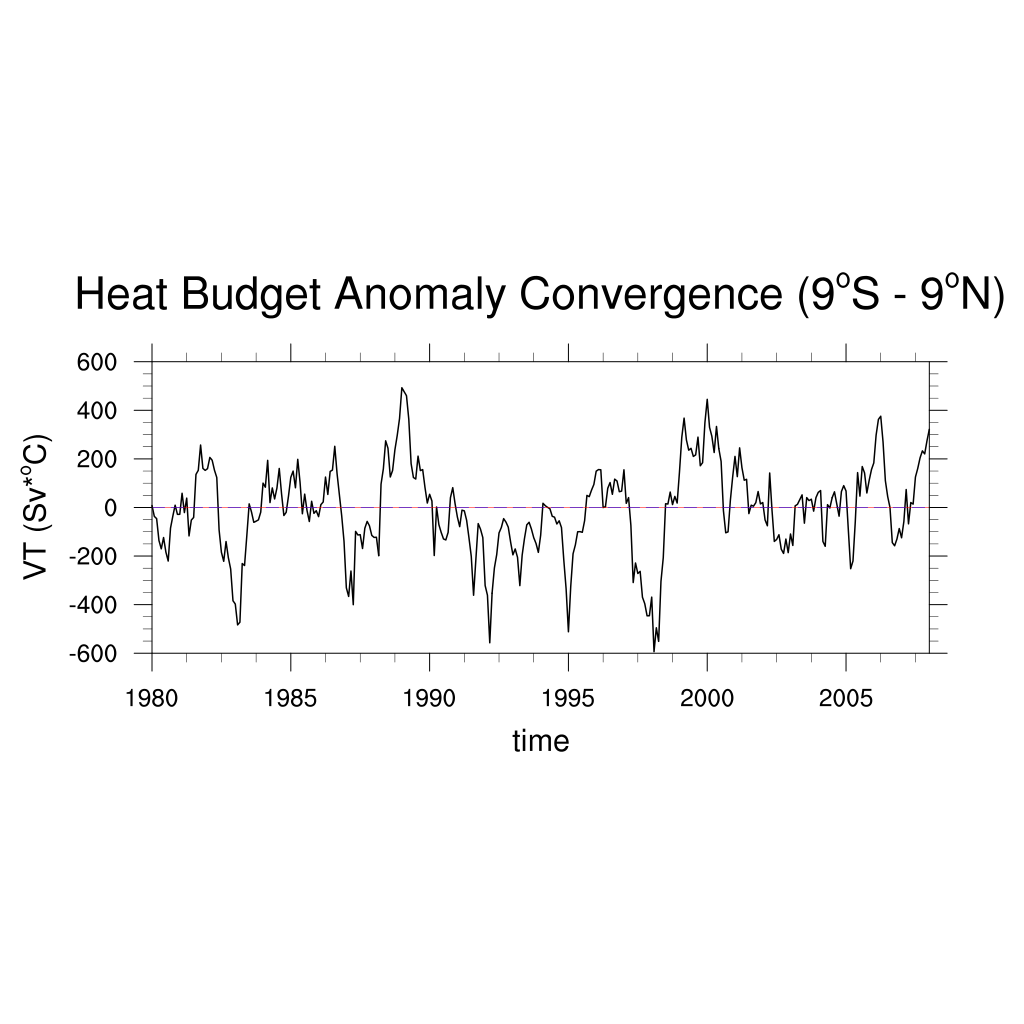 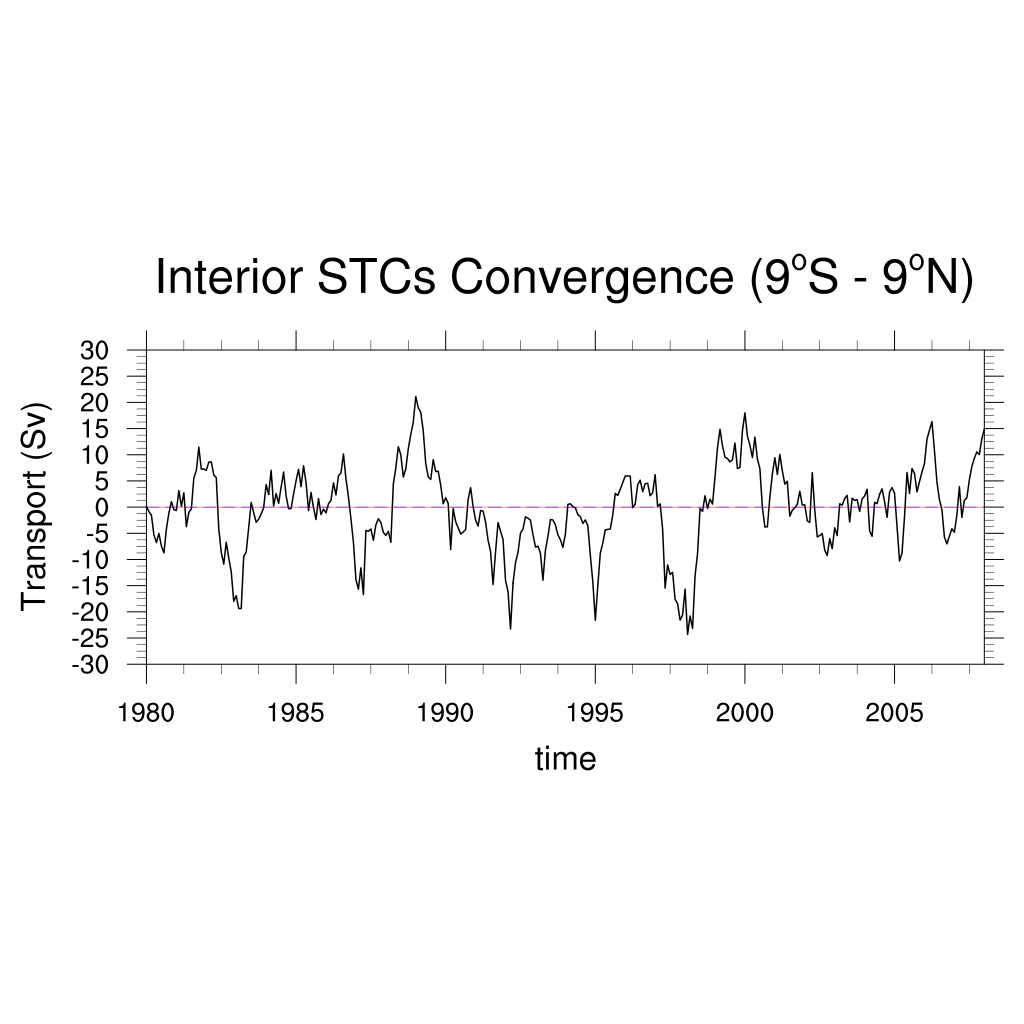